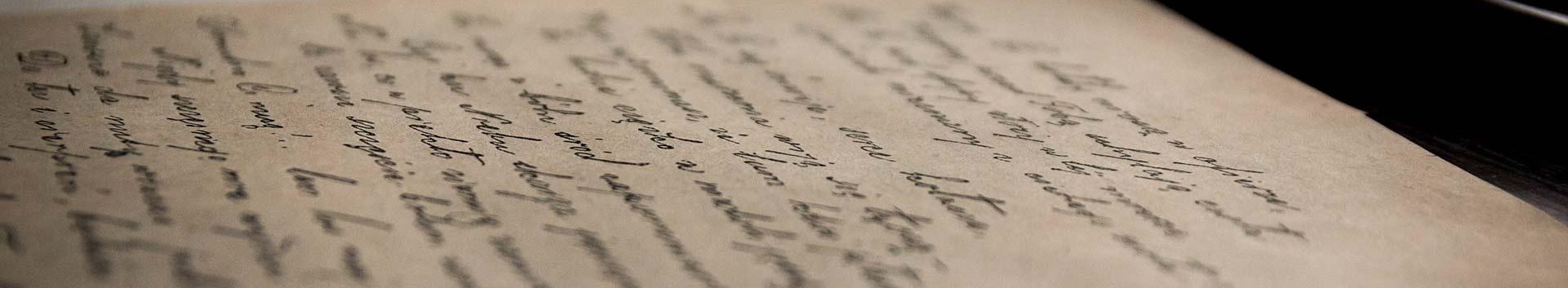 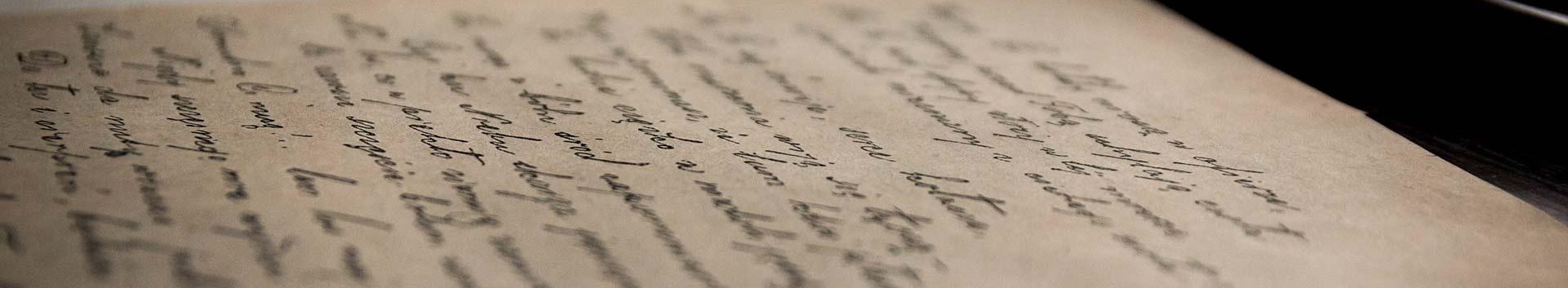 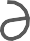 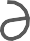 TUC24
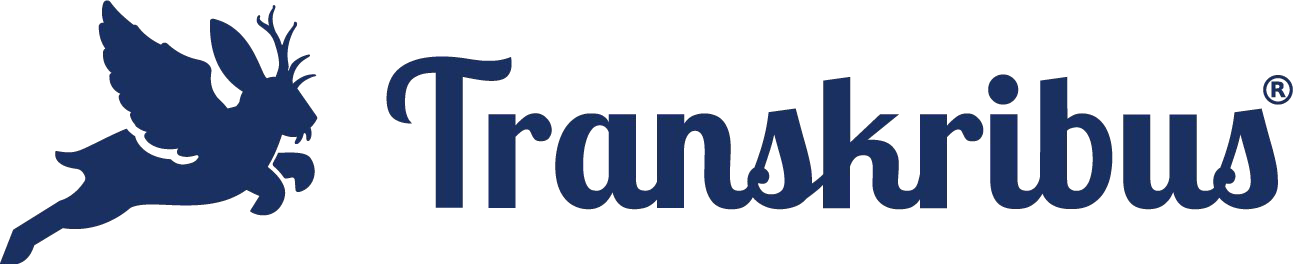 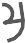 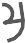 Pre pokročilých používateľov
15th February 2024
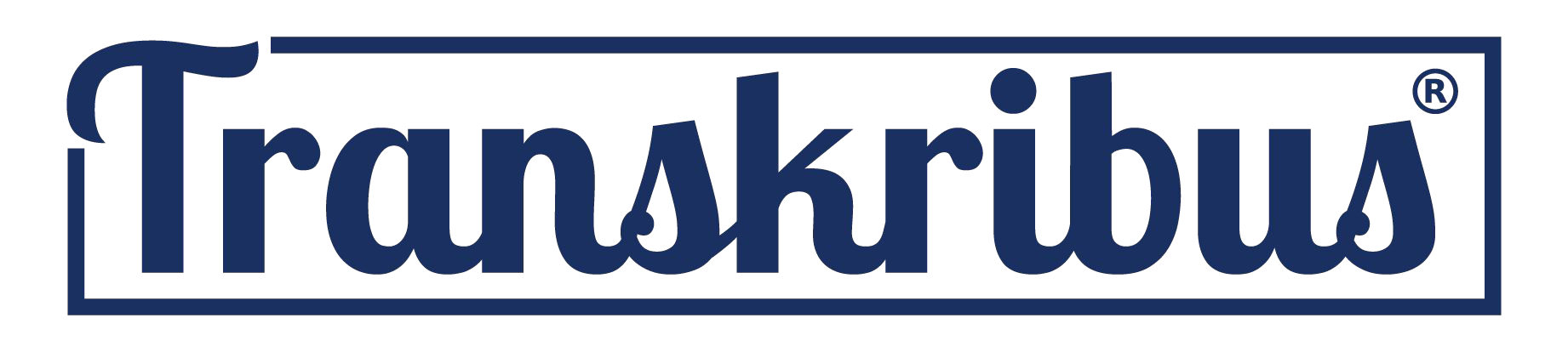 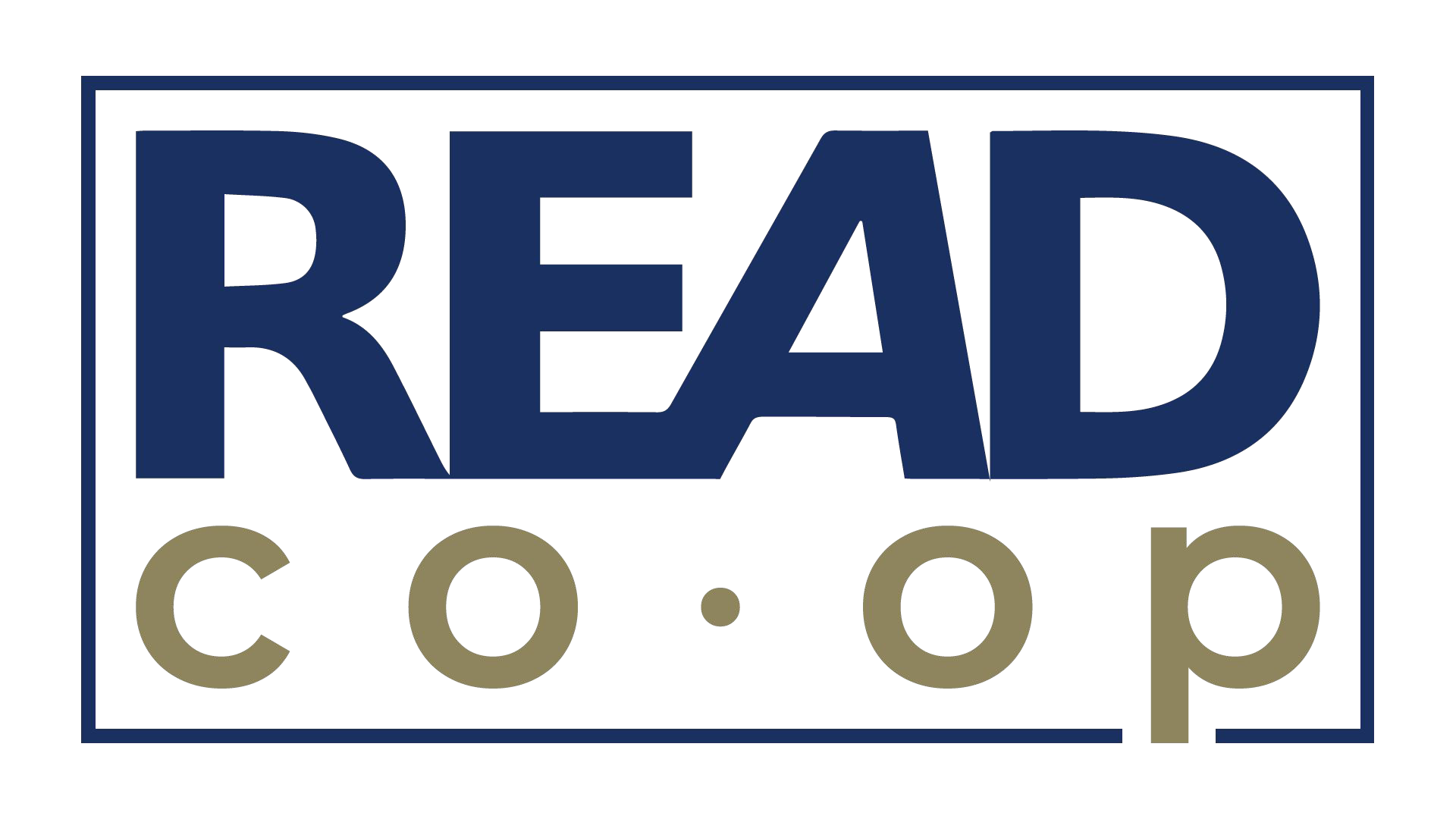 Vaši sprievodcovia pre dnešnú cestu
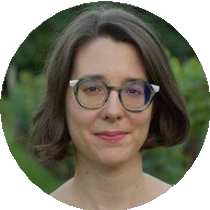 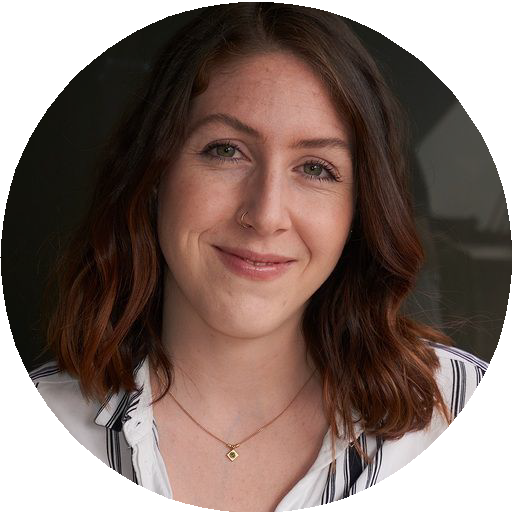 Sara
User Success Team
Mirjam
User Success Team
(Dušan Katuščák, doplnky a preklad)
s.mansutti@readcoop.eu
m.elattal@readcoop.eu
Digitálna knižnica - Texty
Sprístupnenie z digitálnych repozitárov:
Digitálna knižnica obrázková (len nasnímané obrázky)
Digitálna knižnica plnotextová (full texts) (obrázky + OCR/HTR)
Digitálne knižnica hybridná (čiastočne obrázky + čiastočne OCR/HTR)
Obsah
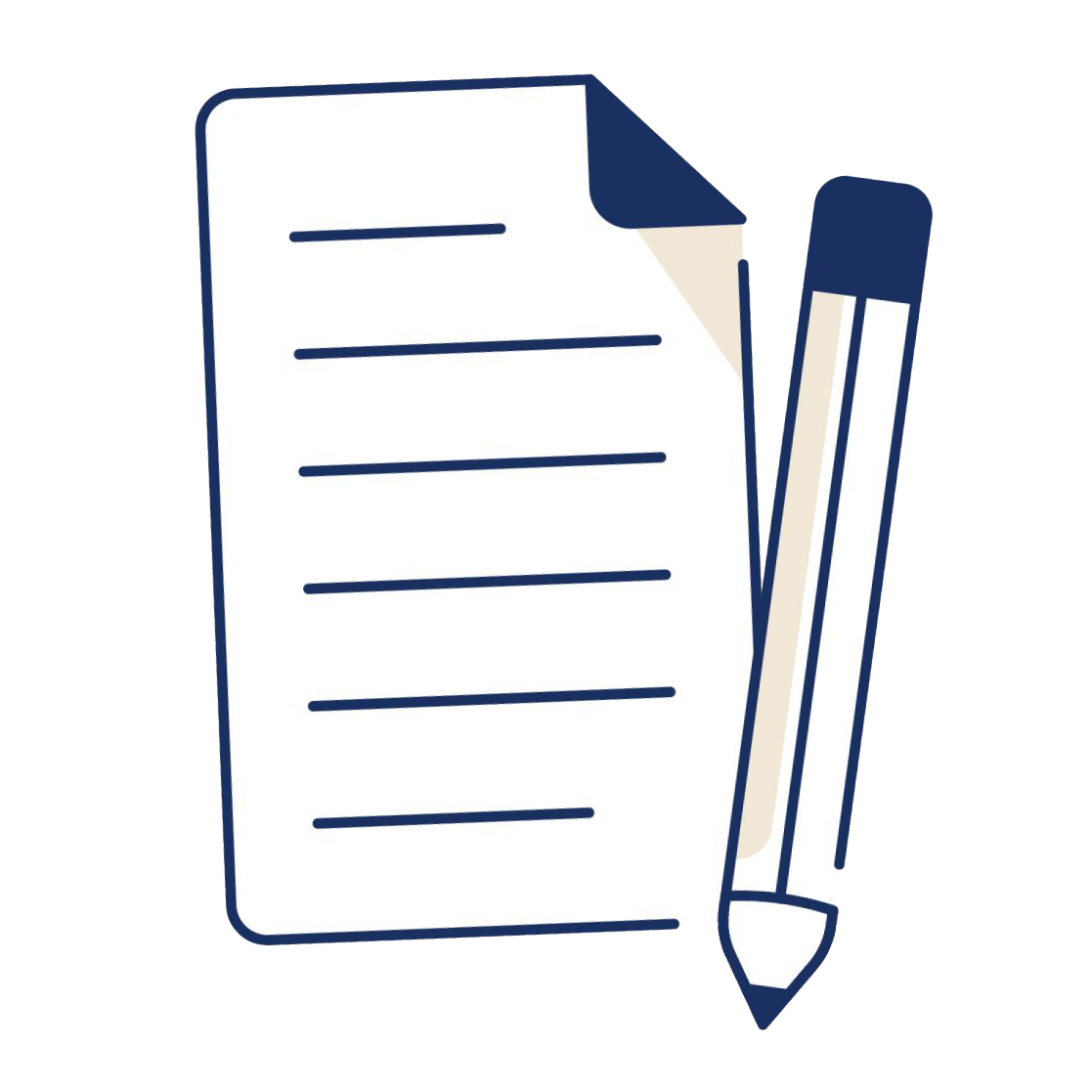 Úvod

Trénovanie & Značkovanie/Tagovanie

Analýza rozloženia & Základné čiary

Polia modelov (Beta) & Modely tabuliek

Zverejňovanie – Stránky Transkribus
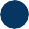 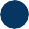 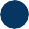 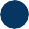 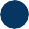 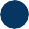 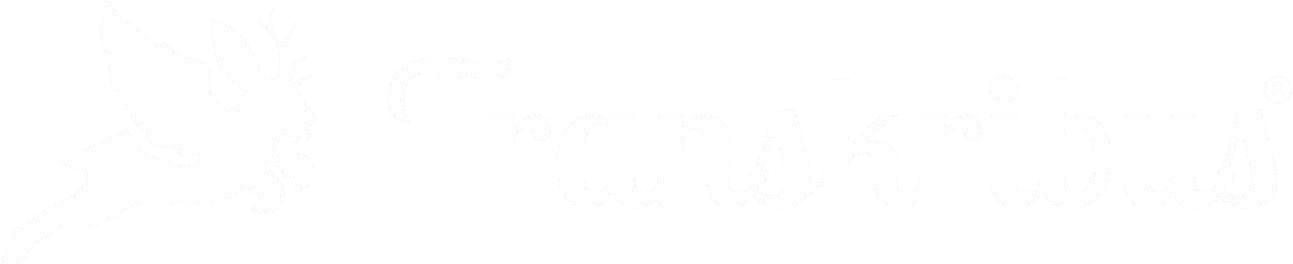 Úvod
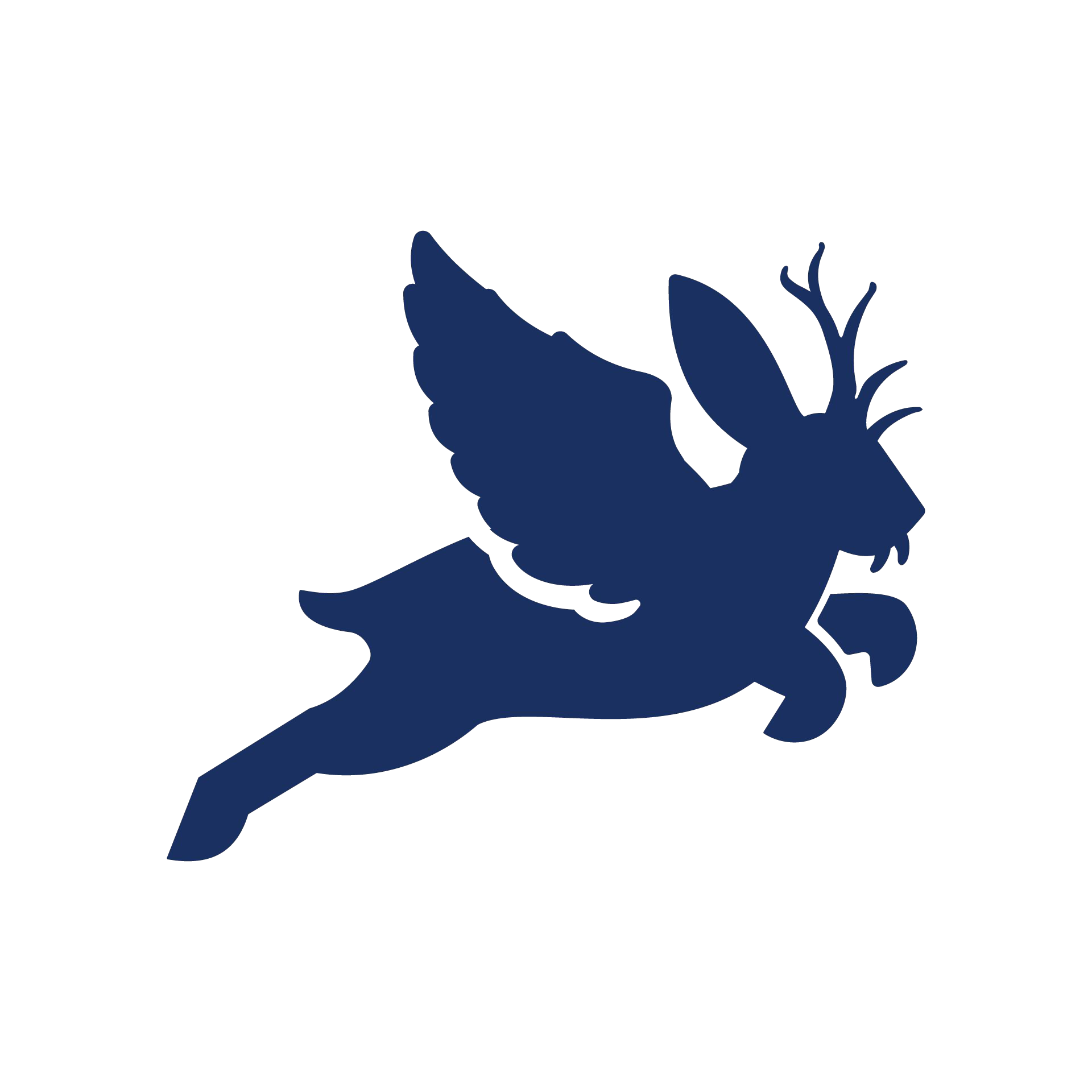 Čo je      Transkribus?
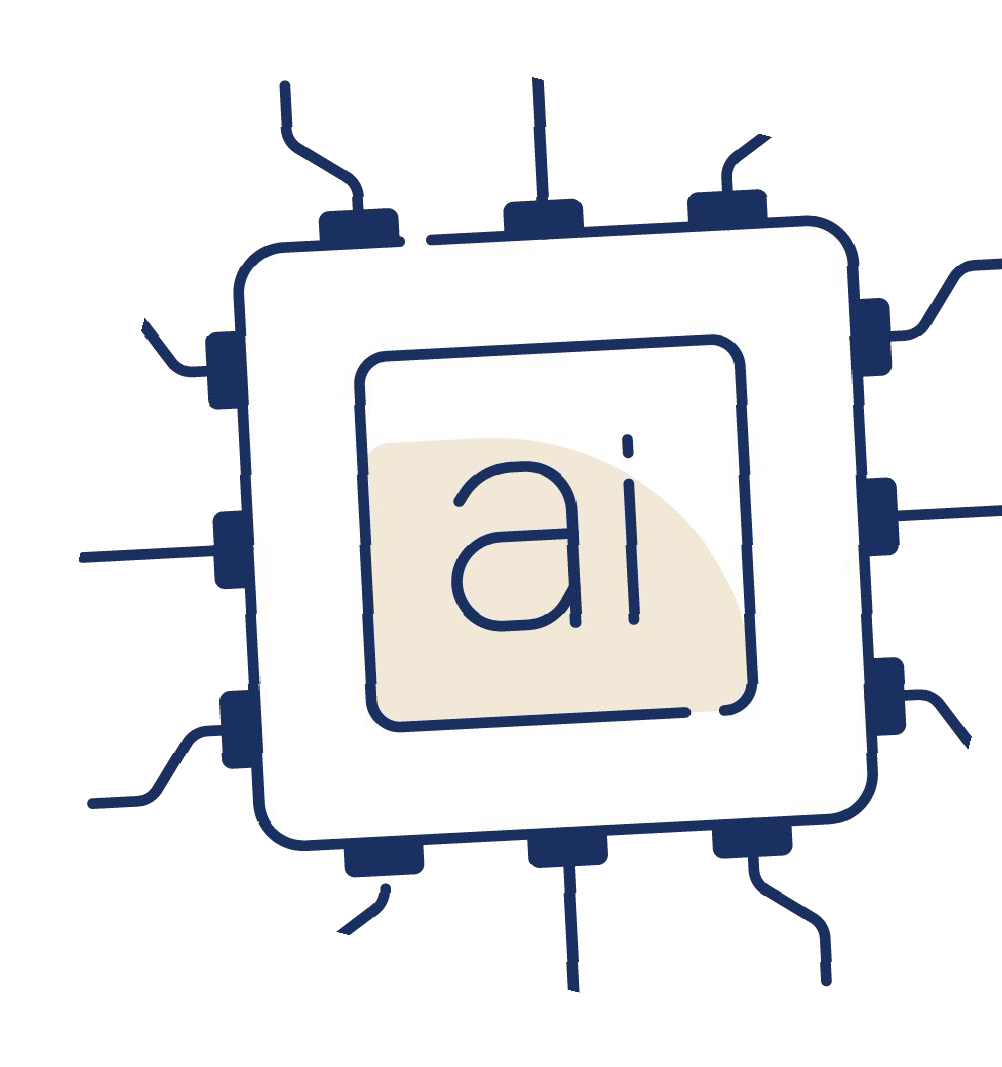 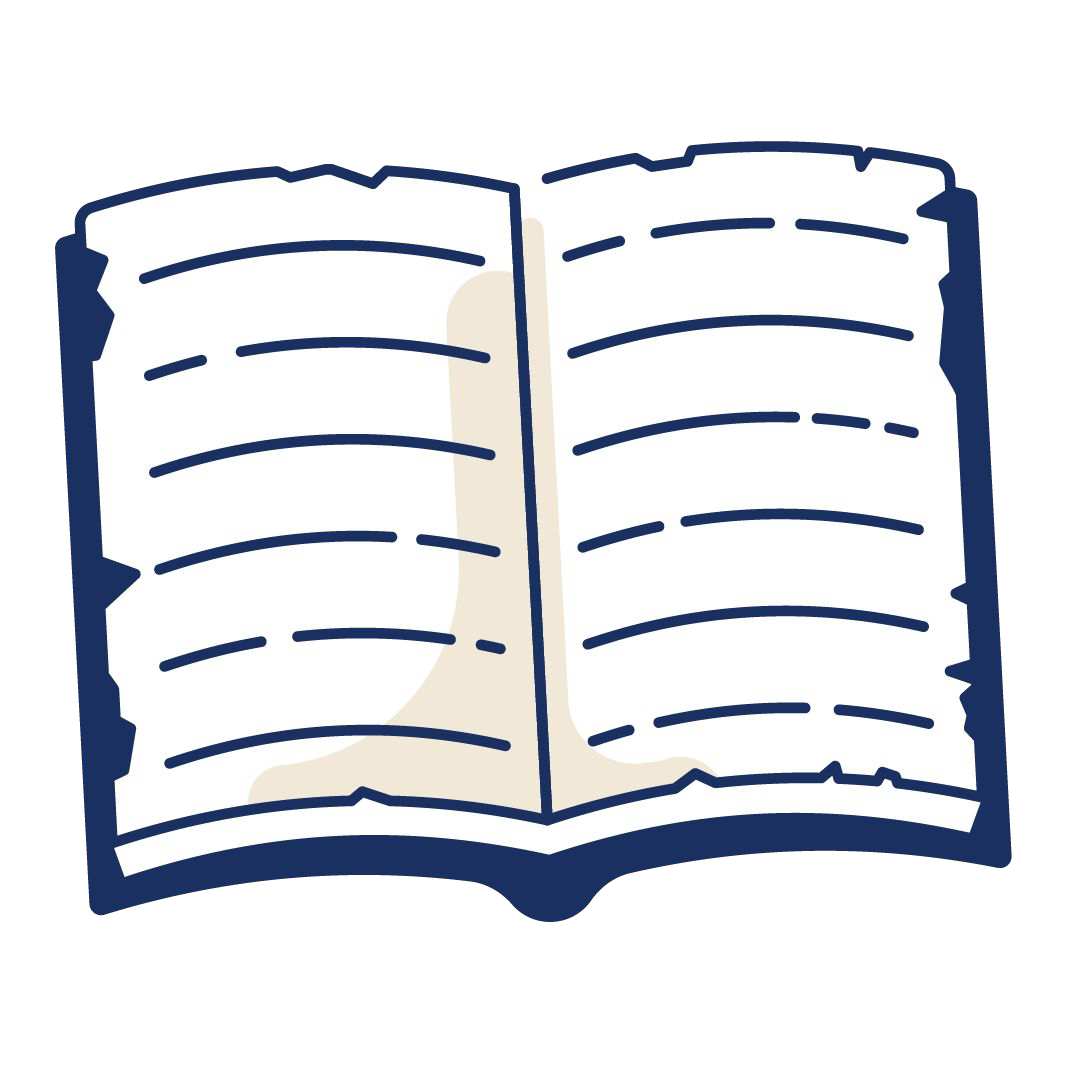 Transkribus je váš partner, ktorý pomocou umelej inteligencie (AI) 
zjednodušuje časovo náročnú a namáhavú prácu s historickými dokumentmi.
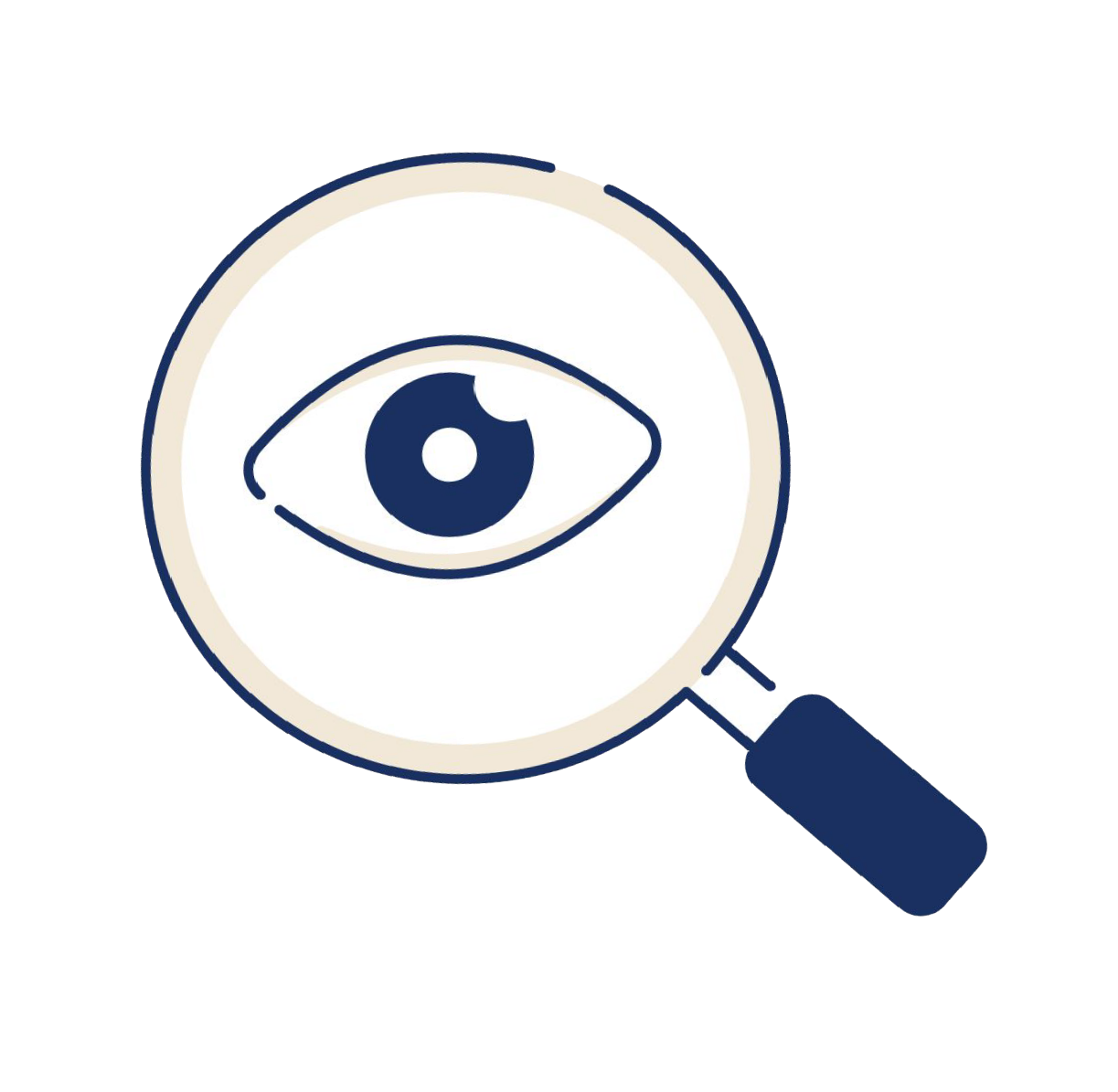 České dokumenty – práca študentov na Opavskej univerzite (Halfarová)
České dokumenty – práca študentov na Opavskej univerzite (Taufrová)
[Speaker Notes: Veselé historky a rozprávky Čert a ppravda – Kramerius  1796]
České dokumenty – práca študentov na Opavskej univerzite (Kocianová, Olomouc, Žerotín, aféra s čarodejnicami...)
[Speaker Notes: Nela Kociánová: Arabské pohádky, 1795 – pracuje na transkripcii

Vpravo je ukážka strany nemeckého rukopisu – Olomouc. Nasnímané spolu so študentami -  stovky strán...]
České dokumenty – práca študentov na Opavskej univerzite (Gajdošová)
[Speaker Notes: Kniha, tlač. Nábožné písne, 1787]
České dokumenty – práca študentov na Opavskej univerzite (Málková )
[Speaker Notes: Lenka Málková: Kniha – „kratochvilné čtení“...]
České dokumenty – práca študentov na Opavskej univerzite (Němec)
[Speaker Notes: Pokus študenta 4. roč. – Lukáš Němec – Zápisník hrdinu kapitána Jaroša zo štúdií na vojenskej akadémii. Problematický rukopis, papier, kontrast, ostrosť...]
Začíname: Prvé kroky v Transkribuse
1. Registrácia a prehľad používateľského rozhrania
2. Vytvorenie zbierky
3. Nahrávanie súborov
4. Použitie kreditu
Vyhľadávanie
Čo Transkribus umožňuje?
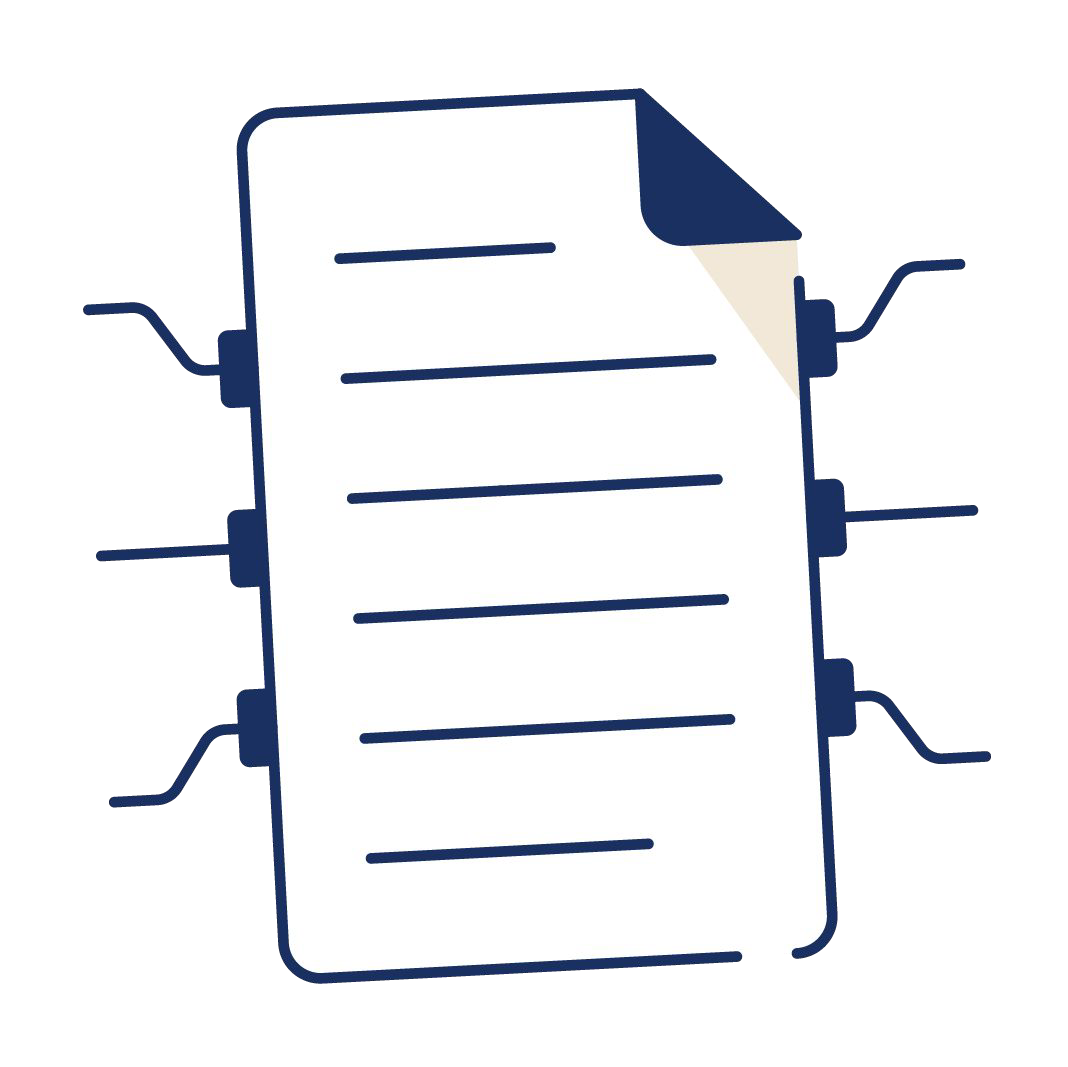 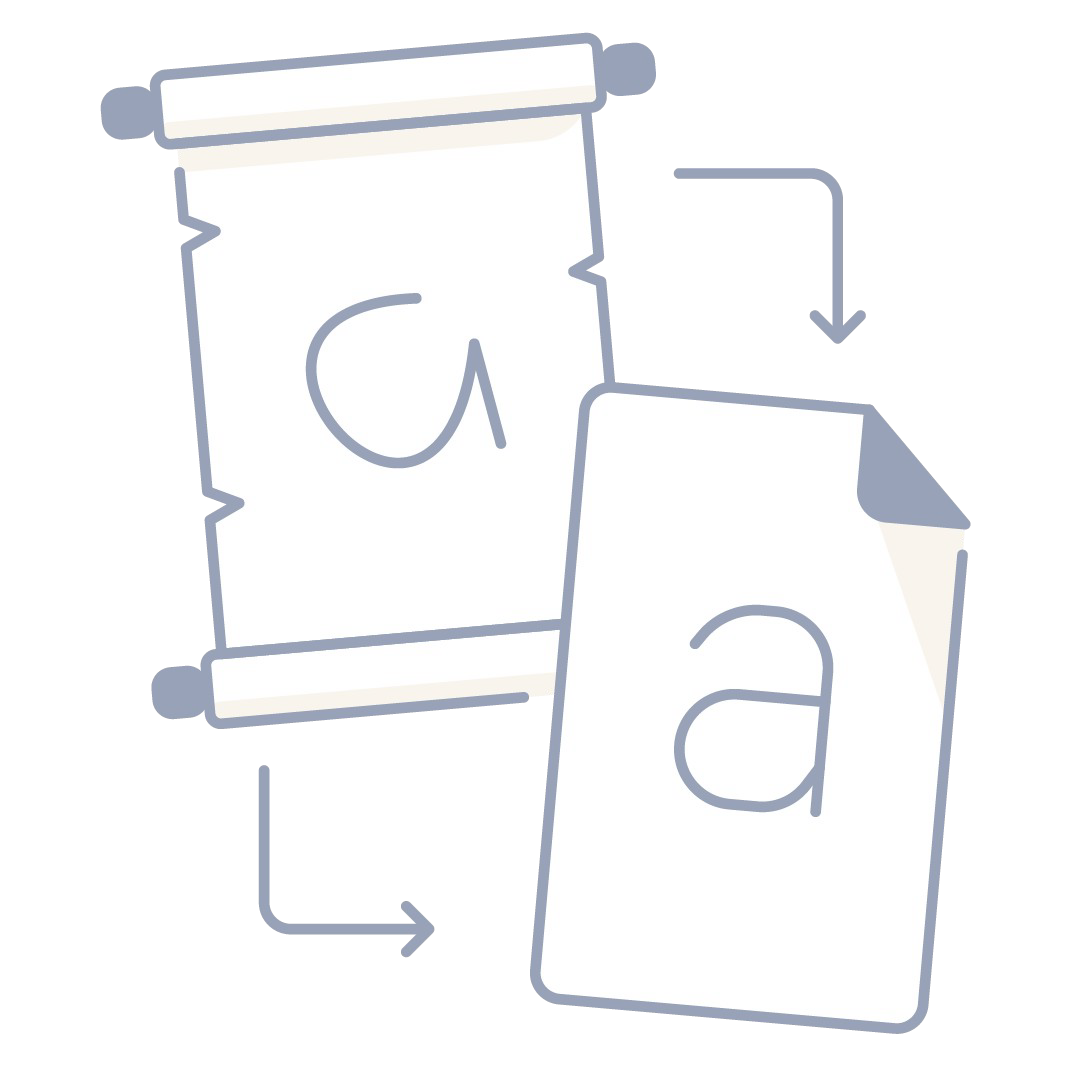 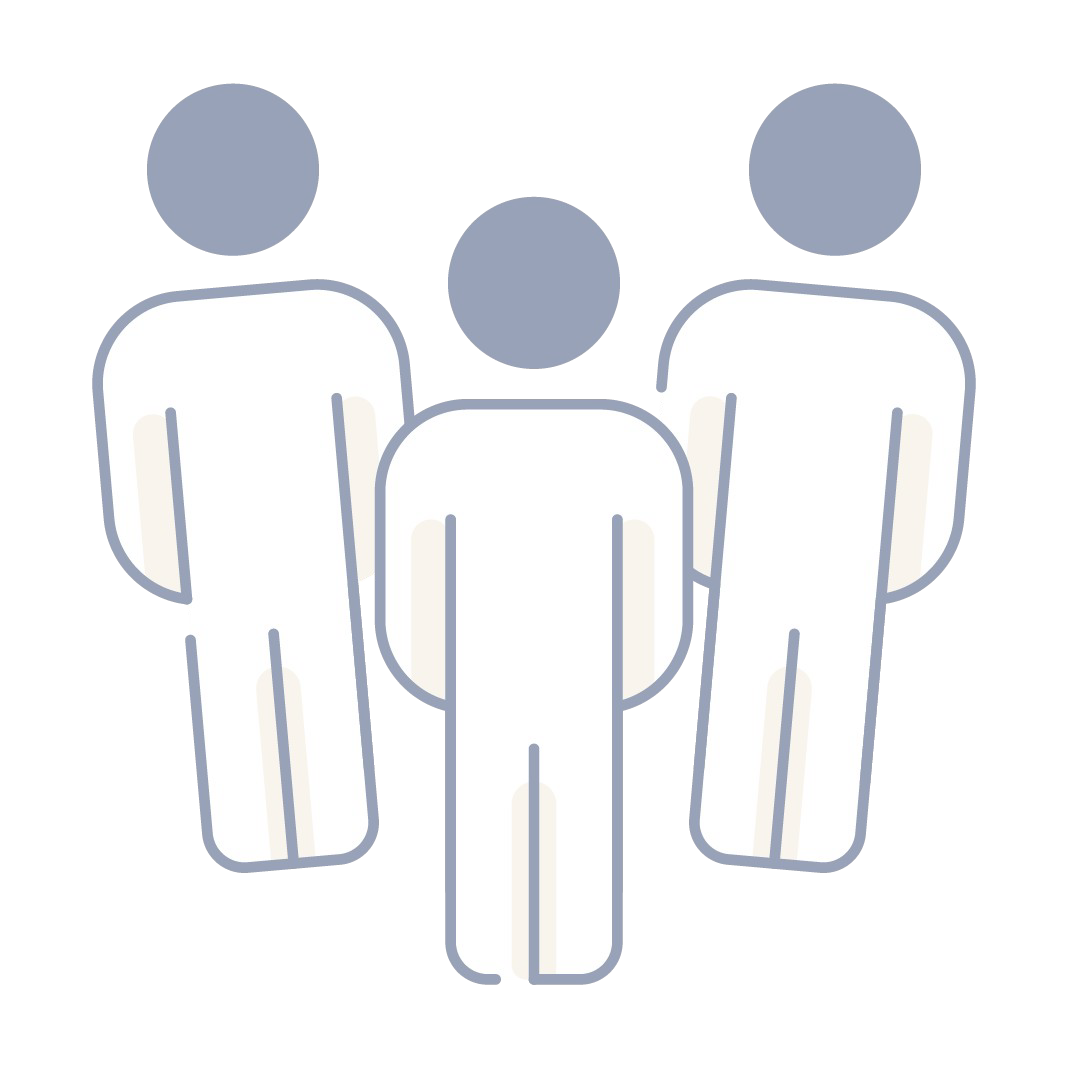 Manuálny a automatický prepis ručne písaných a tlačených dokumentov
Trénovanie modelov 
umelej inteligencie
Spolupráca
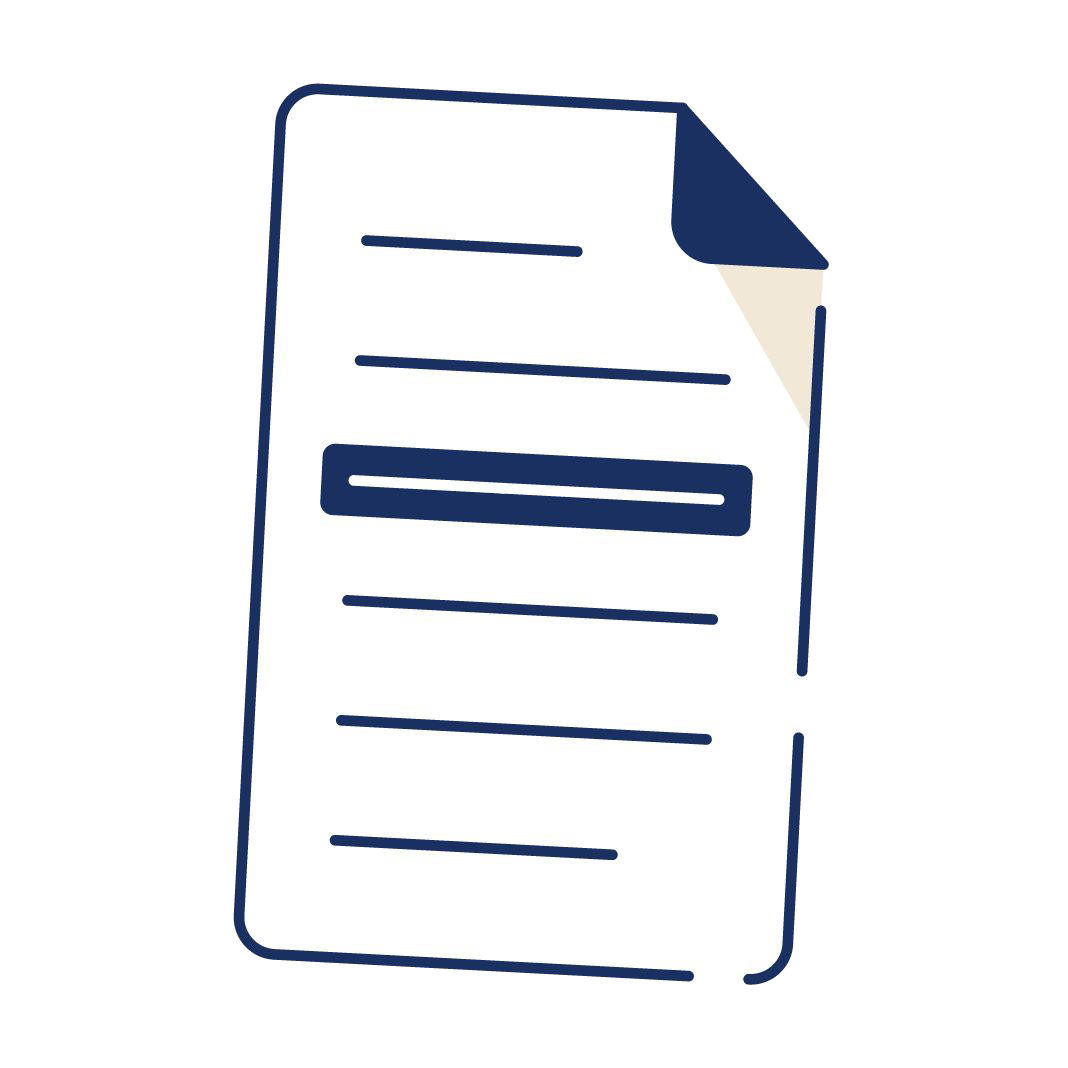 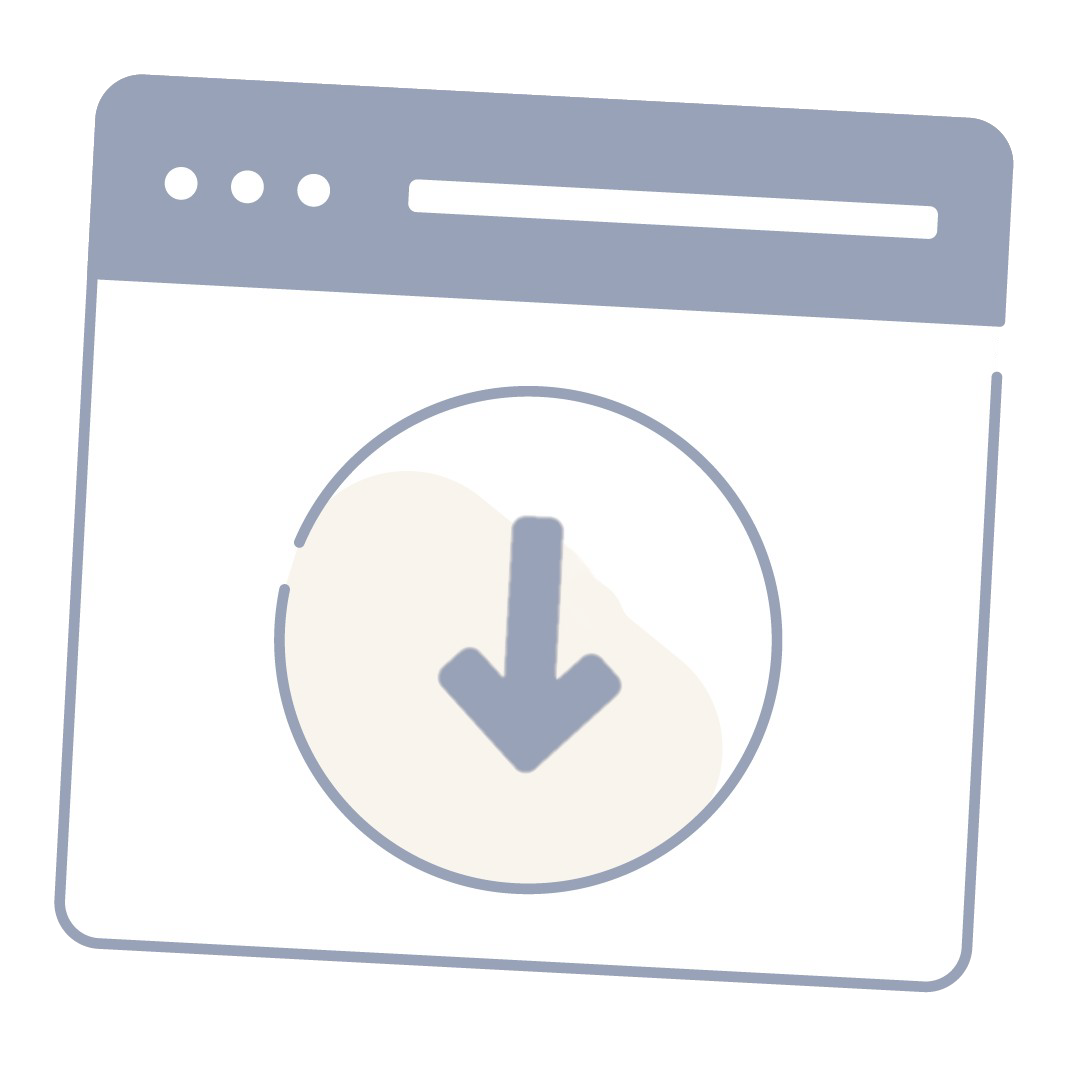 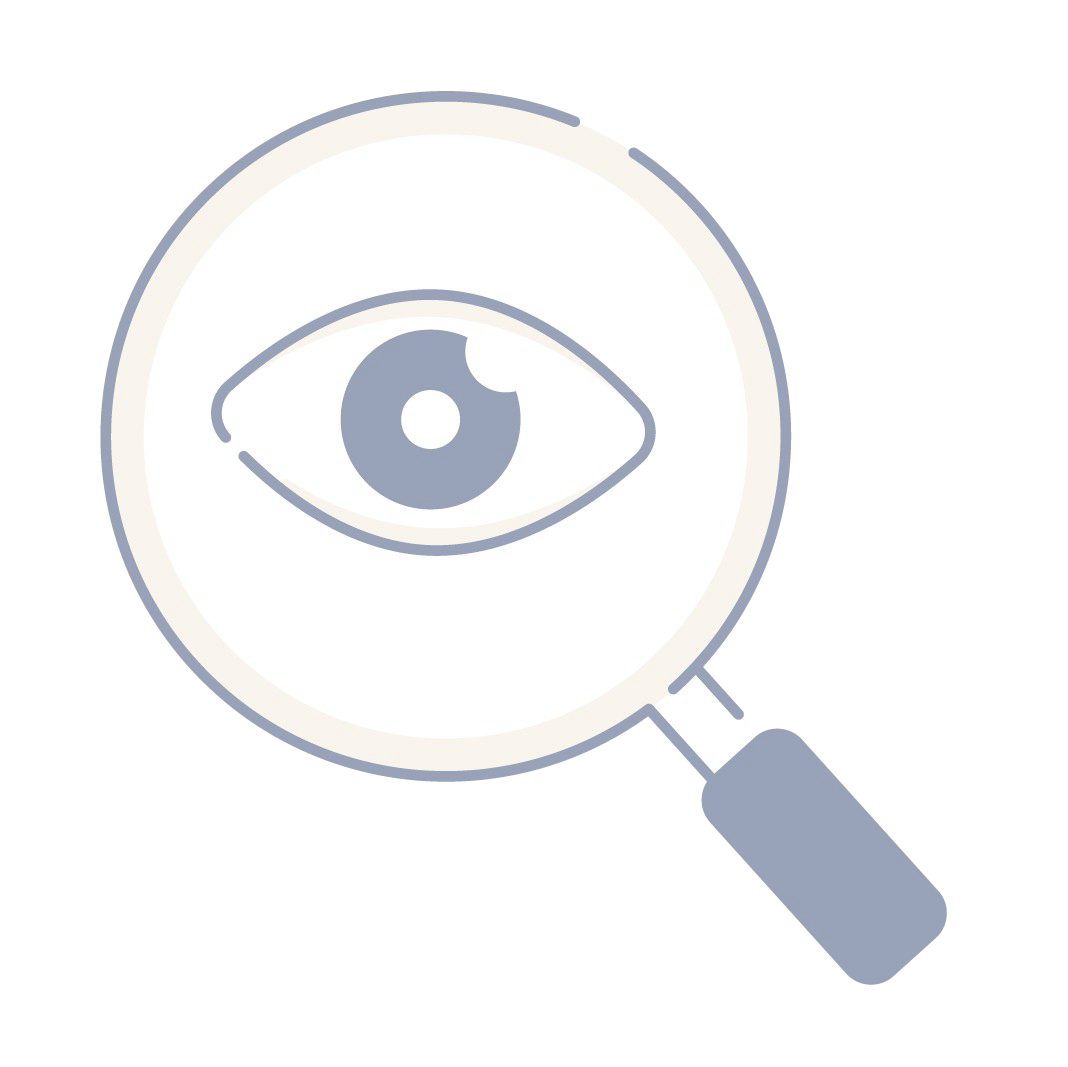 Tagovanie štruktúry a obsahu dokumentov
Export dokumentov v rôznych formátoch
Trénovanie modelov umelej inteligencie
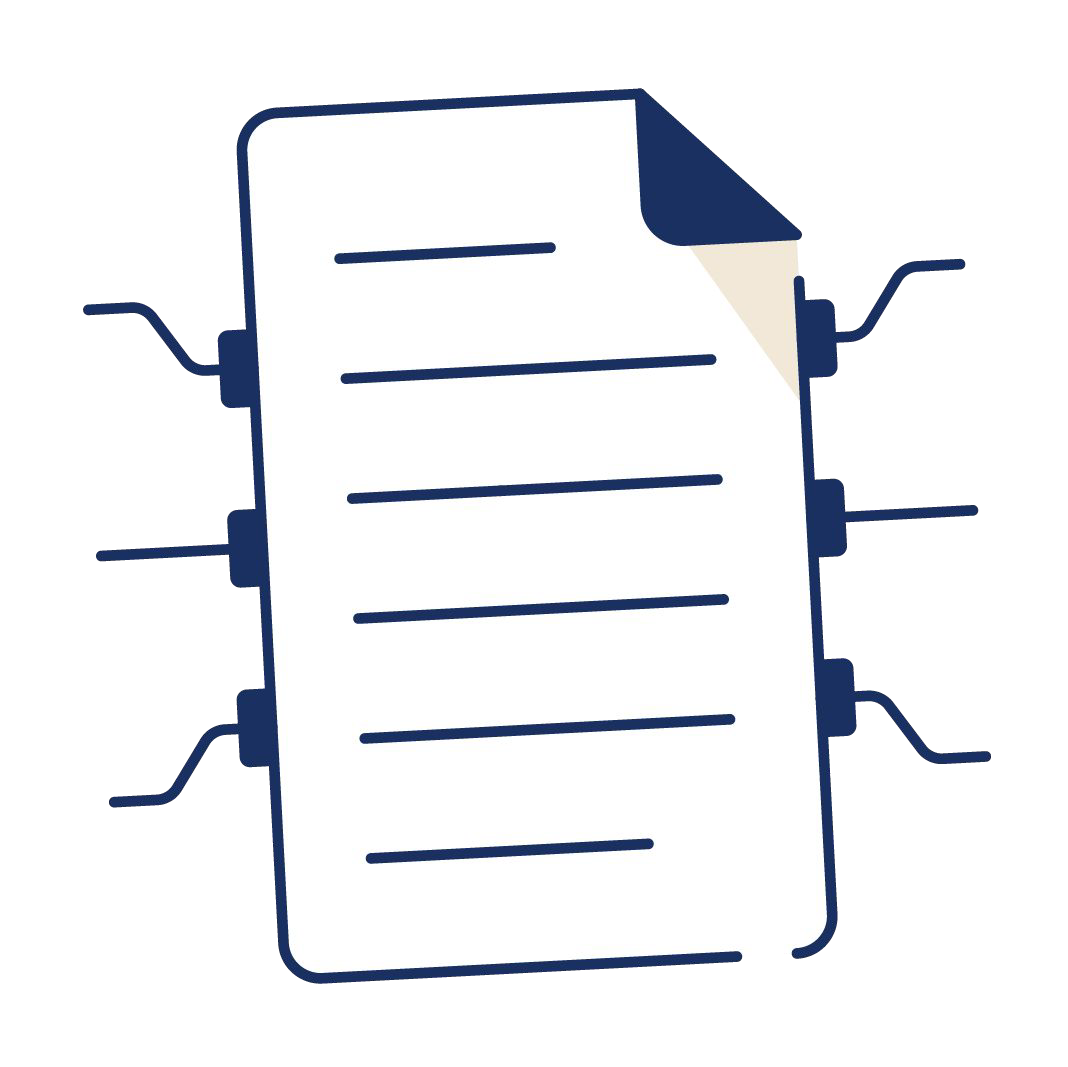 Strojové učenie:


Umožňuje strojom učiť sa z (označených alebo neoznačených) údajov, identifikovať vzorce a robiť predpovede s minimálnym zásahom človeka.
Trénovanie modelov AI
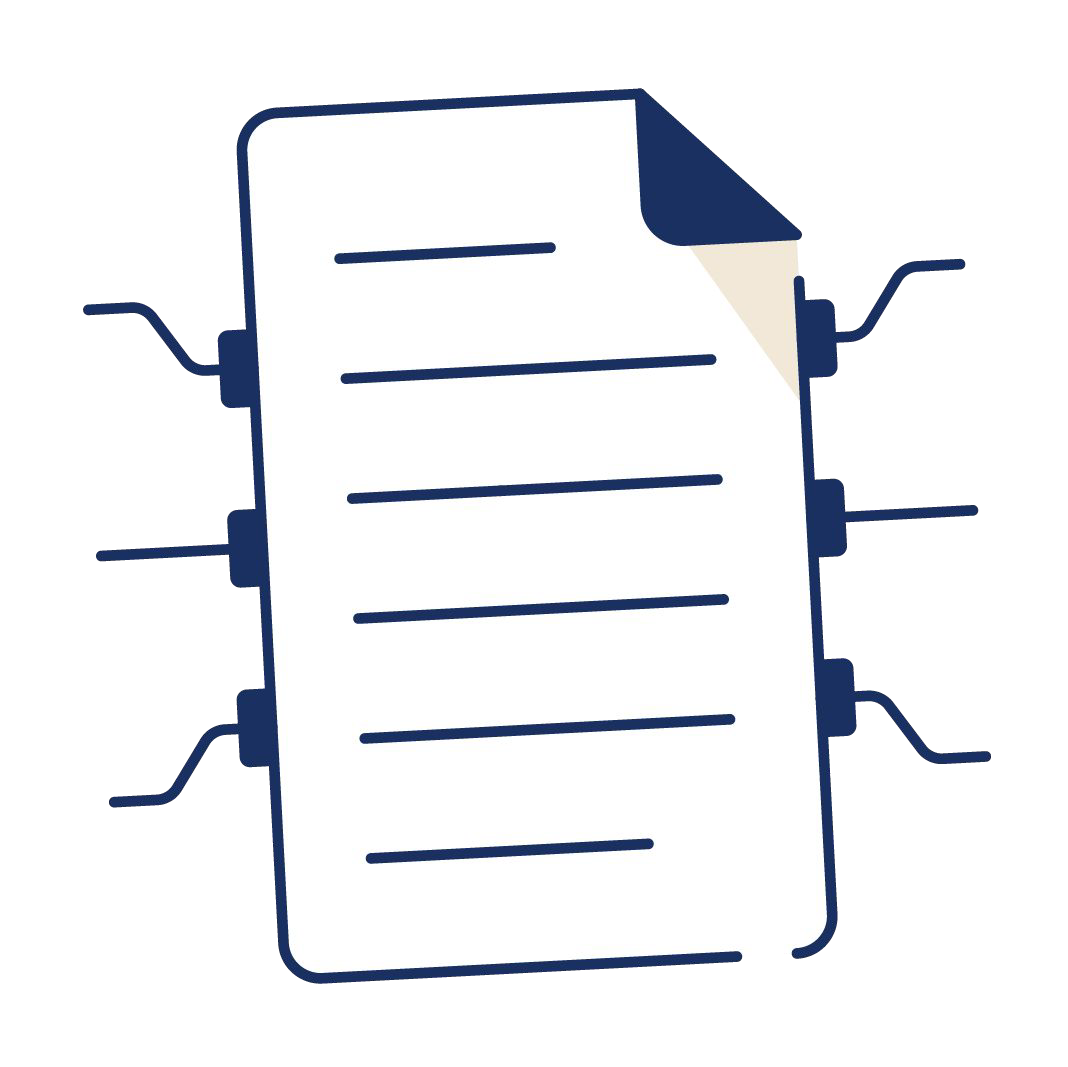 Modely umelej inteligencie:

algoritmy vytvorené počas tréningového procesu systému strojového učenia


predstavujú výstup tréningu/školenia ➞ získané vedomosti.

https://help.transkribus.org/text-recognition
Trénovanie modelov AI
Ground Truth (Základná pravda)
Ground Truth (Training Data, Základná pravda):
Označené údaje pre tréning, ktoré umožňujú modelu identifikovať vzory a robiť predpovede pre tieto označenia  na základe nových údajov.
= všetky strany, ktoré boli prepísané ručne

Tréningová sada (Training set)
Súbor príkladov, ktoré sa používajú na úpravu parametrov modelu
= dáta, na ktorých sú postavené poznatky v neurónovej sieti
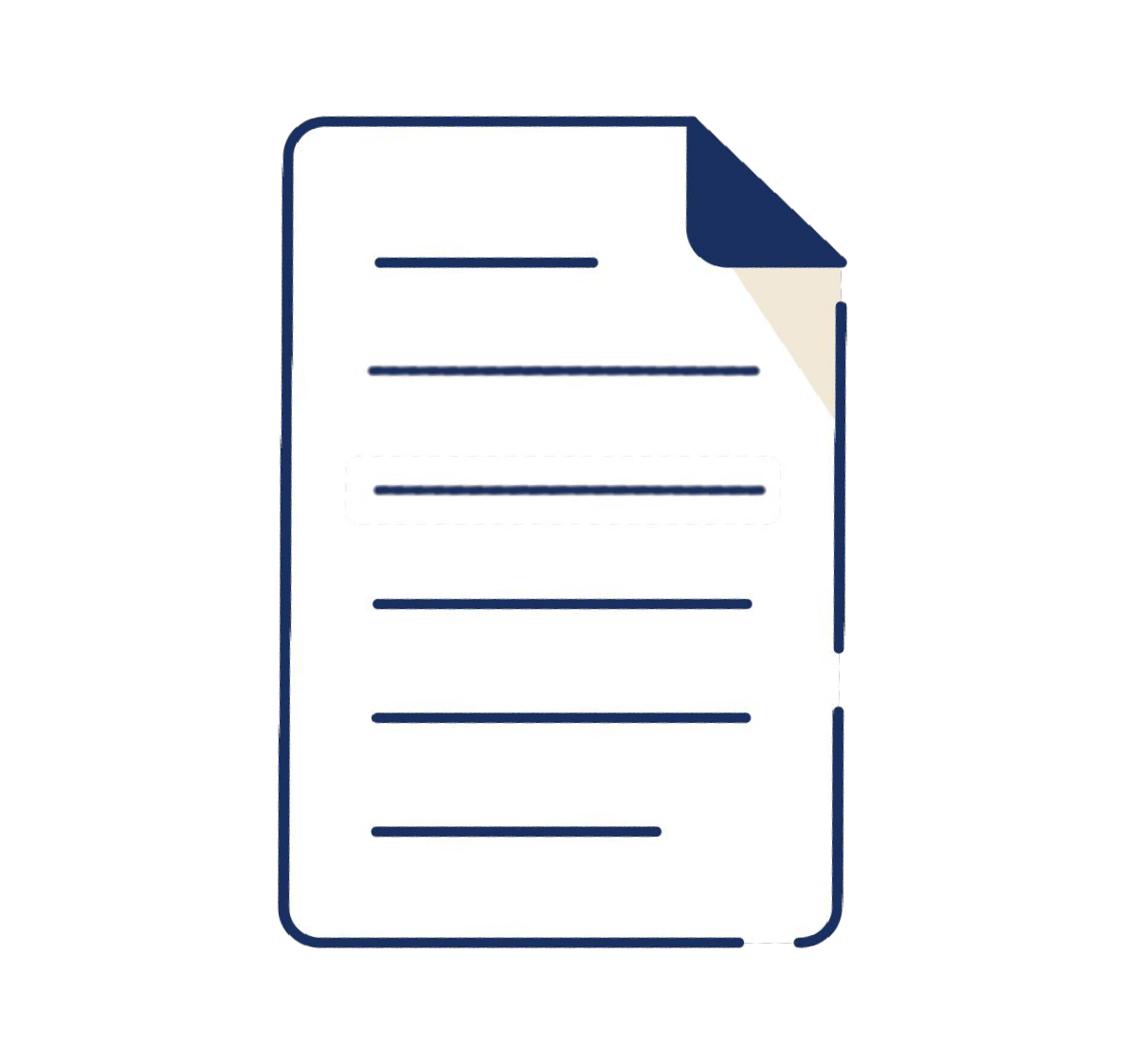 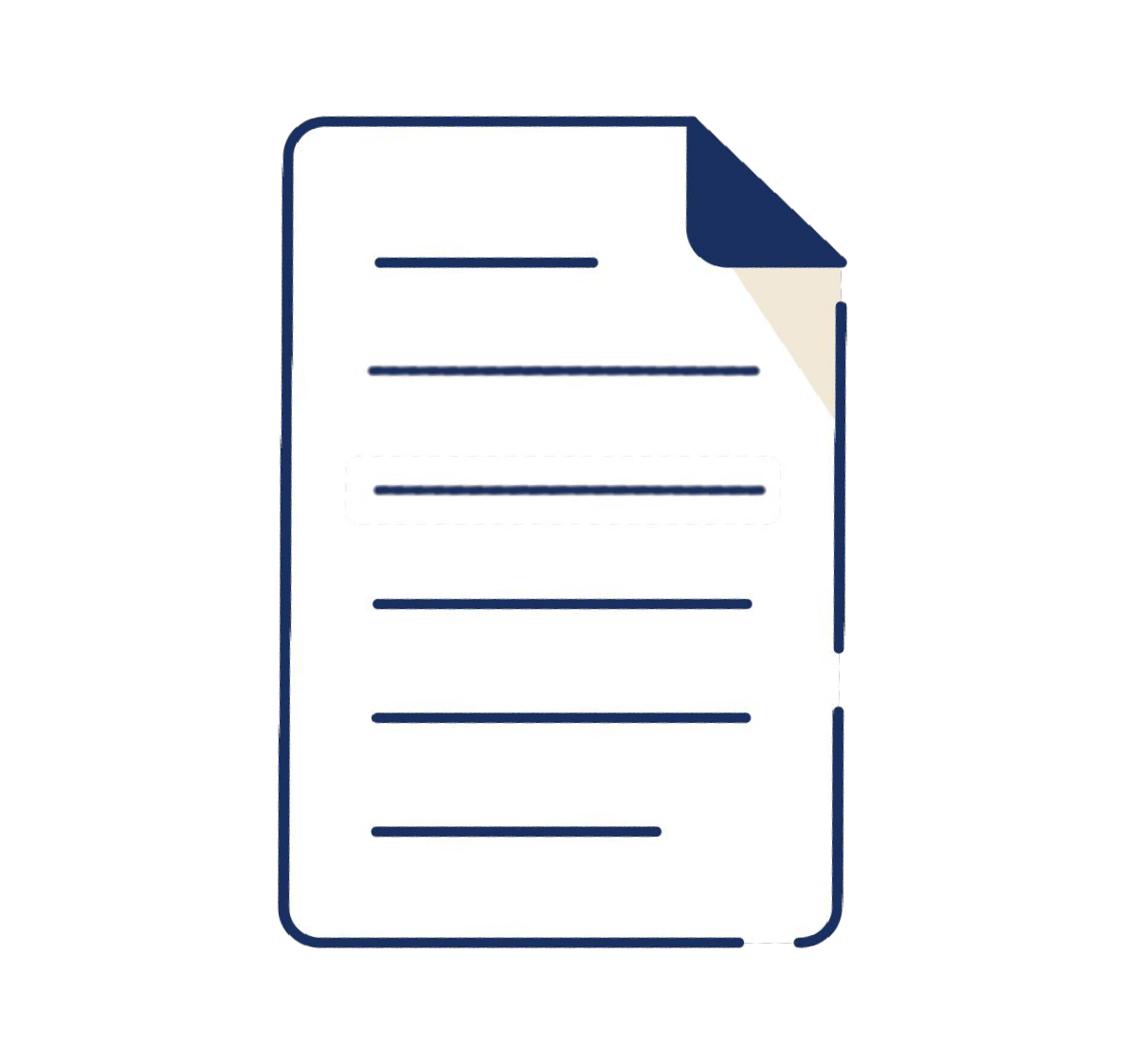 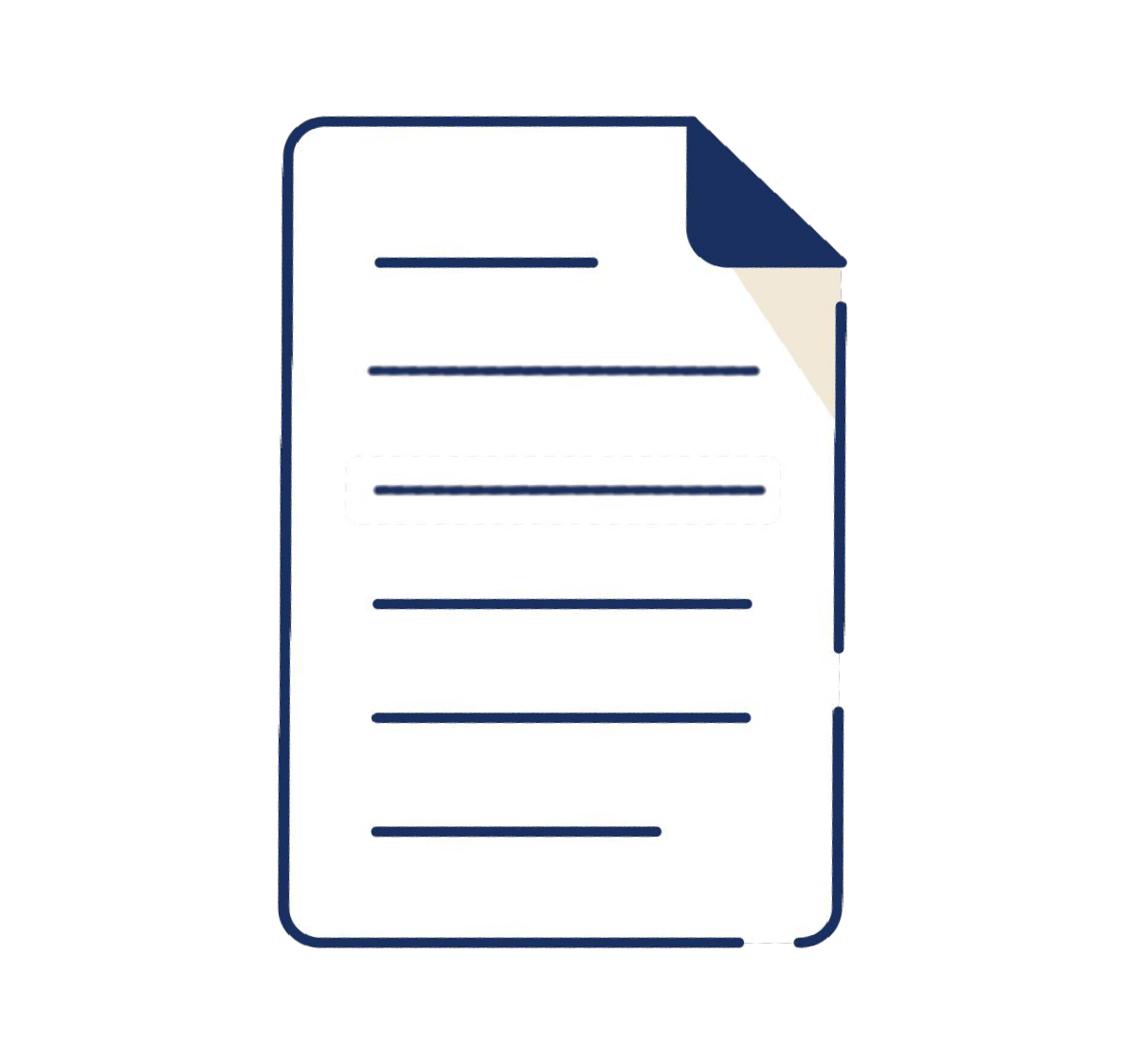 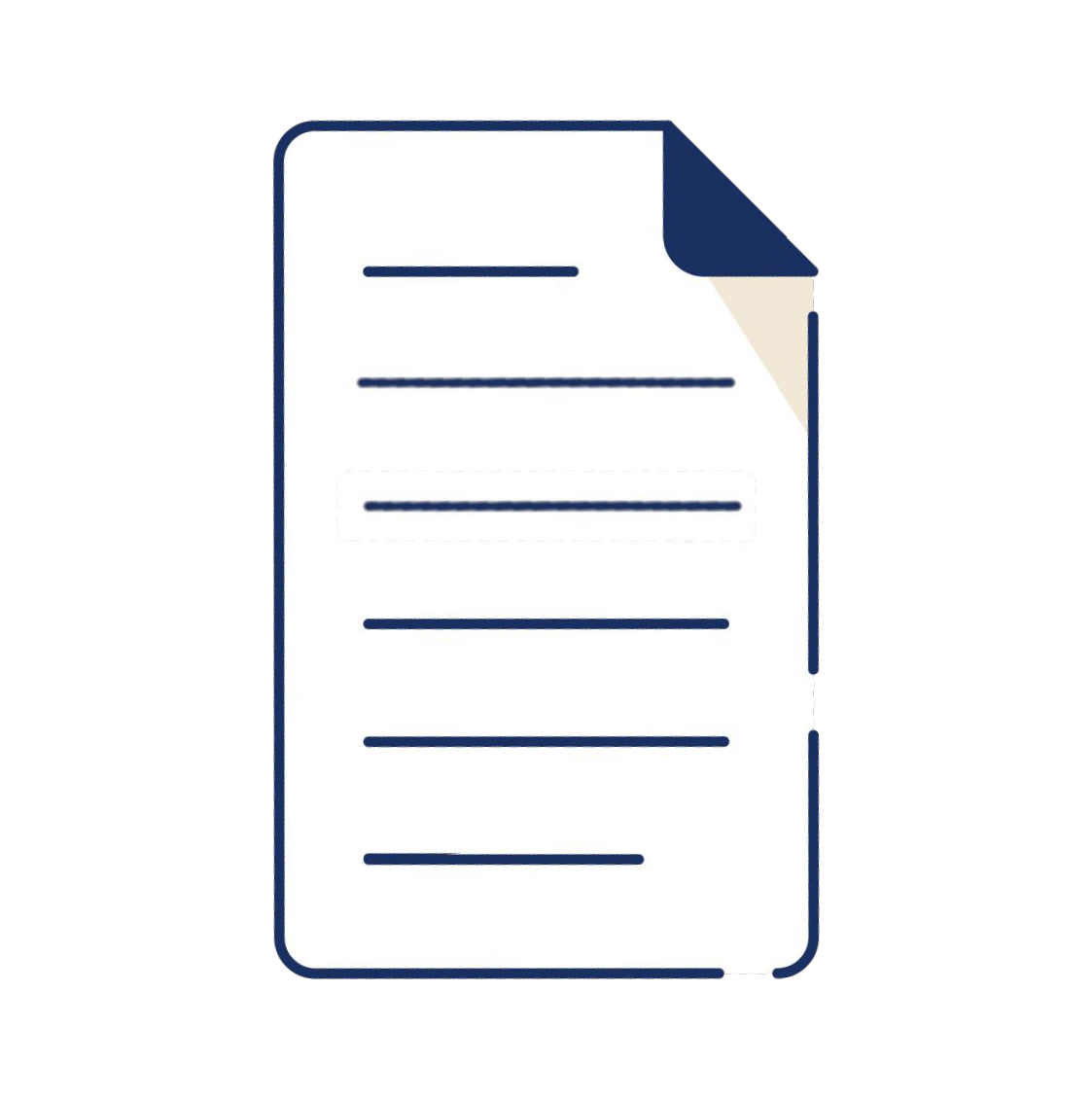 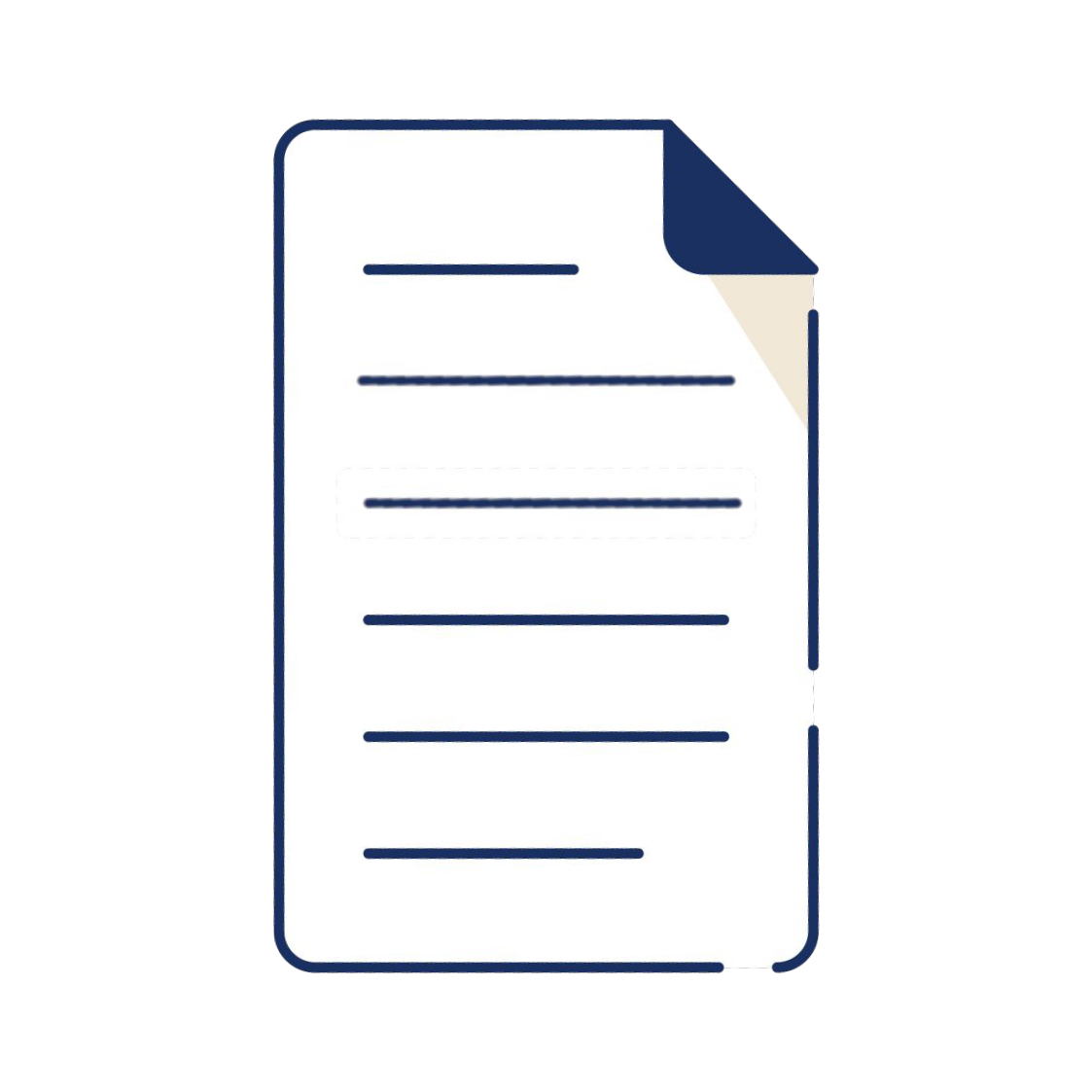 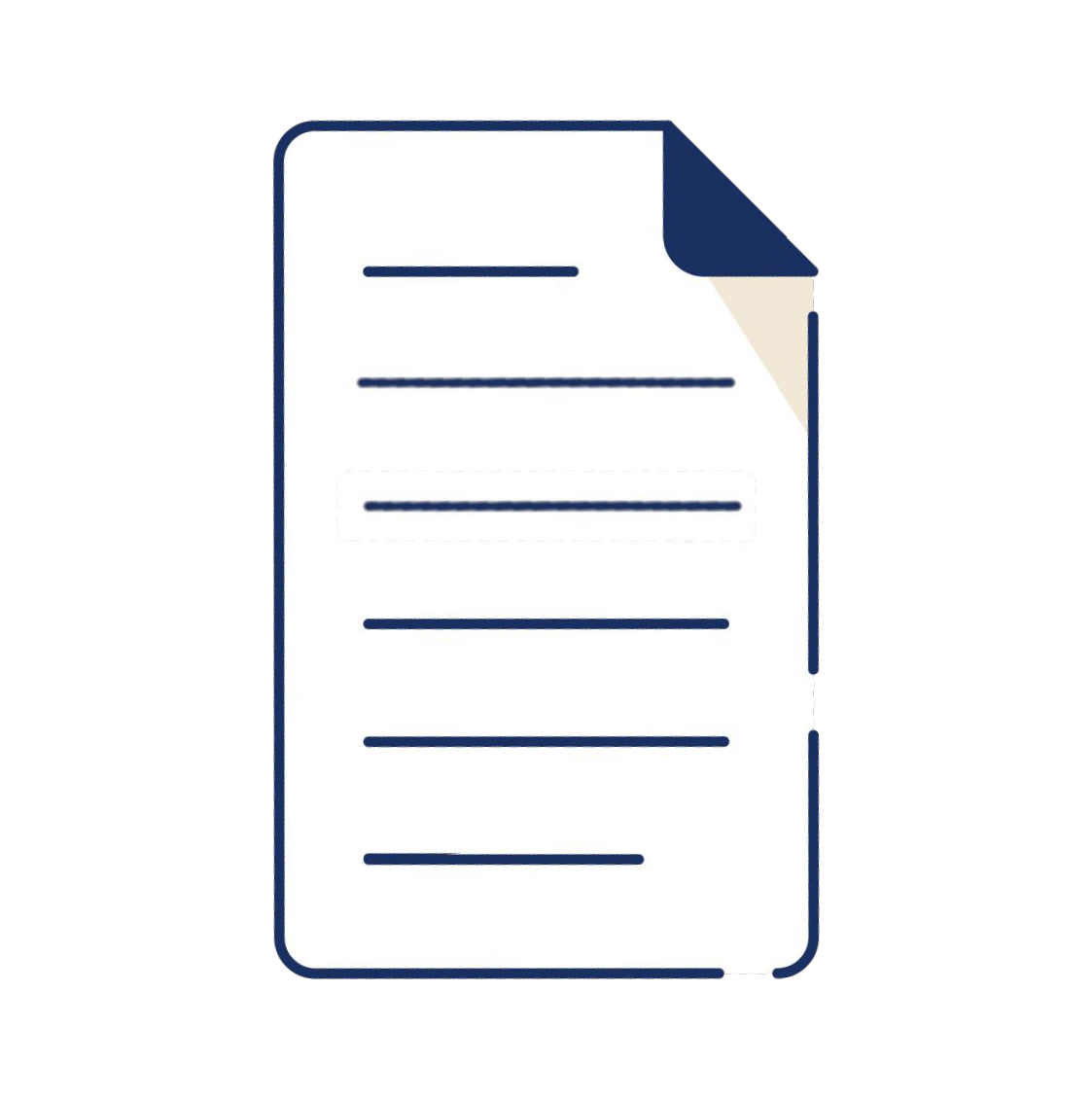 Overovacia sada (Validation Set)
Súbor príkladov, ktoré sa používajú na objektívne posúdenie výkonnosti modelu
= údaje použité na doladenie parametrov modelu počas jeho trénovania
Tréningová sada
(stránky, na ktorých je model vyškolený)
Overovacia sada
(stránky, na ktorých model testuje svoju presnosť)
Dobrá overovacia sada: to je 10% tréningovej sady +
obsahuje všetky príklady (znaky, glyfy)
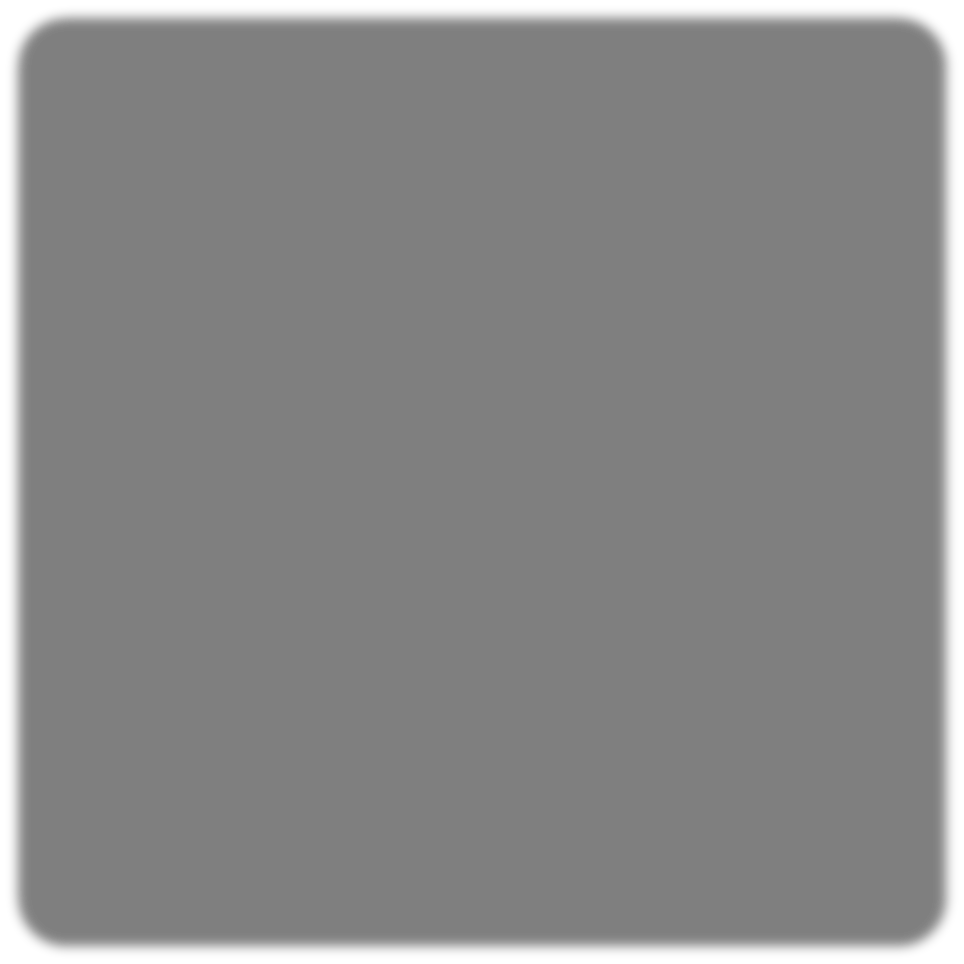 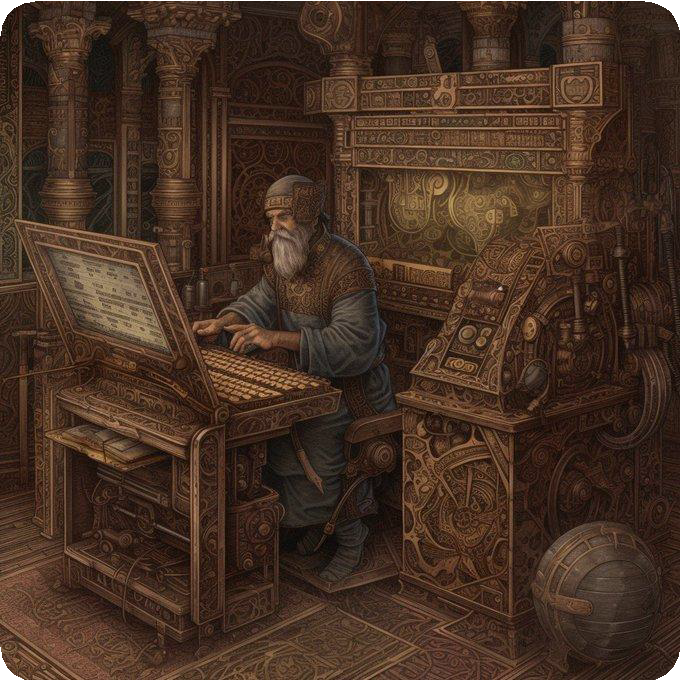 Tréning modelov
https://help.transkribus.org/text-recognition
Trénovanie modelov AI
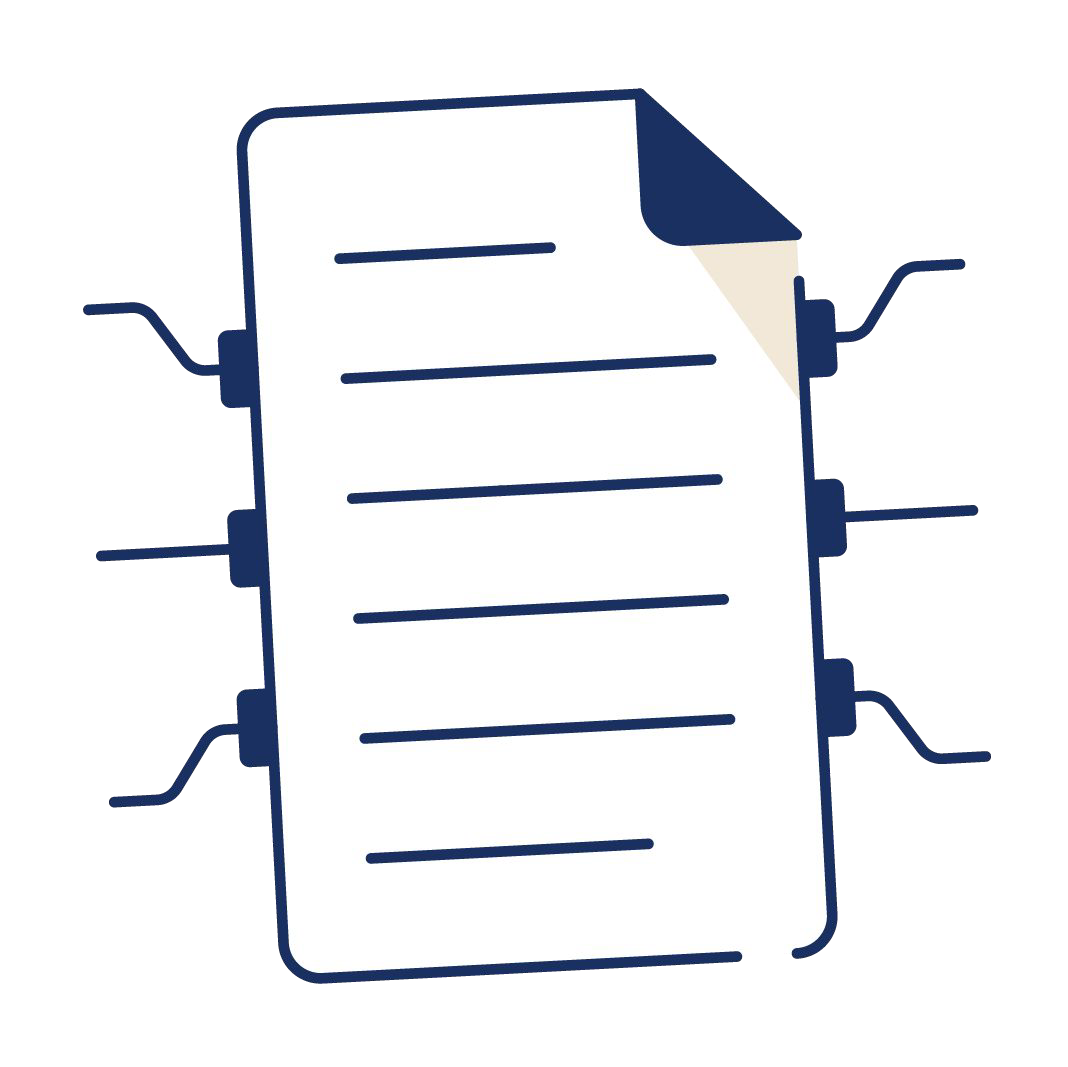 Modely trénovateľné s Transkribusom:
Text
Riadky

    Bloky textu
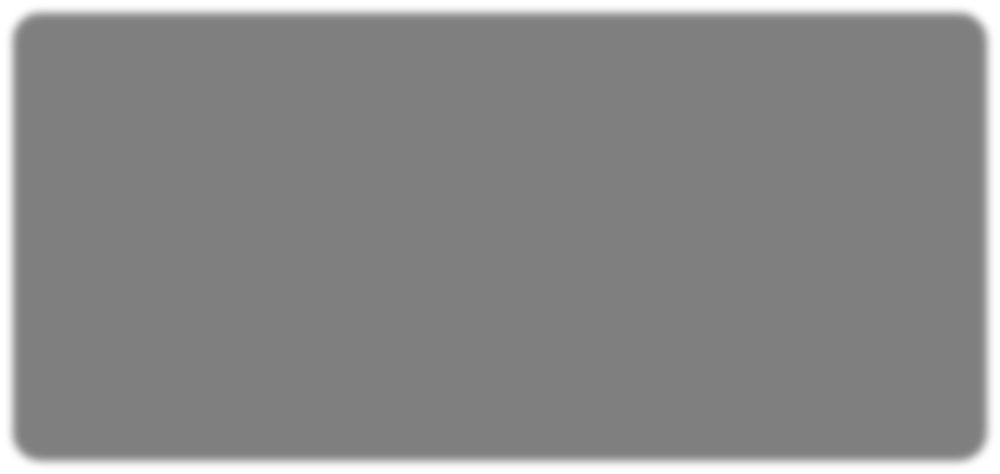 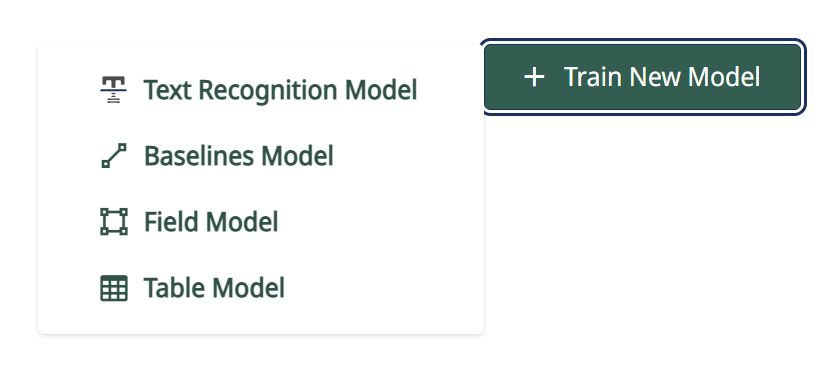 Analýza rozloženia (segmentácia)
1. Automatická analýza rozloženia (segmentácie)
2. Rozšírené nastavenia konfigurácie rozloženia (segmentácie)
3. Manuálna úprava rozloženia (segmentácie)
4. Základné modely
5. Modely polí 
6. Tabuľky_Modely
7. Noviny
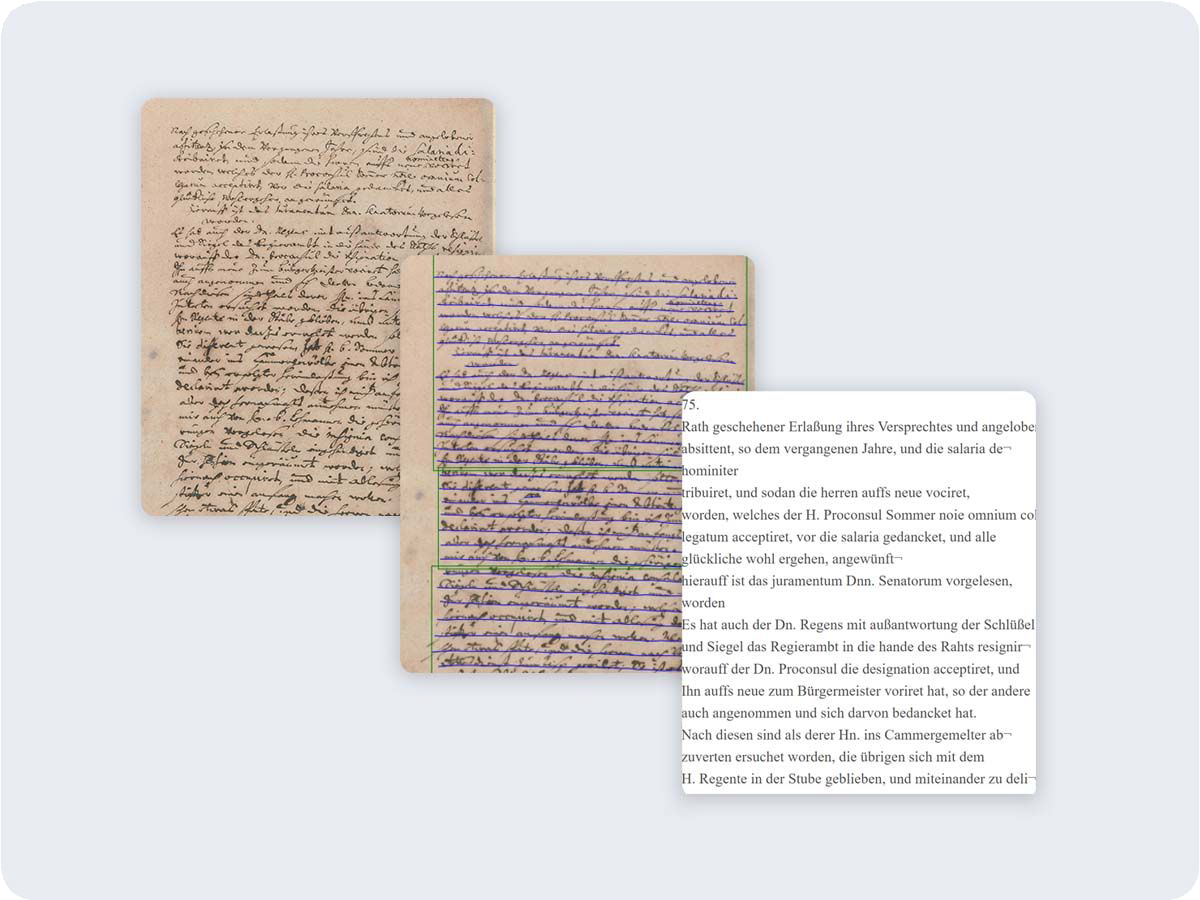 Trénovanie textových modelov
Modely textu
Pred tréningom modelu:

potrebujete 25 až 75 strán (5000-15000 slov)
prepísaného materiálu (GT_Základná pravda), v závislosti od typu dokumentu (tlačený alebo písaný rukou)

2 možnosti:
Ručný prepis stránky https://help.transkribus.org/transcribing-manually
Použitie hotového modelu, ktorý bol trénovaný na podobnom skripte (ak je k dispozícii) a manuálna oprava prepisu
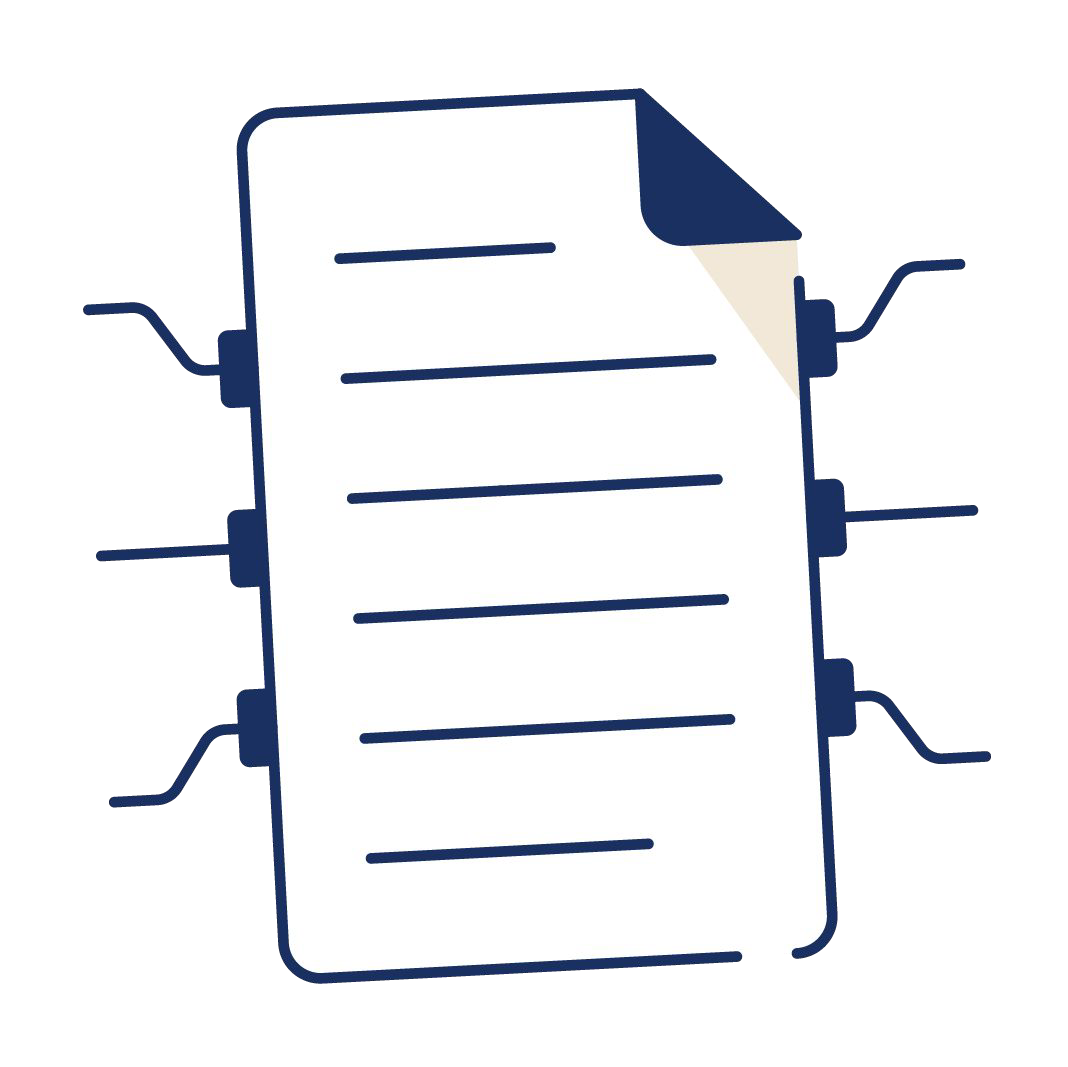 Textové modely
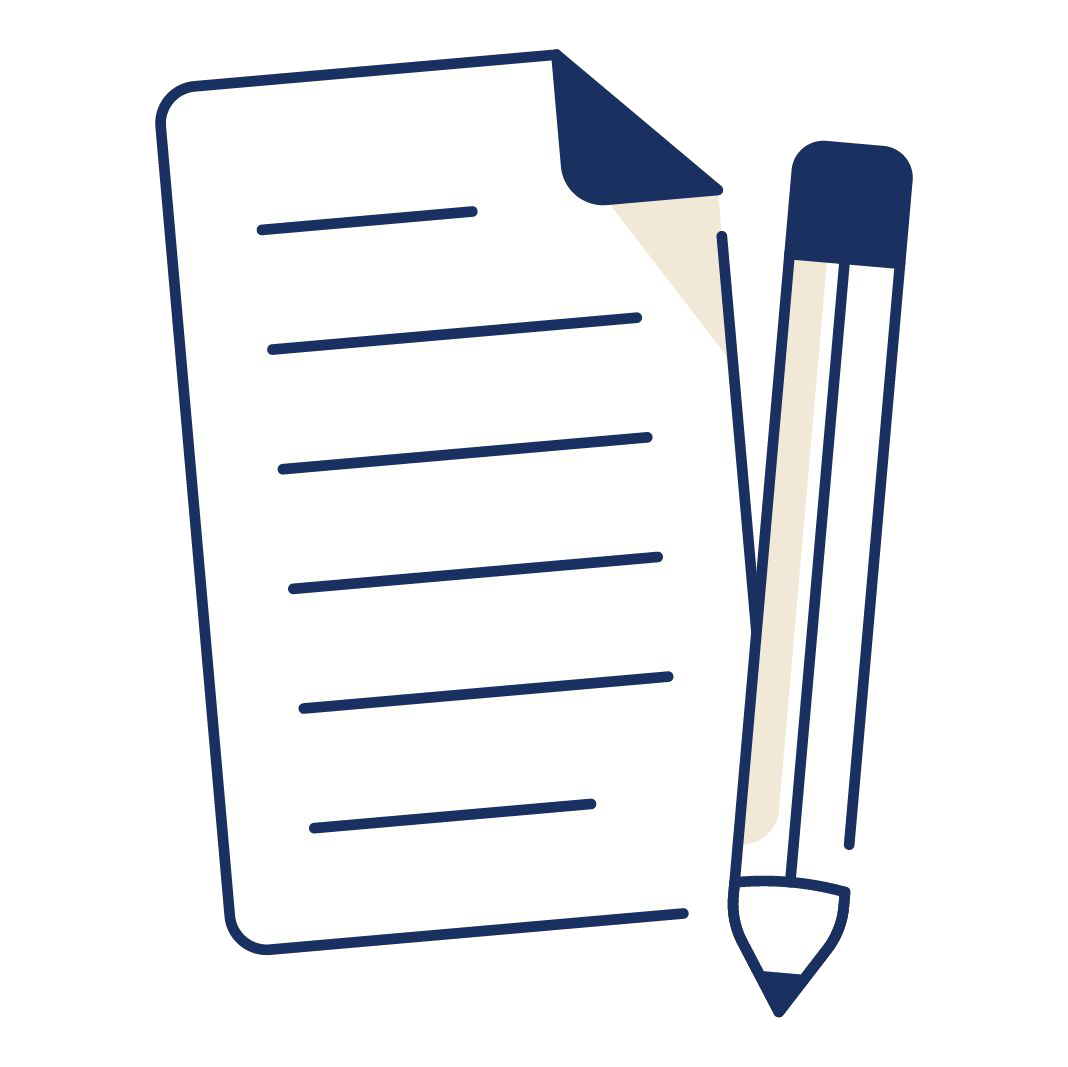 možnosť: manuálny prepis dokumentov

Vyberte stránky, ktoré chcete zahrnúť do GT_Základnej pravdy
Spustite rozpoznávanie rozloženia textu – segmentácia (Layout Recognition)
Prepísať od začiatku:
Označte slová, ktoré nemôžete prečítať ako nejasné alebo "medzera“
Riadky, ktoré zostali prázdne: sa v tréningu neberú do úvahy
Skratky: udržiavané/riešené/označené: záleží na tom, čo očakávate ako konečný výstup

Uložte stránku ako GT "Základnú pravdu“!
Textové modely
2. možnosť: použitie modelu/supermodelu a následná oprava automatických prepisov

Vyberte stránky, ktoré chcete zahrnúť do Základnej pravdy (GT)
Spustenie rozpoznávania textu
Oprava automatických prepisov
Uložte stránku ako "Základnú pravdu„ (GT)
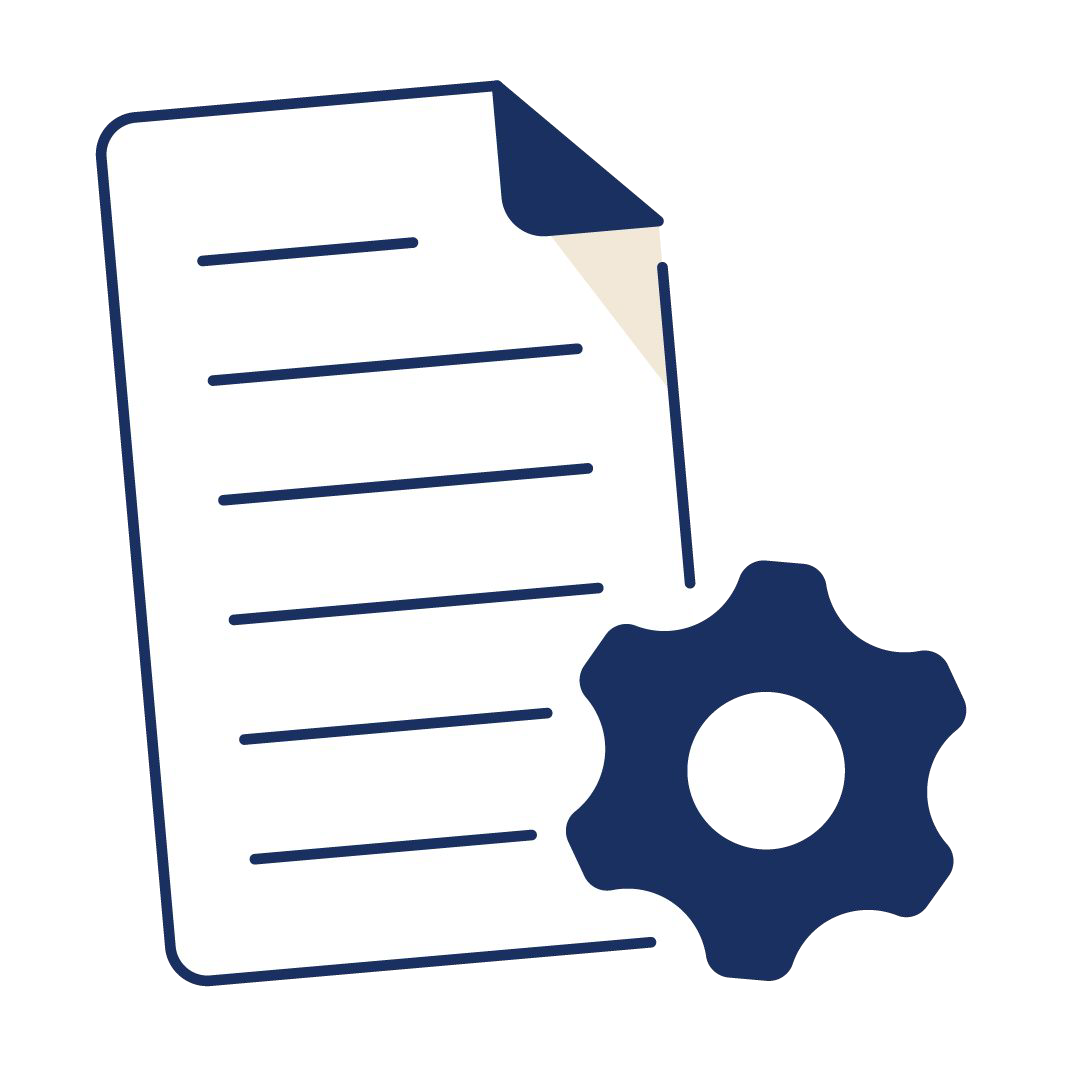 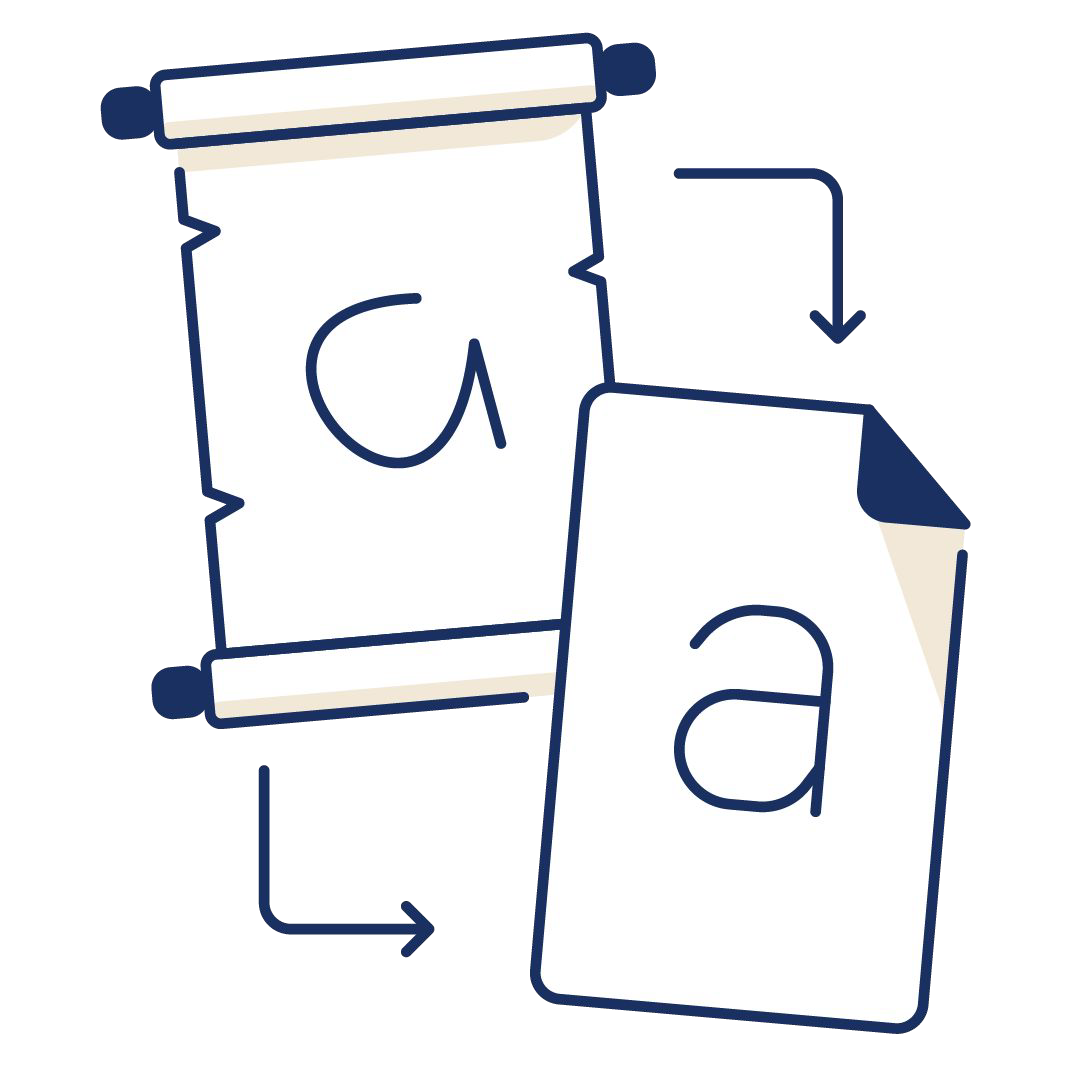 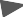 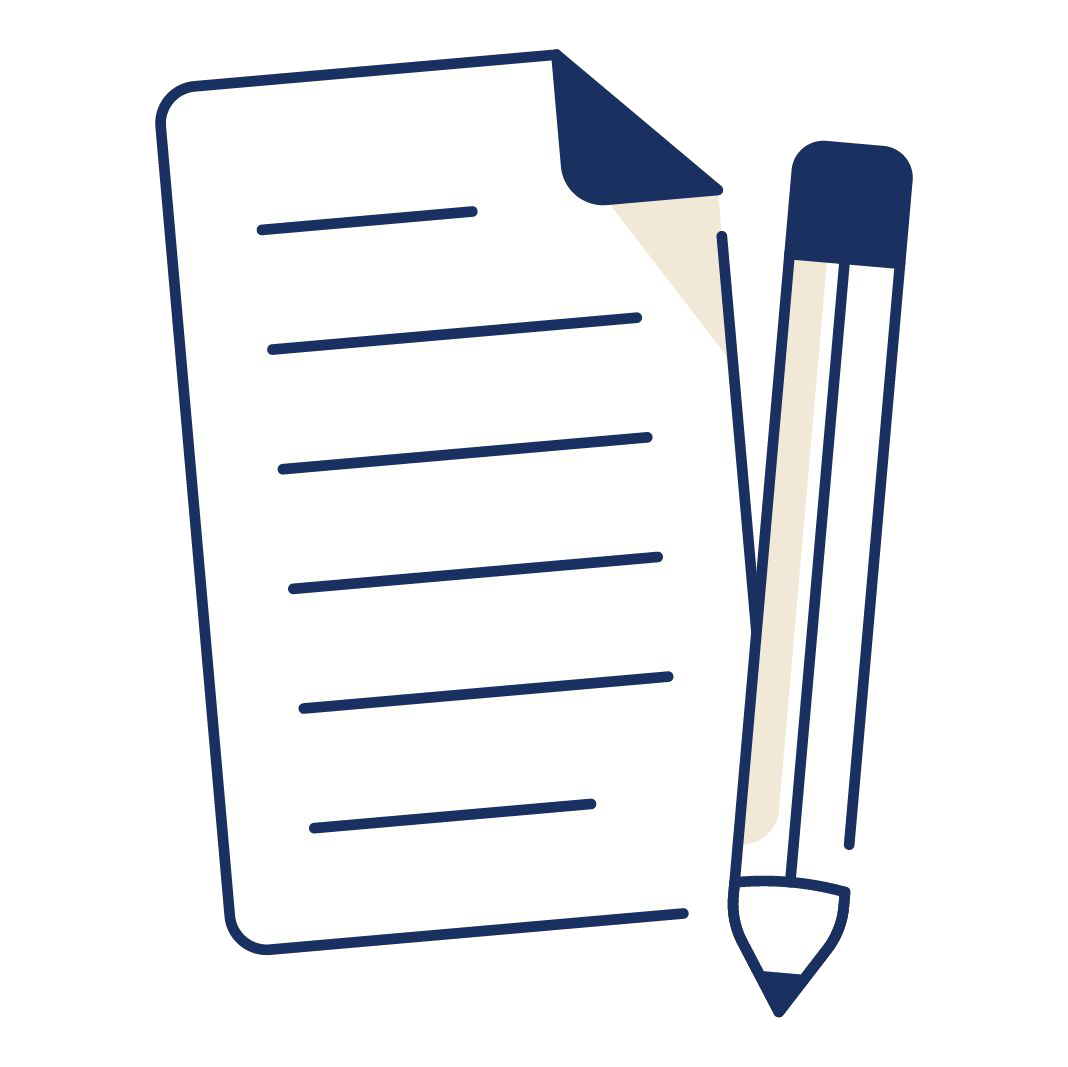 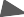 Textové modely
Po vytvorení prepisov (Základná pravda):
prejdite do sekcie "Modely“
kliknite na "Train New Model - Text Recognition Model"
vyberte zbierku s prepismi (Základná pravda) Ground Truth
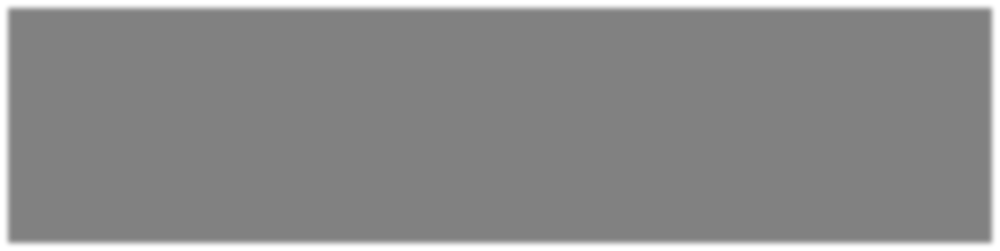 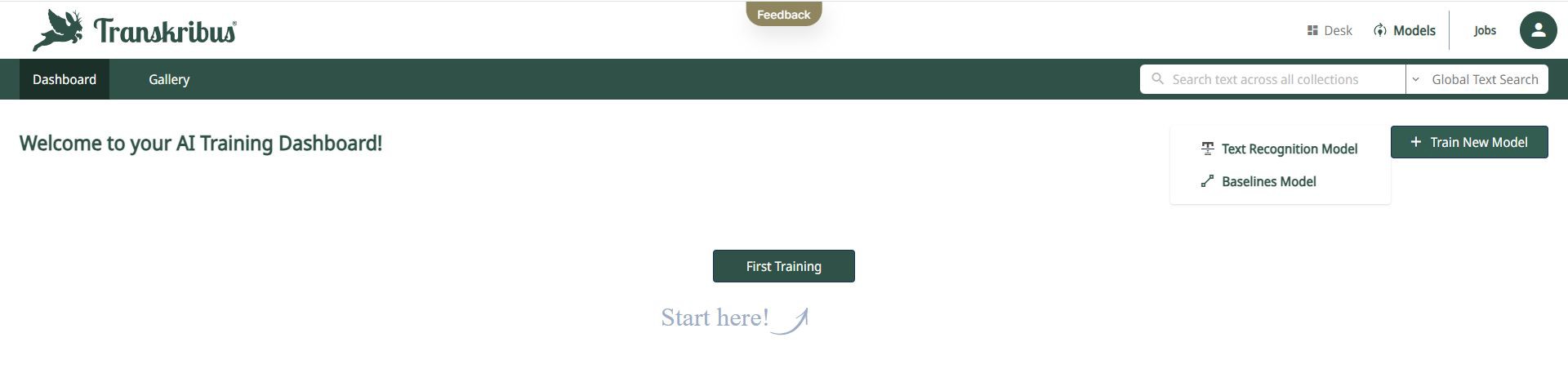 Textové modely
Vyberte stránky na:

Tréning/školenie (stránky, na ktorých je model školený)
Validáciu (strany, na ktorých model testuje svoju presnosť). Dobrá validačná sada: 10% tréningovej sady + obsahuje všetky príklady
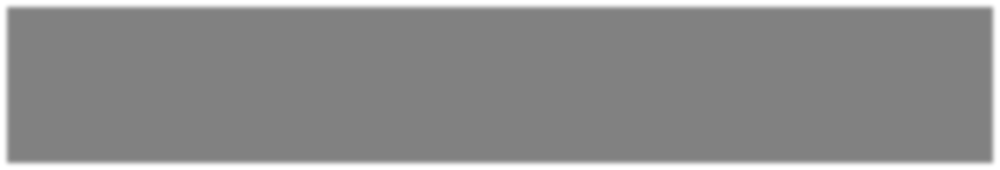 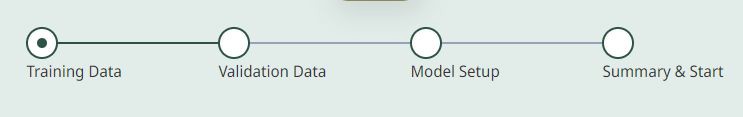 Textové modely
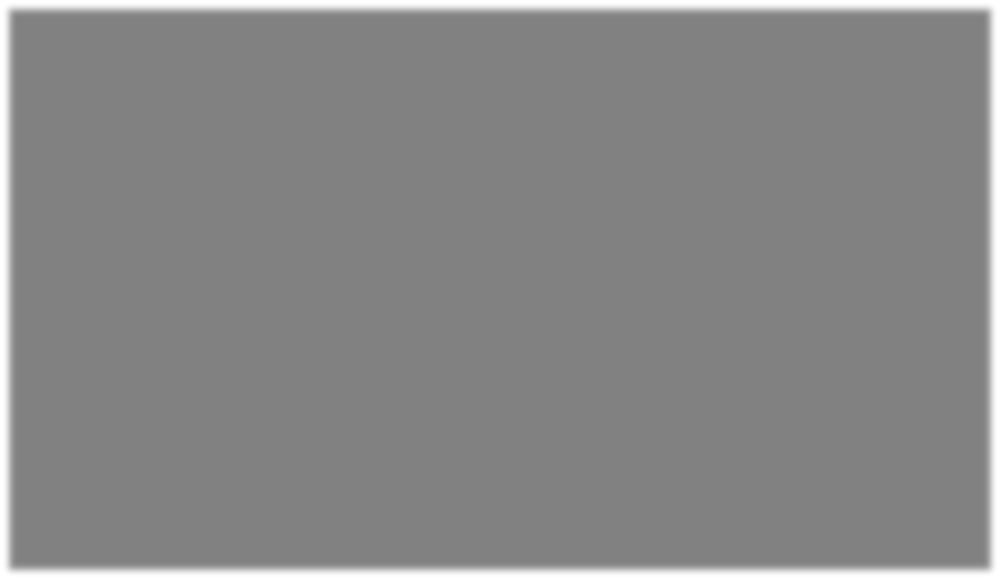 Rozšírené možnosti:
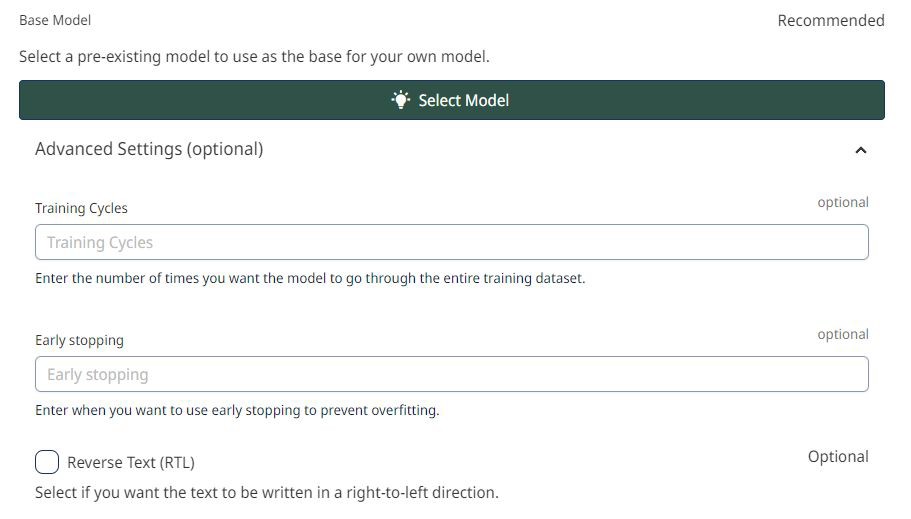 Textové modely
Rozšírené možnosti:

Základný model (Base model): pomocou základného modelu (Base model) tréning nezačína od nuly, ale od toho, čo sa už naučilo v tréningovom procese tohto modelu
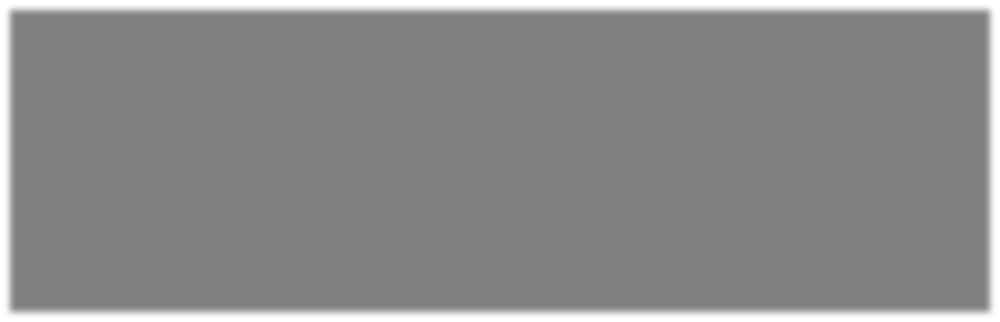 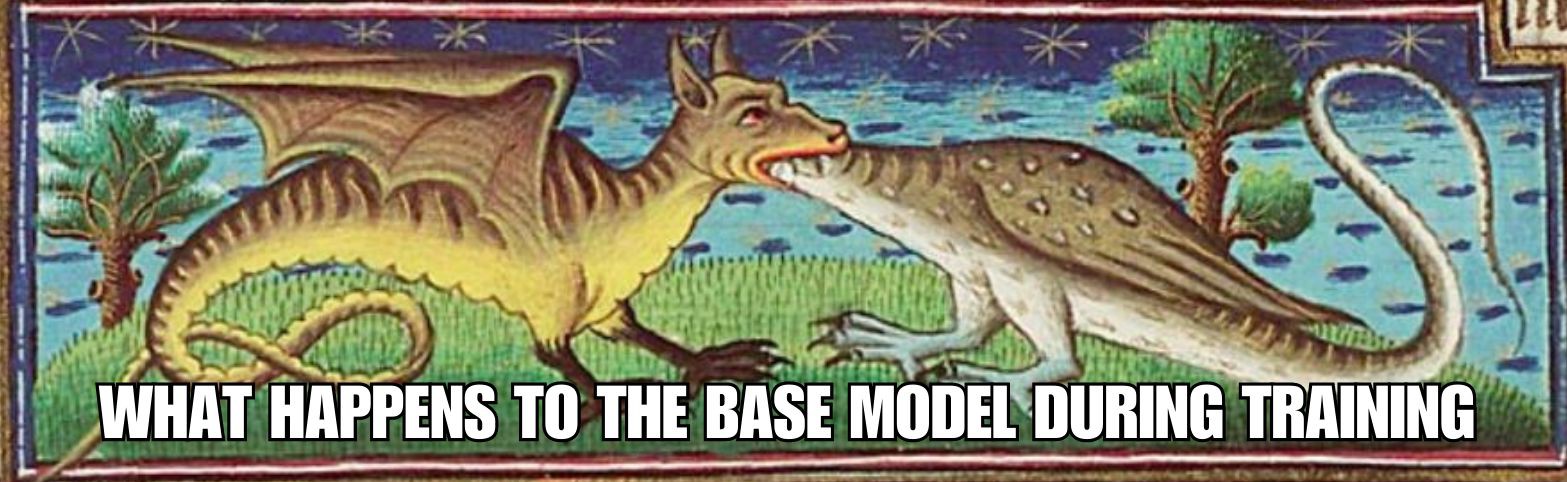 Textové modely
Rozšírené možnosti:

Tréningové cykly (Training cycles (epochs)): Maximálny počet prechodov modelu cez celú množinu tréningových údajov. Pri prvom tréningu ponechajte predvolený počet 100 tréningových cyklov

Predčasné zastavenie (Early stopping):  Minimálny počet cyklov tréningu. Predvolená hodnota je 20: ak po 20 epochách CER validačnej sady neklesne, tréning sa zastaví
Textové modely
Rozšírené možnosti:

Obrátený text (Reverse text (RTL)): Ak bol text na obrázku napísaný sprava doľava, ale v textovom editore bol prepísaný zľava doprava

Použitie existujúcich polygónov (Use existing line polygons): Pozn.: používať iba v prípade, že ste upravili mnohouholníky v Transkribus Expert

Tréning s rozpisom skratiek (Train Abbrevs with expansion): Trénuje model tak, aby automaticky označoval skratky a pridal ich rozpis

Vynechať riadky s tagmi nejasné/medzera (Omit lines by tag unclear/gap): Táto možnosť vynecháva riadky obsahujúce slová označené ako gap/uclear.
Textové modely
Po dokončení tréningu sa môžete pozrieť na podrobnosti modelu:
CER (Chybovosť znakov = Character Error Rate)
Krivka učenia
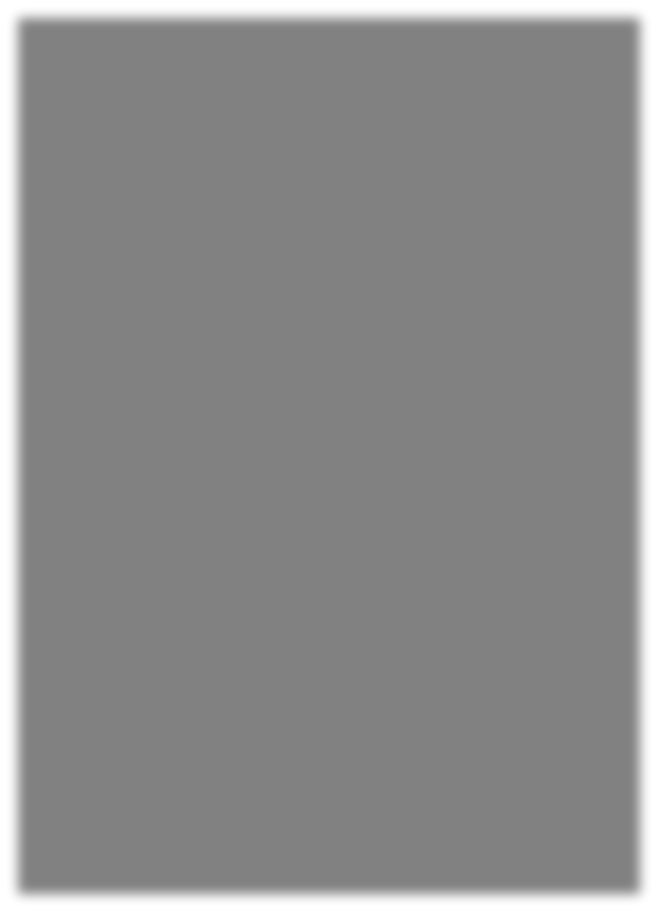 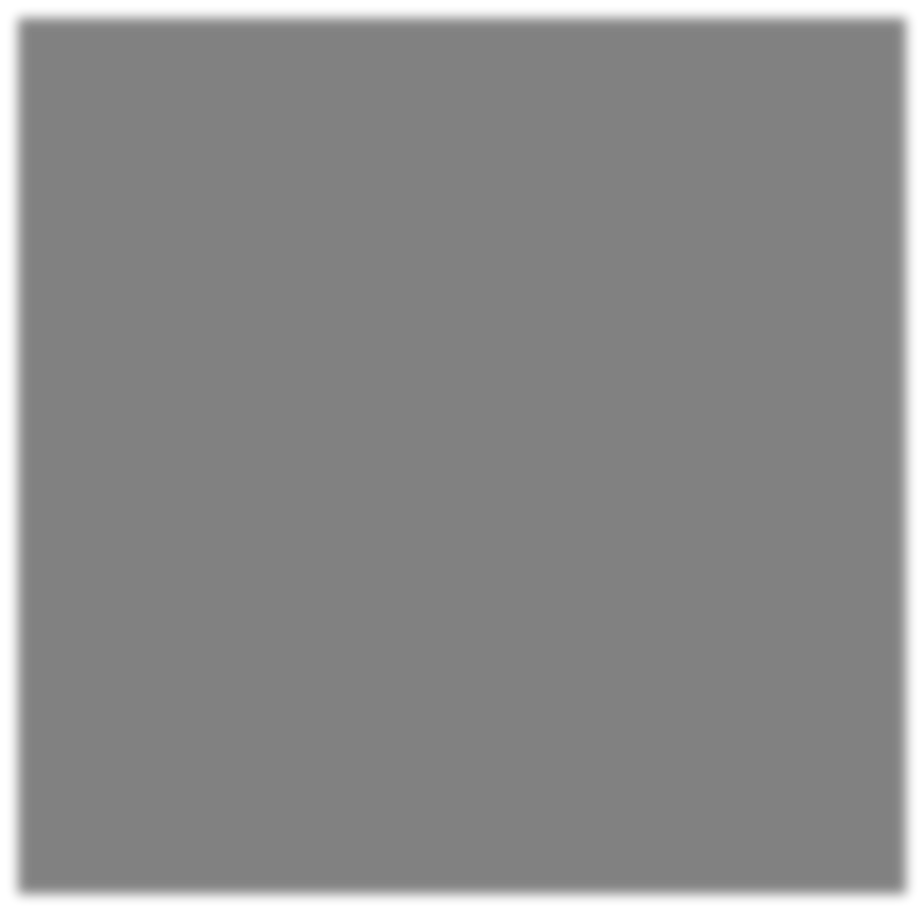 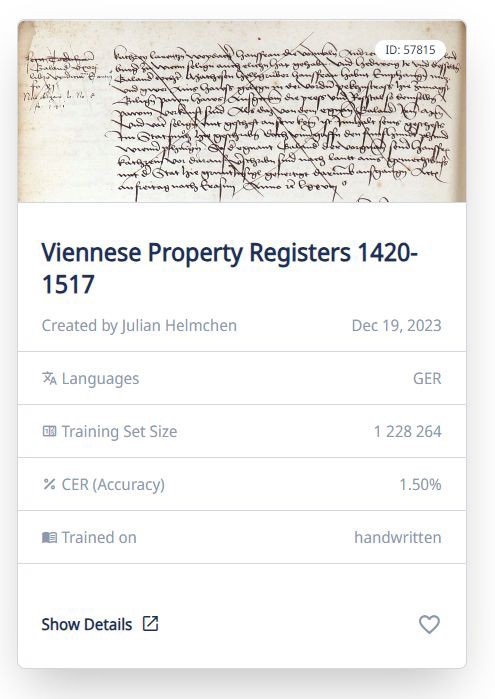 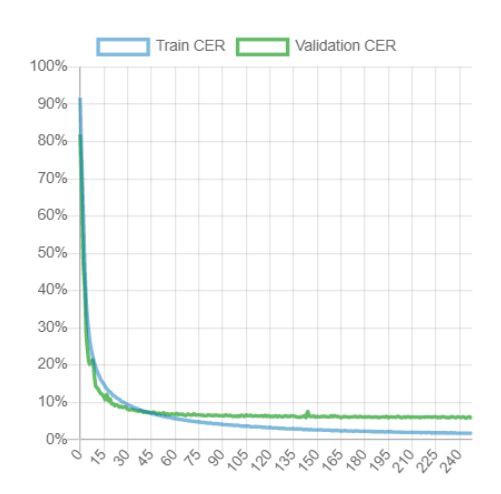 Textové modely
Ruky, ktoré nie sú nijako zistené, alebo načmárané poznámky ➞ oveľa horšie výsledky, tak potom:
Zdvojnásobte počet tréningových dát ➞ 20-25% zníženie chybovosti

Existujúce modely sa môžu použiť ako východiskový krok (Base model - základný model) na zníženie požadovaného množstva nových údajov
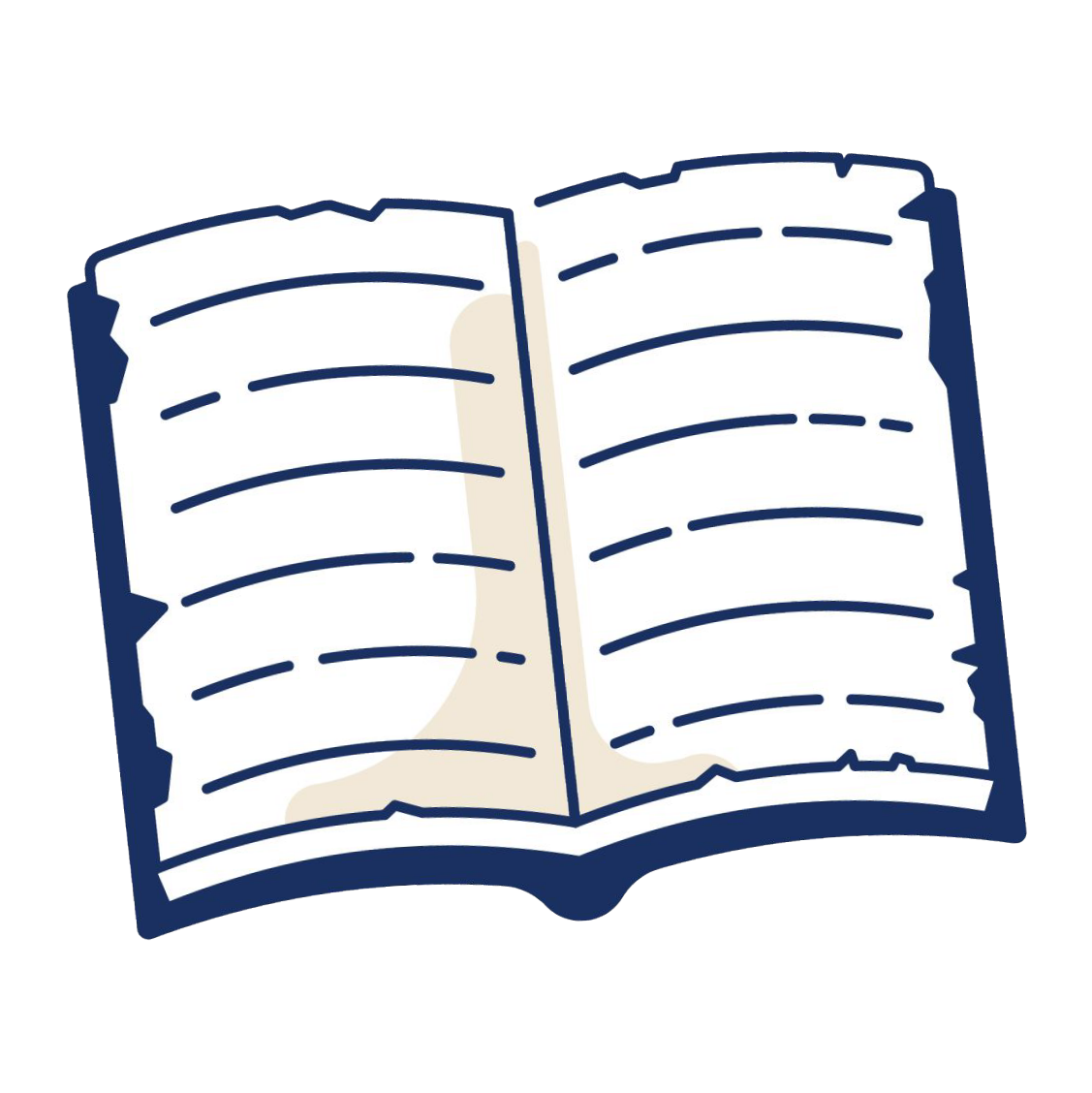 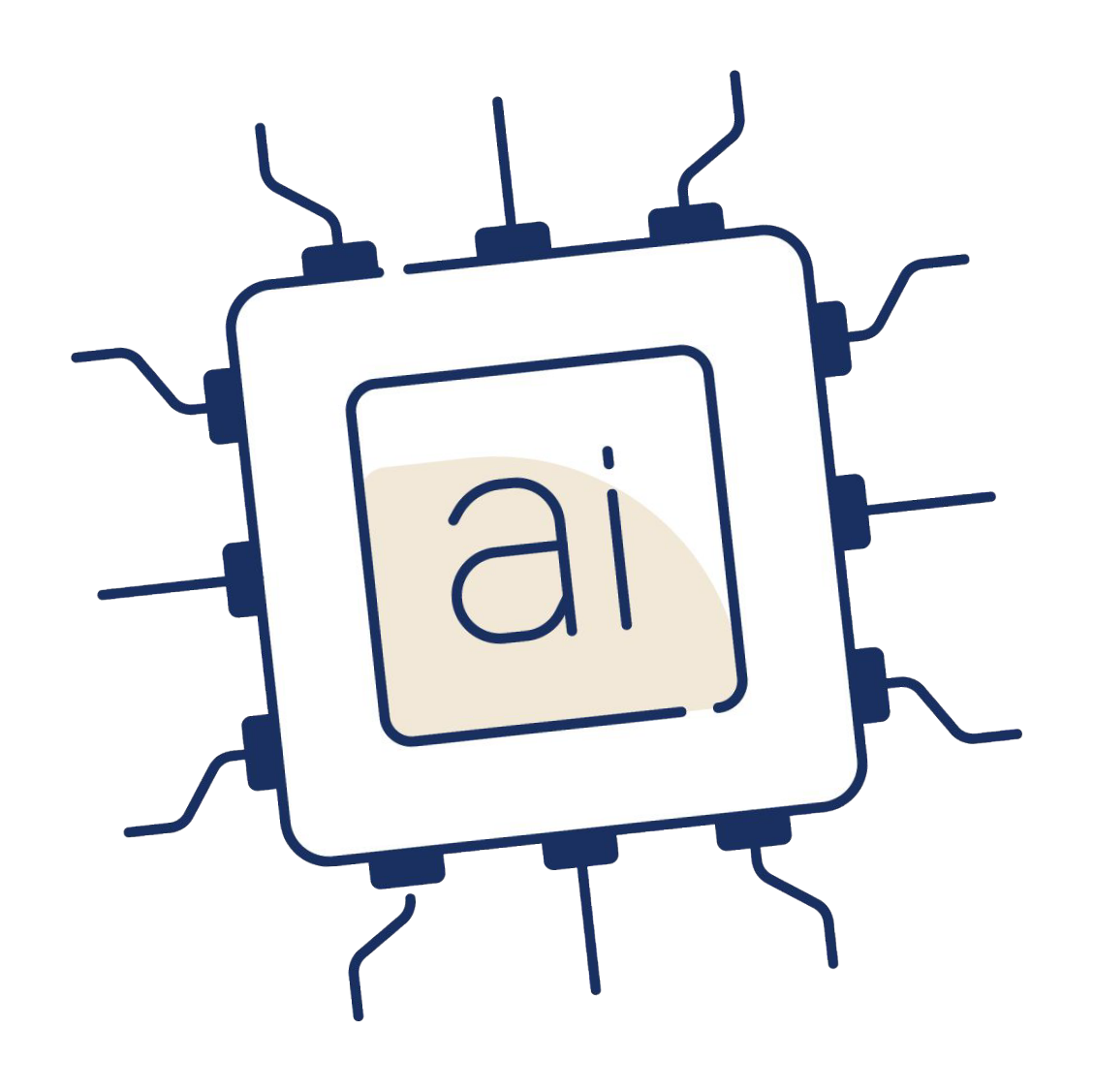 Textové modely
Verejný holandský rukopisný vzor:Dutch Margaretha Turnor 17th Century
Trained by The Utrecht Archives; Training set: 178 pages, Validation set: 20 pages
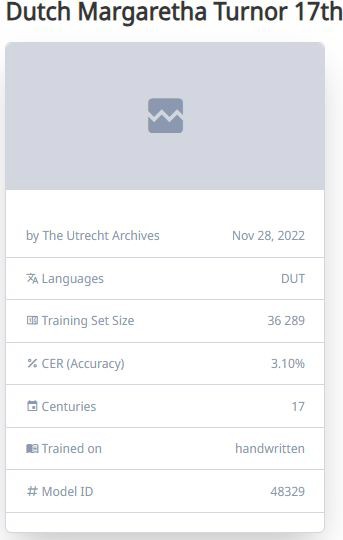 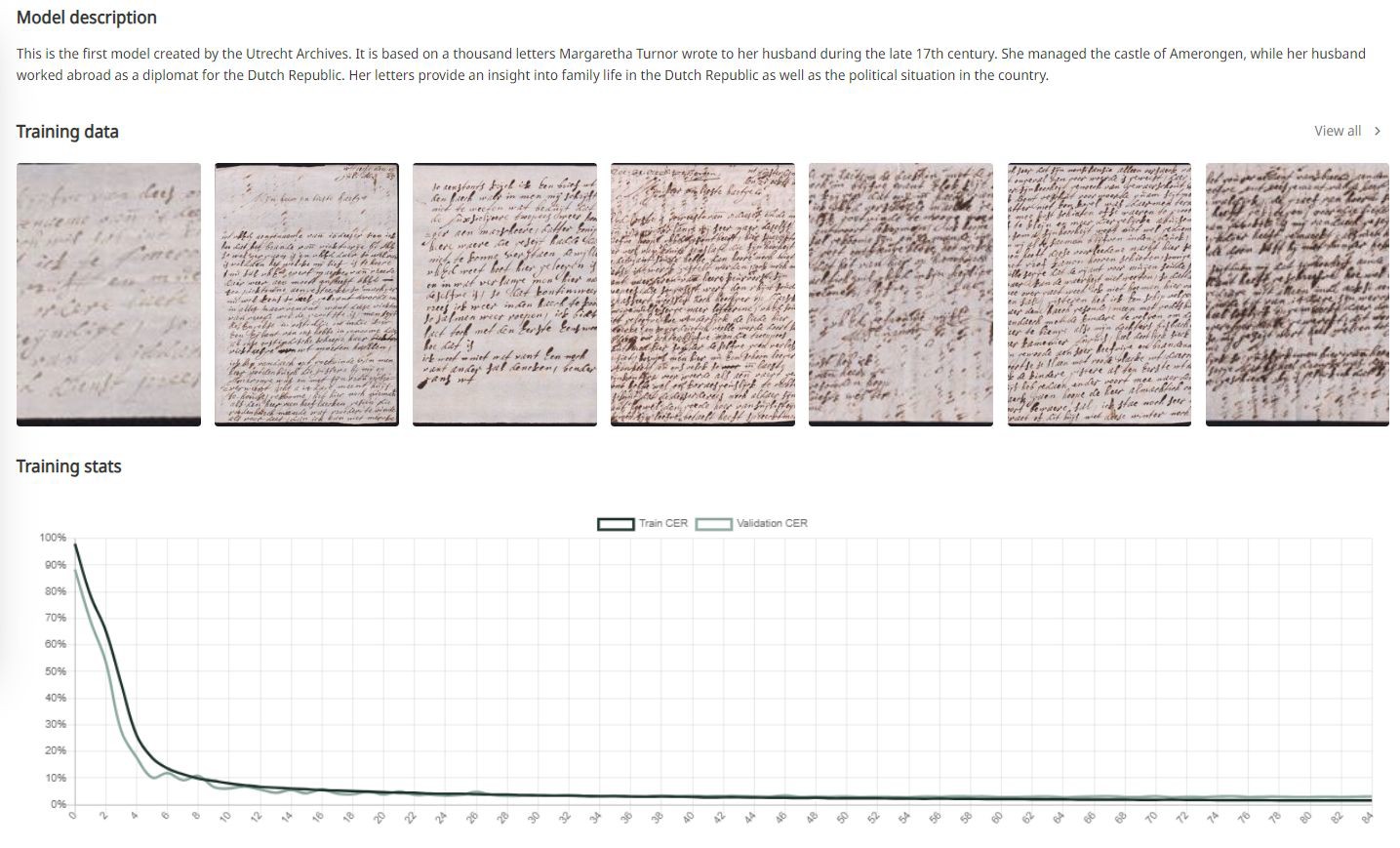 Textové modely
Verejný model írskej gaelčiny:Irish, Gaelic and Roman type (Seanchló agus Cló Rómhánach) Trained by Gerard Farrell; Training set: 243 pages, Validation set: 3 pages
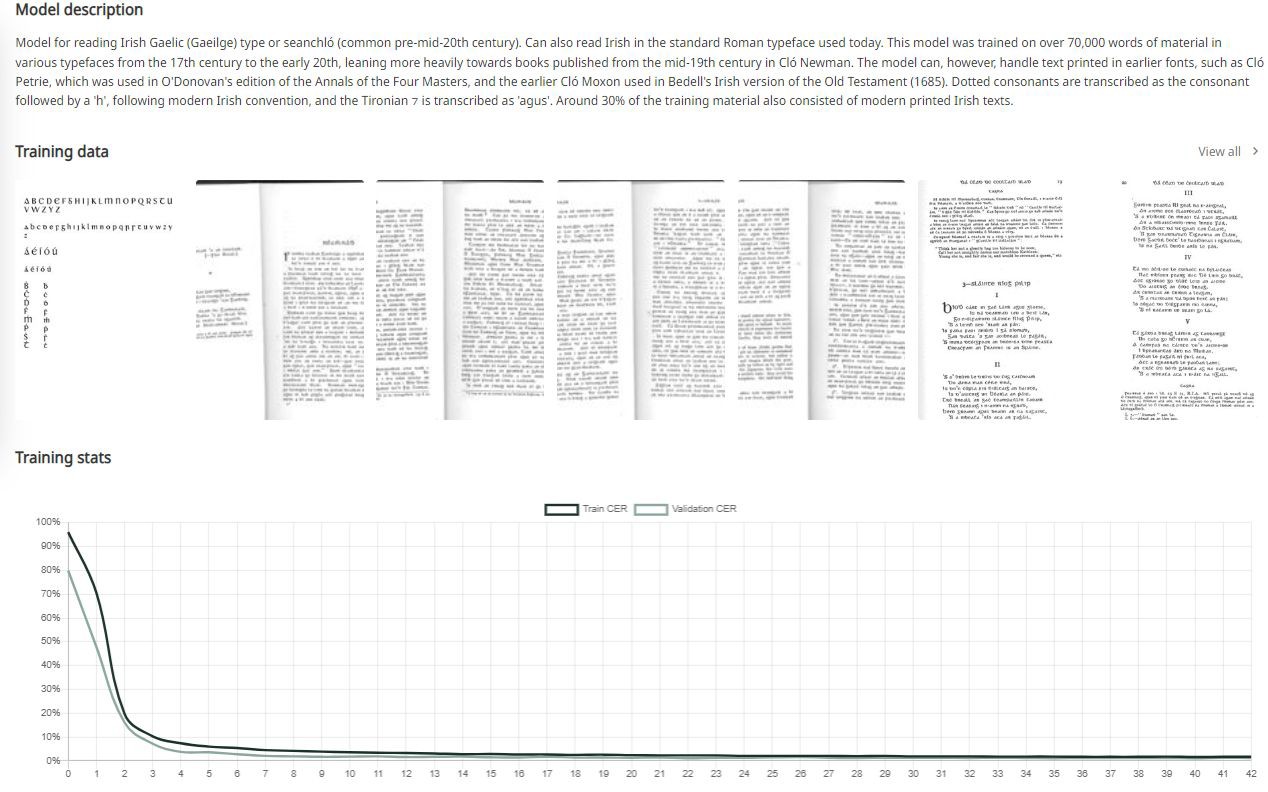 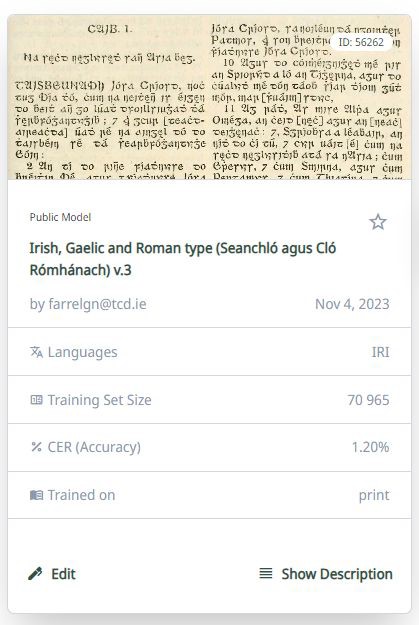 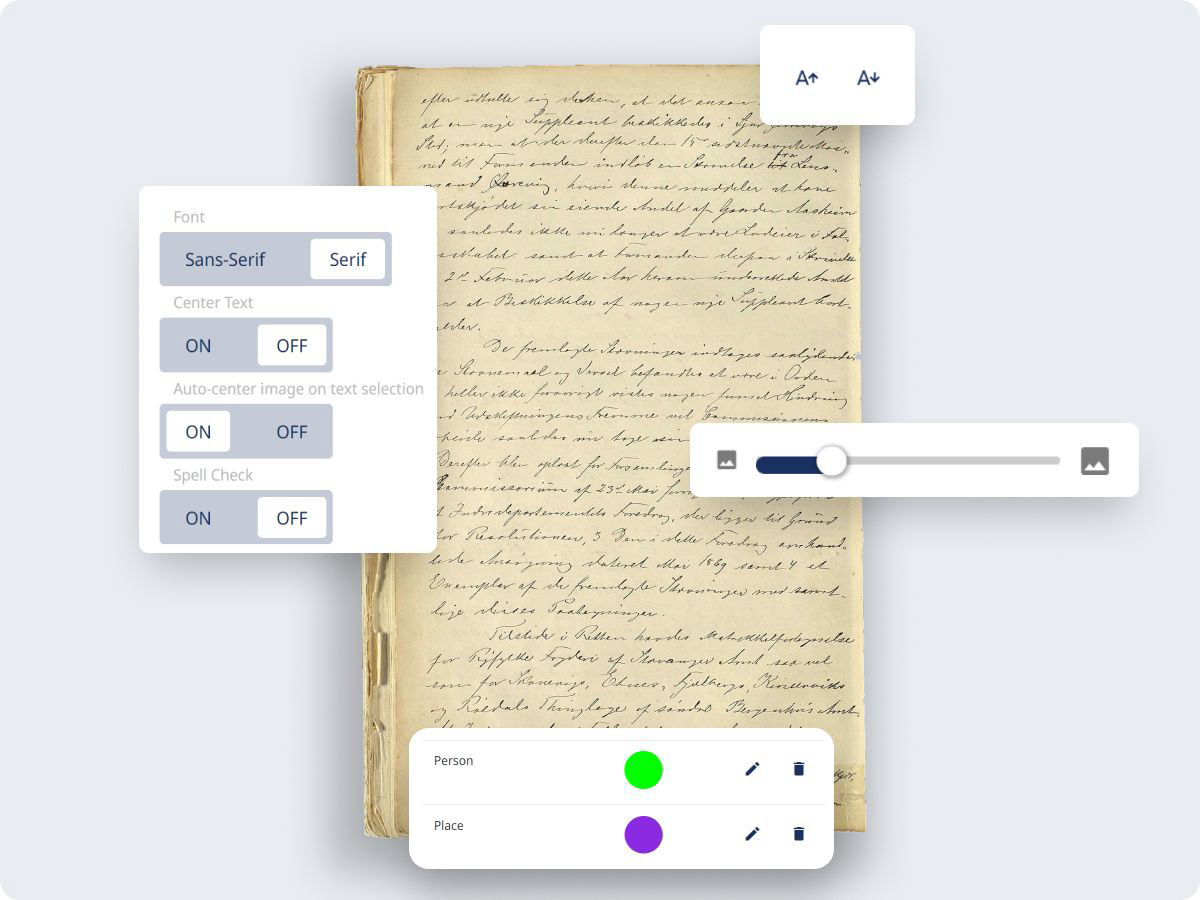 Tagovanie/Značkovanie
https://help.transkribus.org/tagging
Tagging
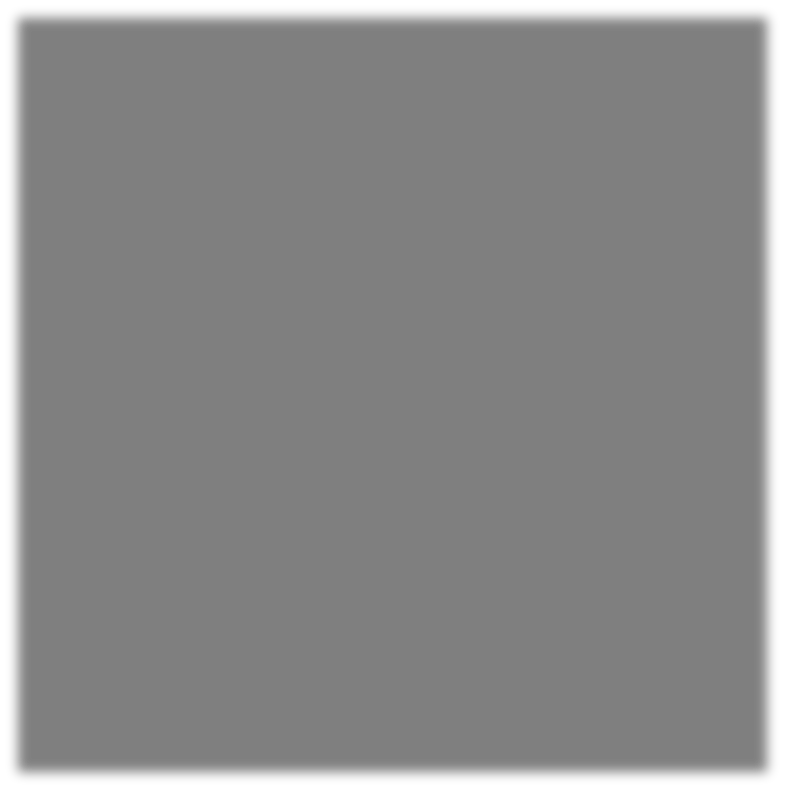 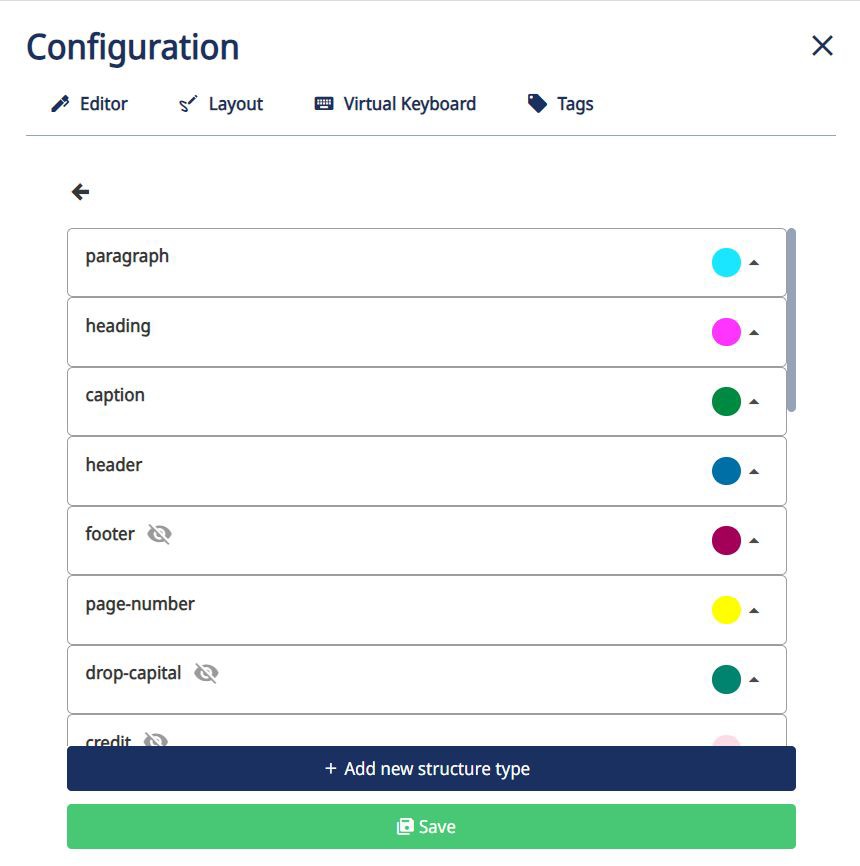 a. Štrukturálne tagy (Structural Tags):
Slúžia na označenie prvkov štruktúry dokumentu

Editor dokumentov: prejdite na Konfigurácia
➞ Rozloženie (Layout)

➞ Riadenie typov štruktúry(Manage Structure Types)

➞ Povoľte viditeľnosť značiek, ktoré chcete použiť/pridajte ďalšie značky

Vyberte tvar ➞, kliknite pravým tlačidlom myši a pridajte štrukturálnu značku
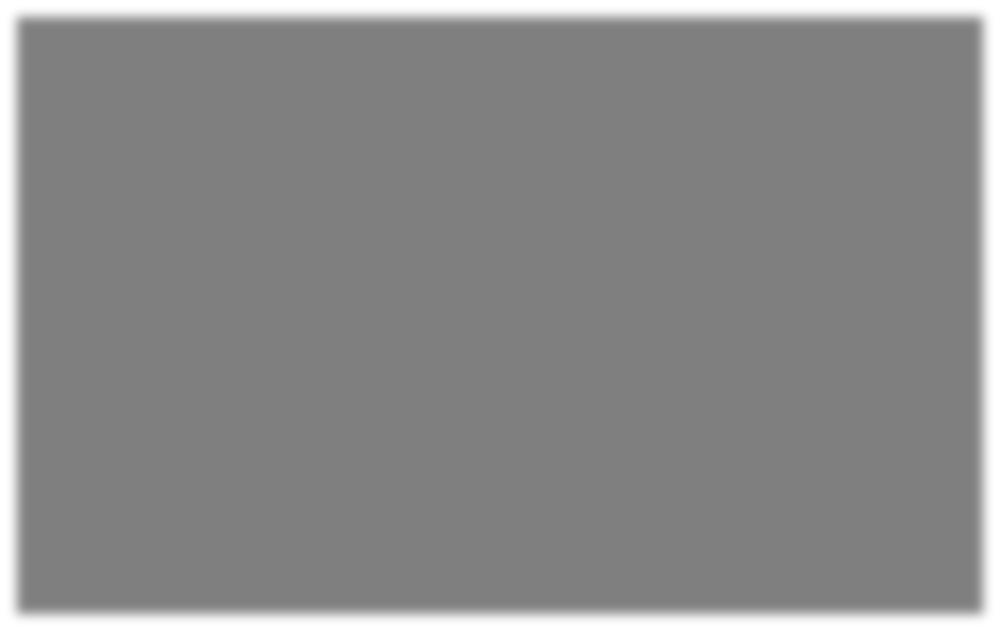 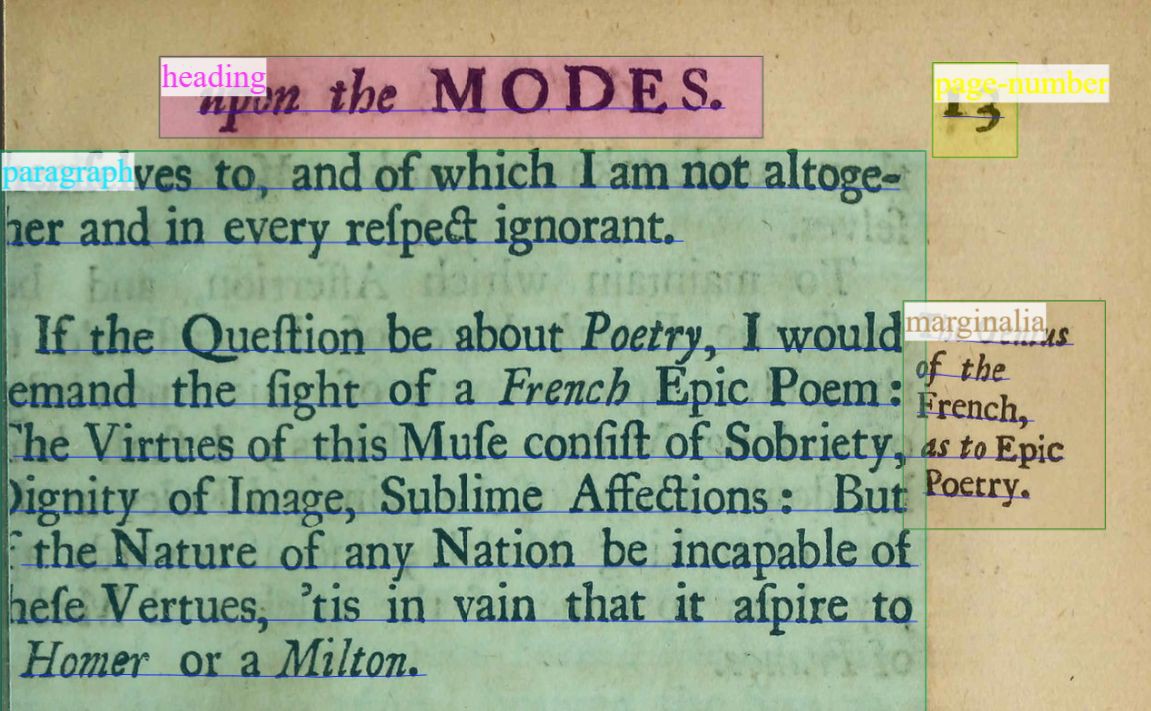 Tagovanie/značkovanie
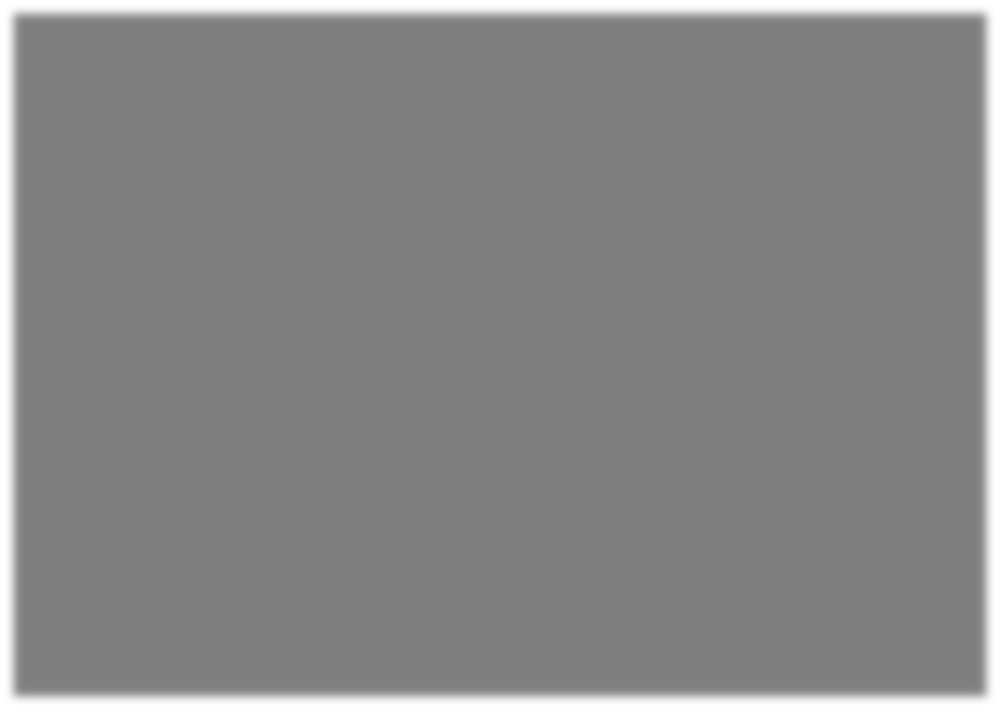 b. Textové tagy/značky: slúžia na označenie prepisu a pridanie atribútov vo vnútri textov

Textový editor: v editore vyberte kurzorom slovo, kliknite na príslušnú značku a pridajte vlastnosť

Správa textových značiek: Konfigurácia ➞ Upravujte značky v nastaveniach kolekcie: pridávajte / odstraňujte značky a upravujte atribúty
Example
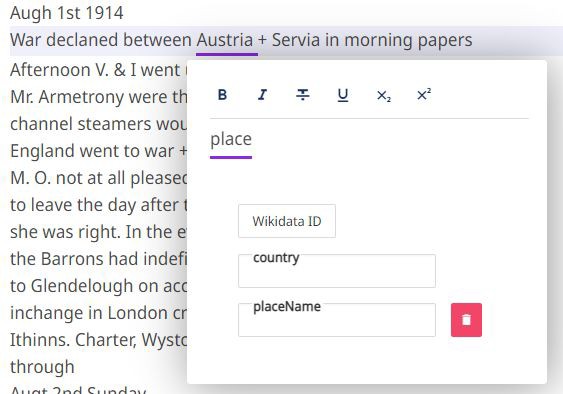 Skratky
According to your needs, you can decide to train the model to:
1.	Ponechajte skrátenú formu v prepise: jednoducho prepíšte skratky ako sú v dokumente
Nerozpisujeme
output: Skratka v texte
2.	Rozpisovanie skratiek: Neurónové siete sú často schopné naučiť sa rozpoznávať a používať rozšírenia, najmä ak sa objavujú často ➞ napíšte rozšírenie skratky do prepisu, venujte dôslednú pozornosť
Rozpisujeme skratky (pozorne, rovnako)
output: Skratky. + rozšírenia v texte
3.	Tagujeme a trénujeme skratky vrátane rozpisu : označte skratku a pridajte zodpovedajúci rozpis do vlastnosti "Rozšírenie" ➞ Pri trénovaní modelu vyberte možnosť trénovať skratky 
	Tagy vrátane rozšírení
output: možnosť získať iba skratky, skratky. po ktorých nasledujú ich rozpis alebo náhrada
Skratky
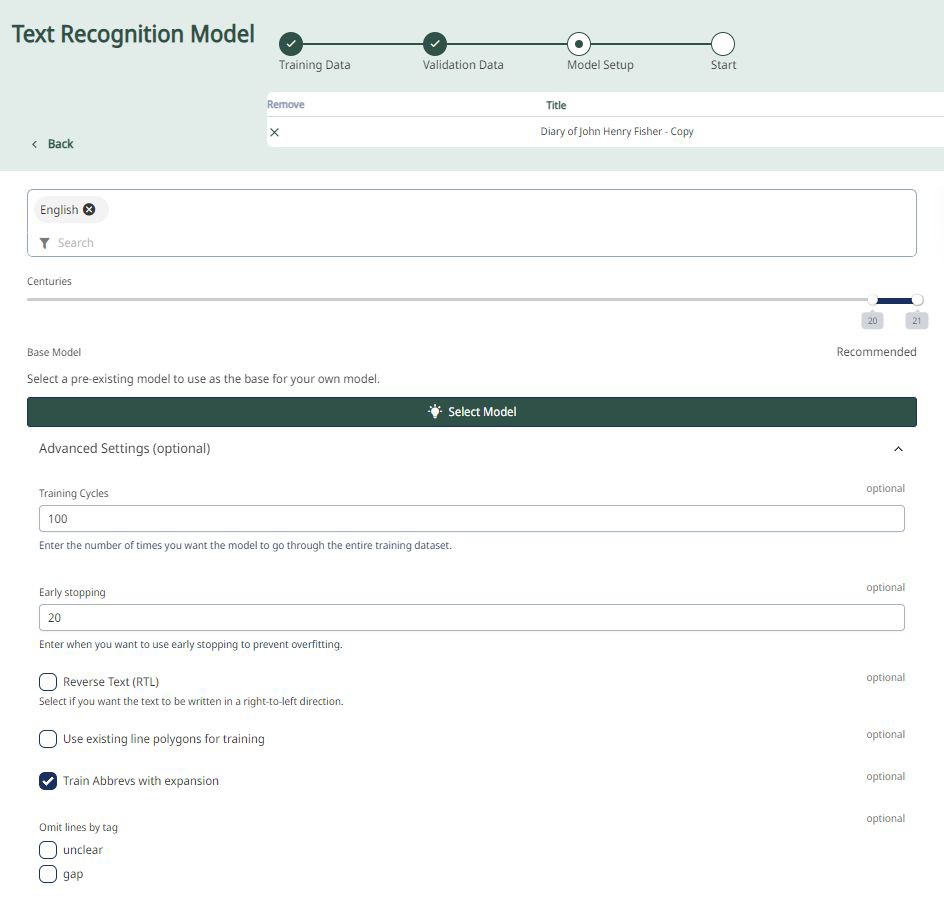 V konfigurácii tréningu začiarknite políčko


Train Abbrevs with expansion 
(Trénovať model s rozpisom skratiek)
Skratky
Verejný modelUCL–University of Toronto #7 trénovaný na riešenie skratiek v stredovekých rukopisoch
Training set: 330 pages, Validation set: 30


Example
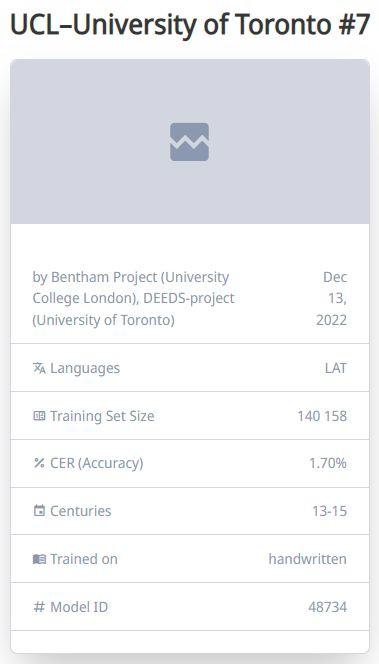 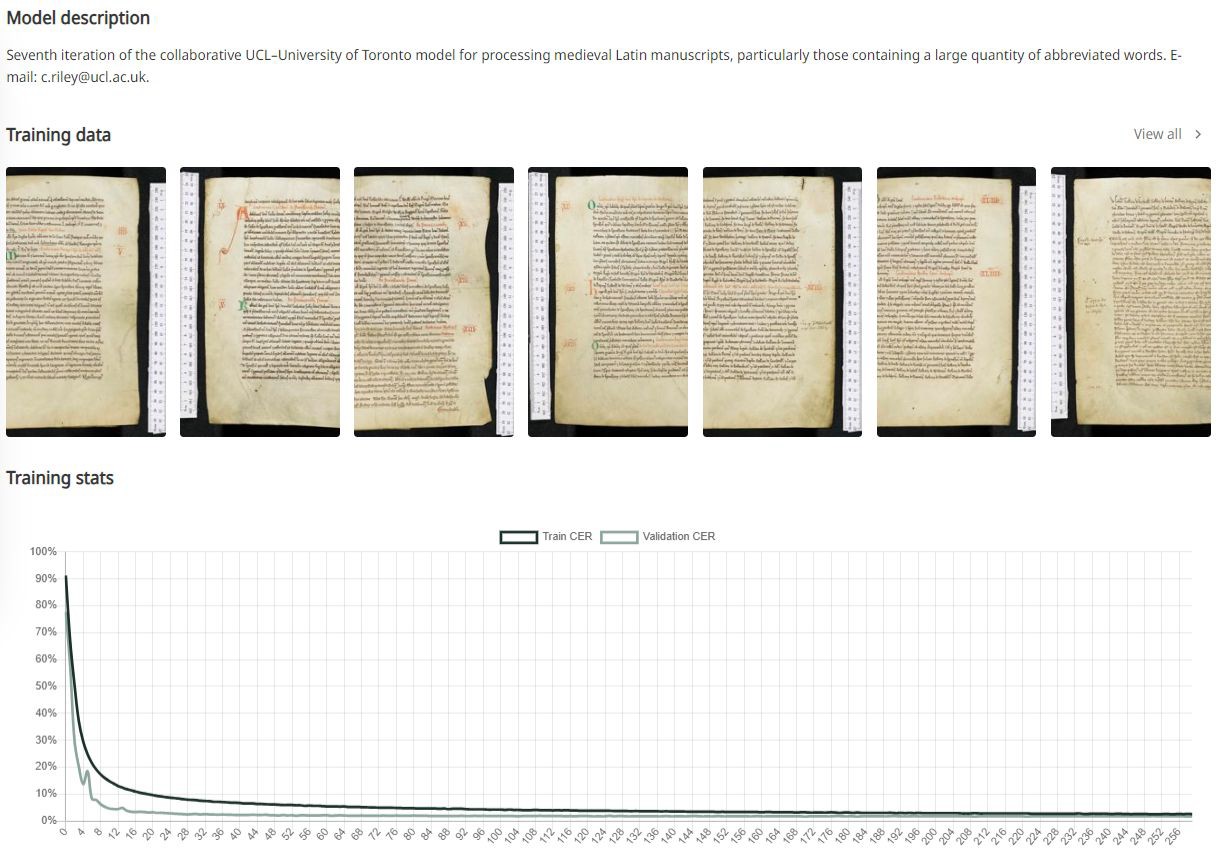 Skratky
Model trénovaný na stredovekých latinských dokumentoch (1520) na rozpoznávanie značky "skratka" vrátane vlastníctva "rozpisu skratiek"Training set: 177 pages, Validation set: 30 pages

Example
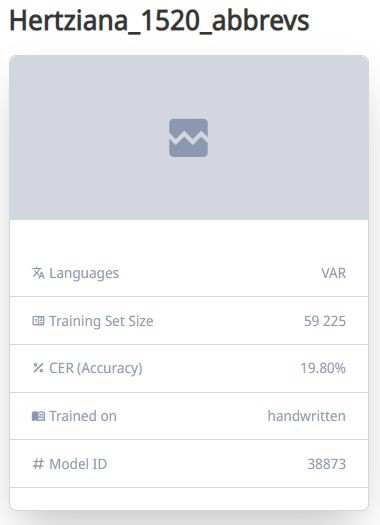 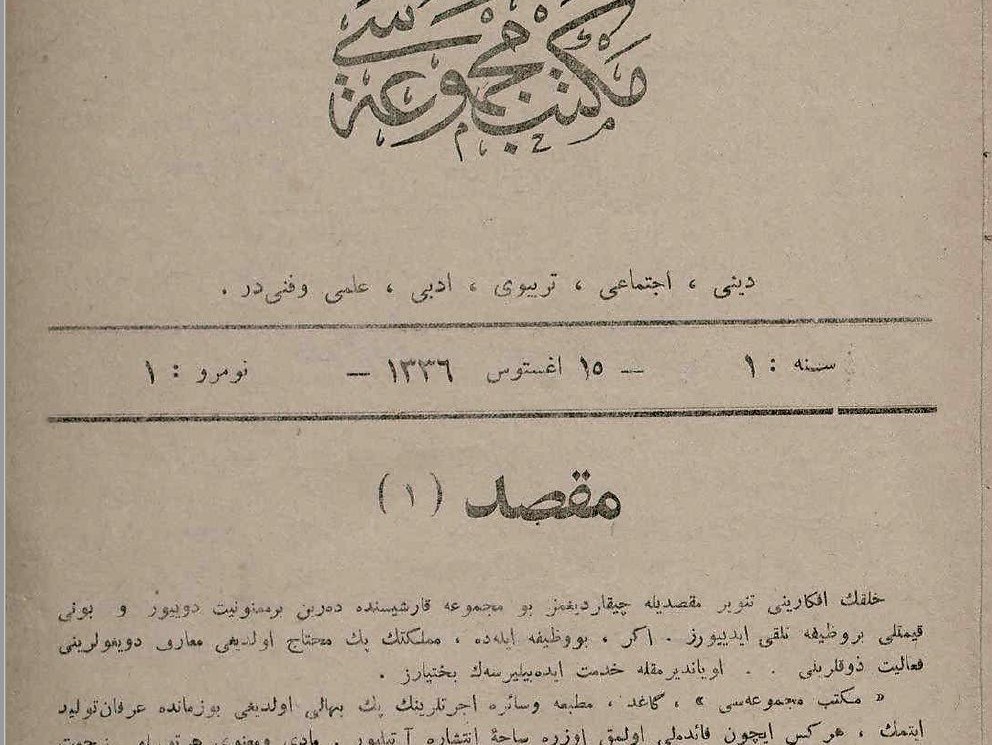 Tréningové modely pre RTL písmo
RTL skripty
5 verejných modelov (public models) pre rôzne RTL skripty v Transkribus
2 verzie osmansko-tureckého tlačového modelu
Vaybertaytsh typ písma (jidiš)
Rukopis jidiš (model Dybbuk)
Zmes historických hebrejských písiem a jazykov (DiJeSt 2.0)
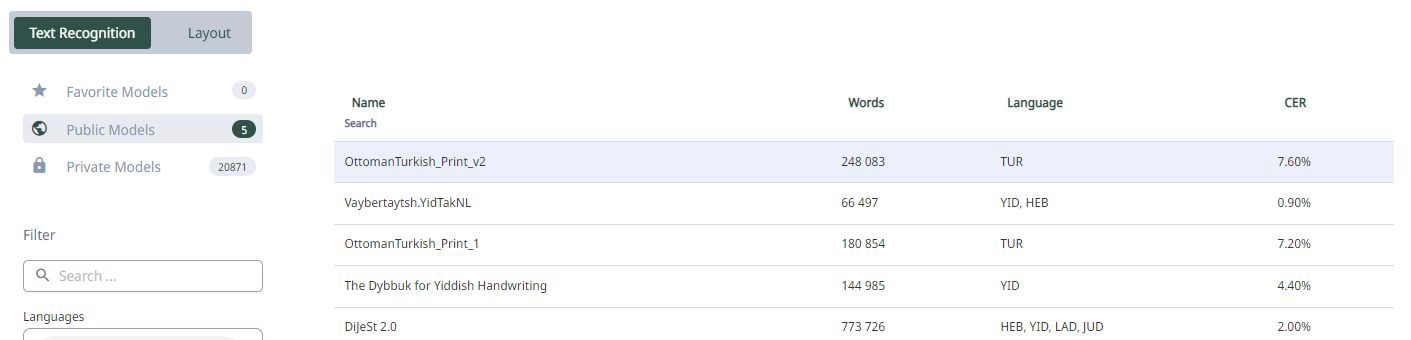 RTL skripty
Ako v súčasnosti prepisovať a trénovať údaje RTL v Transkribuse:

Manuálne spustenie segmentácie (rozpoznávania rozloženia) alebo označovanie rozloženia (oblasti textu + základné čiary) manuálne
Prepis textu z left-to-right v textovom editore (zľava – doprava)
V konfigurácii tréningu ➞ Rozšírené nastavenia ➞ vyberte Reverse Text (RTL) tak, aby bol výstupný text napísaný v smere sprava doľava
Example DiJeSt 2.0 model

Vízia:
Podpora RTL pre webovú aplikáciu
Prispôsobovanie konfigurácie tréningu
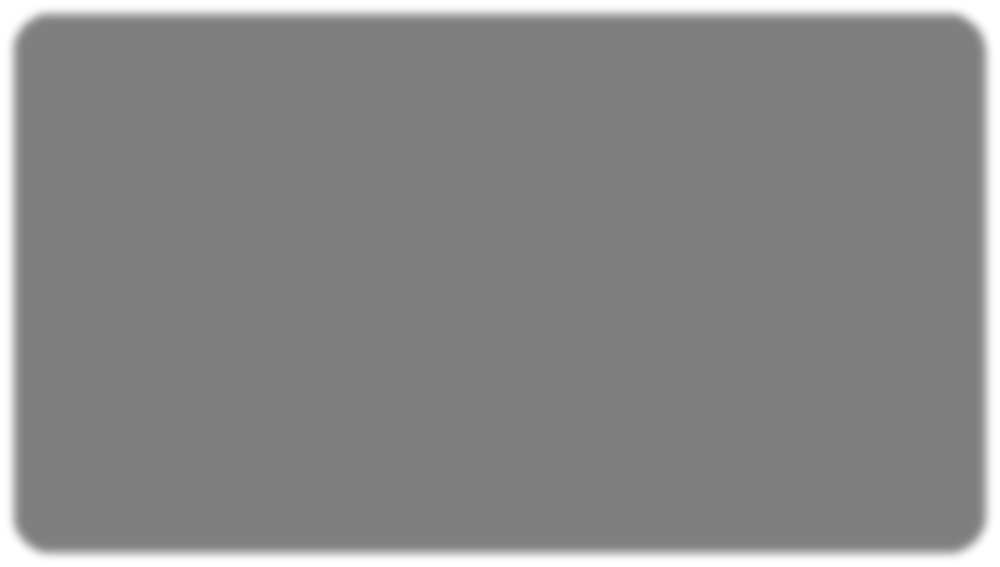 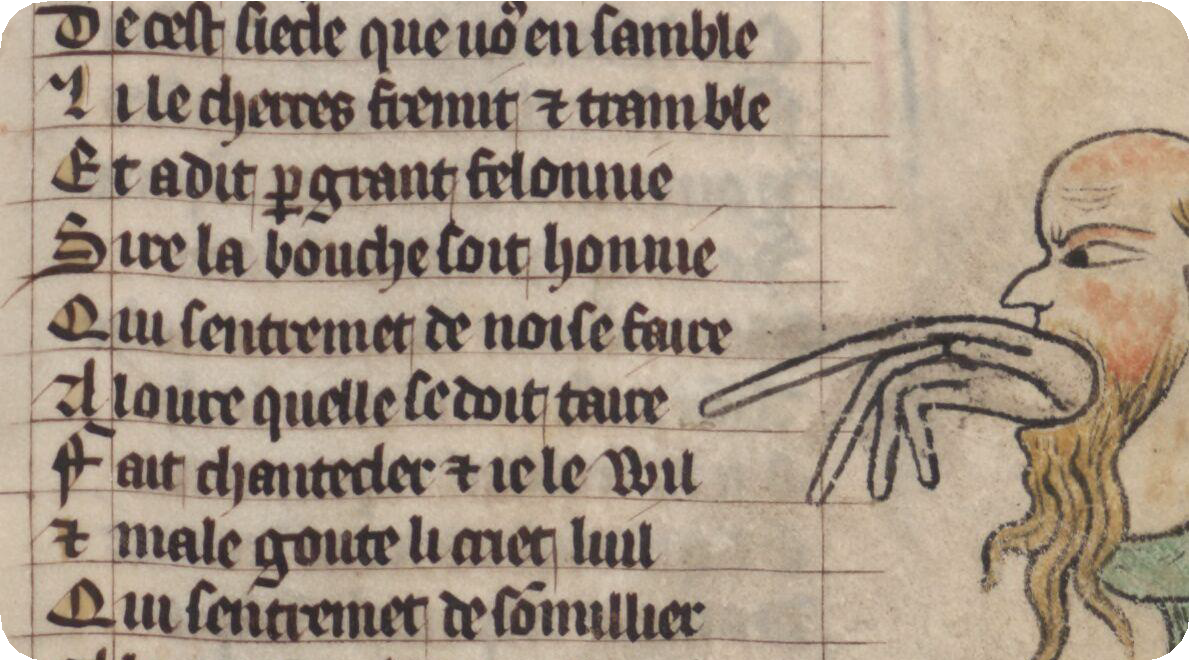 Paris, BnF, Fr. MS 12584 (13th century)
Rozpoznávanie rozloženia (Segmentácia)
Čo sa stane, keď sa stránka rozpozná?
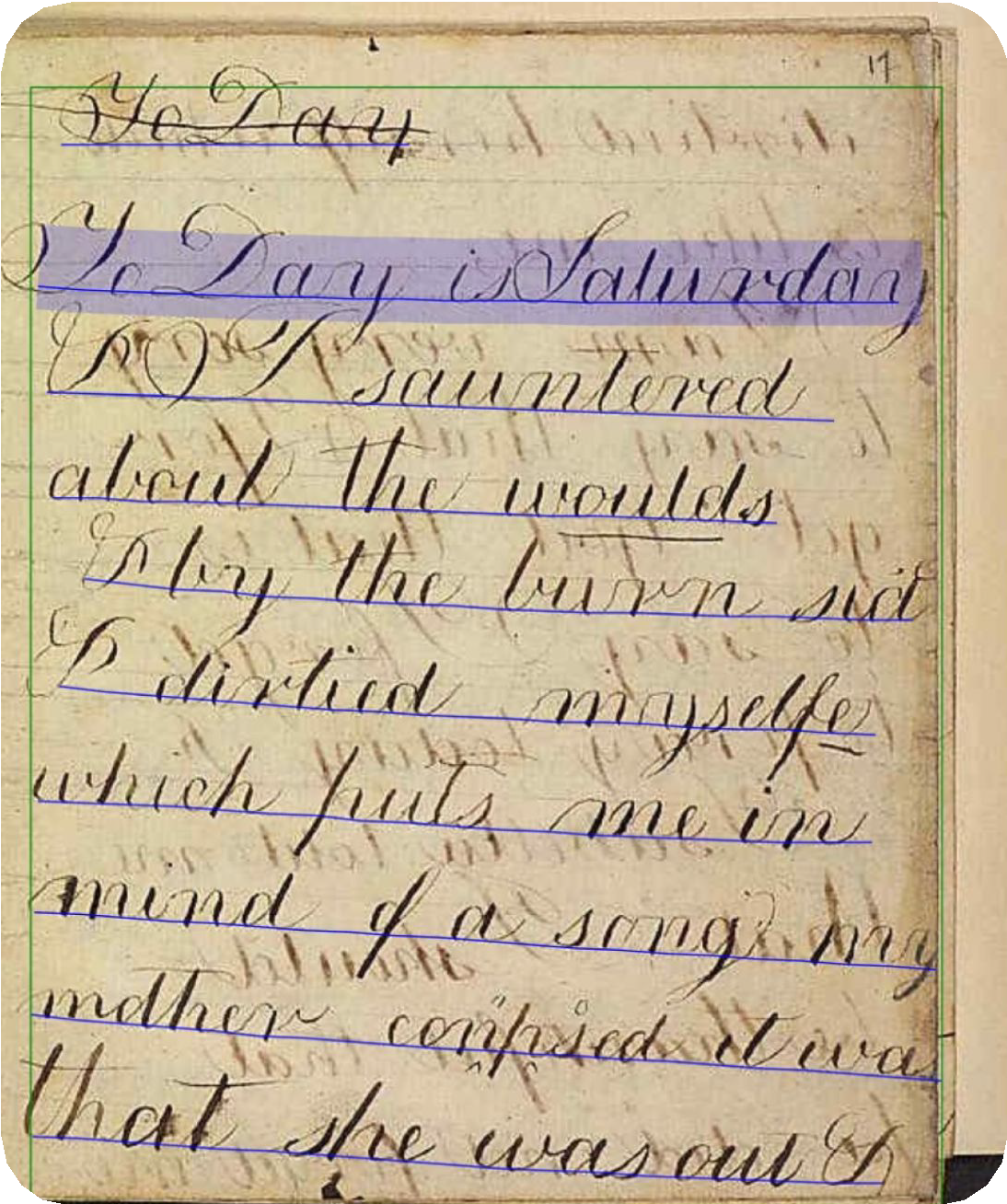 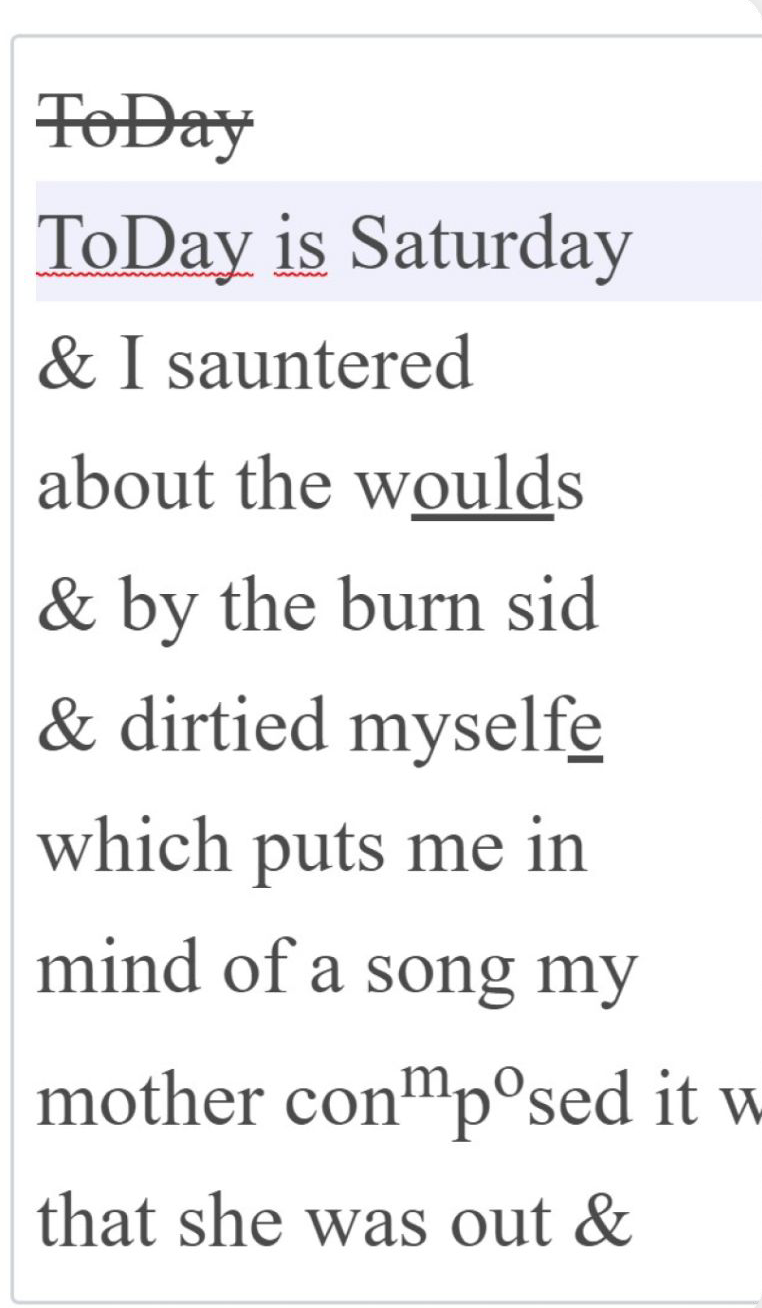 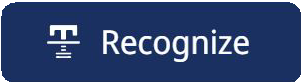 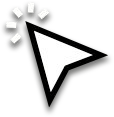 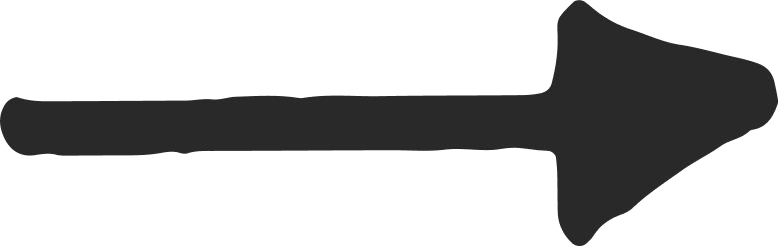 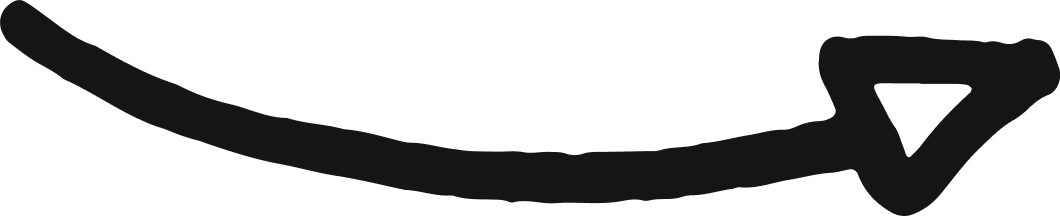 1. krok
Rozpoznávanie rozloženia
(Základné čiary (Baselines)& Bloky textu (Text regions)
2. krok
Rozpoznávanie textu
Rozpoznávanie rozloženia (segmentácia)
krok
Rozpoznávanie rozloženia


Analýza rozloženia obrazu dokumentu
Obrázok je potrebné rozdeliť na textové oblasti a základné čiary
Základ pre rozpoznávanie a pre transkripciu (prepis)
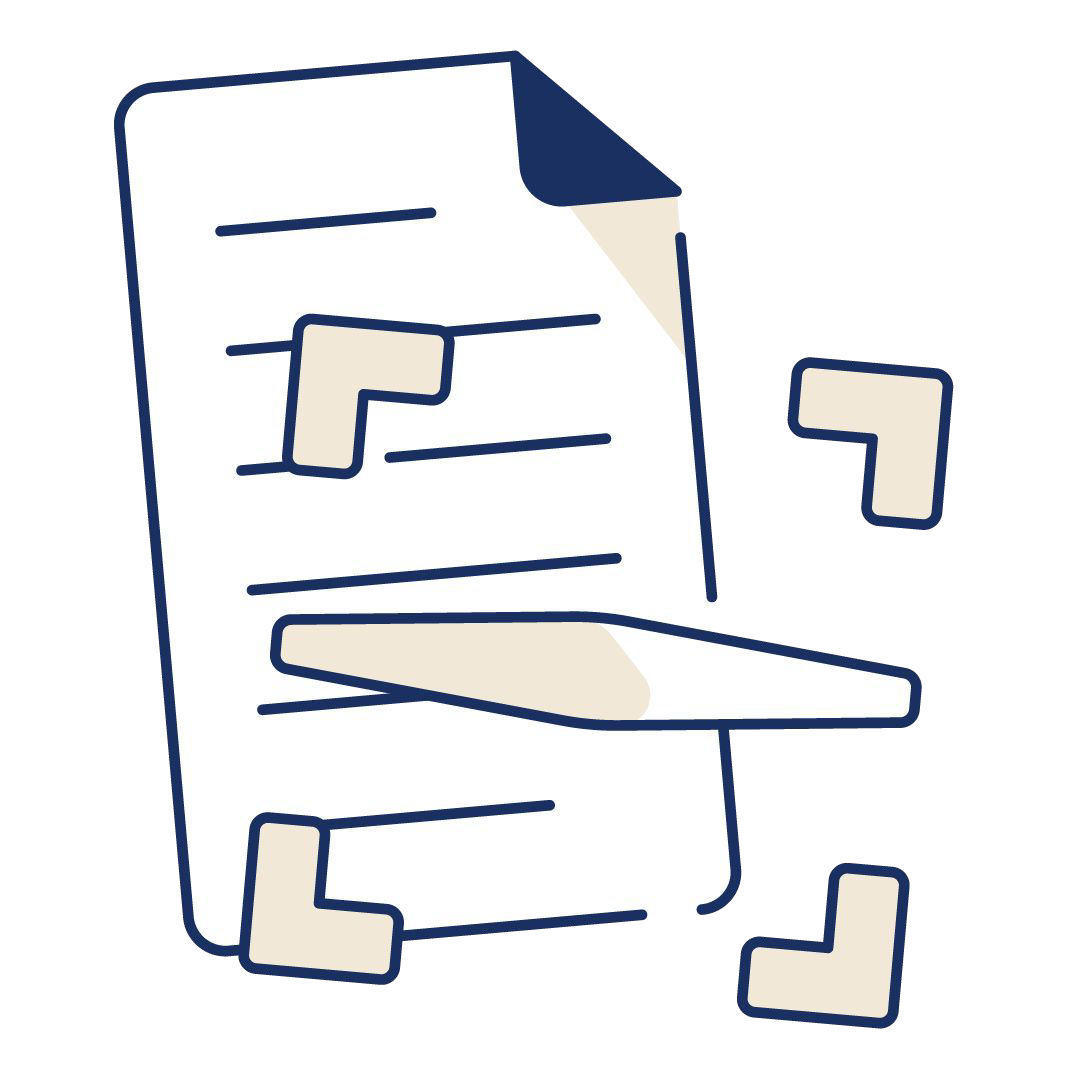 Baseline
Tri piliere rozloženia (segmentácie)
1)	Základná čiara (Baseline):

Členená čiara prebiehajúca pozdĺž spodnej časti riadka rukou písaného textu
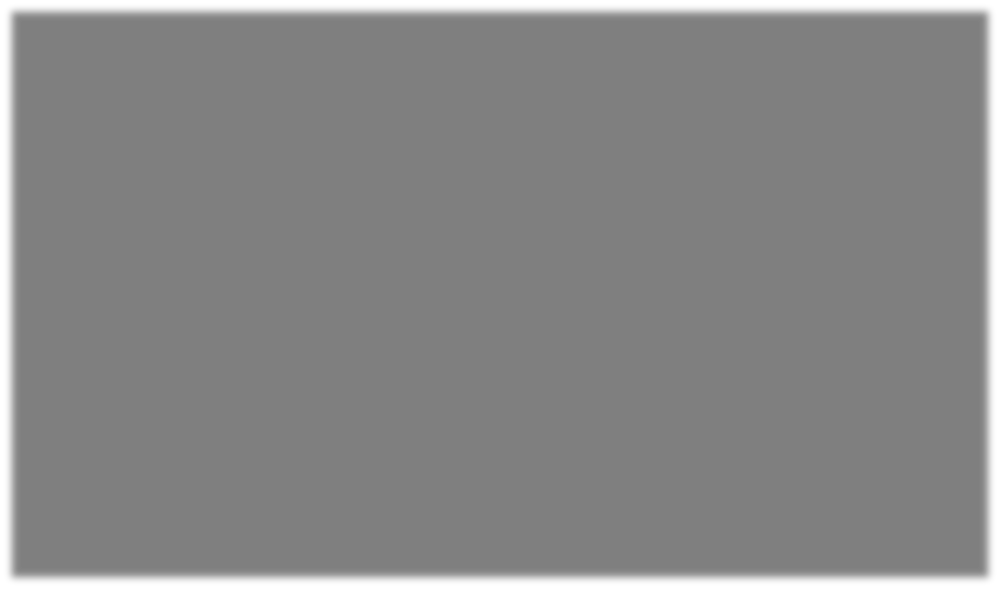 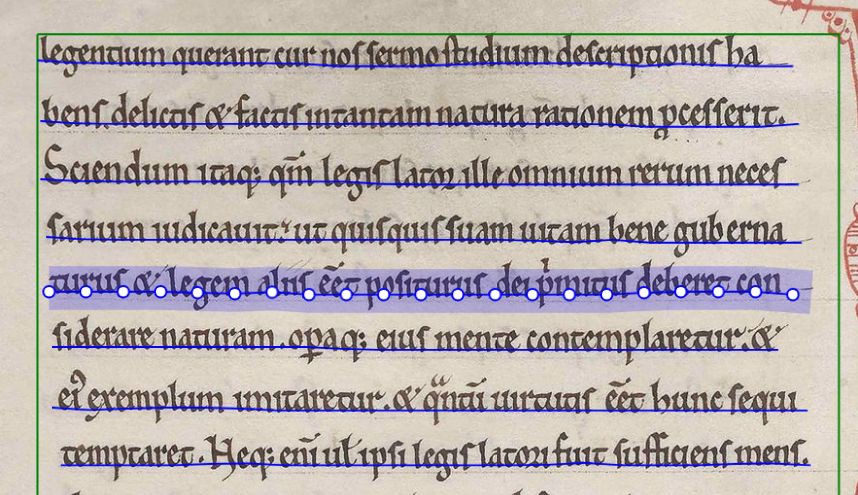 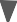 Tri piliere rozloženia (segmentácie)
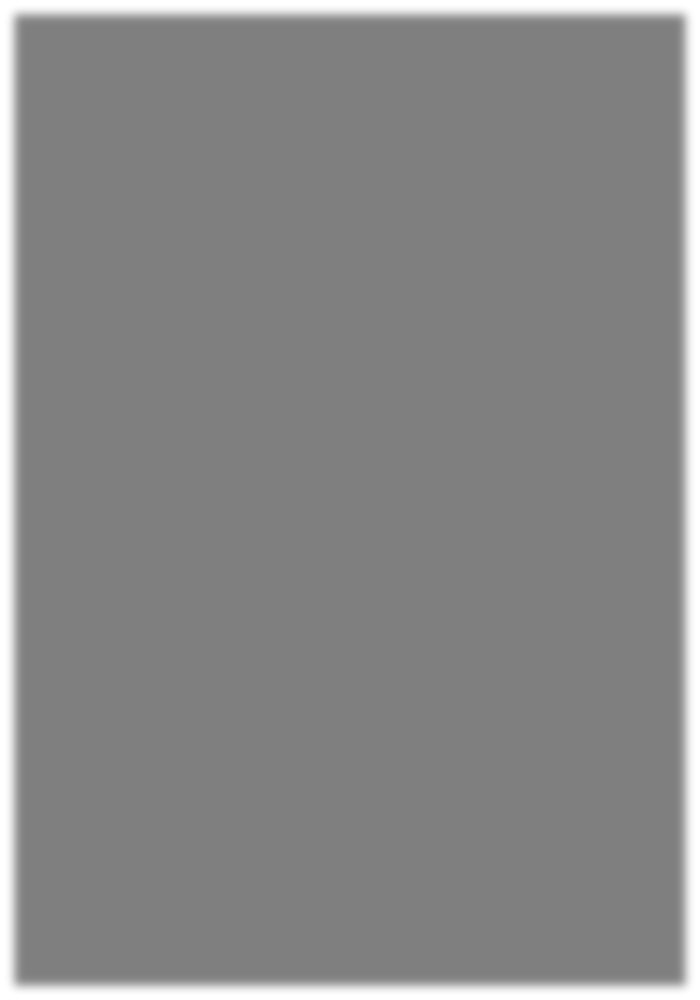 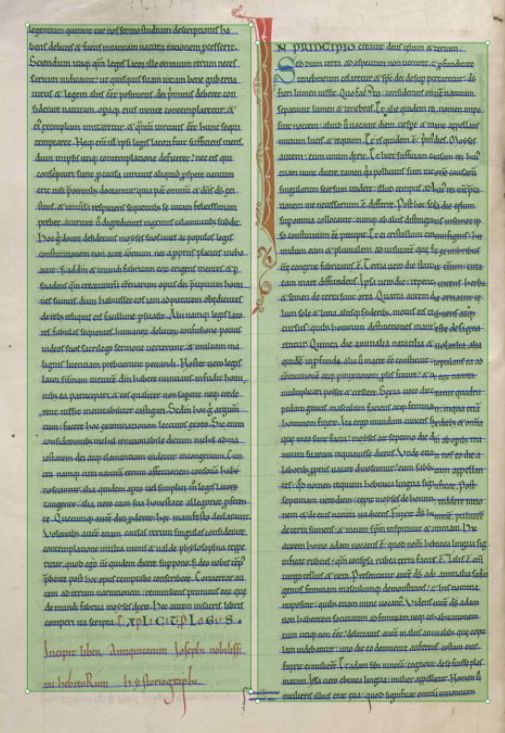 Bloky textu (Text region)
Základné čiary (Baselines)

Bloky textu (Text region):
obdĺžnikový tvar obklopujúci text
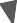 Pri predvolenej analýze rozloženia sú základné čiary zoskupené do blokov textu (textových oblastí na základe ich súradníc (prístup zdola nahor)
Line polygons
Tri piliere rozloženia (segmentácie)
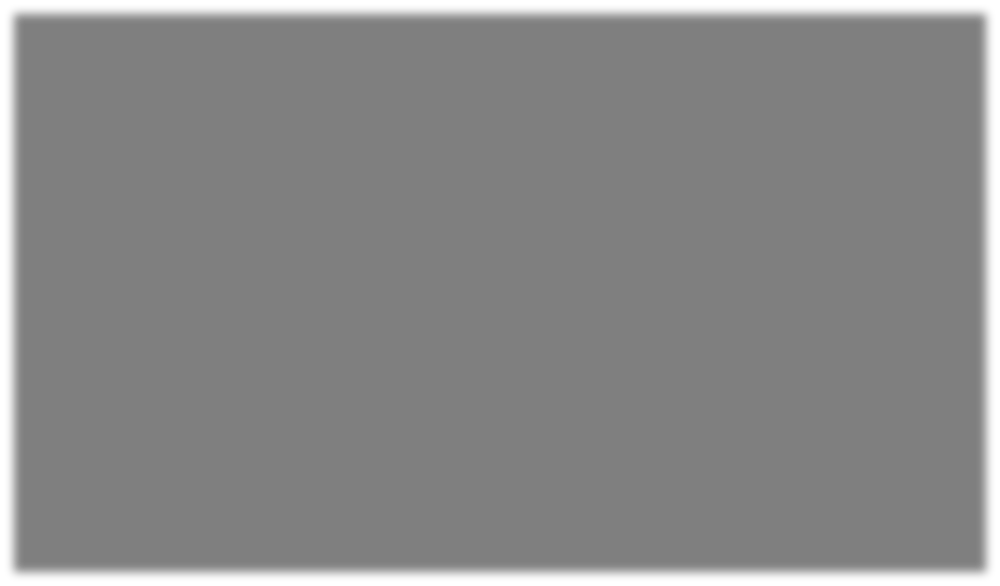 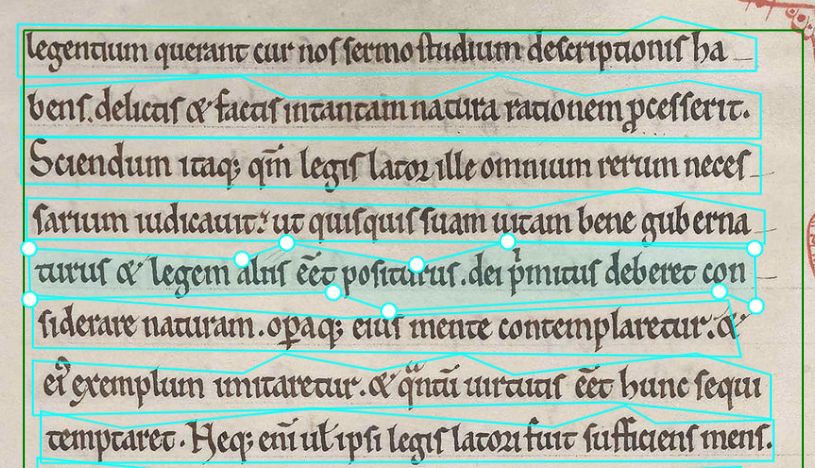 Baseline

Text region

Polygóny riadku (Line Polygons:
mnohouholníky, obklopujúce všetok rukou písaný text v riadku
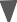 Pri spustení tréningu textu alebo rozpoznávania textu sa mnohouholníky čiar vypočítajú algoritmom, počnúc základnými čiarami
Tréning a rozpoznávanie textu prebiehajú na úrovni základných čiar !!!
Rozpoznávanie rozloženia (segmentácia)
Kvalitu konečného rozpoznania (segmentácie) môže ovplyvniť:
Nepresné základné čiary (baselines):
Zistí sa príliš málo základných čiar (východiskových hodnôt) alebo príliš veľa základných čiar (východiskových hodnôt)
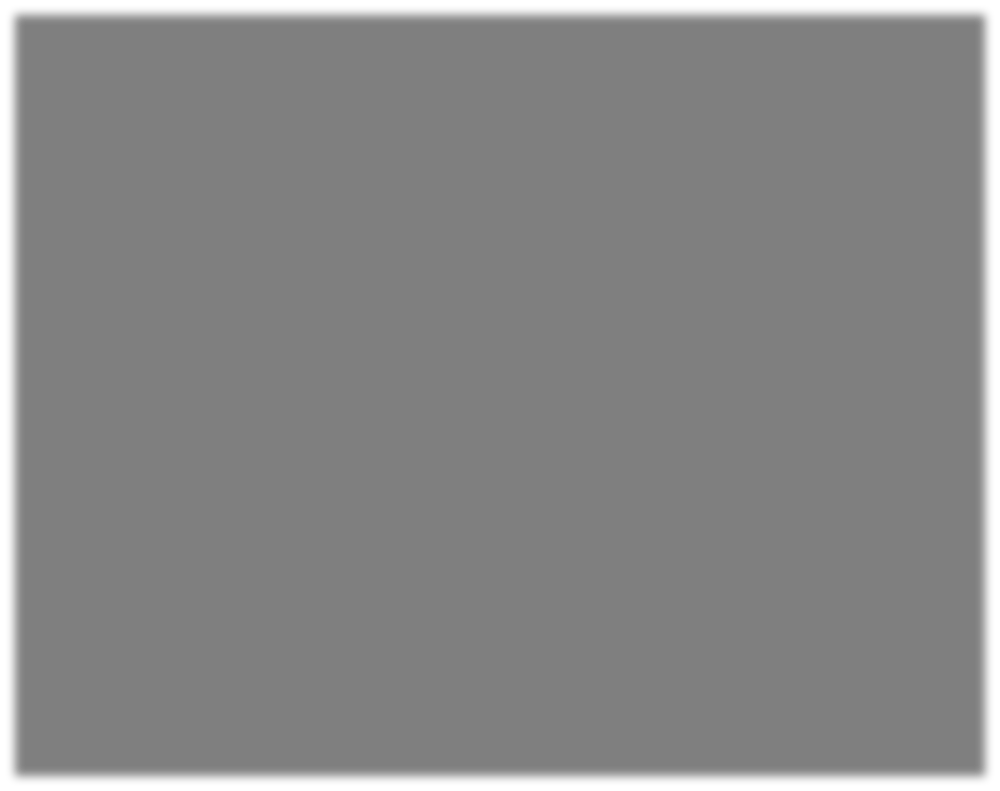 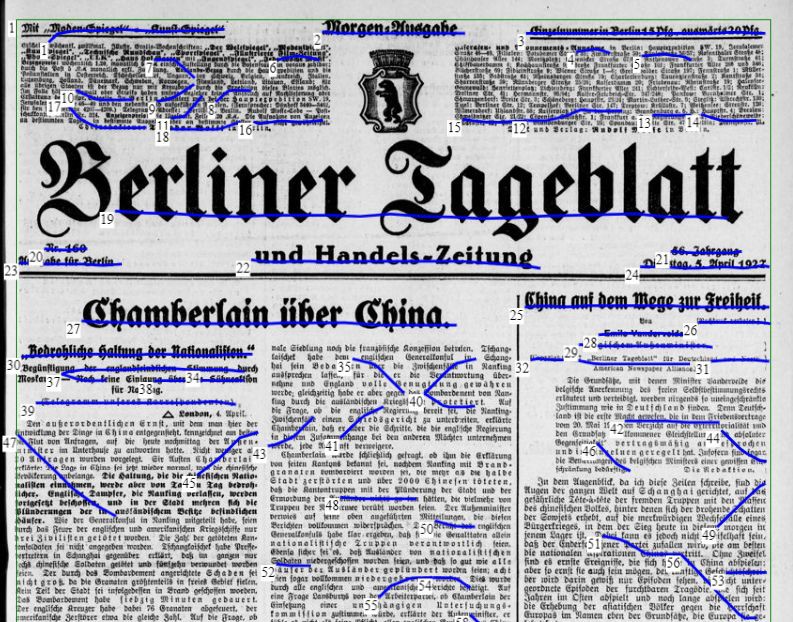 Rozpoznávanie rozloženia (segmentácia)
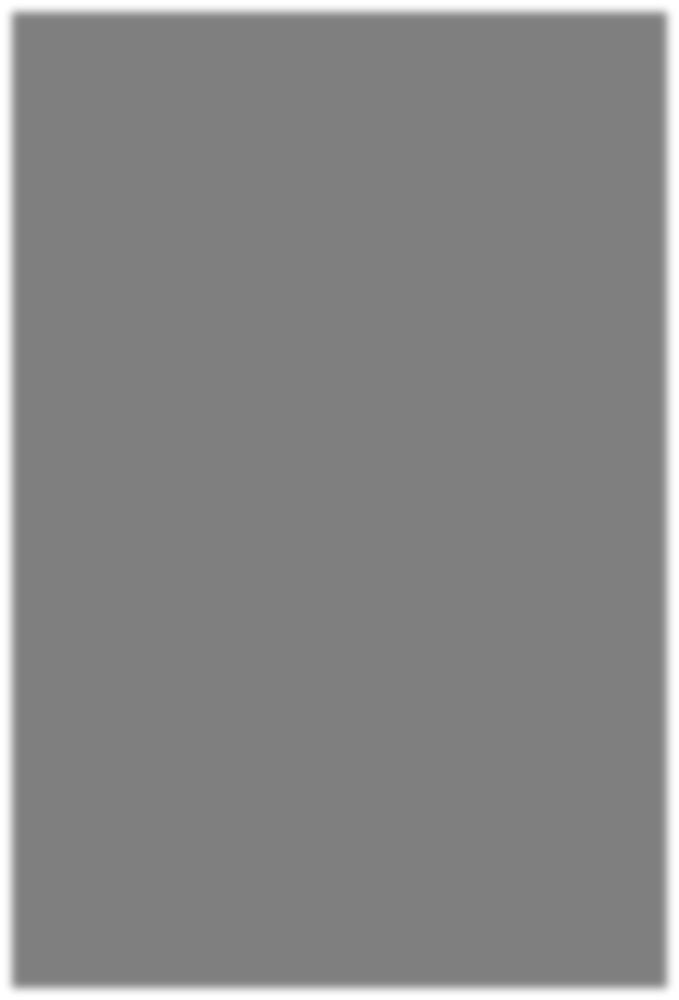 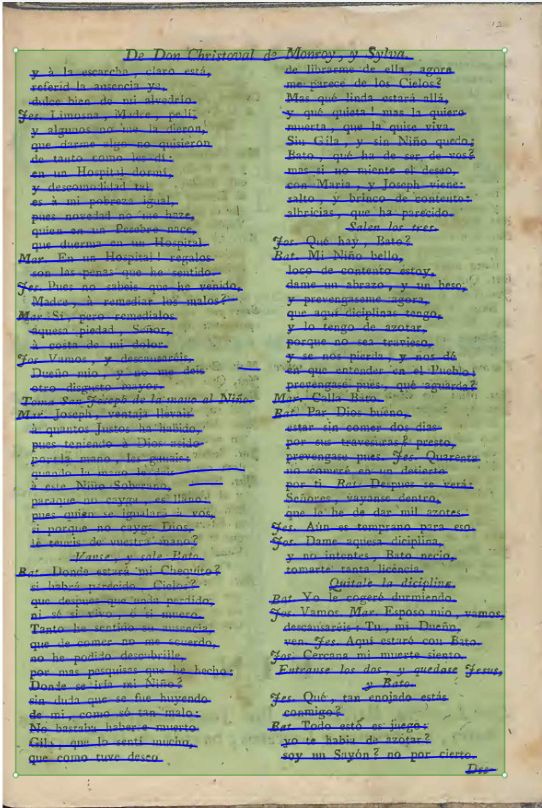 Kvalitu konečného rozpoznania (segmentácie) môže ovplyvniť:

Nepresné bloky textu:
Nesprávne poradie čítania riadkov;
Príliš málo blokov textu/príliš veľa blokov textu (text regións)
Rozpoznávanie rozloženia (segmentácia)
Kvalitu konečného rozpoznania (segmentácie) môže ovplyvniť:

Nepresné polygóny (Inaccurate polygons):
Aj keď sú základné čiary správne, modely nedokážu správne prepísať text.
Riadkové mnohouholníky nepokrývajú väčšinu tela písmen/ Polygóny čiar zahŕňajú aj ďalšie (neželané) prvky na strane
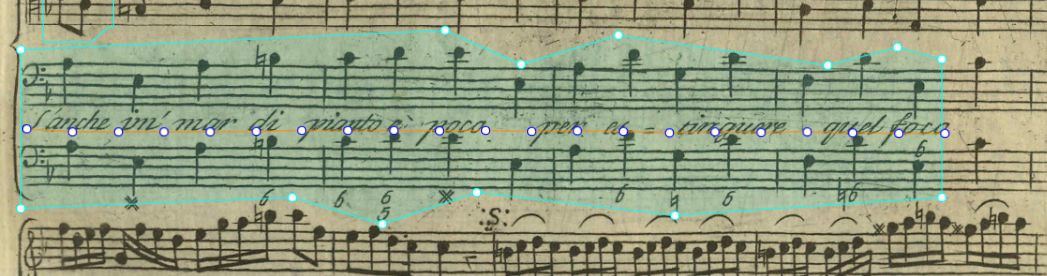 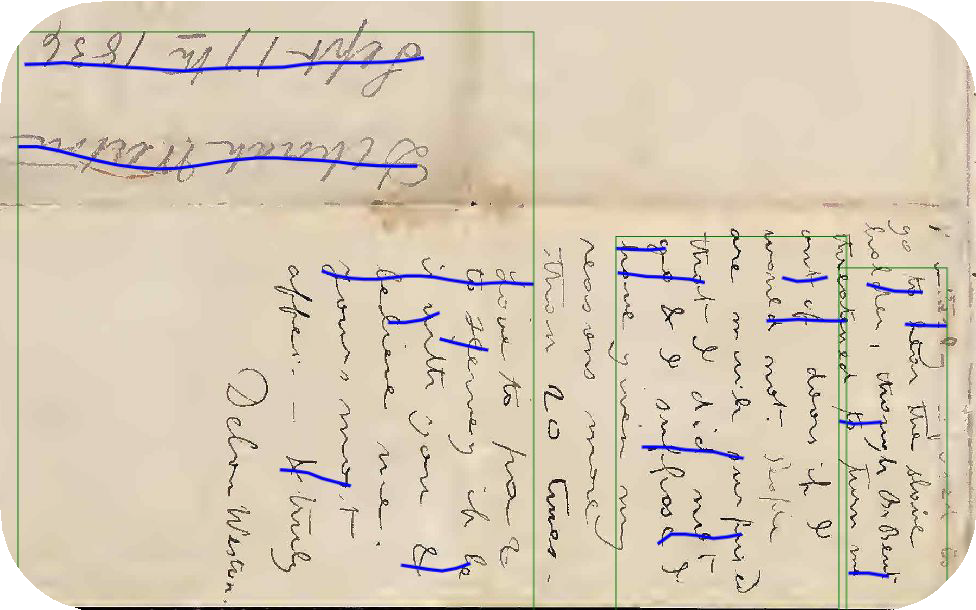 Nepresné základné čiary
Nepresné základné čiary
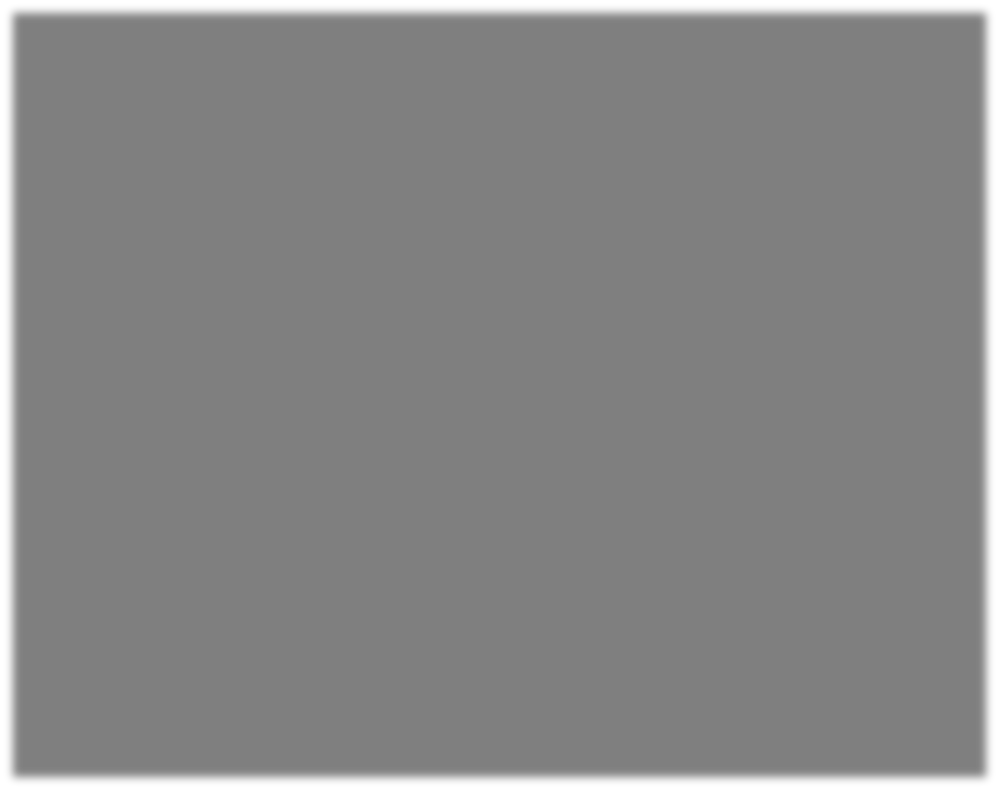 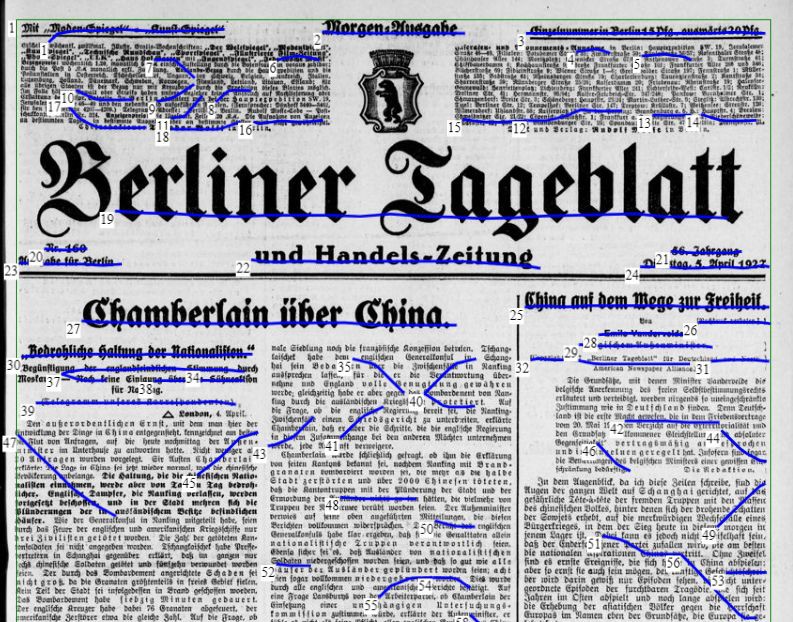 Example
Nepresné základné čiary – čo robiť?
Riešenia:
Použitie iného verejného modelu základných čiar (Baseline model)
Zmeňte pokročilé nastavenia (advanced settings)
Vytrénujte model základnej čiary (Train a baseline model)
Nepresné základné čiary
Použitie iného verejného modelu základných čiar (Baseline model)
:
Zmiešaná orientácia riadkov (Mixed Line Orientation)
Horizontálna orientácia riadkov (Horizontal Line Orientation)
Univerzálne riadky (Universal Lines)
Nepresné základné čiary
2)	Zmeňte pokročilé nastavenia (advanced settings)
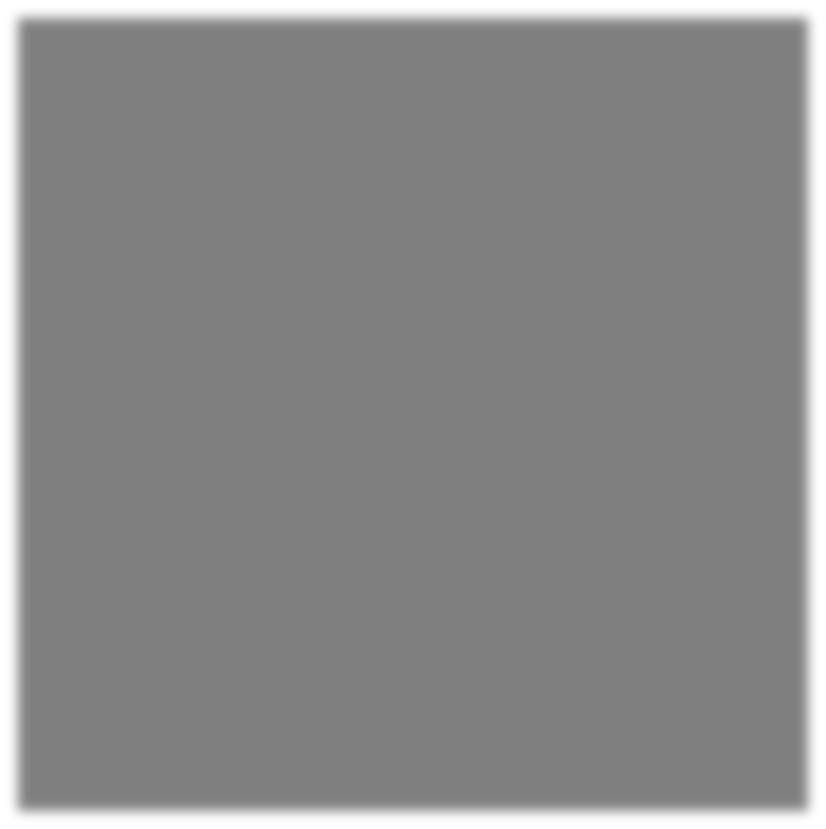 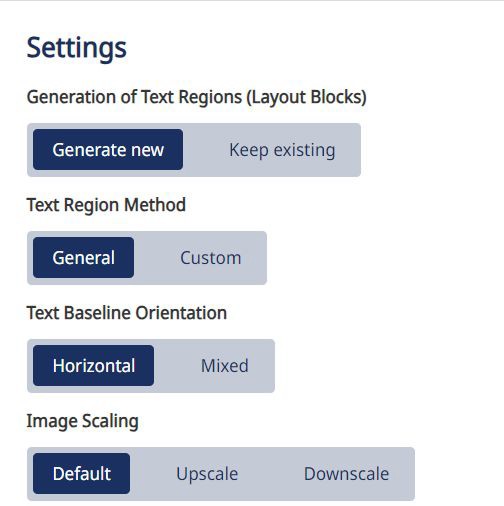 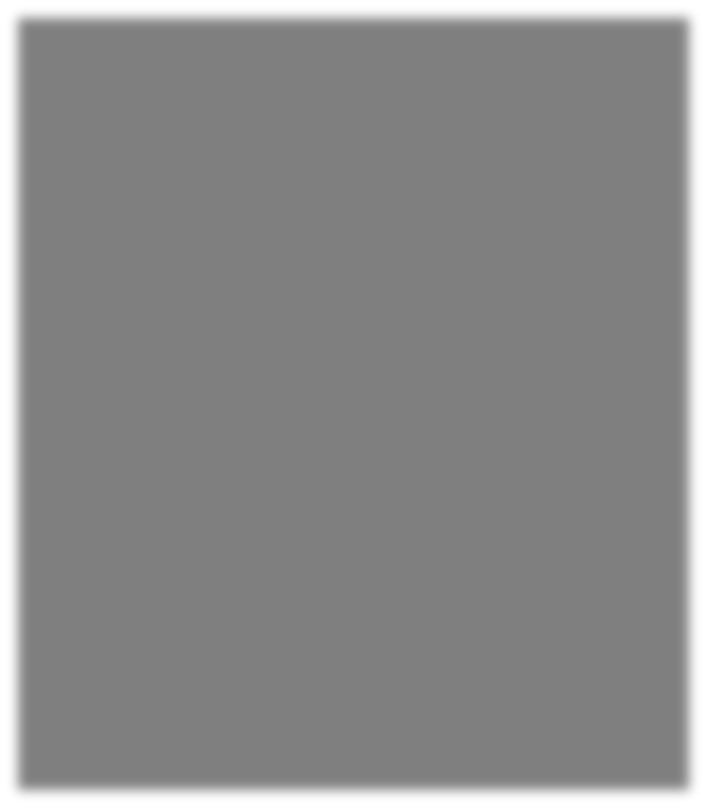 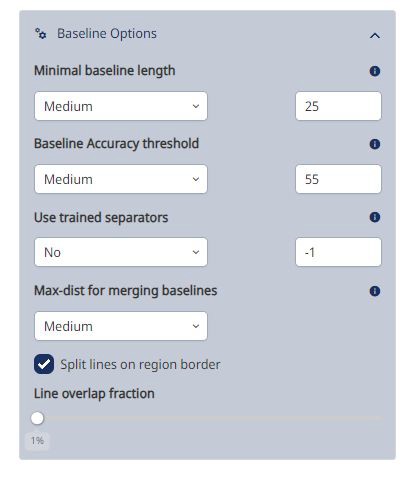 Nepresné základné čiary
2)	Zmeňte pokročilé nastavenia (advanced settings)
Generate new: Generovať ďalšie textové oblasti /
Keep existing: Zachovať existujúce oblasti textu (použite to s poľami a tabuľkami)

Po zistení sú riadky zoskupené do textových oblastí. K dispozícii sú dve metódy zoskupovania:
General (Všeobecné): zoskupí čiary zľava doprava
Custom (Vlastné): aglomeračné zoskupovanie založené na bode úplne vľavo každej čiary

Voľba General: Výber orientácie riadka textu na zlepšenie klastrovania (zoskupovania)
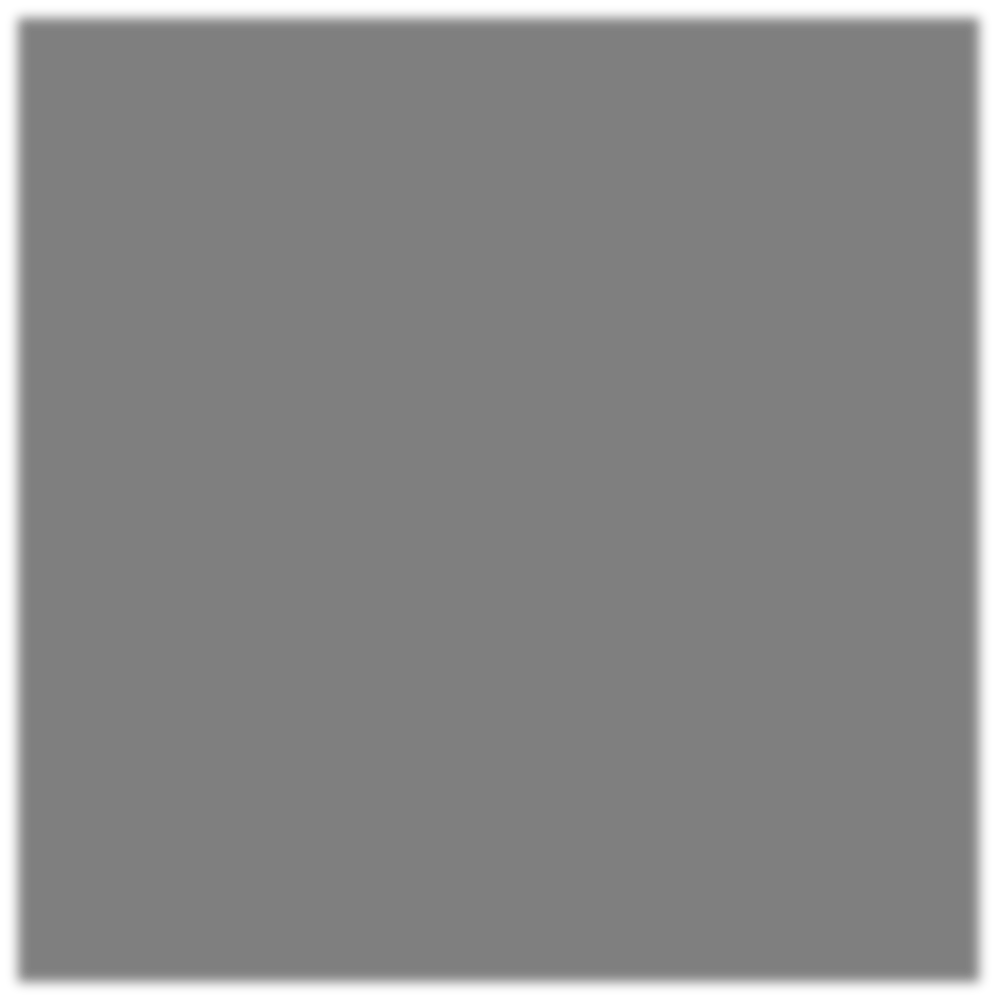 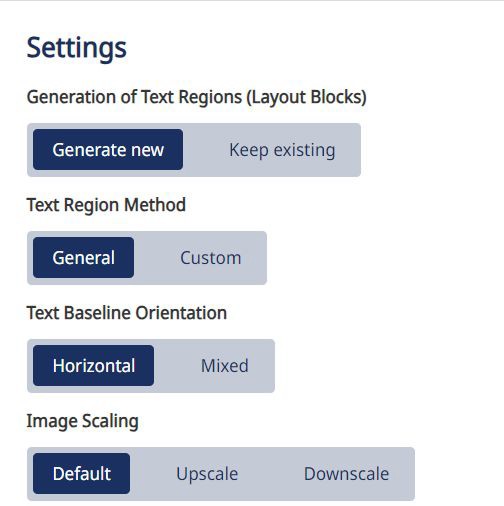 Nepresné základné čiary
2)	Zmeňte pokročilé nastavenia (advanced settings)
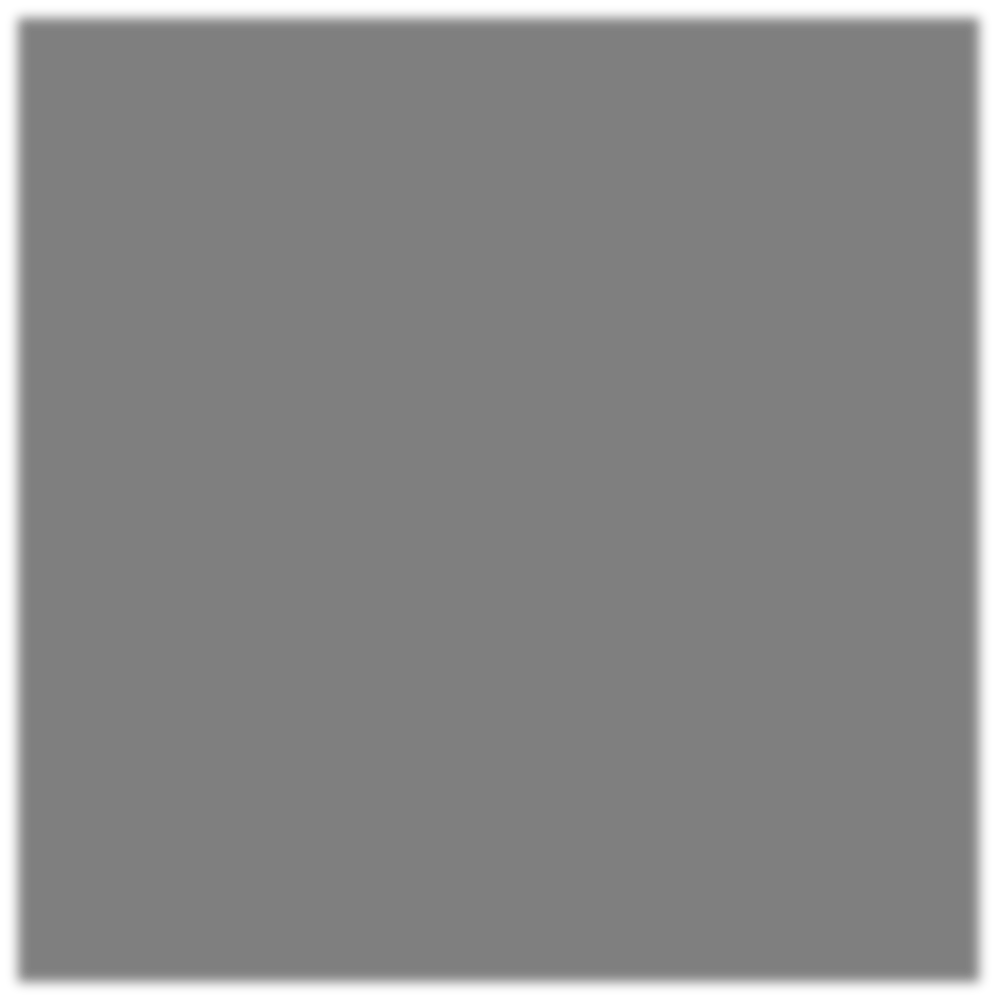 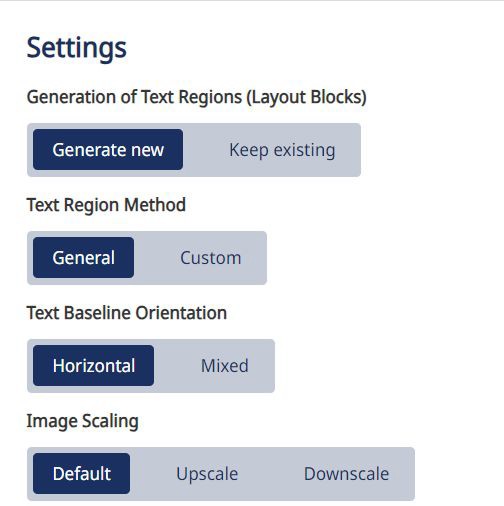 Škálovanie obrázka: 
Upscale obrázky s nízkym rozlíšením alebo Downscale obrázky s vysokým rozlíšením (túto funkciu použite len v prípade, že rozpoznávanie rozloženia nezistí žiadne alebo len niekoľko riadkov)
Nepresné základné čiary
2)	 Zmeňte pokročilé nastavenia (advanced settings
Minimálna dĺžka základnej čiary (Minimal baseline length): Minimálna dĺžka riadkov v pixeloch (pre tabuľky je lepšie nastaviť ho na hodnotu Nízka)
Prah presnosti základnej čiary (Baseline Accuracy threshold): Stredné a nízke poskytujú lepšie výsledky
Použitie trénovaných separátorov (Use treined separators) Ak zvýšite túto hodnotu, okolité čiary sa zvyčajne zlučujú
Max vzdialenosť pre spojenie základných čiar (Distance for merging baselines): 
Low: Zlúčia sa iba najbližšie čiary
Medium
High: vzdialené základné čiary sa zlúčia
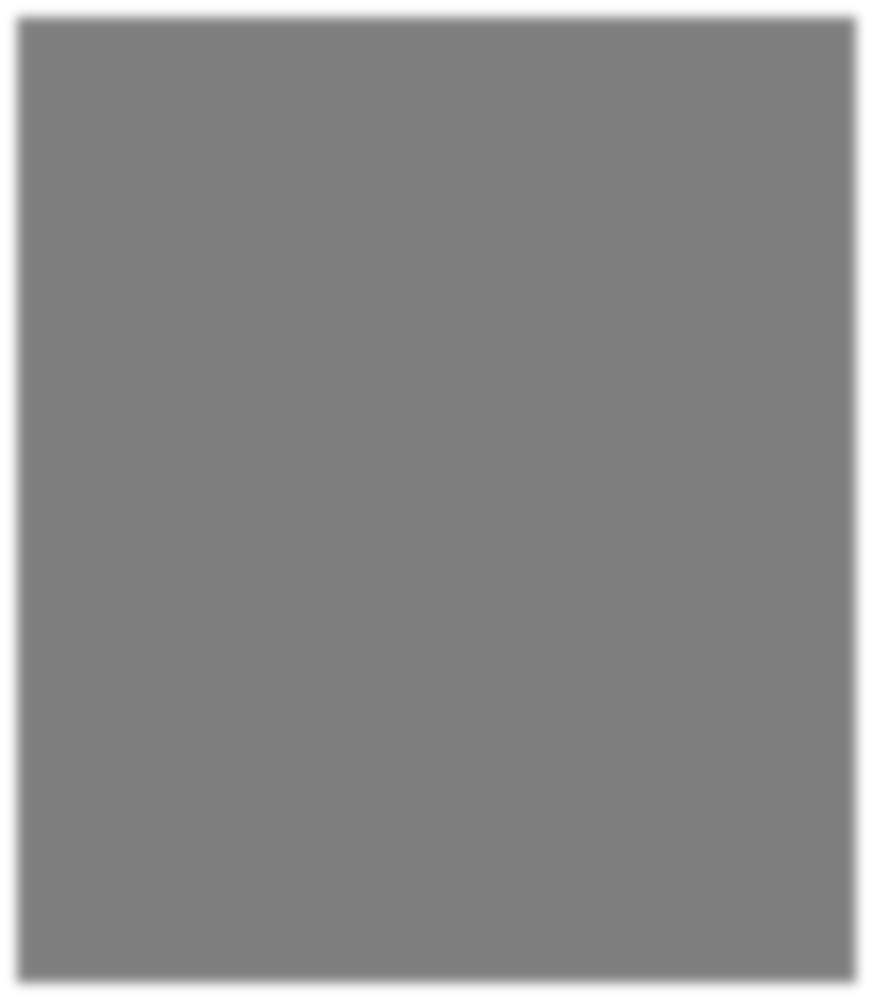 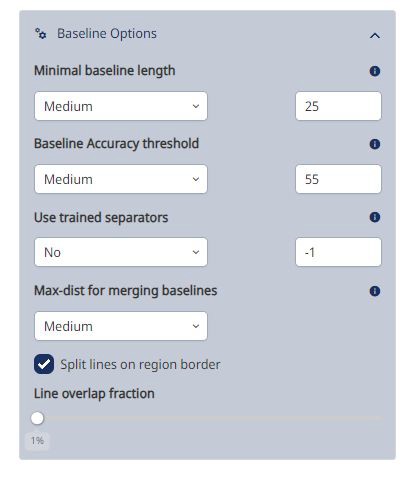 Nepresné základné čiary
2)	 Zmeňte pokročilé nastavenia (advanced settings
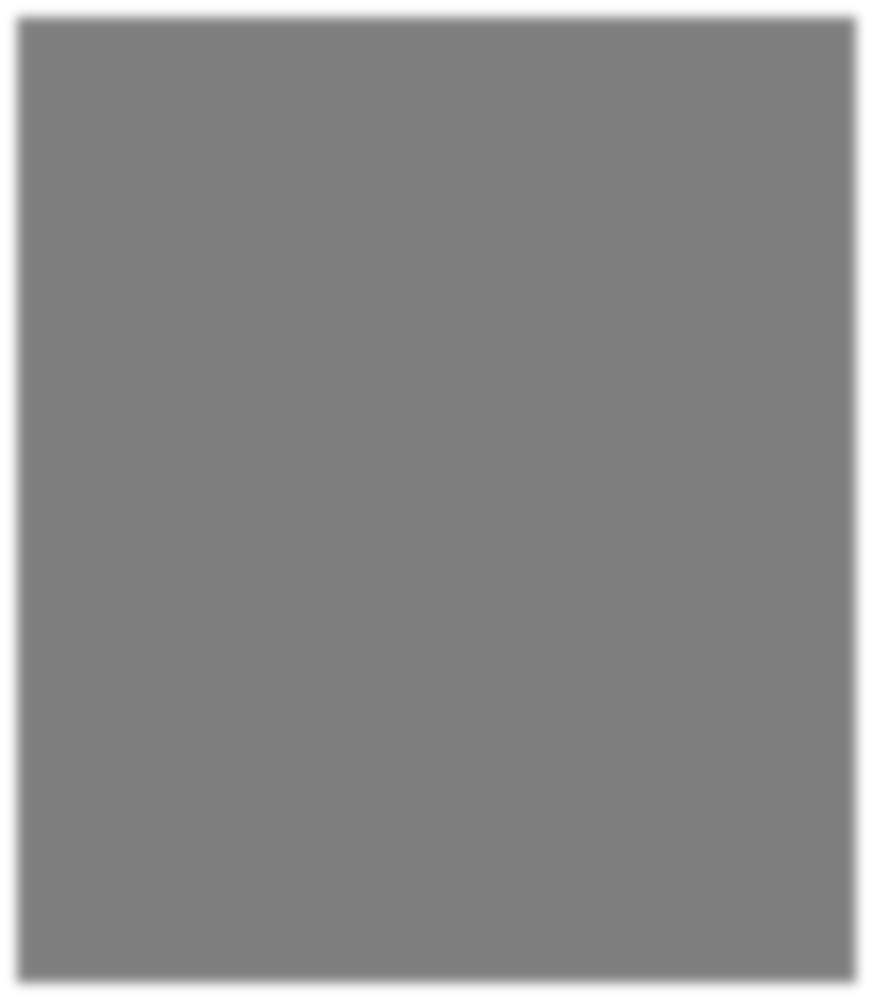 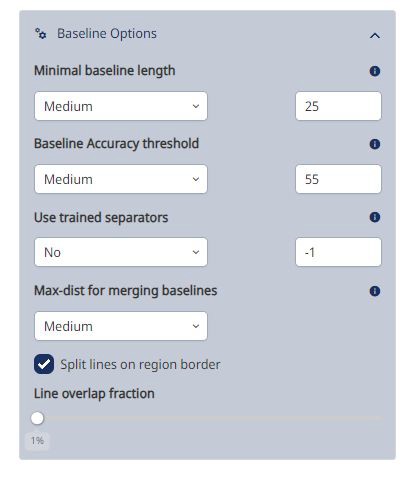 Rozdeliť čiary v rámci bloku (Split lines on region border)
Iba ak zachováte existujúce bloky textu: Delené čiary na hranici regiónu:
Aby čiary striktne dodržiavali hranicu regiónu.
Dôležité pre tabuľky!
Nepresné základné čiary
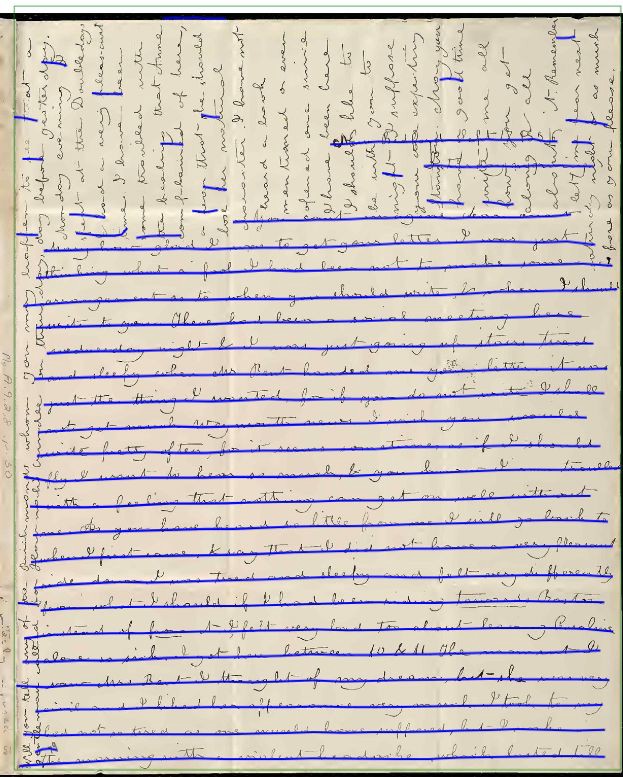 Example 1

Example 2
Nepresné základné čiary
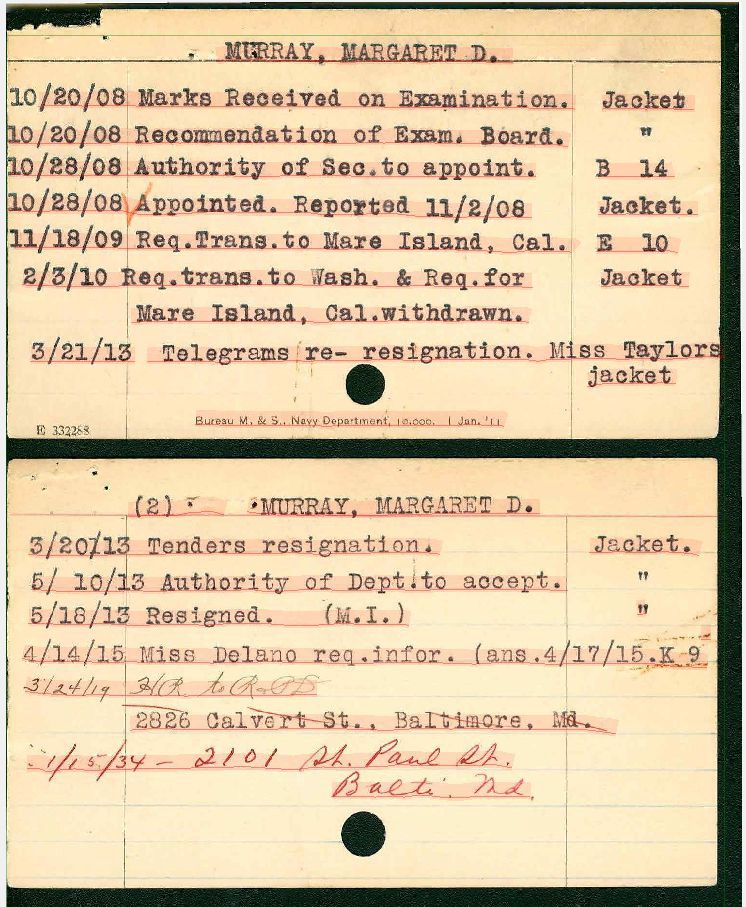 3)	Ak vám verejné modely a rozšírené nastavenia neposkytnú dobrý výsledok, tak:
Trénujte Model pre základné čiary (Baselines model) vášho špecifického dokumentu

Všetky stránky musia mať podobné rozloženie!
Tréning modelu základných čiar (Baseline Model)
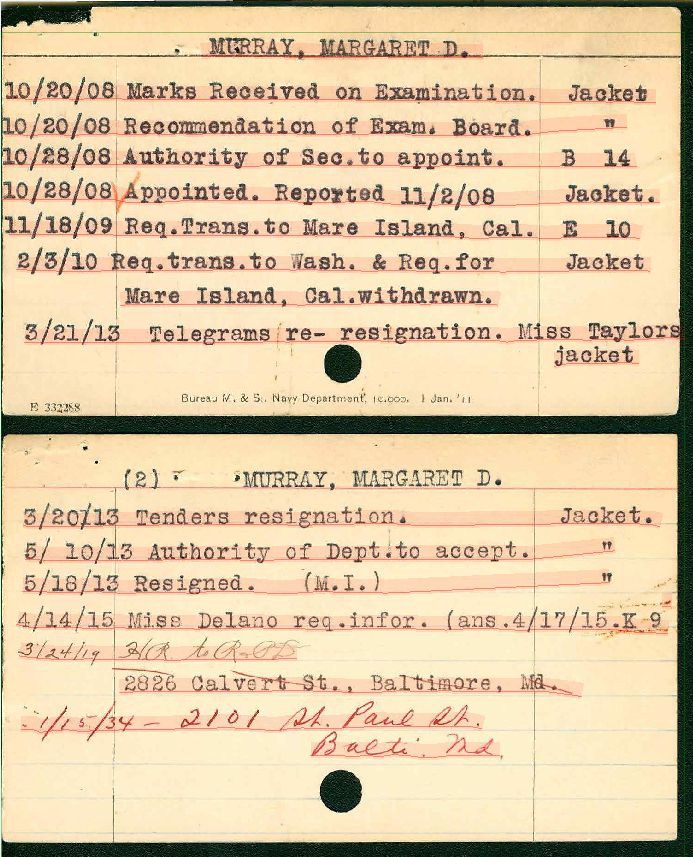 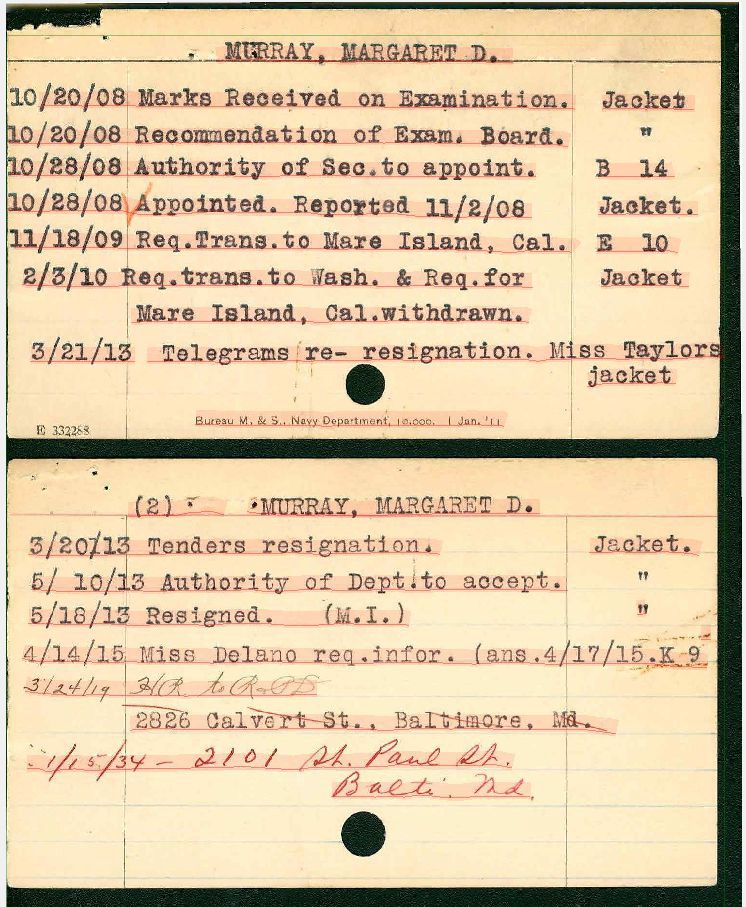 Tréning modelu základných čiar (Baseline Model)
Pripravte si aspoň 50 strán GT so správnymi základnými čiarami:

Nakreslite všetky základné čiary manuálne alebo opravte automatické rozpoznávanie rozloženia
Nakreslite základné čiary iba pre časti, ktoré chcete prepísať
Tréning modelu základných čiar (Baseline Model)
Vyberte tréningové údaje (Training Data)
Vyberte overovacie údaje (Validation Data)
Nastavenie modelu (Model setup)
Rozšírené nastavenia
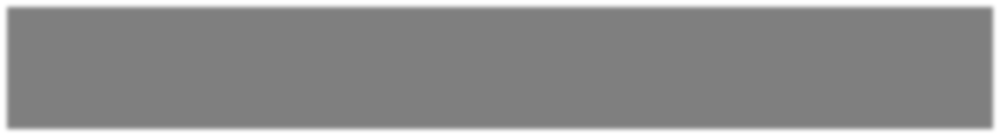 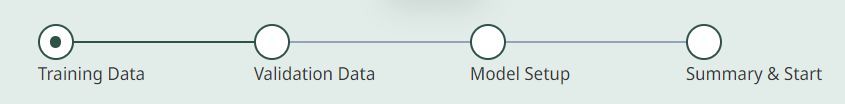 Modely pre základné čiary (Baselines Models)
Po zaškolení môžete použiť svoj prispôsobený Model pre základné čiary (Baselines model) pre váš dokument! Zobrazí sa v zozname vašich súkromných Modelov rozloženia (Layout Models)
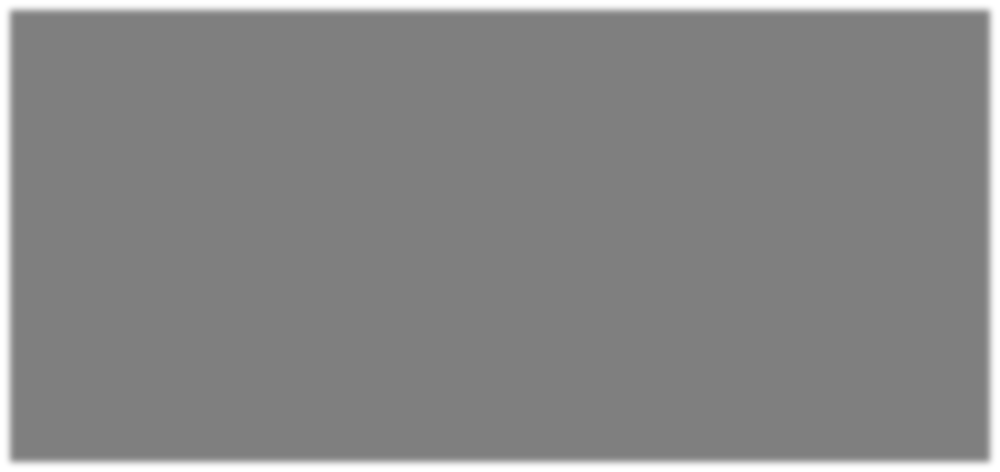 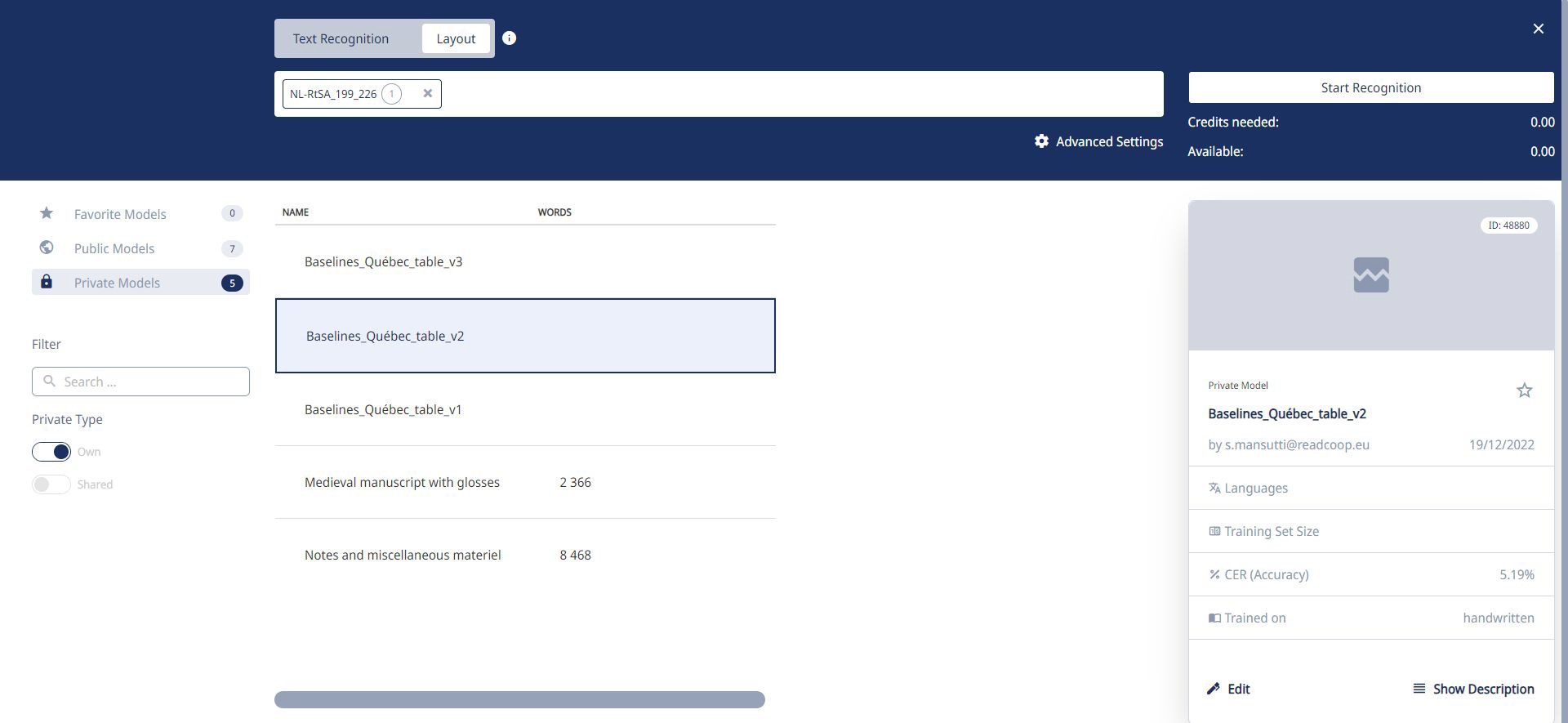 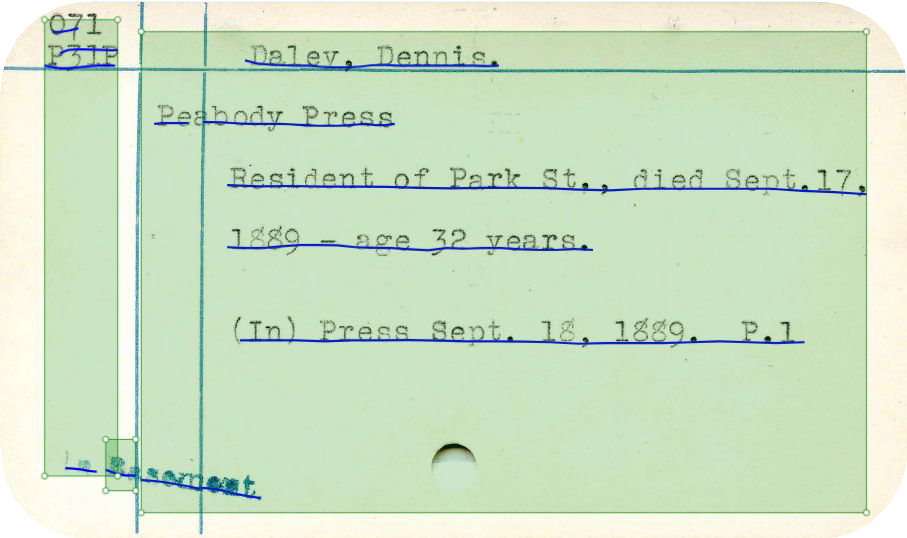 Nepresné bloky textu
Nepresné bloky textu
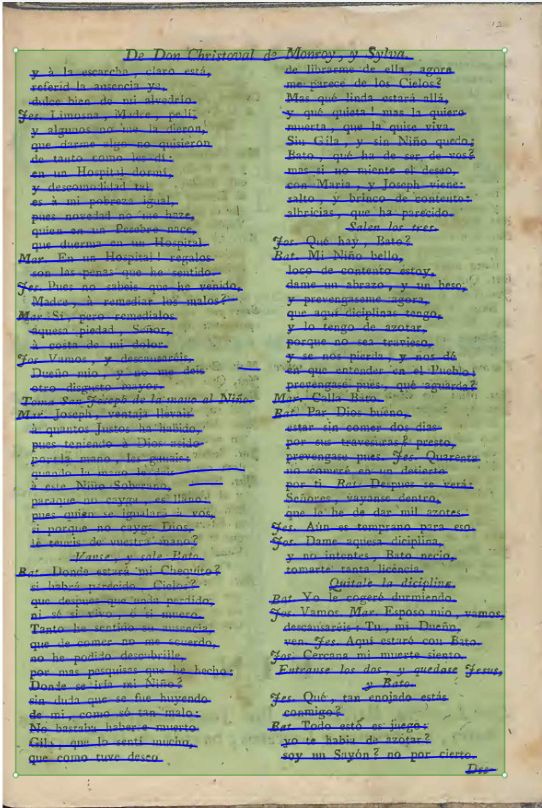 Example 1

Example 2
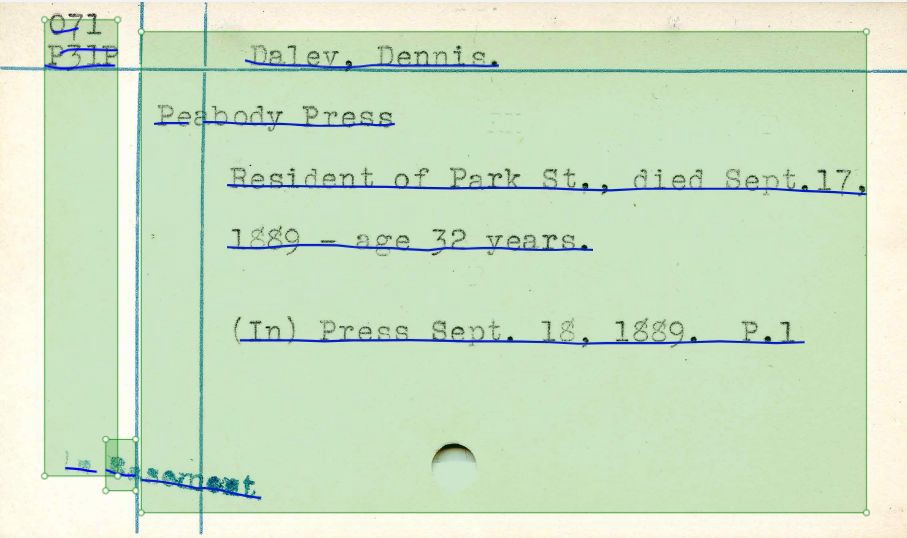 Analýzy rozloženie/segmentácia (rozpoznanie textu)
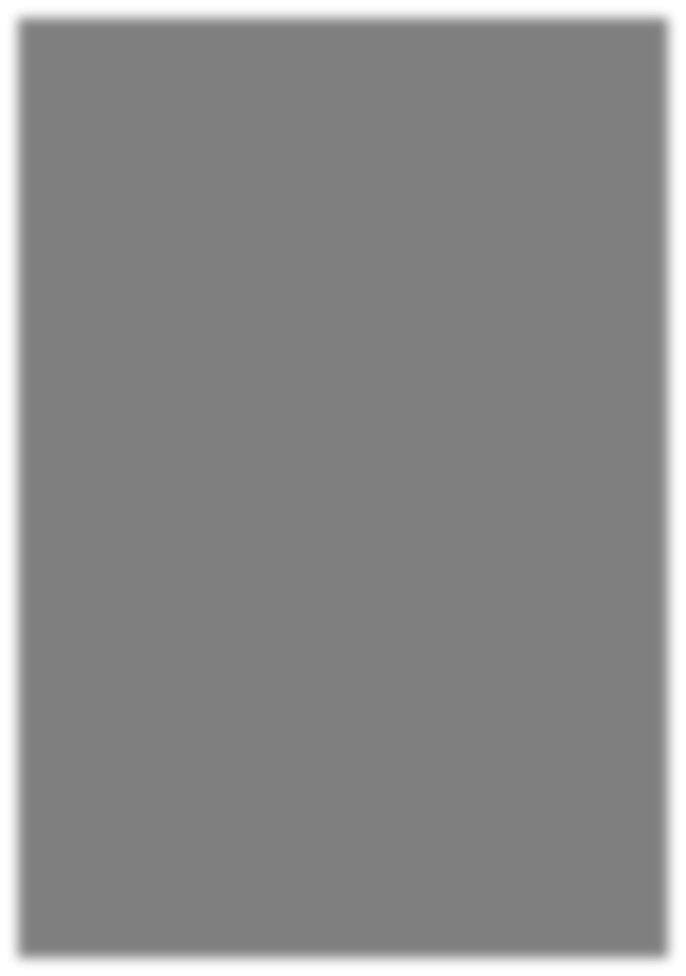 Bloky textu:

Prístup zdola nahor
(s predvoleným rozpoznávaním textu a rozloženia):
Rozpoznanie základných čiar
Agregácia východiskových hodnôt v textových oblastiach na základe ich súradníc
Základné čiary a polygóny sa tvoria v v momente rozpoznávania textu (Text Recognition)
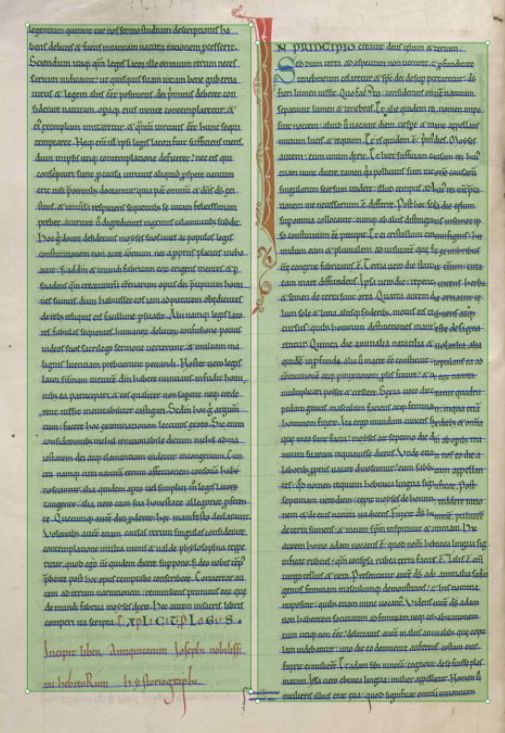 Analýzy rozloženie/segmentácia (rozpoznanie textu)
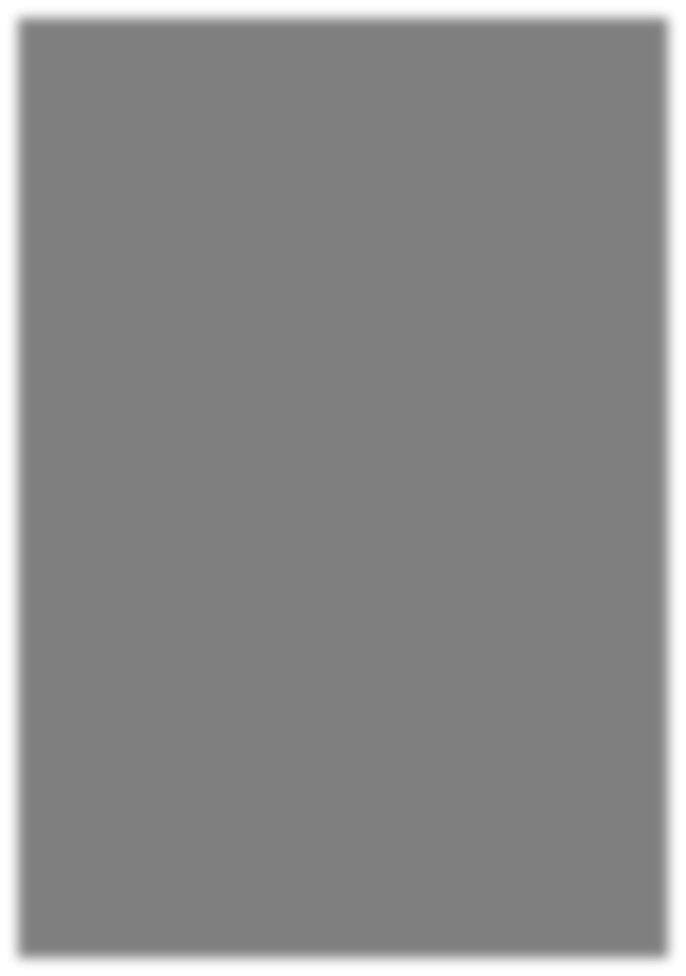 Bloky textu:

Prístup zdola nahor
V tomto prístupe môžete upraviť iba nastavenia:

Metóda oblasti textu
Orientácia základnej čiary textu
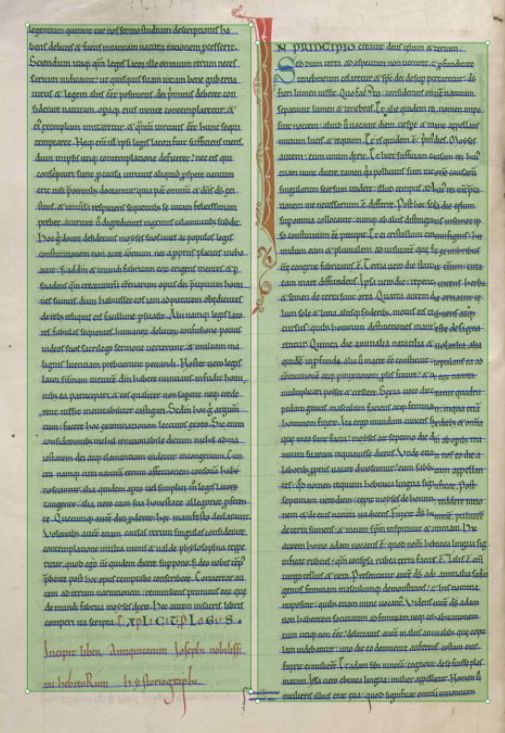 Analýzy rozloženie/segmentácia (rozpoznanie textu)
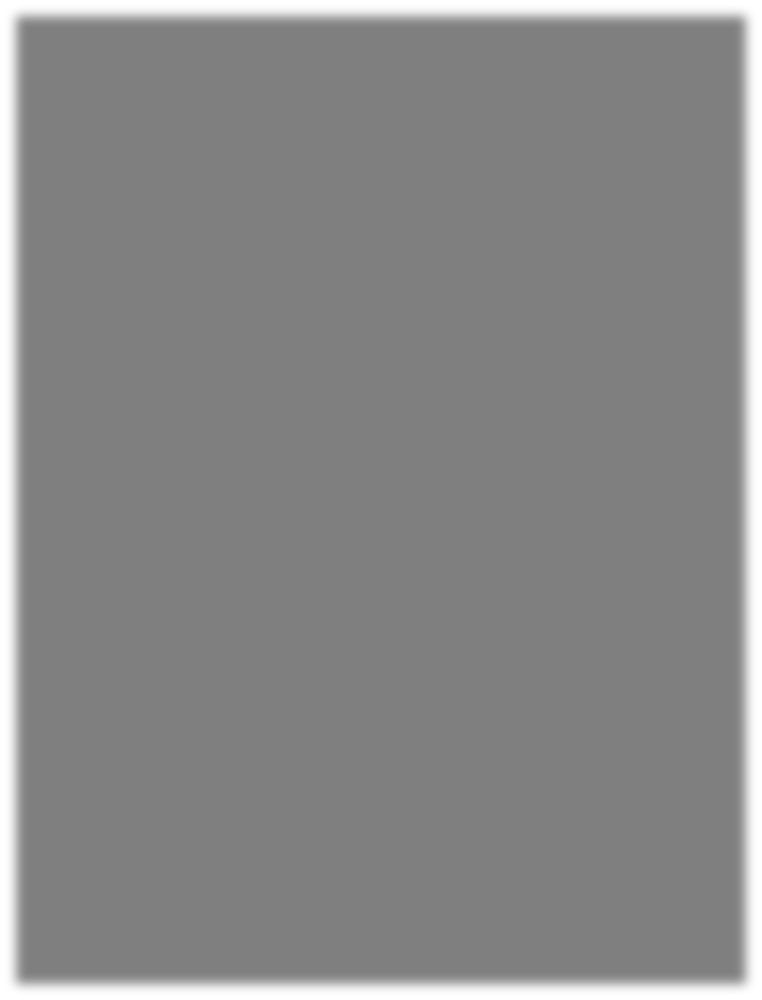 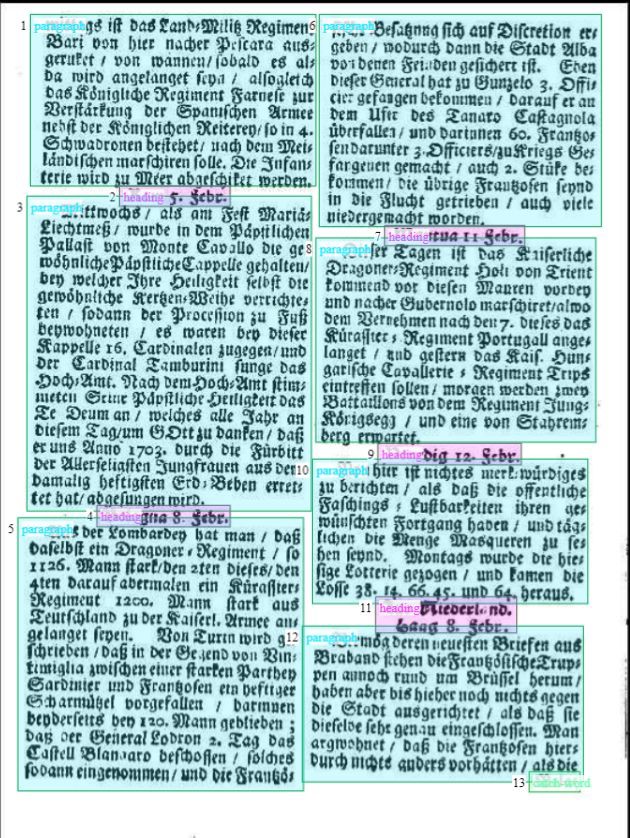 Bloky textu:

Prístup zhora nadol
Rozpoznávanie blokov textu pomocou Modelu poľa (Field Model): polia sú v blokoch stránky
Rozpoznanie základných čiar (Layout Recognition)
Základné čiary a polygóny sa tvoria v v momente rozpoznávania textu (Text Recognition)
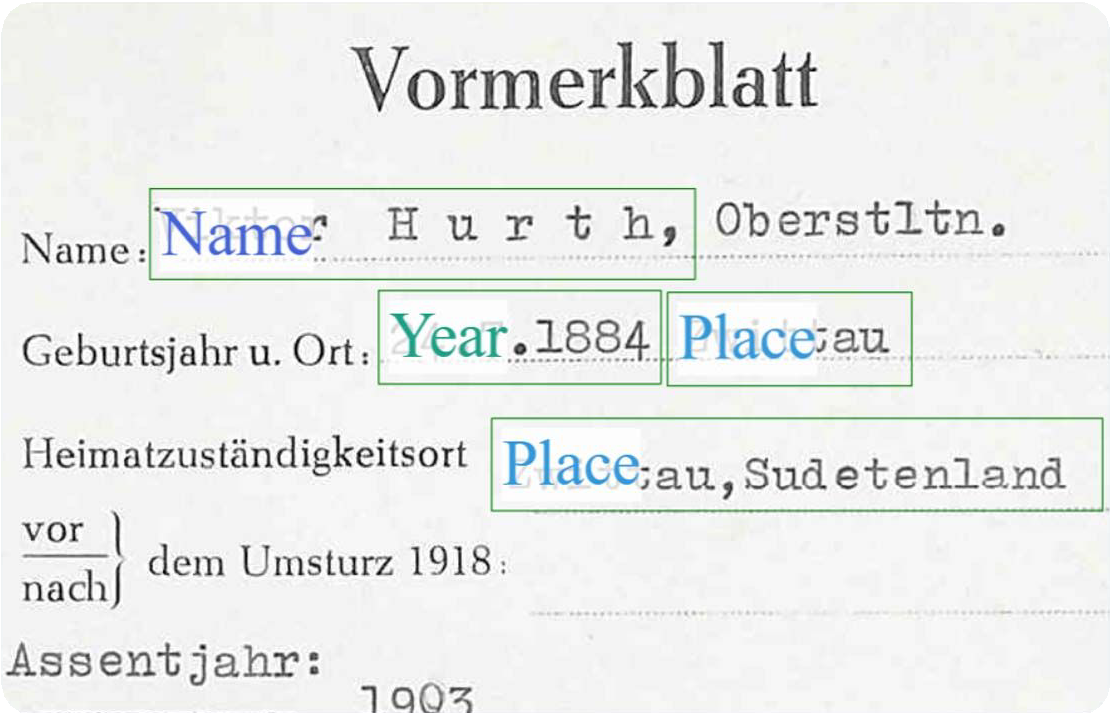 Modely poľa
Modely poľa (Beta)
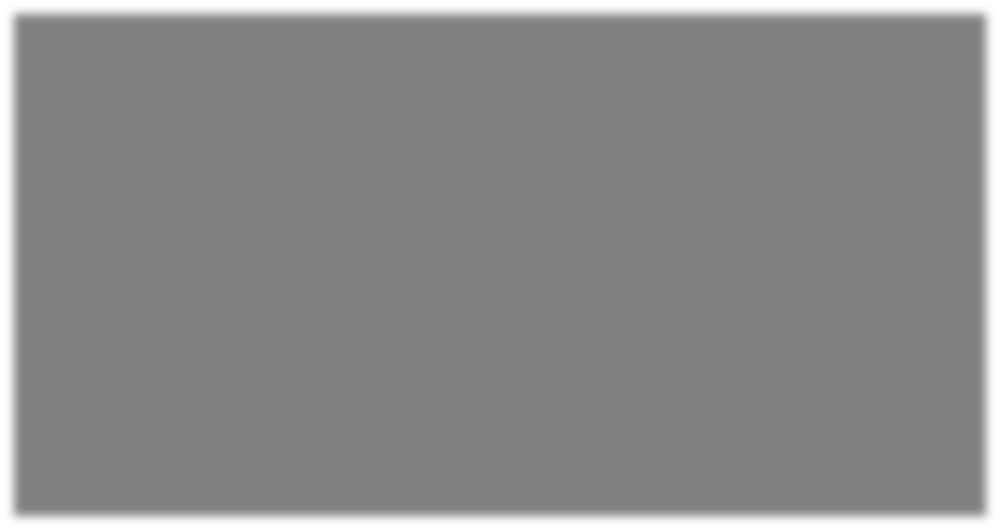 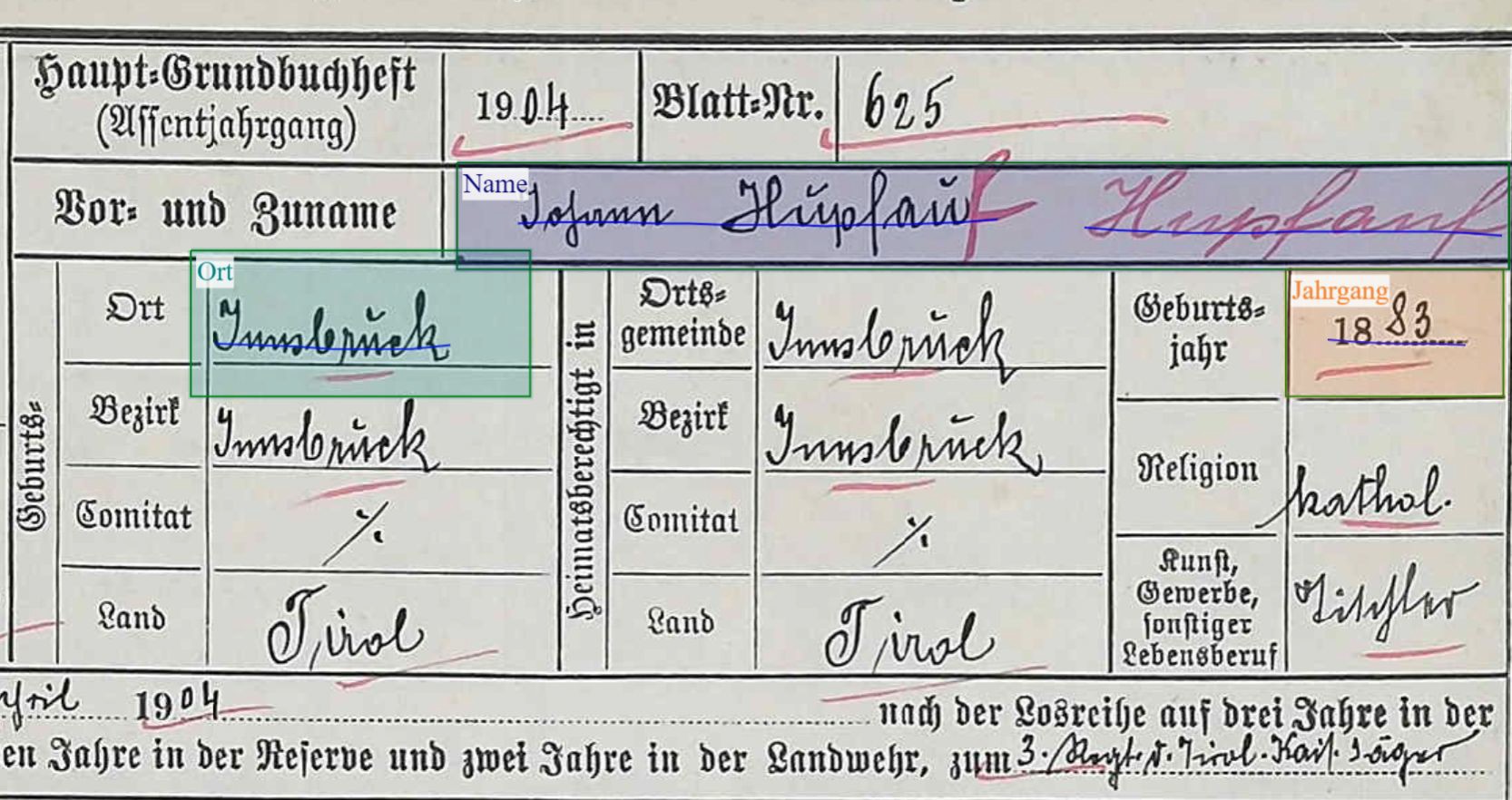 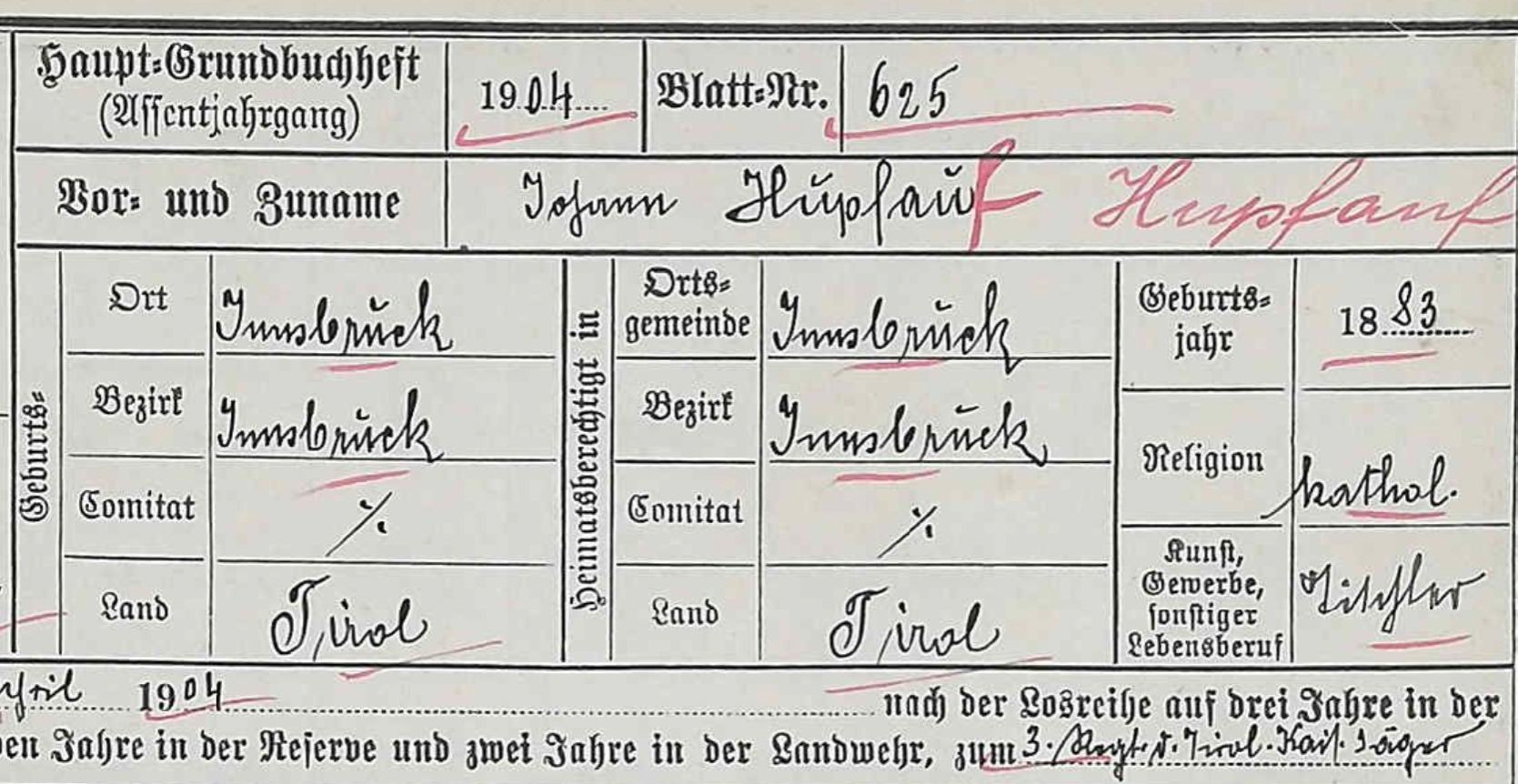 Modely poľa (Beta)
Modely poľa je možné trénovať na: automatické rozpoznávanie a označovanie určitých prvkov (dát) rozloženia dokumentu.
Bloky textu - Textové oblasti (polia)
Priradenie značiek štruktúry pre tieto oblasti
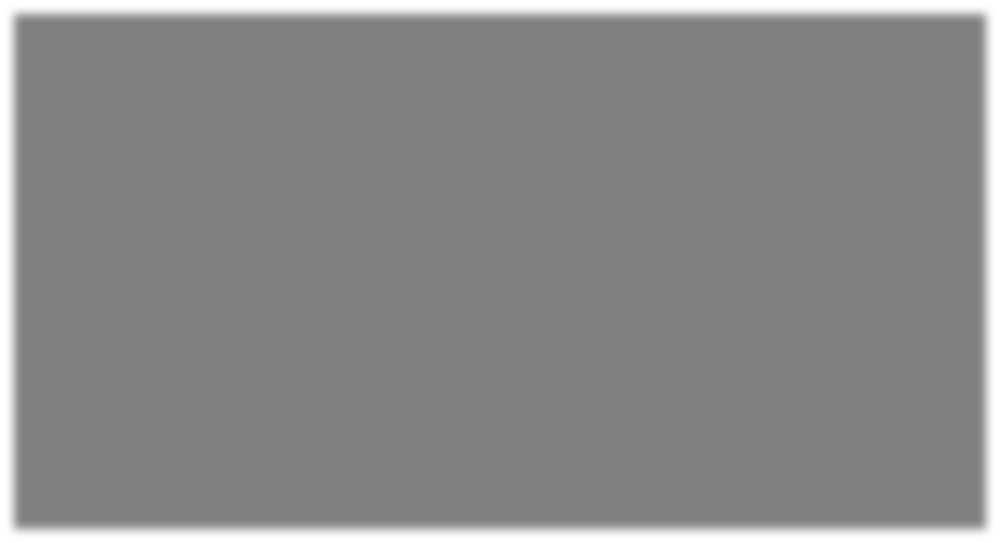 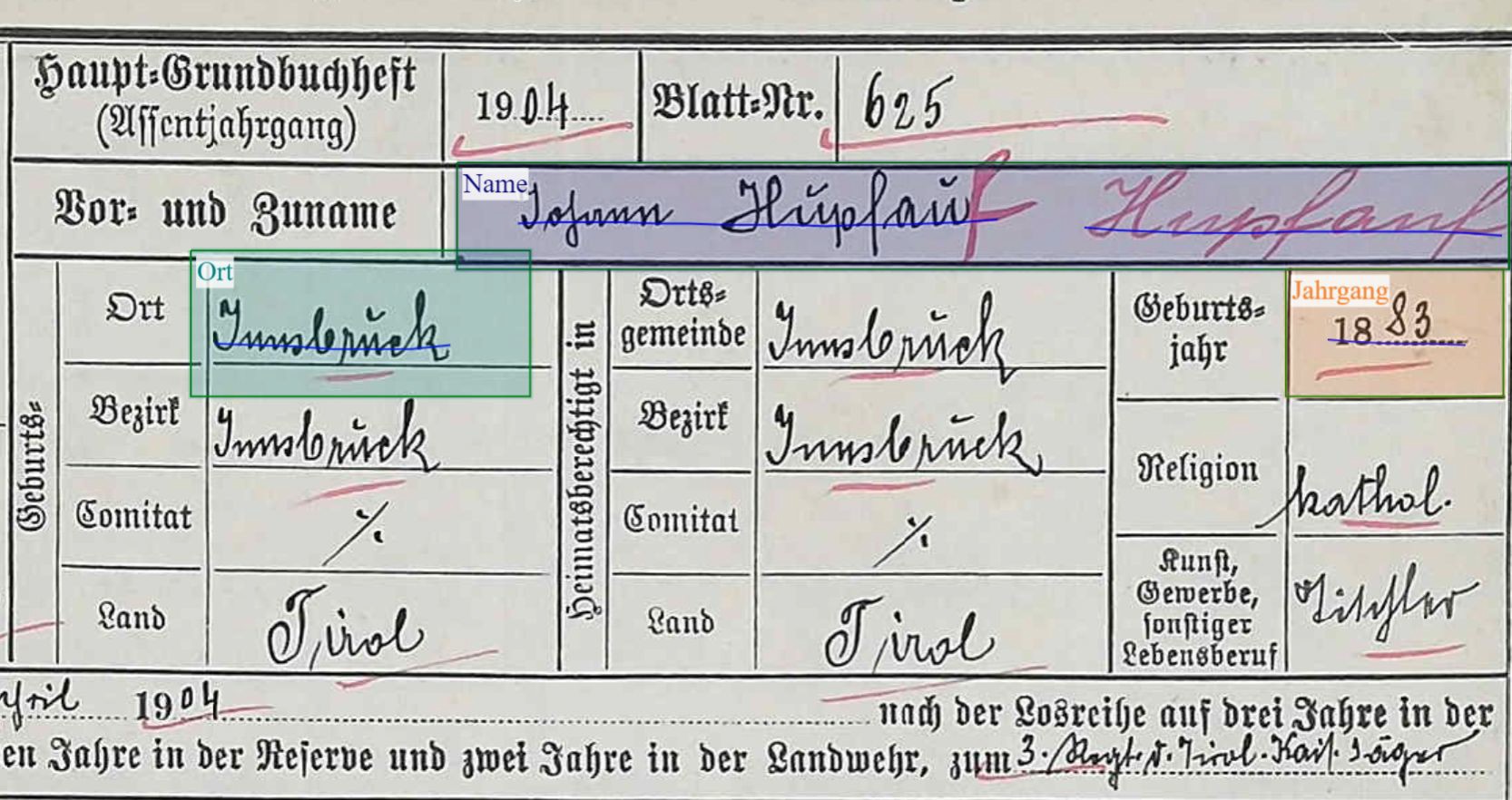 Blogy textu (Text regions)
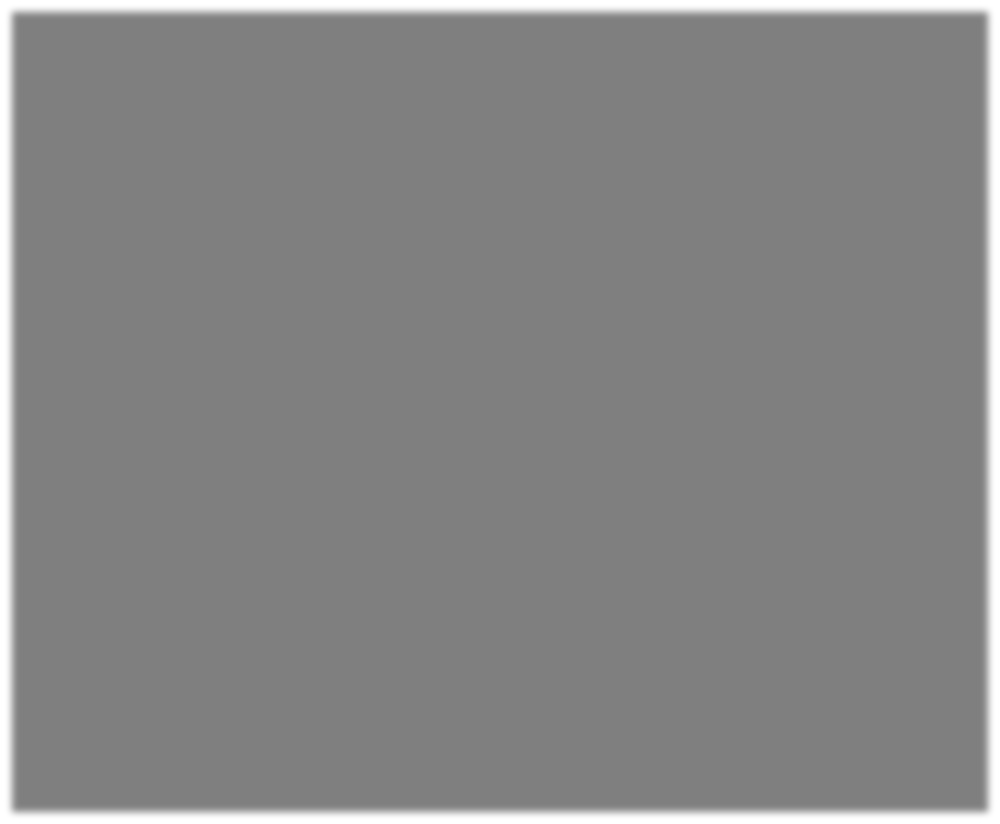 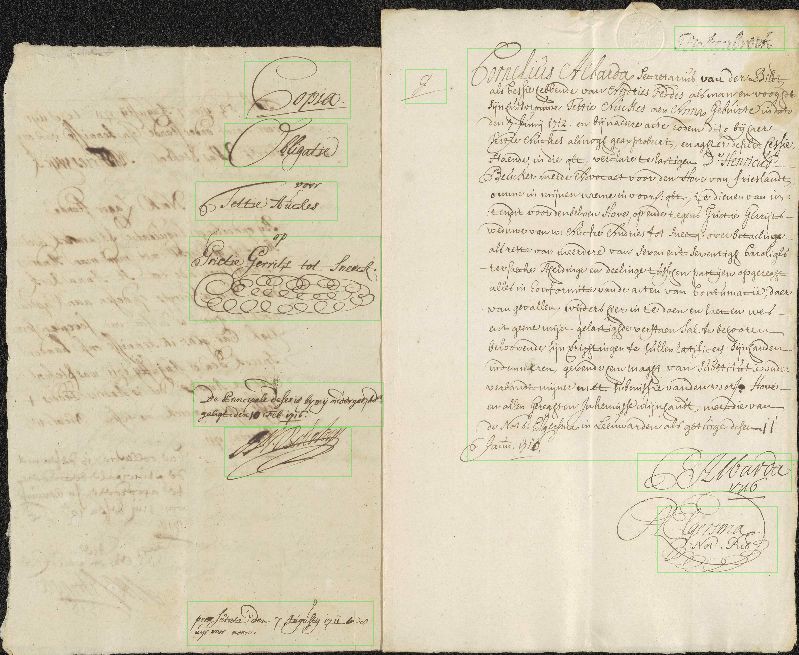 Noviny: Segmentácia rozloženia
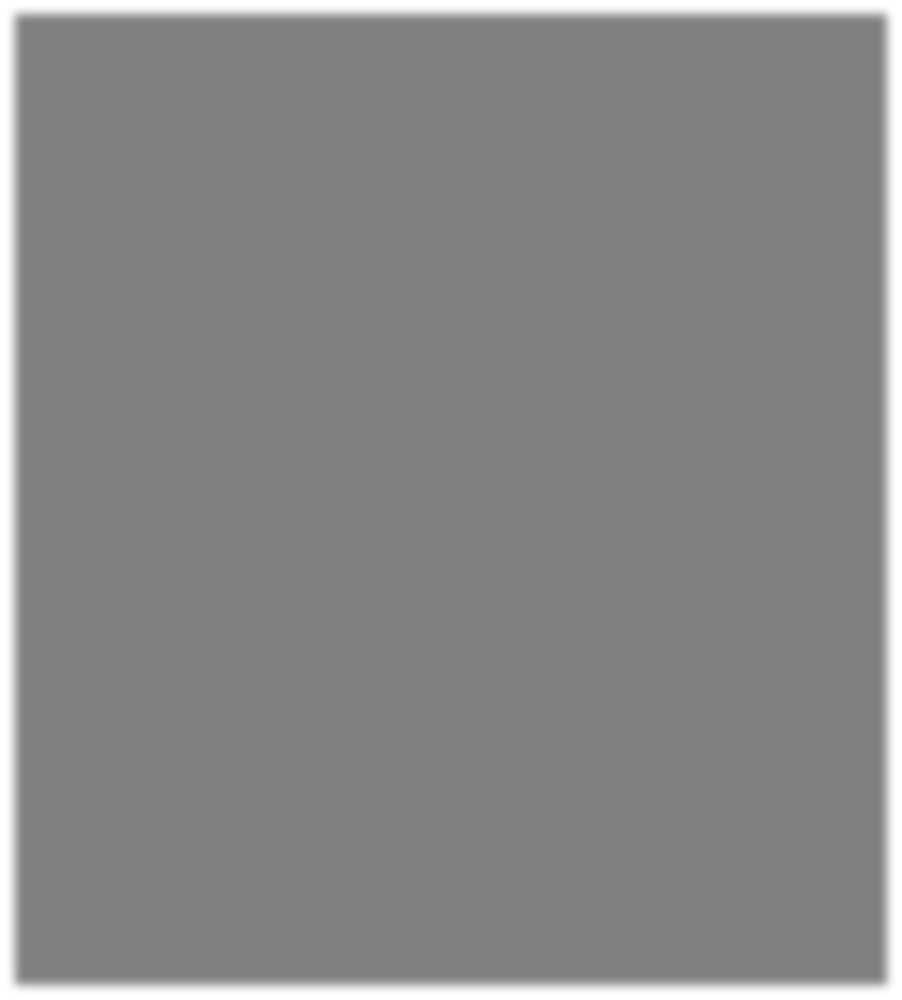 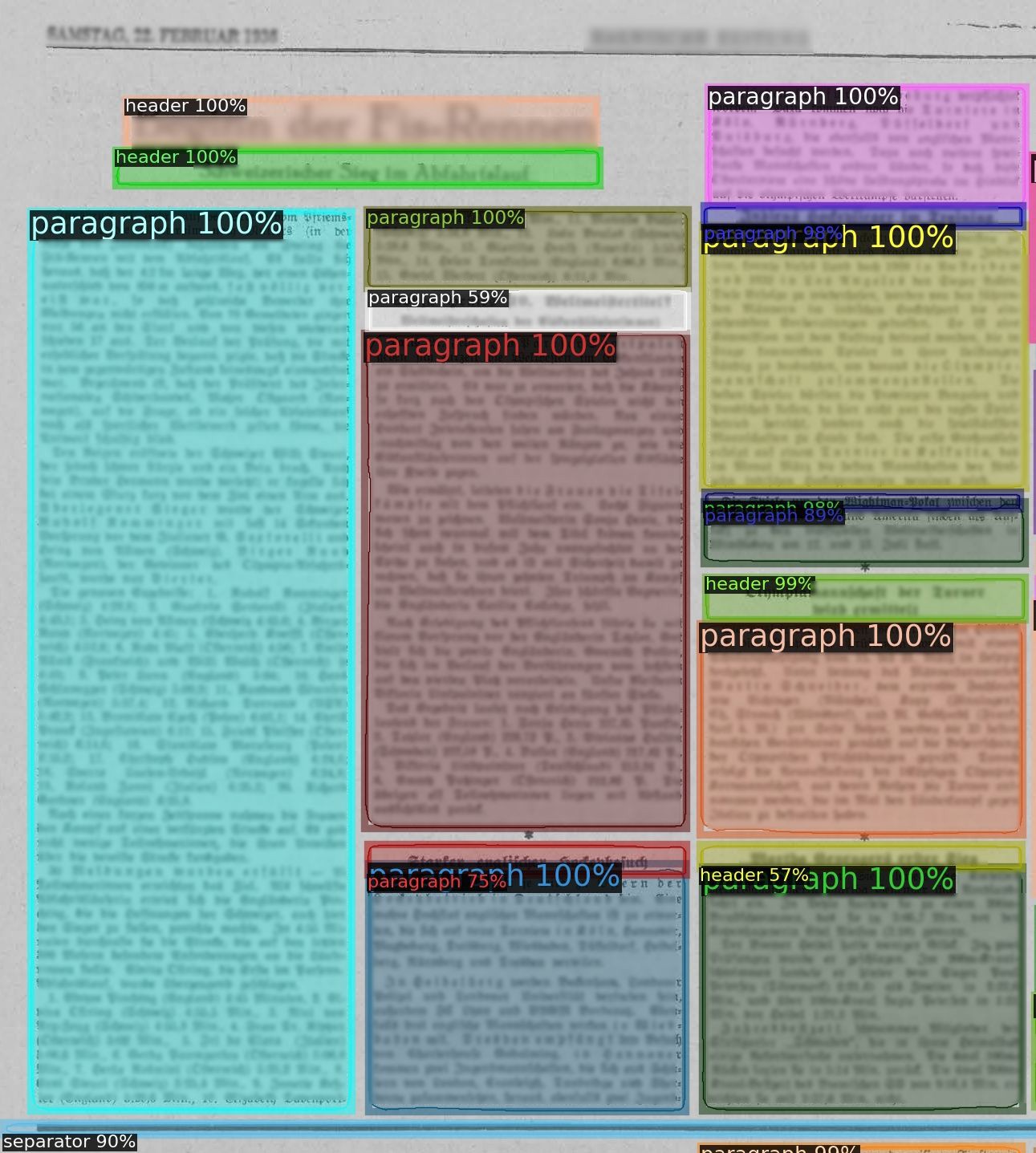 Segmentácia formulára
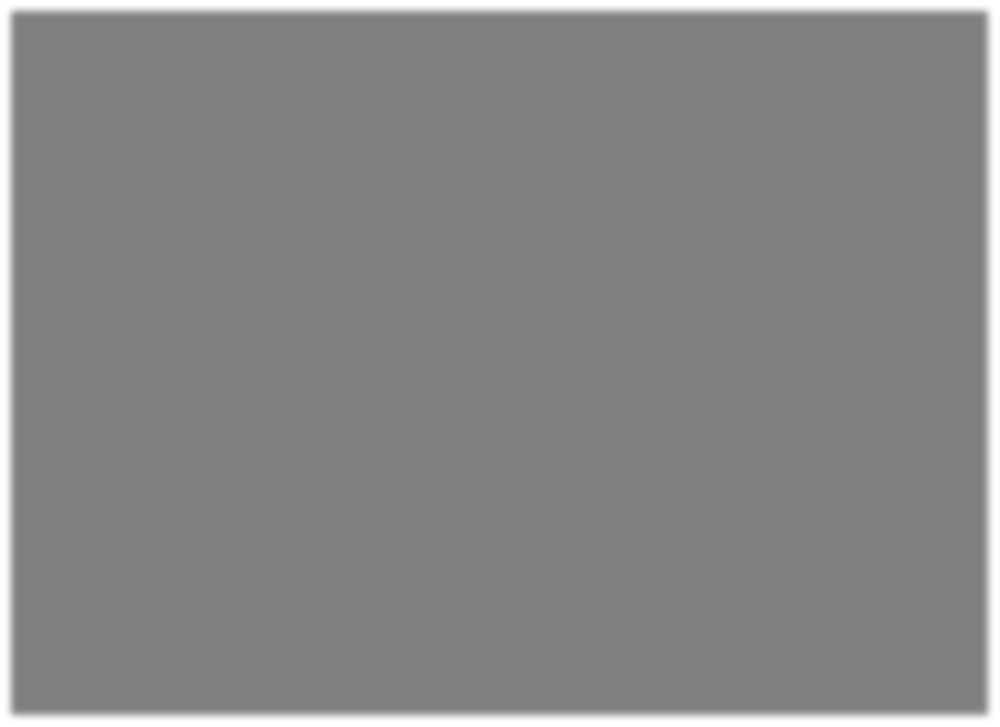 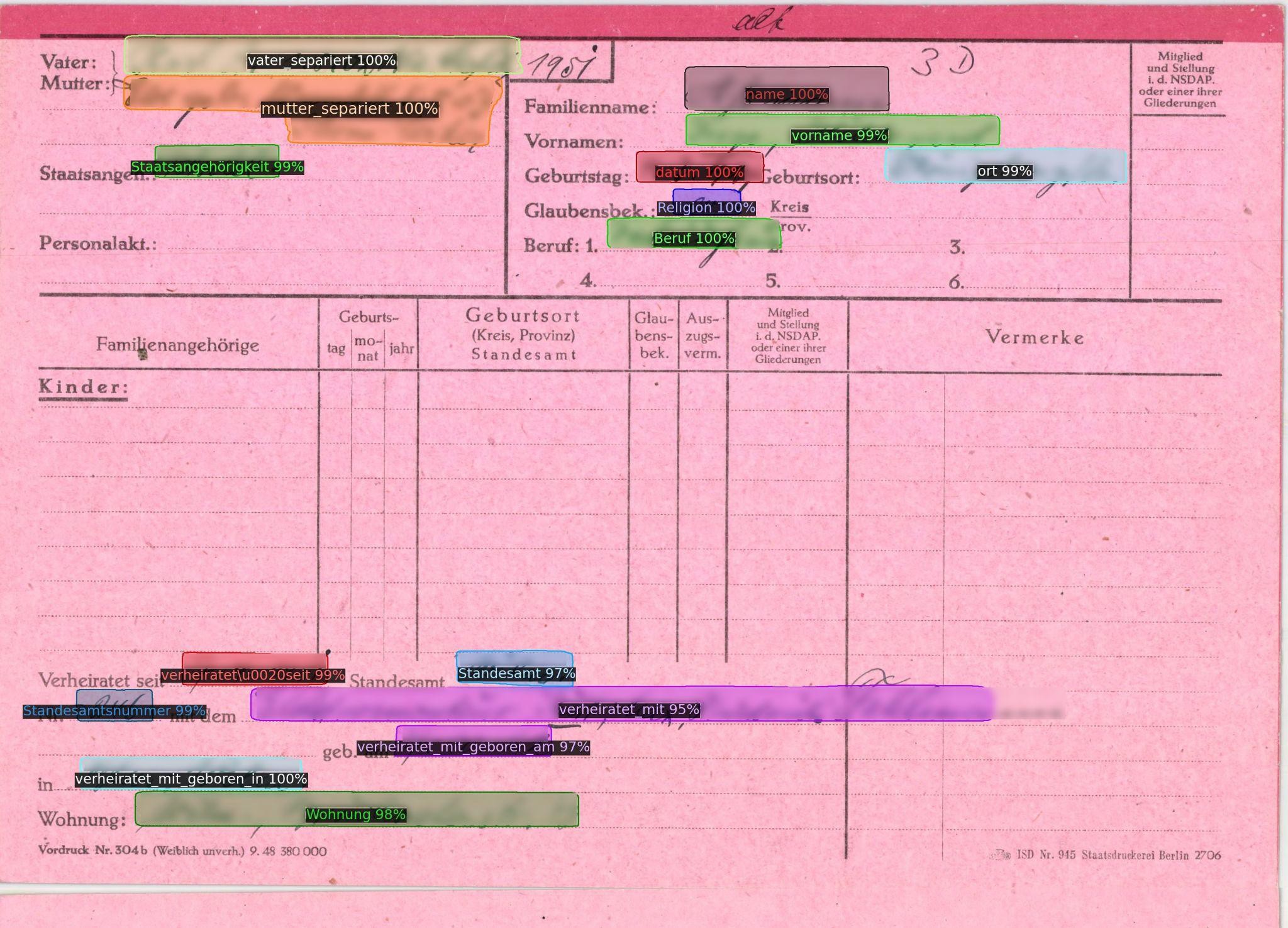 Viac stĺpcové rozloženie textu
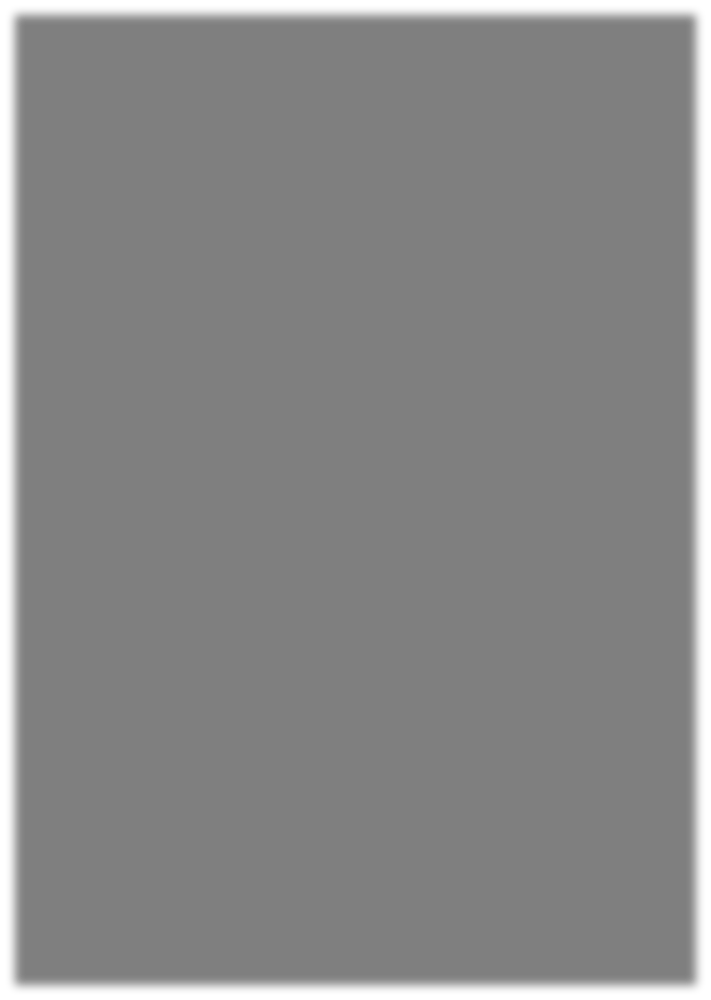 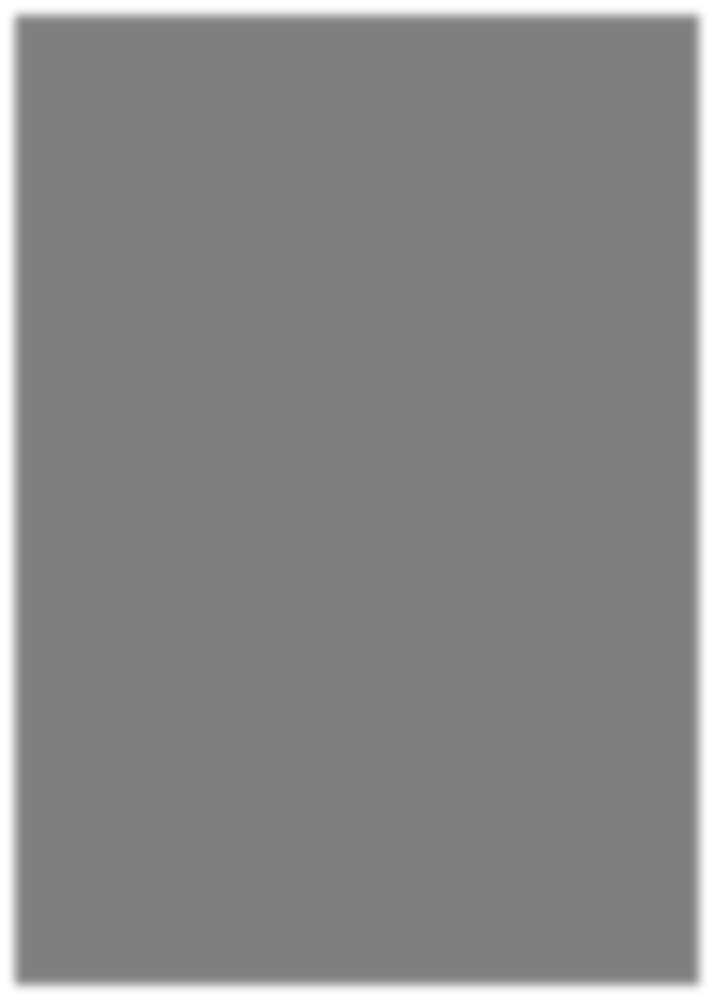 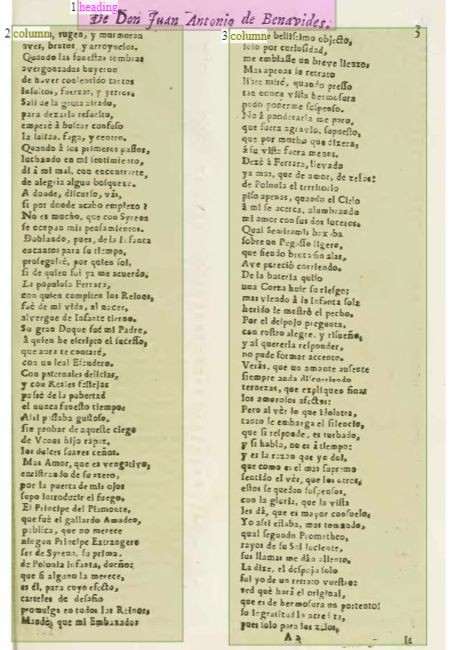 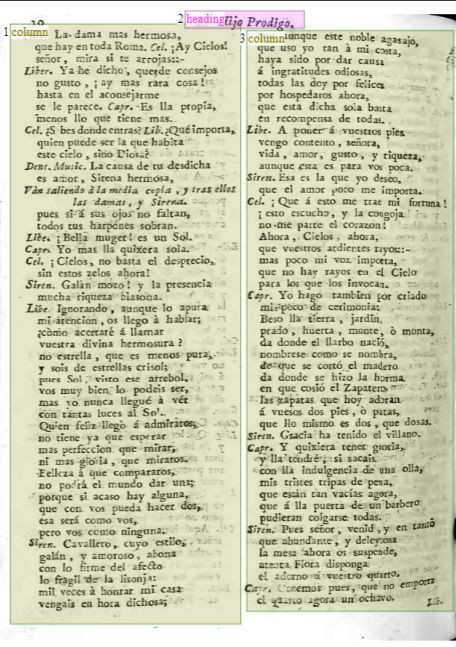 Modely poľa (Beta)
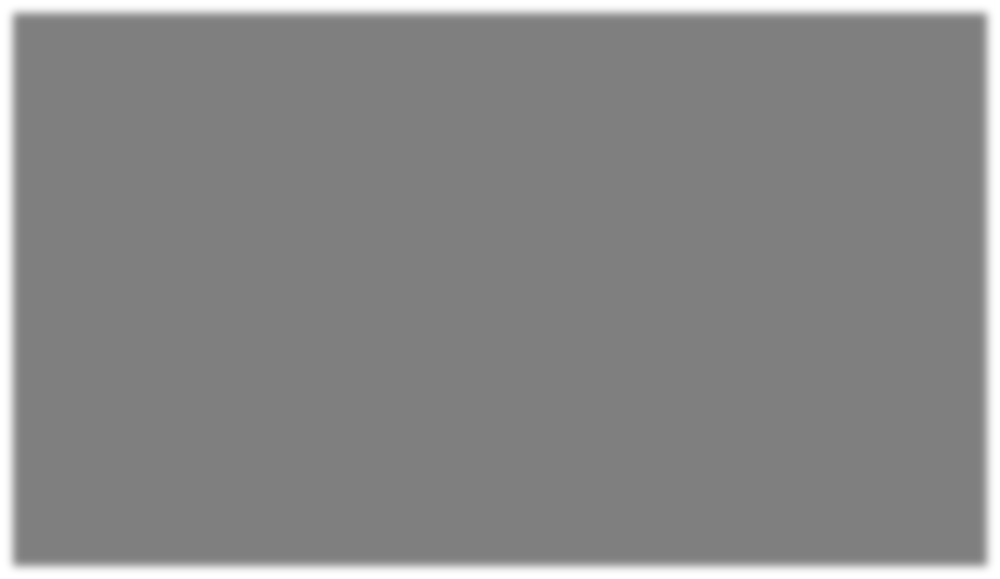 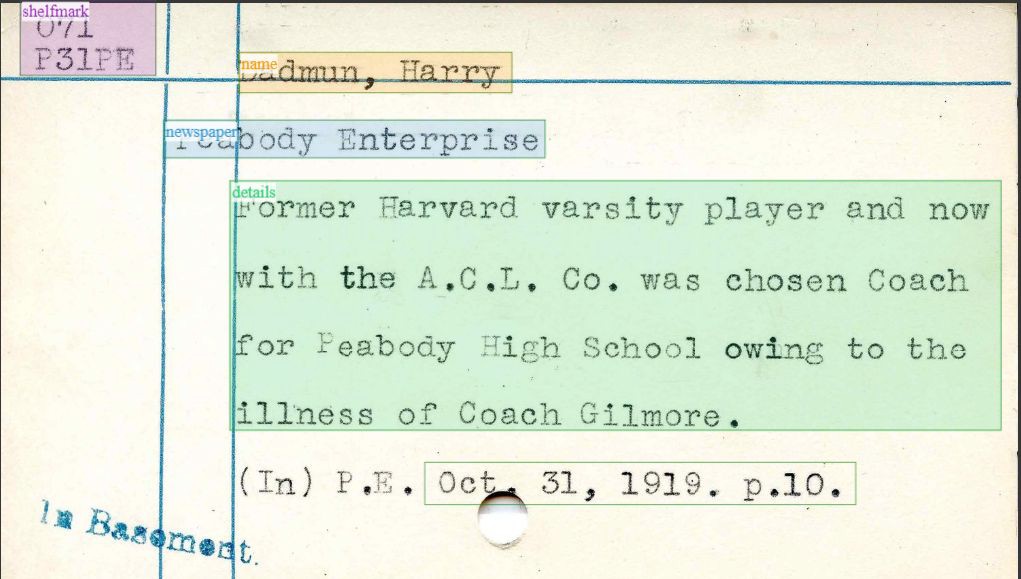 Pripravte si cca 50 strán tréningových dát:
Nakreslite textovú oblasť okolo relevantných informácií, ktoré chcete extrahovať
Priraďujte štrukturálne značky (voliteľné)
Modely poľa (Beta)
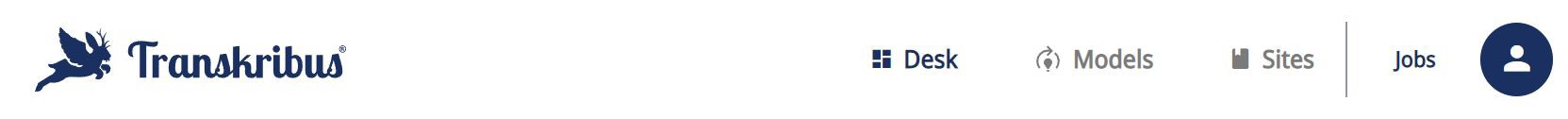 Modely (Models) Transkribus je miesto, kde môžete trénovať a spravovať svoje modely.
Modely poľa (Beta)
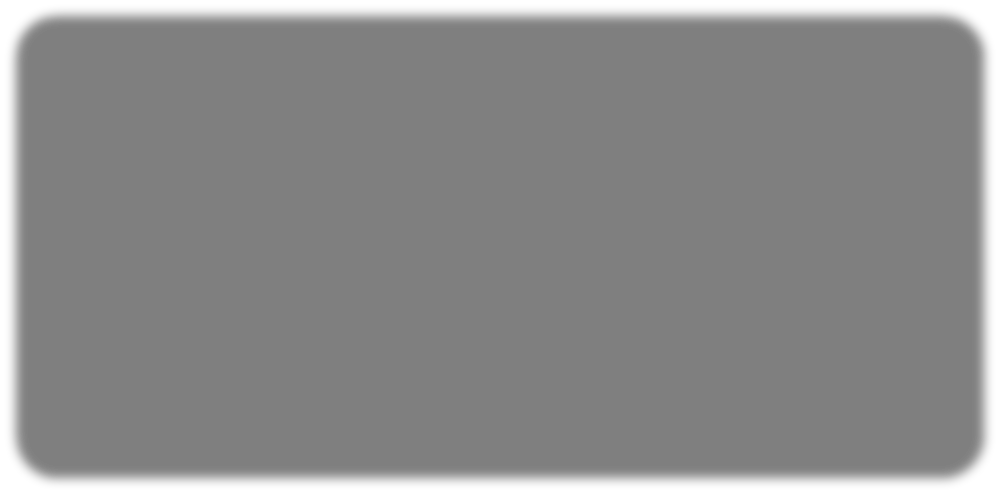 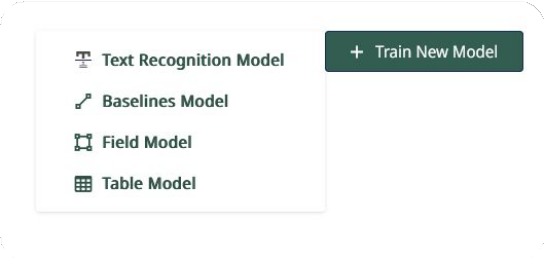 Tréningové údaje (Training Data)
Výber značky (tagov) (Tag Selection)
Overovacie údaje (Validation Data)
Nastavenie modelu (Model Setup)
Rozšírené nastavenia(Cykly tréningu a miera učenia)
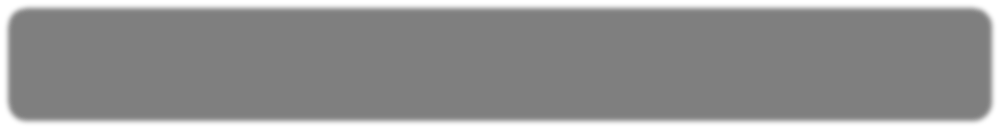 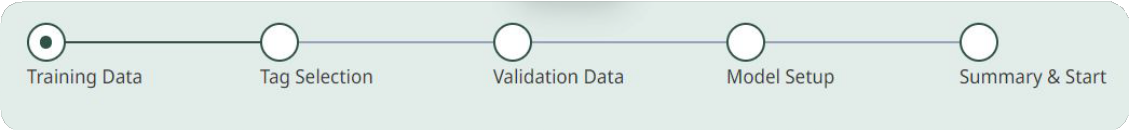 Spracovanie dokumentov s poľami
Vytvorenie Ground Truth pre rozpoznávanie polí:
minimálne 50 strán
Viac strán so zložitým rozložením
Spracovanie dokumentov s poľami
Vytvorenie Ground Truth pre rozpoznávanie polí 
Trénovanie modelu rozpoznávania polí
Spracovanie dokumentov s poľami
Vytvorenie Ground Truth pre rozpoznávanie polí 
Trénovanie modelu rozpoznávania polí
Použitie modelu rozpoznávania polí na zostávajúce strany
Spracovanie dokumentov s poľami
Vytvorenie Ground Truth pre rozpoznávanie polí 
Trénovanie modelu rozpoznávania polí
Použitie modelu rozpoznávania polí na zostávajúce strany
Spustenie rozpoznávania rozloženia na detekciu čiar:
Nastavenia:
Model základnej čiary (Baseline model): Horizontal/Mixed Text Line Orientation/Model trained by you
Zachovanie existujúcich blokov - oblastí textu (môže pomôcť) Minimálna dĺžka základnej čiary: (low) nízka
Rozdelené čiary na hranici regiónu
Spracovanie dokumentov s poľami
Vytvorenie Ground Truth pre rozpoznávanie polí 
Trénovanie modelu rozpoznávania polí
Použitie modelu rozpoznávania polí na zostávajúce strany
Spustenie rozpoznávania rozloženia na detekciu čiar
Rozpoznávanie textu
Verejný model / Privátny model, ktorý ste vyškolili, → možnosť aplikovať rôzne modely v rôznych oblastiach
Spracovanie dokumentov s poľami
Vytvorenie Ground Truth pre rozpoznávanie polí 
Trénovanie modelu rozpoznávania polí
Použitie modelu rozpoznávania polí na zostávajúce strany
Spustenie rozpoznávania rozloženia na detekciu čiar
Rozpoznávanie textu
Verejný model / Vami vytrénovaný model
Korekcie (optional)
Export
Spracovanie dokumentov s poľami
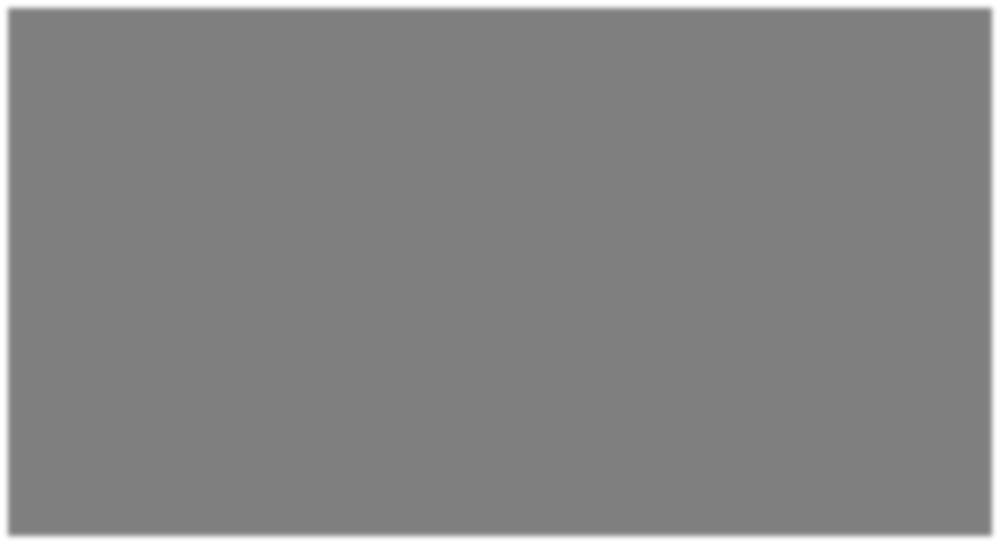 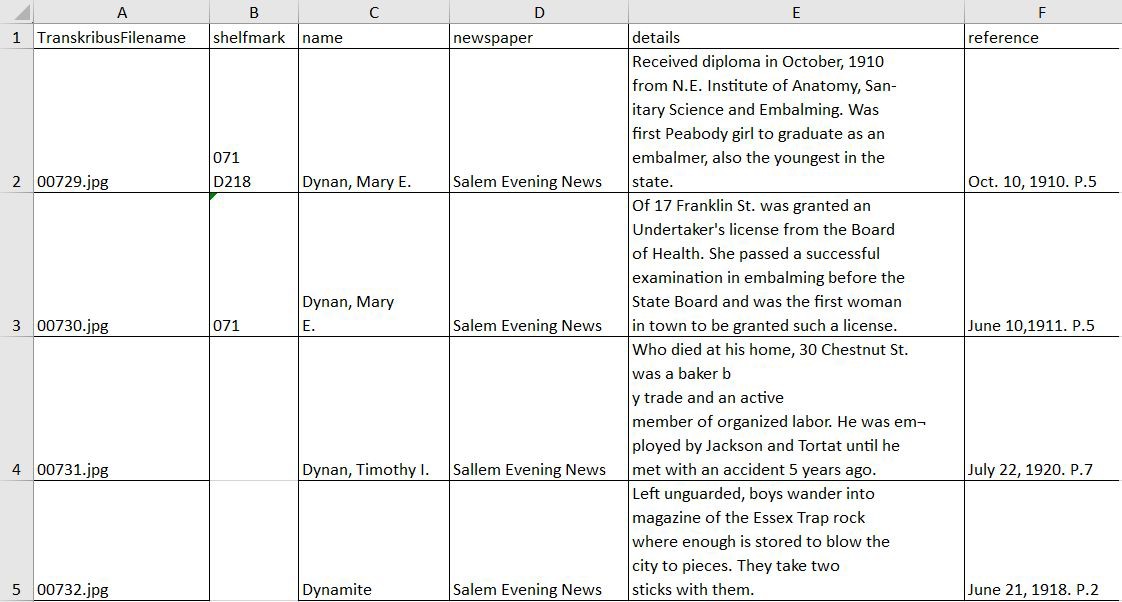 Príklady Modelov polí
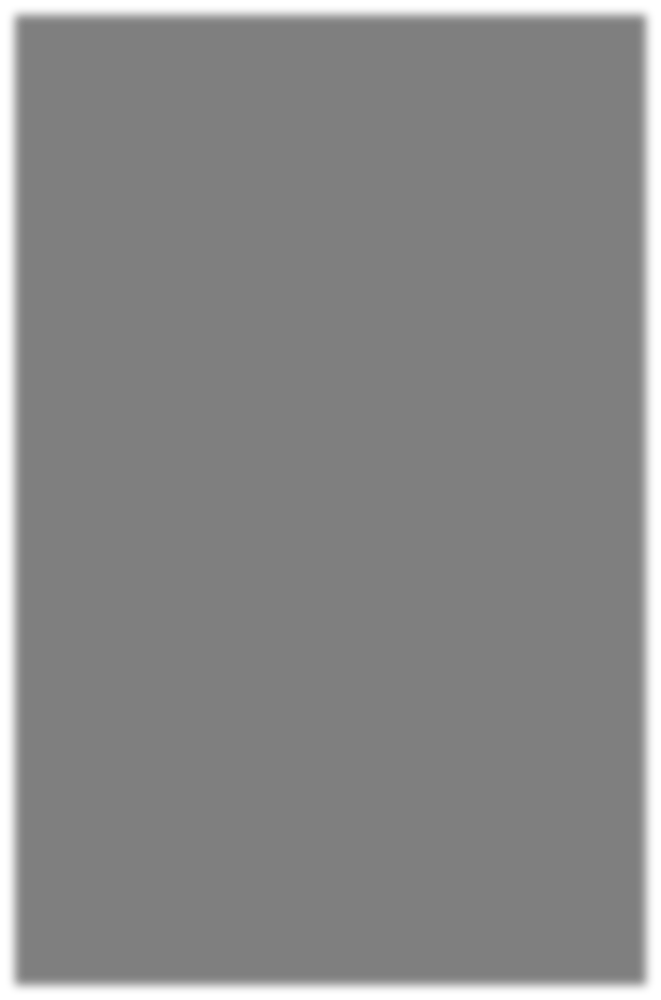 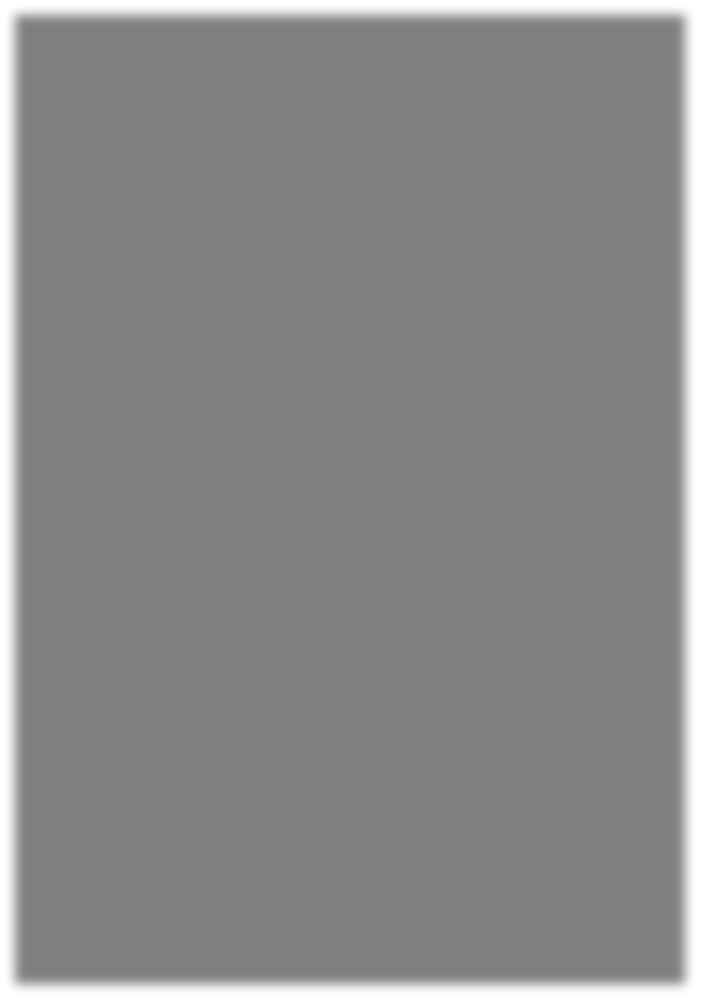 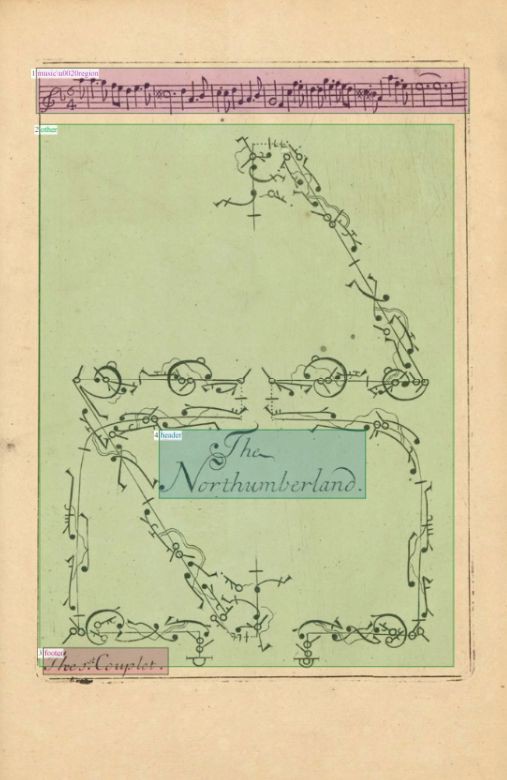 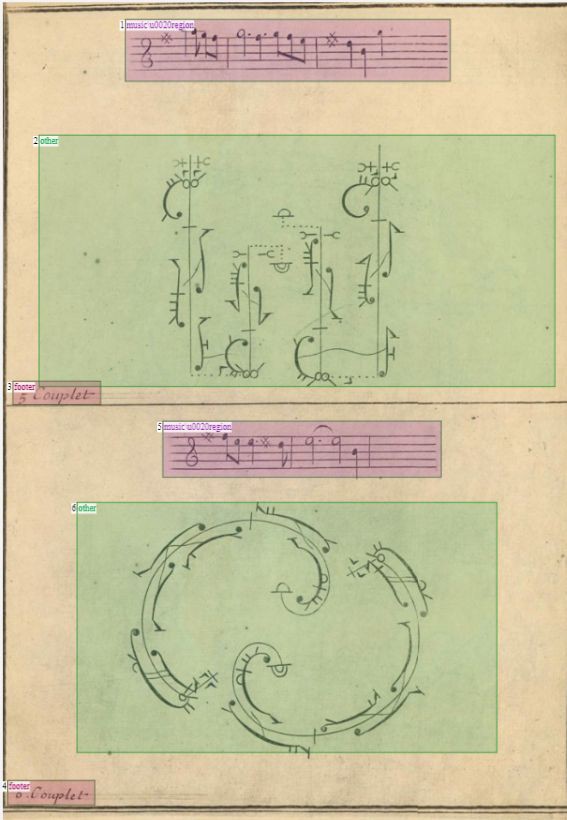 Ground Truth:
30 strán
5 tagov

Example
Príklady Modelov polí
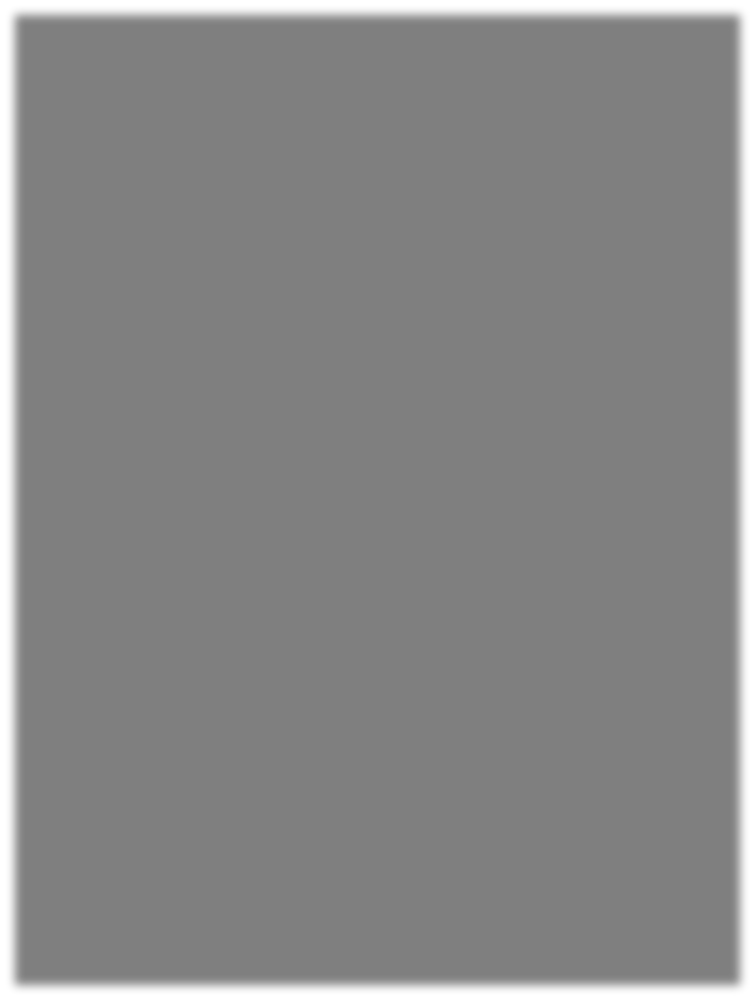 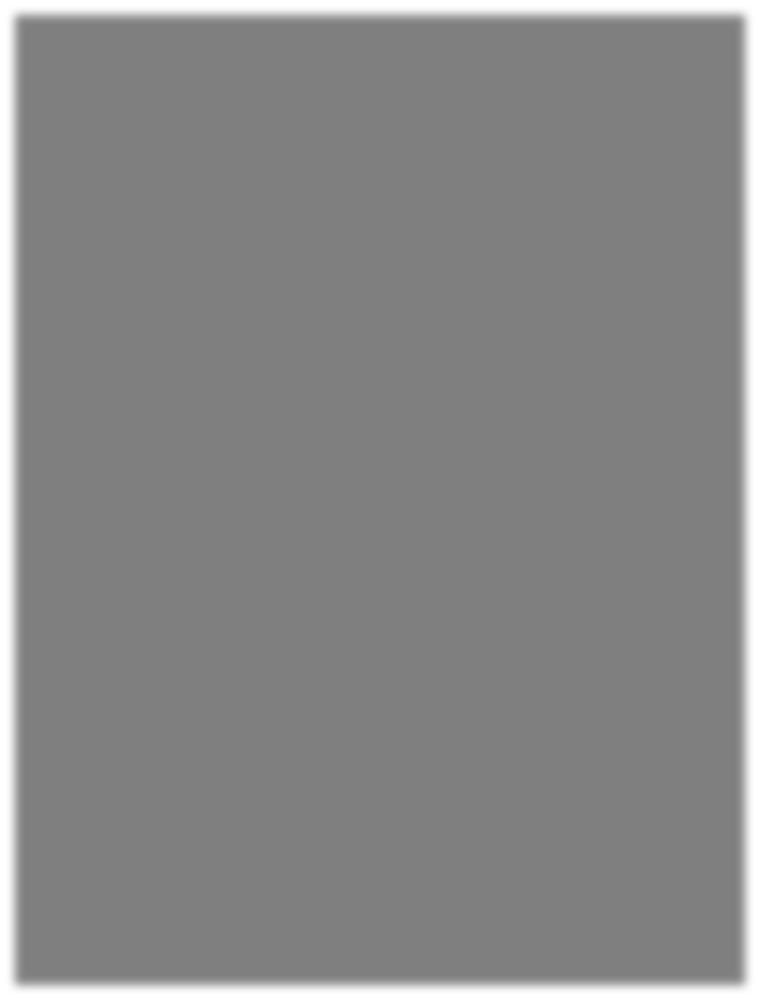 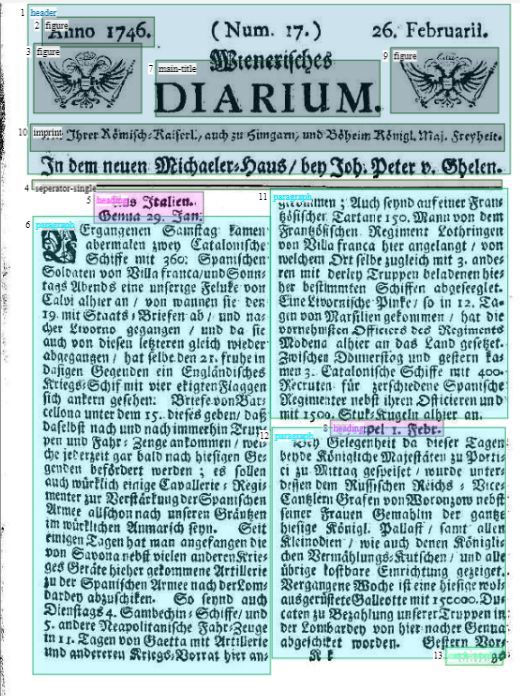 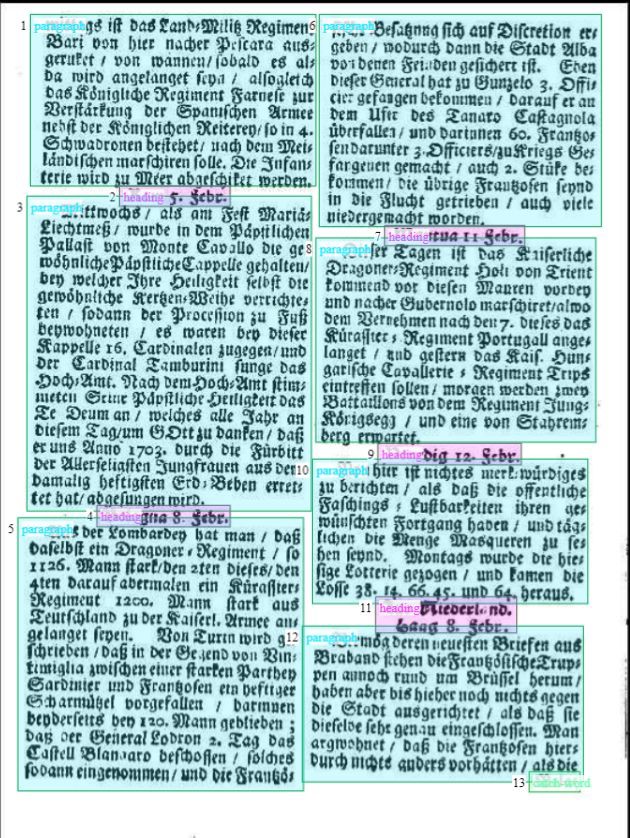 Example
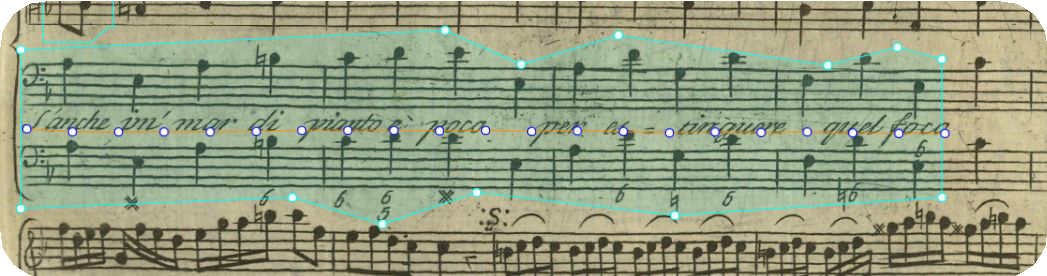 Nepresné polygóny (mnohouholníky)
Inaccurate Polygons
Example 1

Example 2
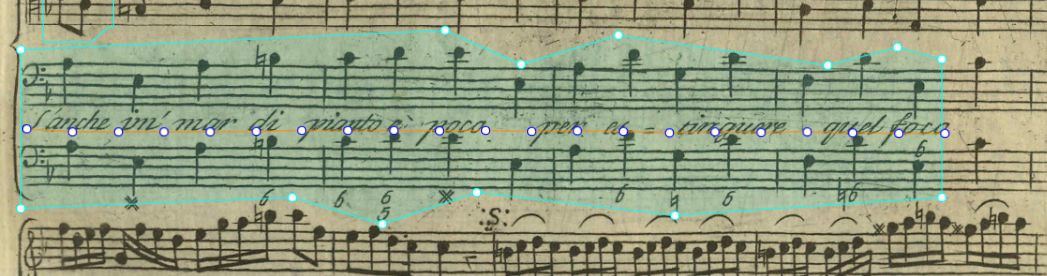 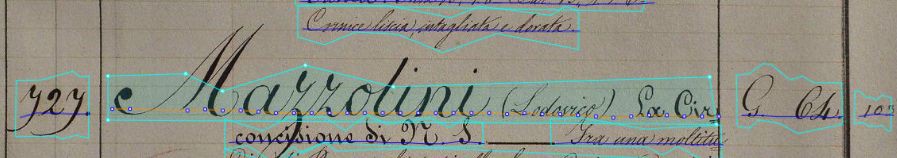 Field Model trained on Line Polygons
Prepare about 50 pages of training data:
Adjust the line polygons manually
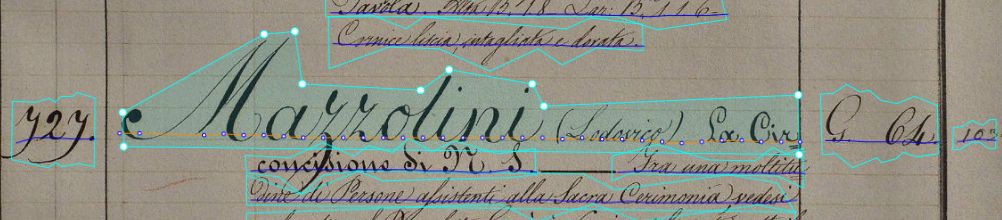 Field Model trained on Line Polygons
Training data
Tag selection: TRAIN ON LINE POLYGONS
Validation data
Model setting
Advanced settings (Training Cycles and Learning Rate)
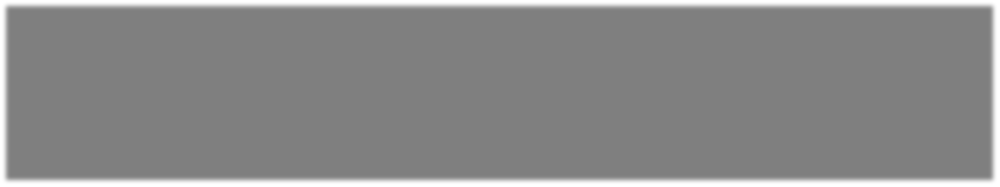 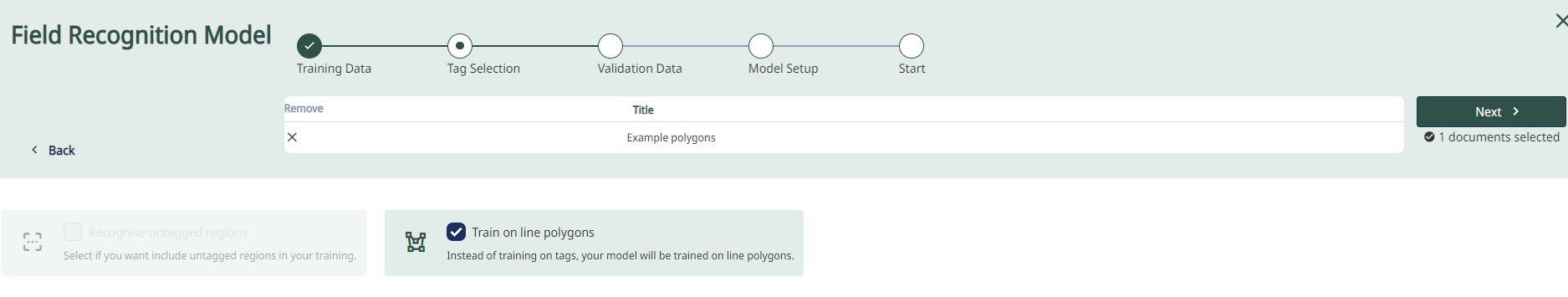 Field Model trained on Line Polygons
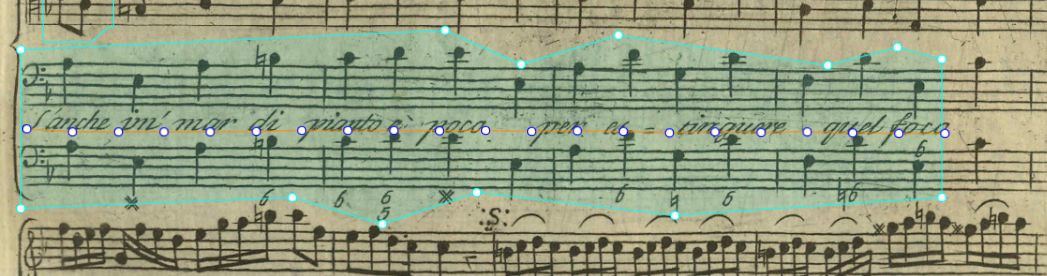 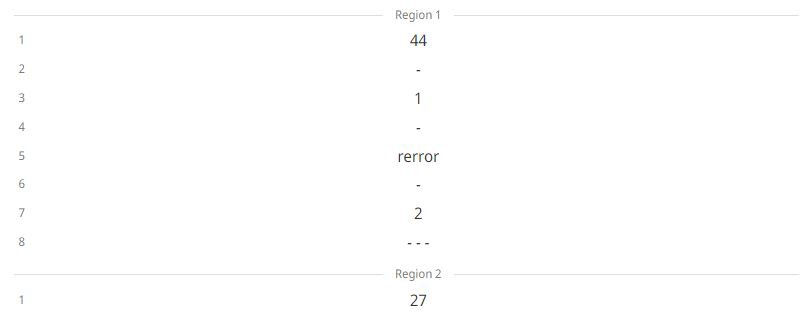 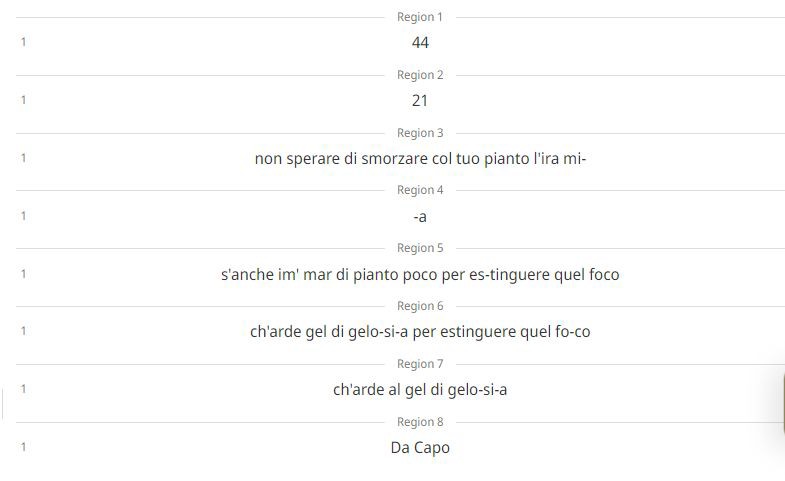 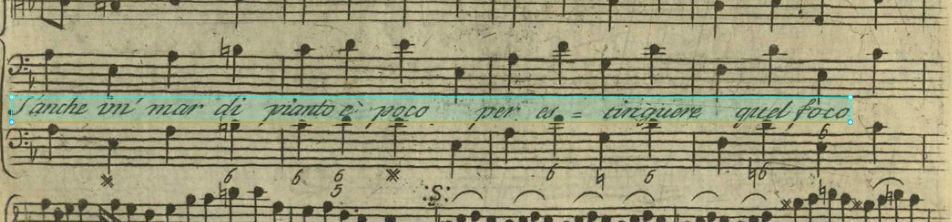 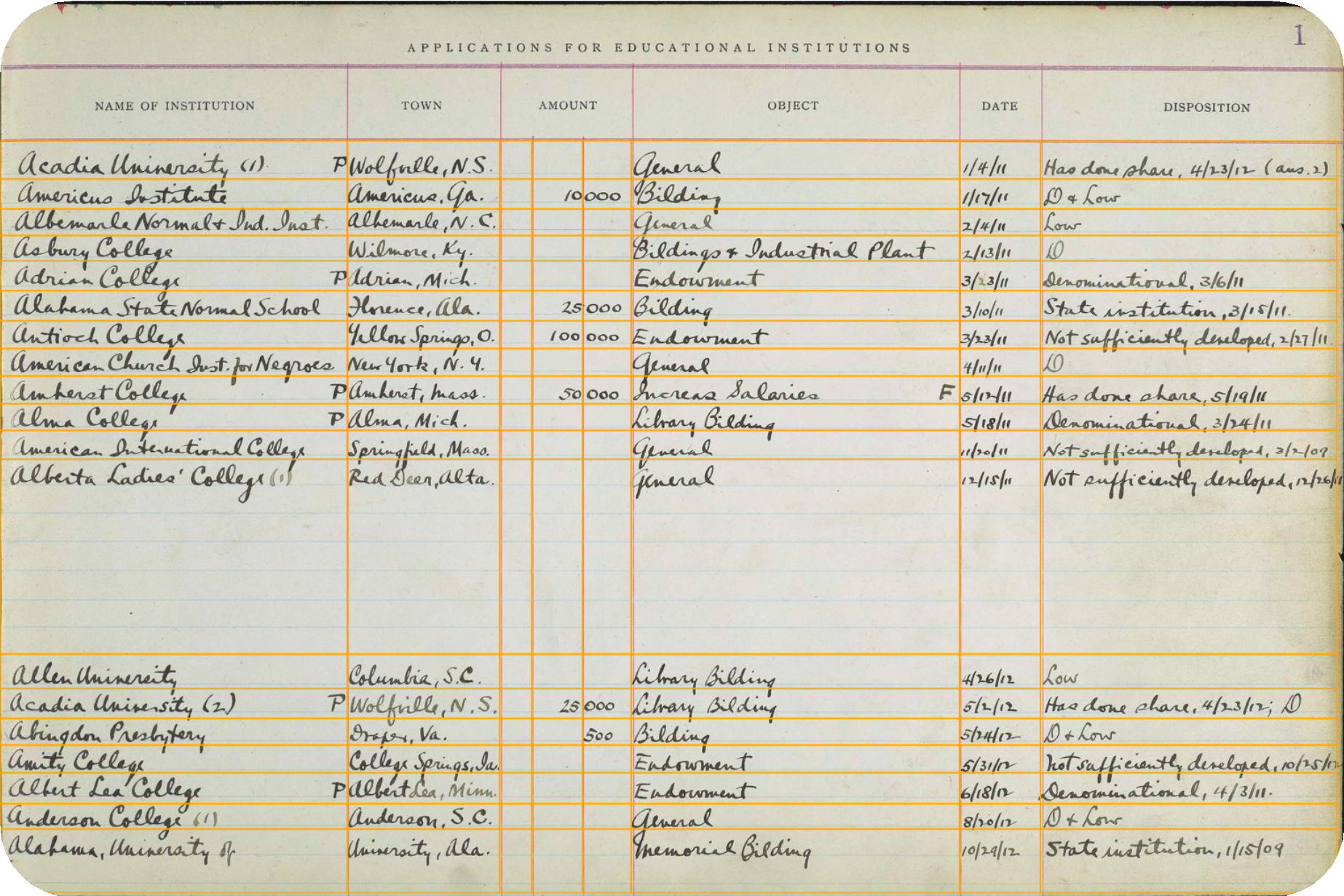 Table Models
Modely pre tabuľky(Beta)
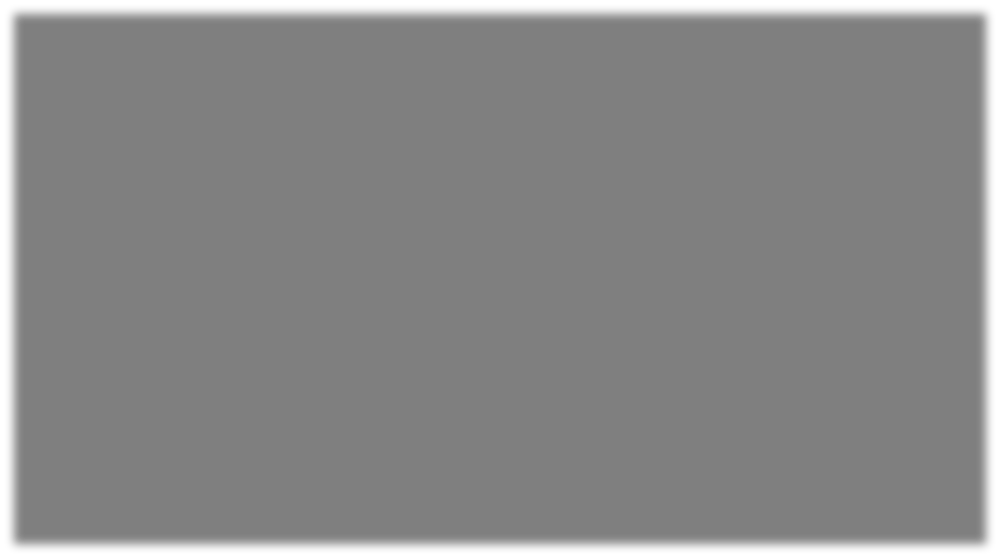 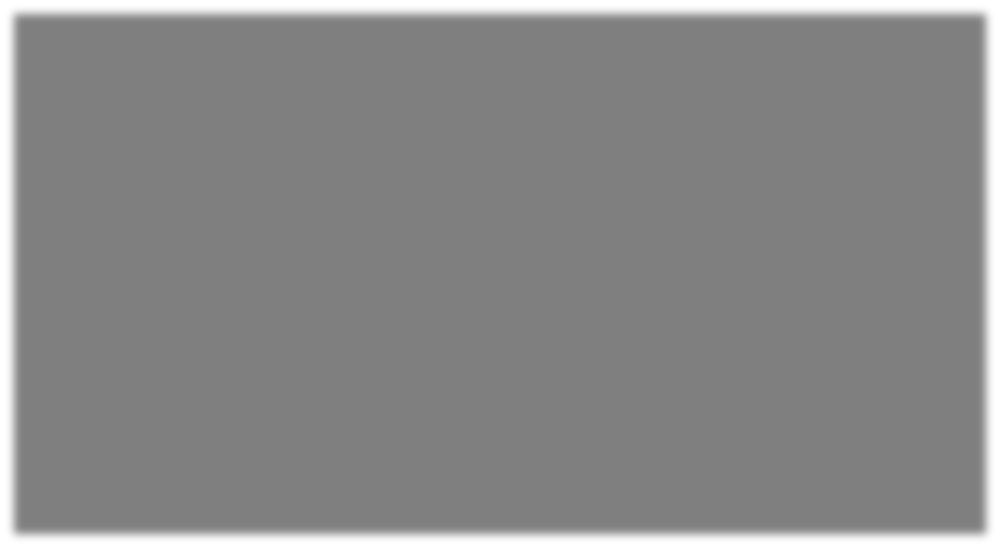 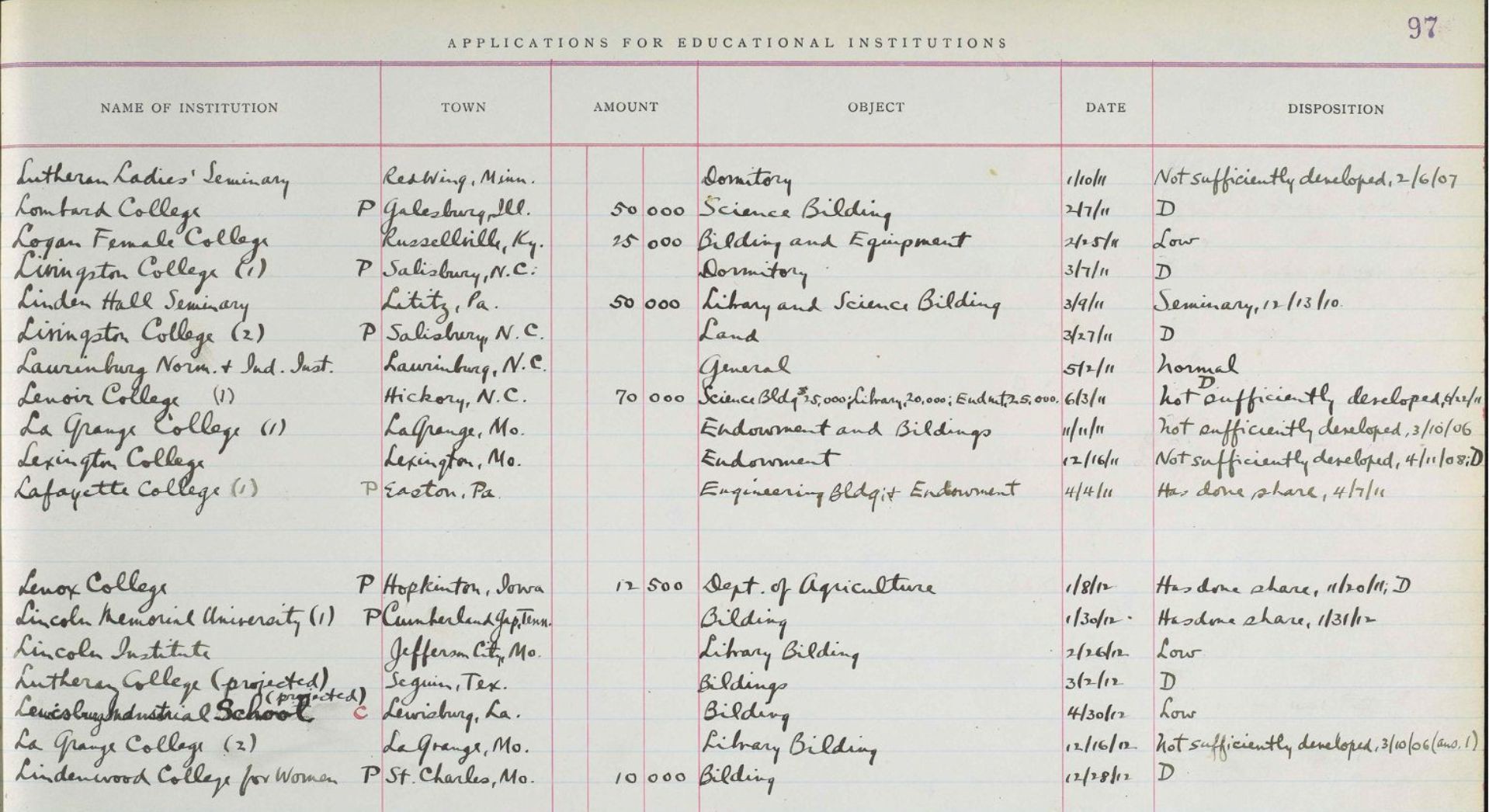 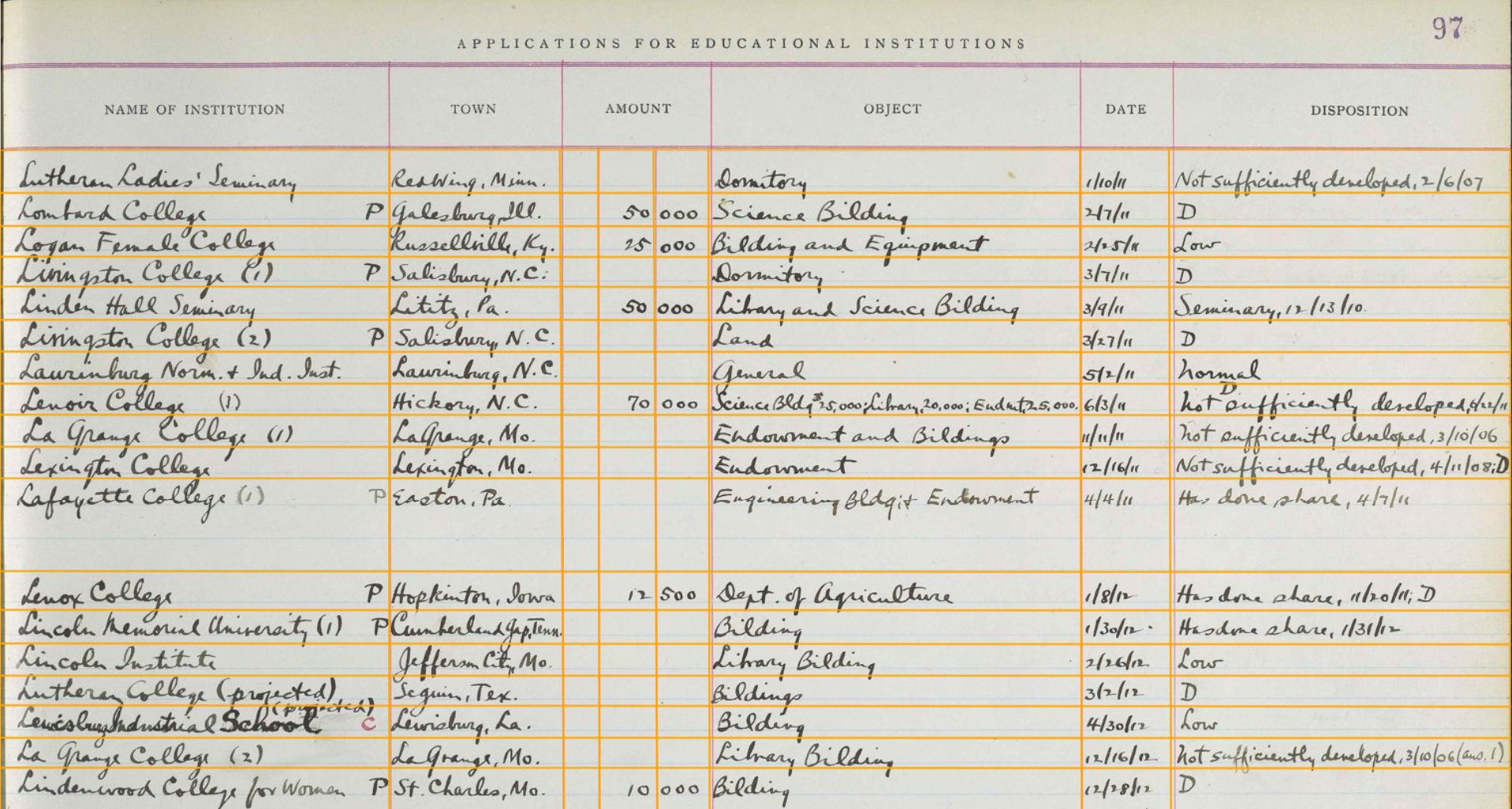 Modely tabuliek automaticky rozpoznávajú riadky a stĺpce
a tým zlepšujú extrakciu a analýzu tabuľkových údajov.
Modely pre tabuľky(Beta)
Modely sa učia rozpoznávať riadky, stĺpce alebo obe
Zatiaľ žiadne všeobecné modely, ale školenia pre konkrétne zbierky/dokumenty
Nie sú potrebné oddeľovače (separátory)
S dostatkom tréningových údajov dokáže model spracovať viacero typov tabuliek
Riadky a stĺpce
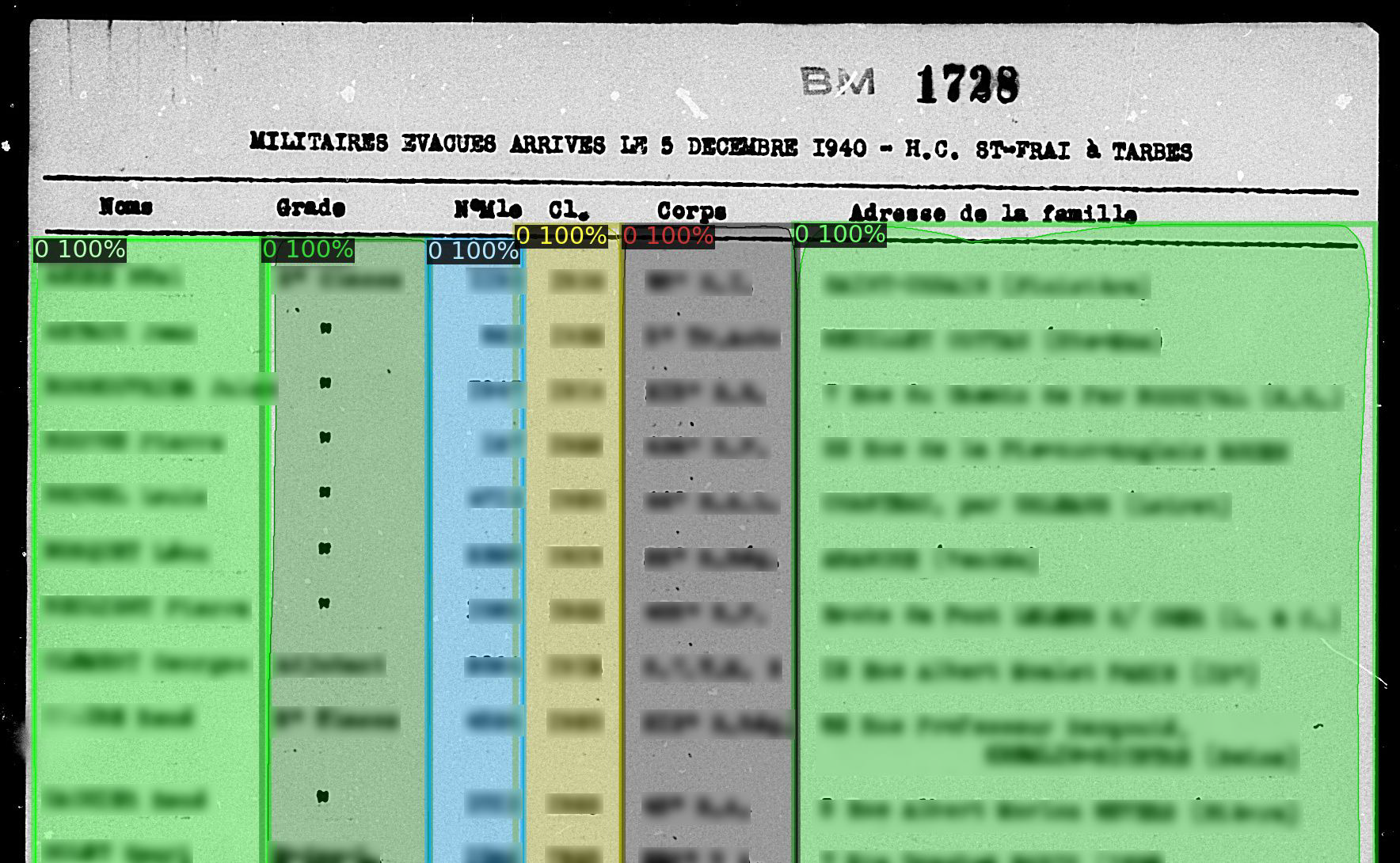 Riadky a stĺpce
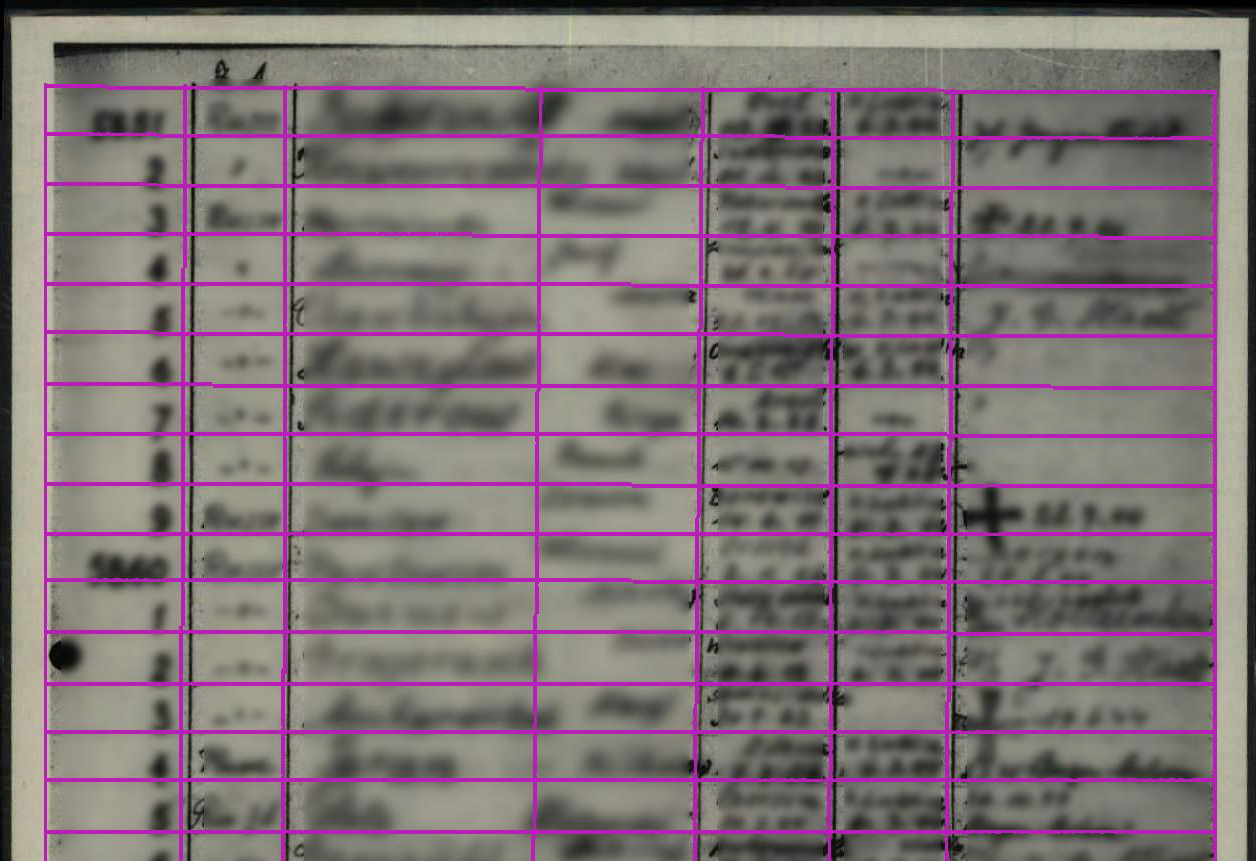 Skosené tabuľky
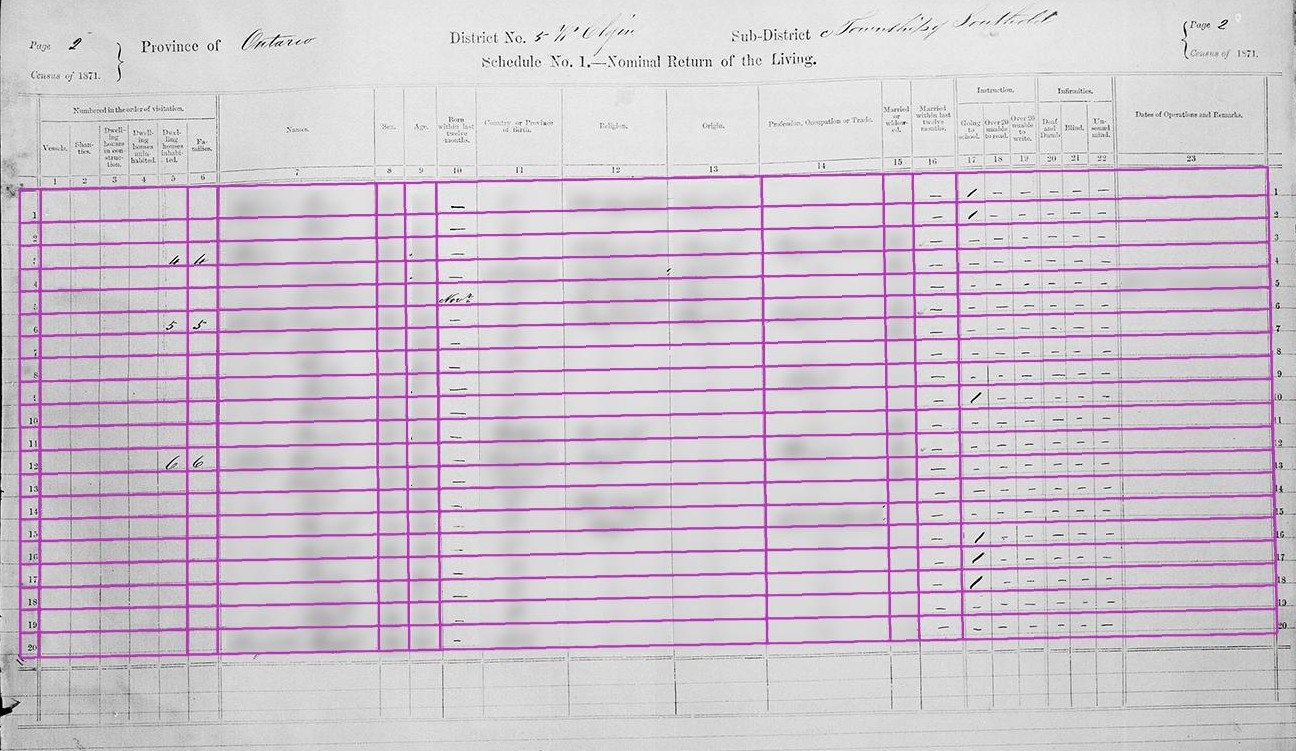 Viacriadkové bunky
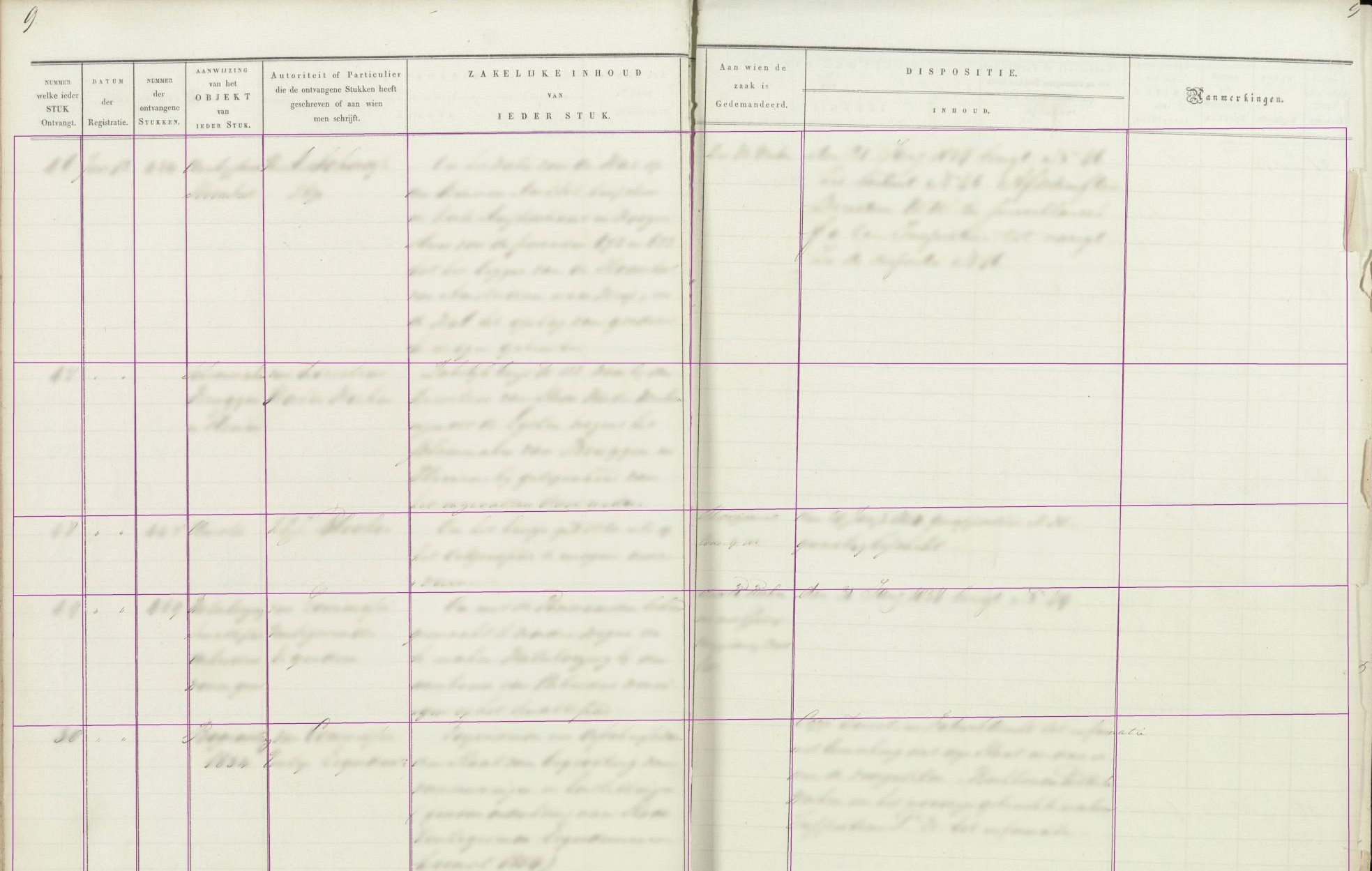 Modely pre tabuľky
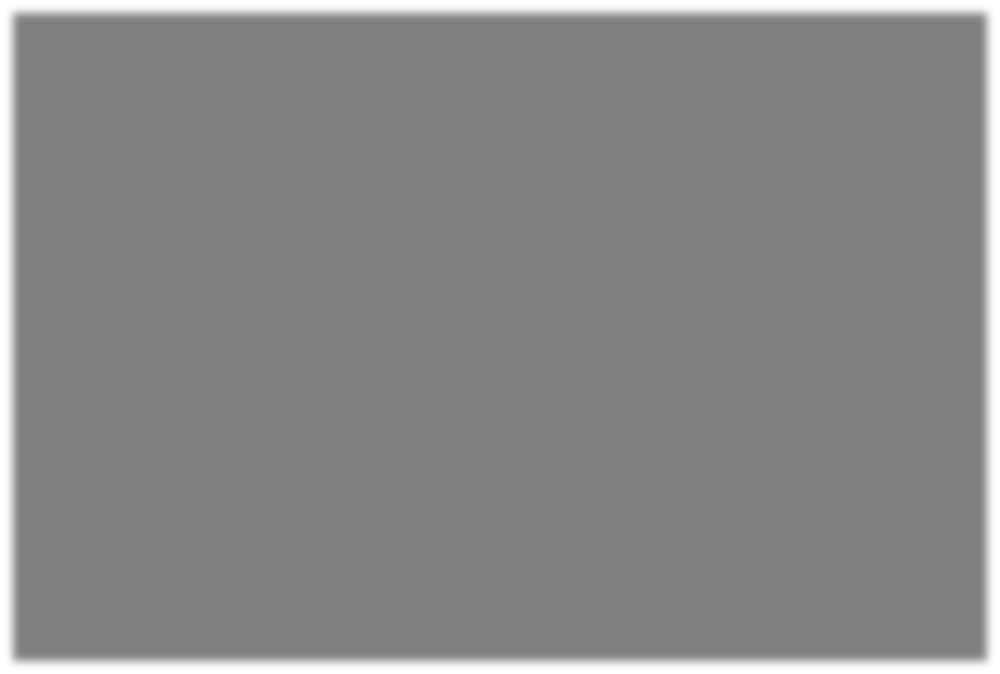 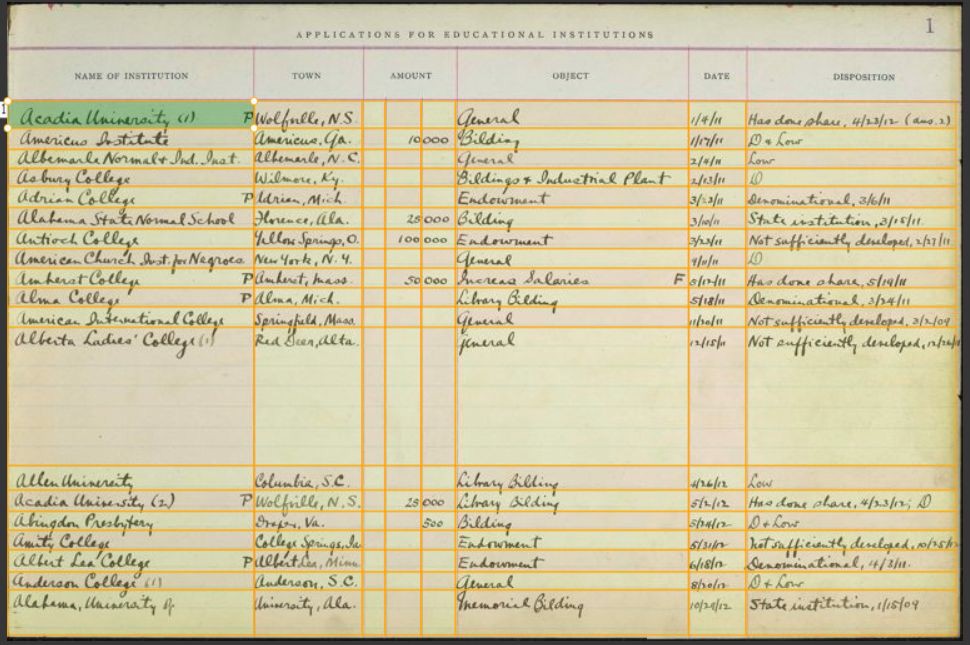 Ground Truth tvorba v editore:
Tabuľka
Stĺpce
Riadky
Modely pre tabuľky
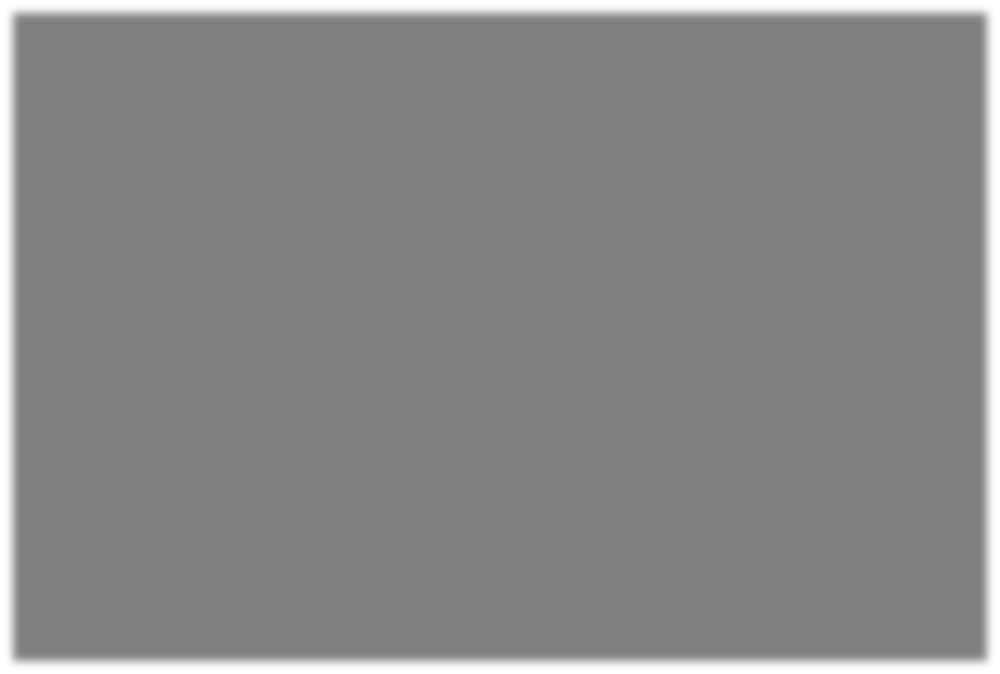 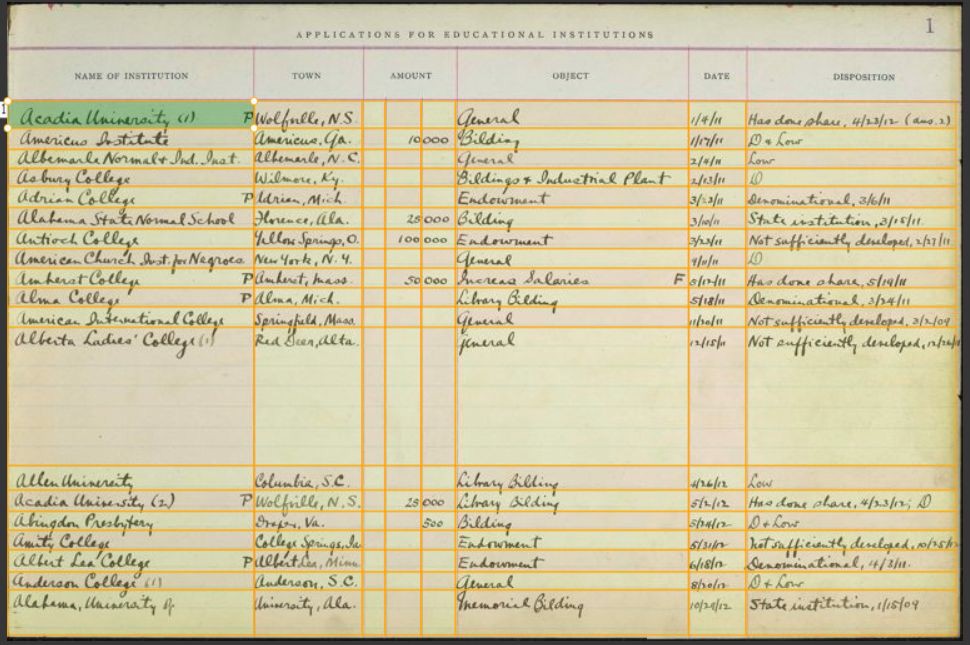 Stránky GT:

Jednoduché dabuľky: 20 strán GT 
Ťažké tabuľky: 50 strán GT
mix rôznych tabuliek: 50 až 100 strán GT v závislosti od počtu tabuliek
Modely pre tabuľky
Tréning (beta.transkribus.eu):
Training data
Validation data
Model setting
Advanced settings: Training Cycles and Learning Rate
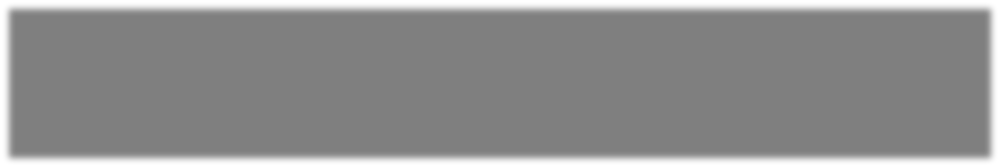 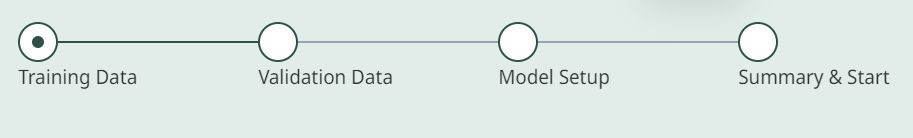 Modely pre tabuľky
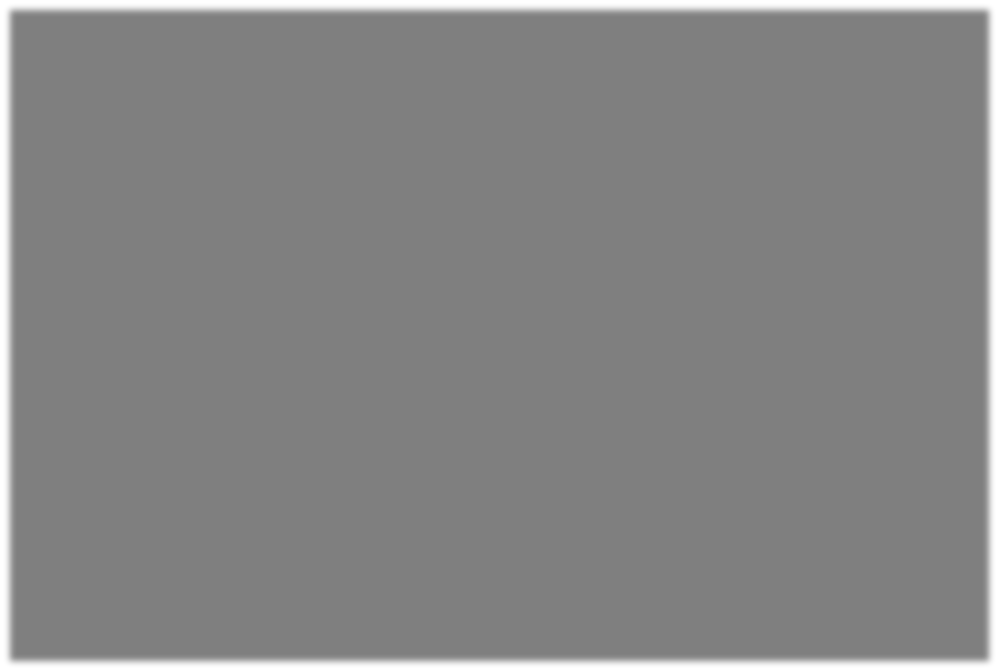 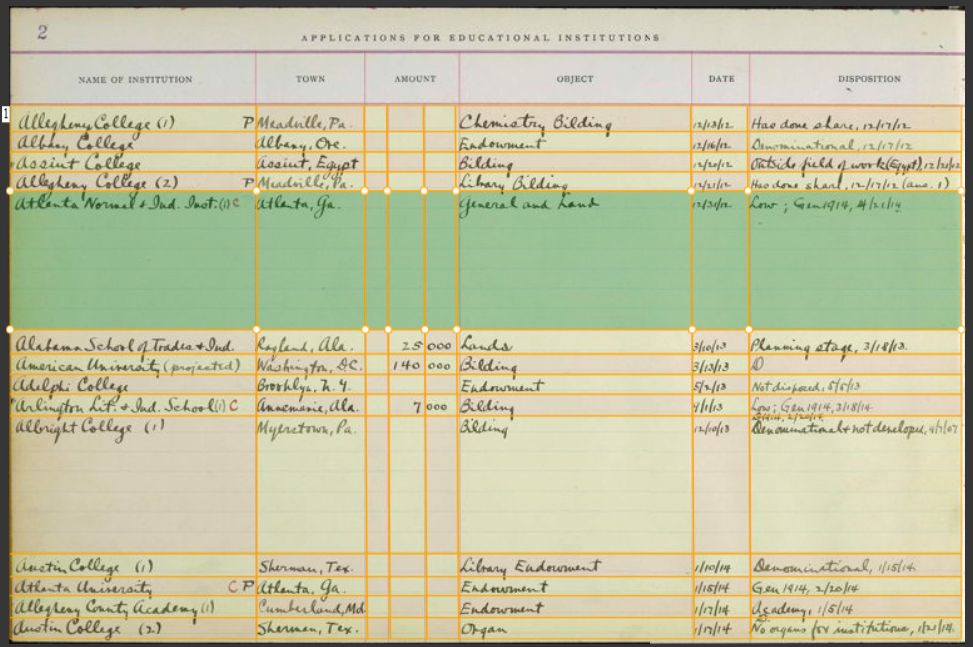 Ground Truth: 20 strán
Modely pre tabuľky
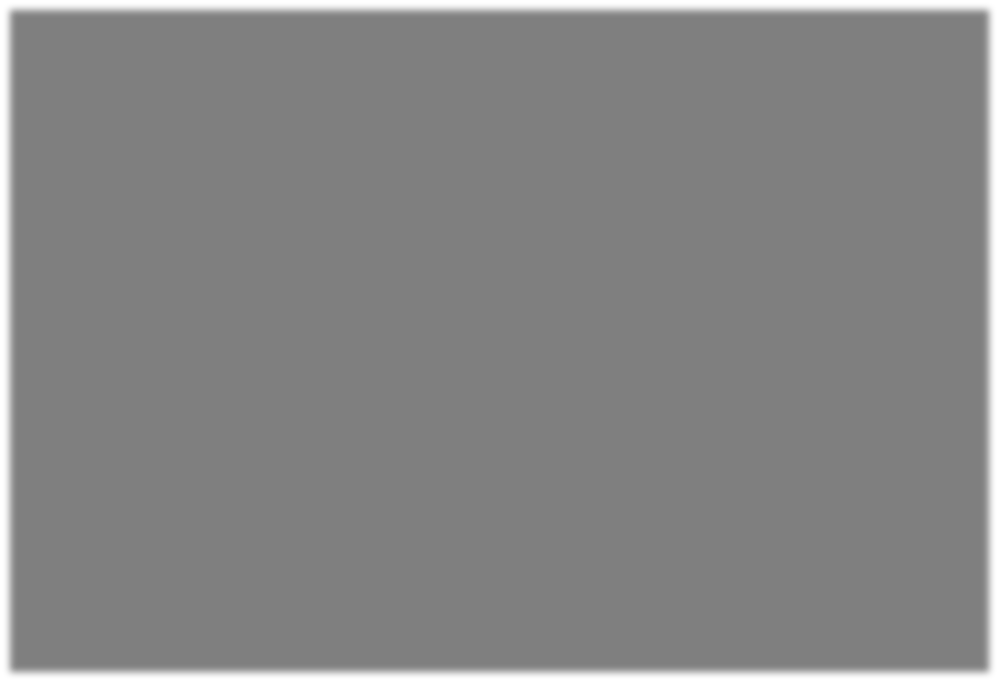 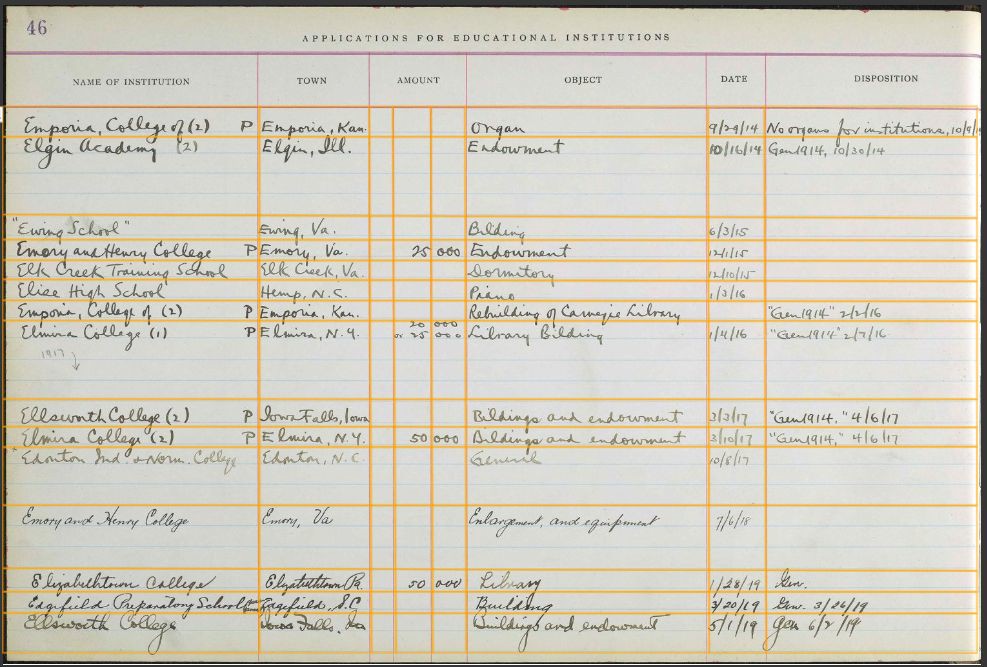 Rozpoznávanie s tabuľkovými modelmi
Processed pages
Spracovanie dokumentov s tabuľkami
1)	Vytvorenie GT „základnej pravdy“ pre rozpoznávanie tabuliek:
Spracovanie dokumentov s tabuľkami
Vytvorenie GT „základnej pravdy“ pre rozpoznávanie tabuliek 
Trénovanie modelu rozpoznávania tabuliek
Spracovanie dokumentov s tabuľkami
Vytvorenie GT „základnej pravdy“ pre rozpoznávanie tabuliek 
Trénovanie modelu rozpoznávania tabuliek
Použitie modelu rozpoznávania tabuľky na zostávajúce strany
Processing documents with tables
Vytvorenie GT „základnej pravdy“ pre rozpoznávanie tabuliek 
Trénovanie modelu rozpoznávania tabuliek
Použitie modelu rozpoznávania tabuľky na zostávajúce strany
Spustenie rozpoznávania rozloženia na detekciu riadkov:
Nastavenia:
Model Základnej čiary (Baseline model): Horizontal/Mixed Text Line Orientation/Model trained by you
Zachovanie existujúcich oblastí textu
Zmena mierky obrázka
Minimálna dĺžka základnej čiary:Low
Rozdelené čiary na hranici regiónu
Processing documents with tables
Vytvorenie GT „základnej pravdy“ pre rozpoznávanie tabuliek 
Trénovanie modelu rozpoznávania tabuliek
Použitie modelu rozpoznávania tabuľky na zostávajúce strany
Spustenie rozpoznávania rozloženia na detekciu riadkov:
Rozpoznávanie textu (Text Recognition)
Verejný model / Súkromný model, ktorý ste trénovali
Processing documents with tables
Vytvorenie GT „základnej pravdy“ pre rozpoznávanie tabuliek 
Trénovanie modelu rozpoznávania tabuliek
Použitie modelu rozpoznávania tabuľky na zostávajúce strany
Spustenie rozpoznávania rozloženia na detekciu riadkov
Rozpoznávanie textu (Text Recognition)
Korekcie (Correction (voliteľné)
Export (Excel)
Modely polí a tabuliek: Súhrn
začnite s približne 40-60 stranami GT
50 strán pre Modely polí
jednoduché tabuľky: 10/20 strán
Zložité tabuľky: 30-50 strán
Mix rôznych tabuliek: minimálne 50 strán
✍	Príprava tréningových údajov pomocou editora rozloženia
Oblasti kreslenia a tagovania pre modely polí (= priradiť tagy štruktúry)
Kreslenie tabuliek pre tabuľkové modely
Pracovný postup pre prácu s tabuľkami a poľami:
rozpoznať oblasti alebo tabuľky
potom základné čiary
potom text
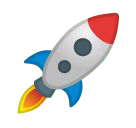 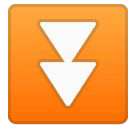 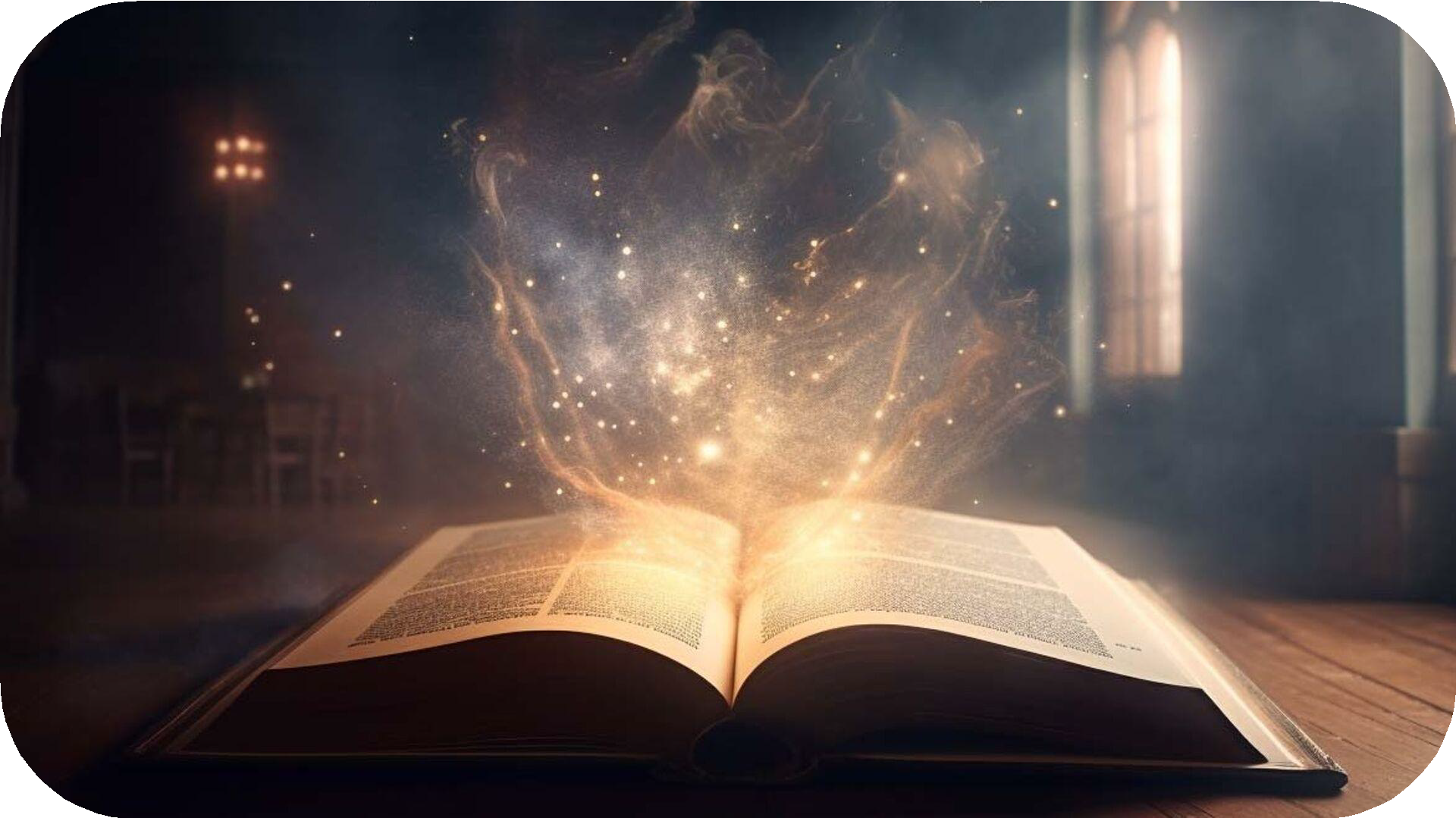 Výpočty presnosti transkripcie
Výpočty presnosti transkripcie
Dve verzie tej istej stránky:
Reference (Ground Truth)
Hypothesis (HTR Automatic Transcription)


Porovnajte textové verzie (pozrite si rozdiely medzi dvoma vybratými verziami)
Porovnať...(Compare)
(porovnáva tieto dva prepisy 
a vypočítava chybovosť slov 
a chybovosť znakov)
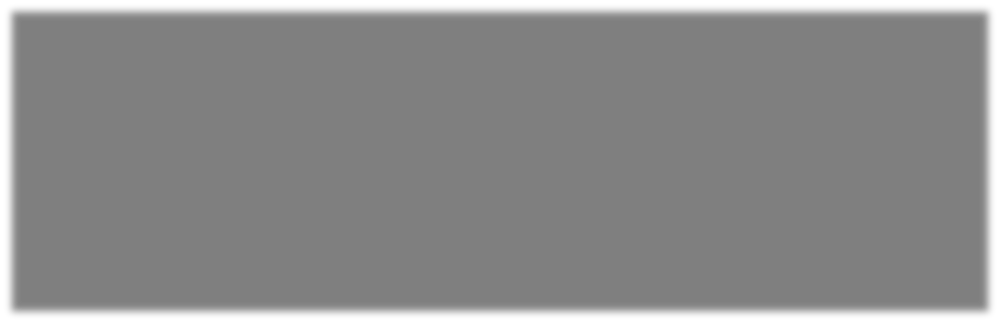 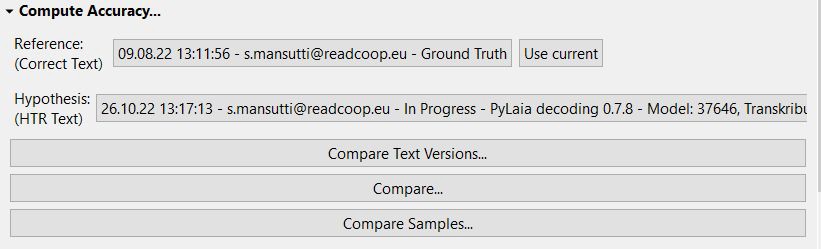 Výpočty presnosti transkripcie
Porovnať textové verzie
Ground Truth - model "Transkribus English handwriting M3b" bez jazykového modelu:
Ground Truth - “Transkribus anglický rukopis M3b" model s jazykovým modelom:
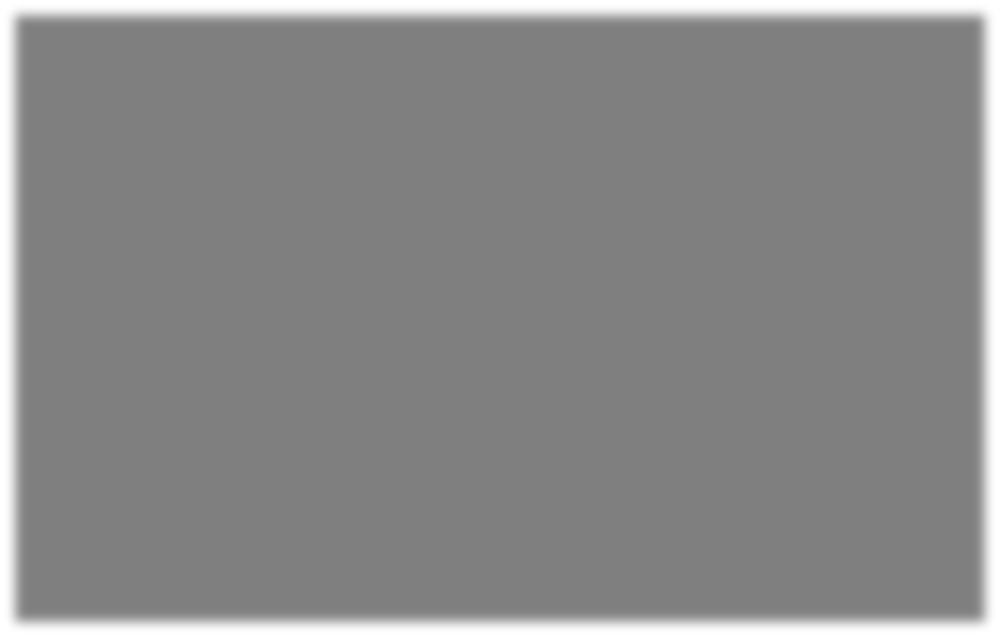 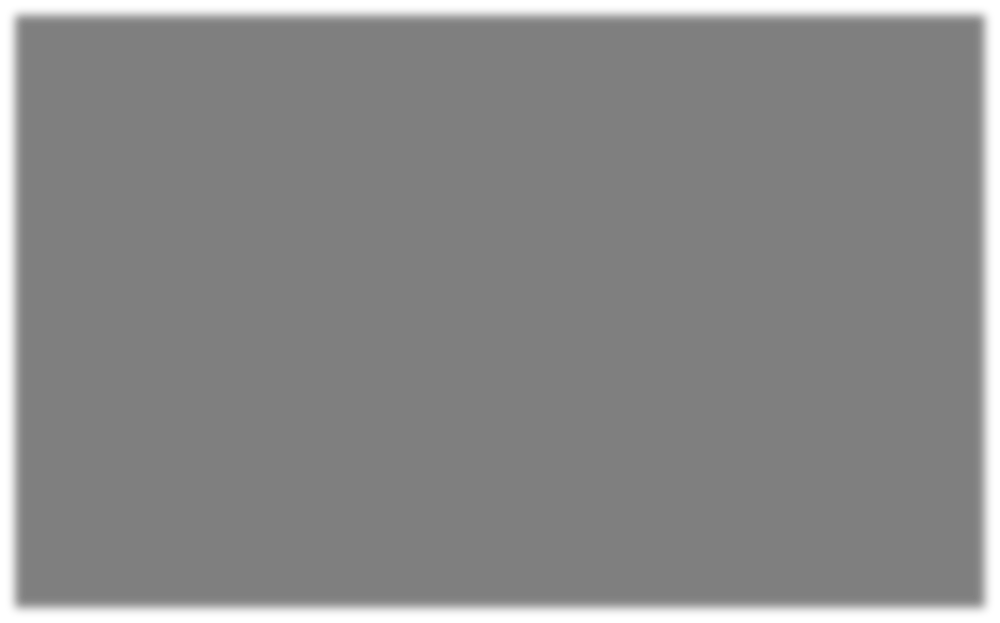 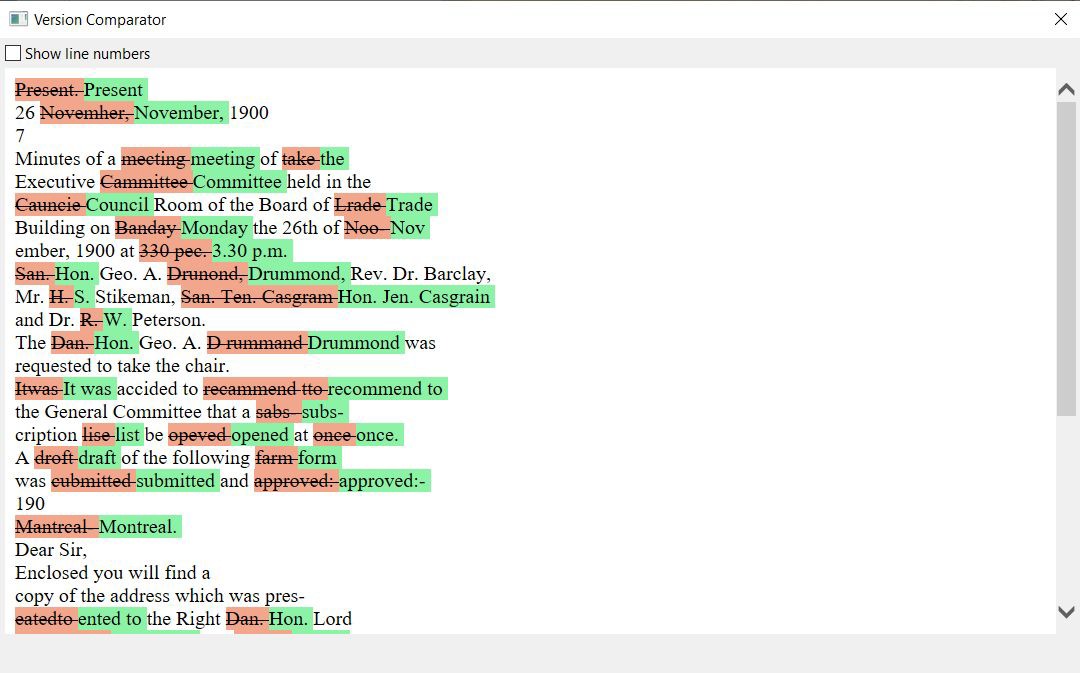 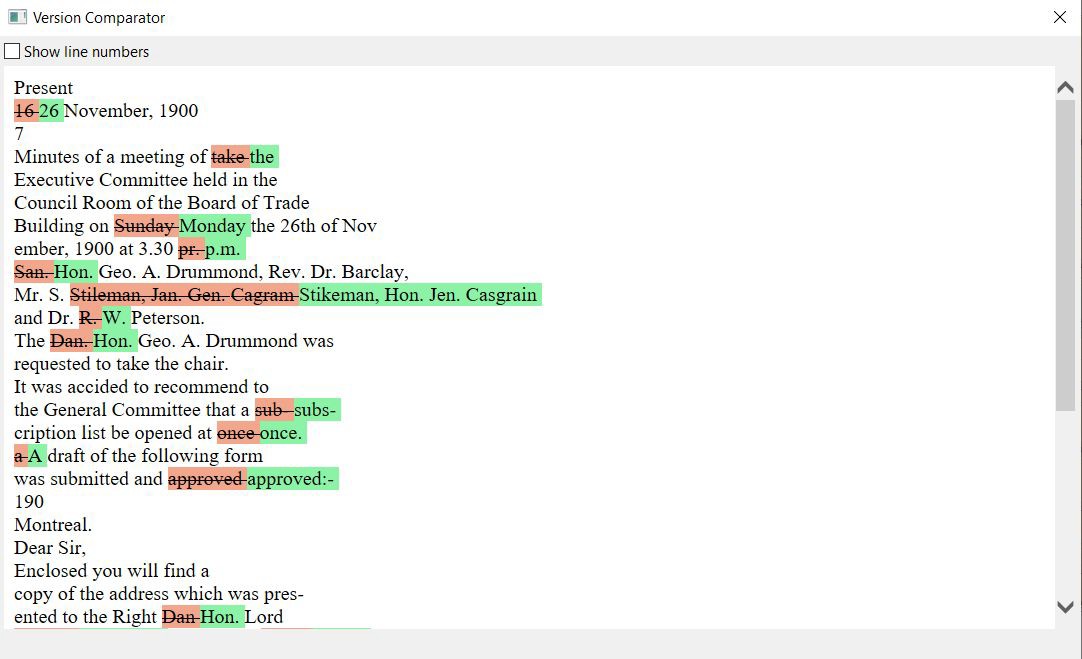 Výpočty presnosti transkripcie
Porovnať...Ground Truth - Model "Transkribus English handwriting M3b" bez jazykového modelu:
Ground Truth - “Transkribus anglický rukopis M3b" model s jazykovým modelom:
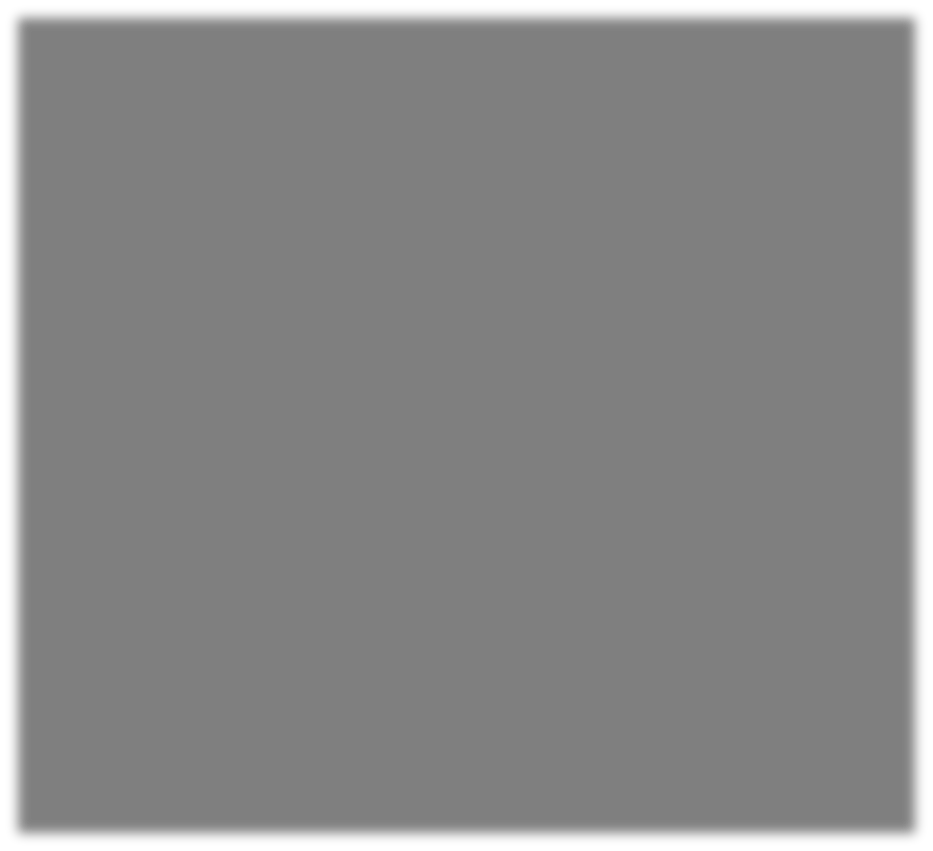 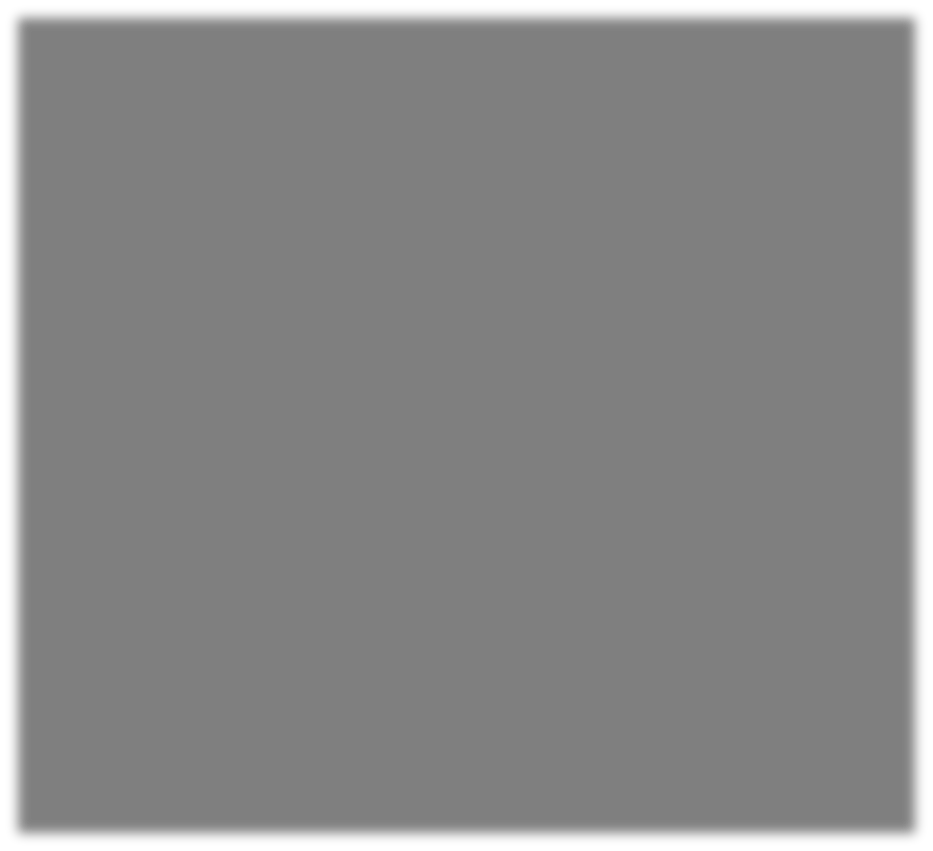 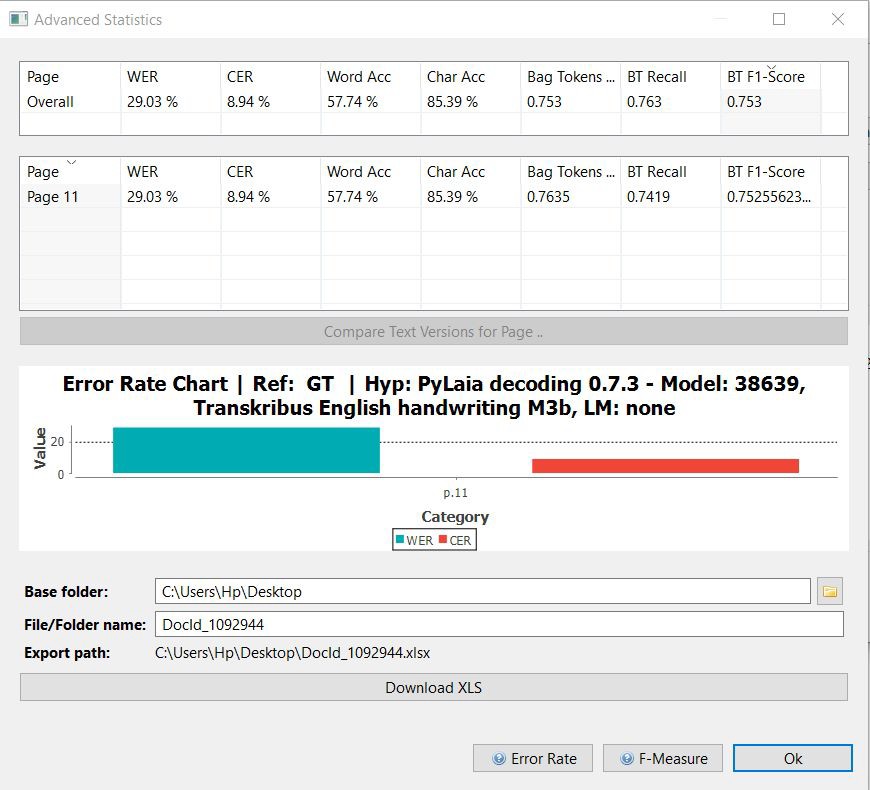 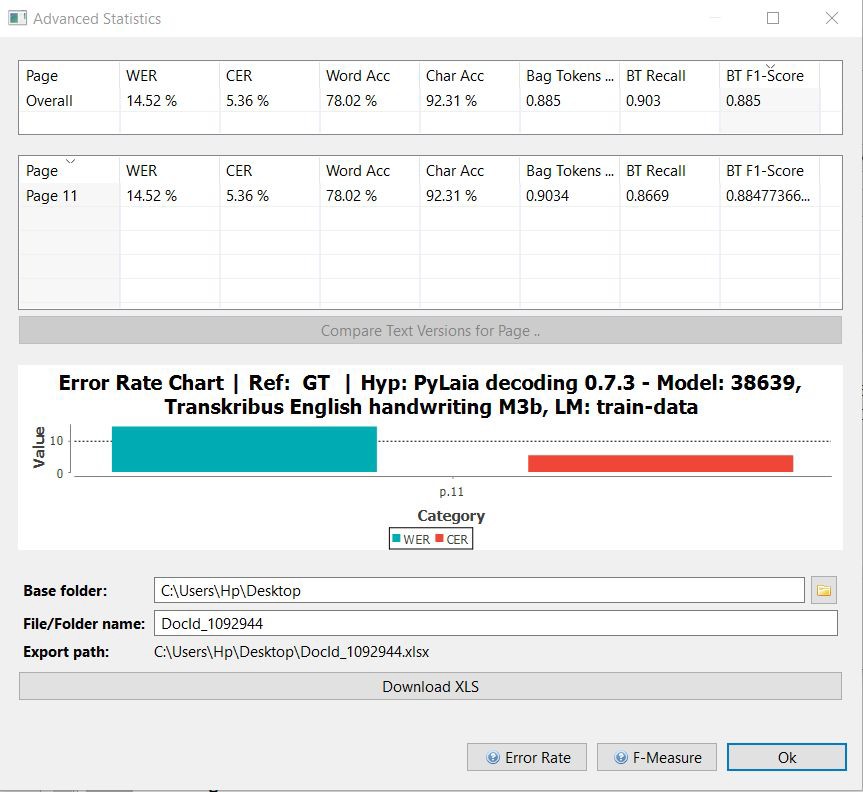 Výpočty presnosti transkripcie
Compare → Advanced Compare → Baselines
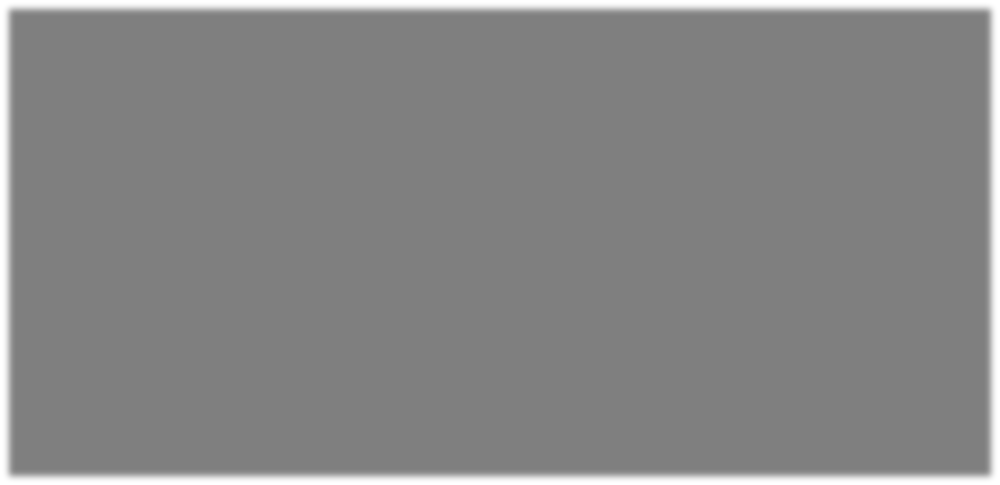 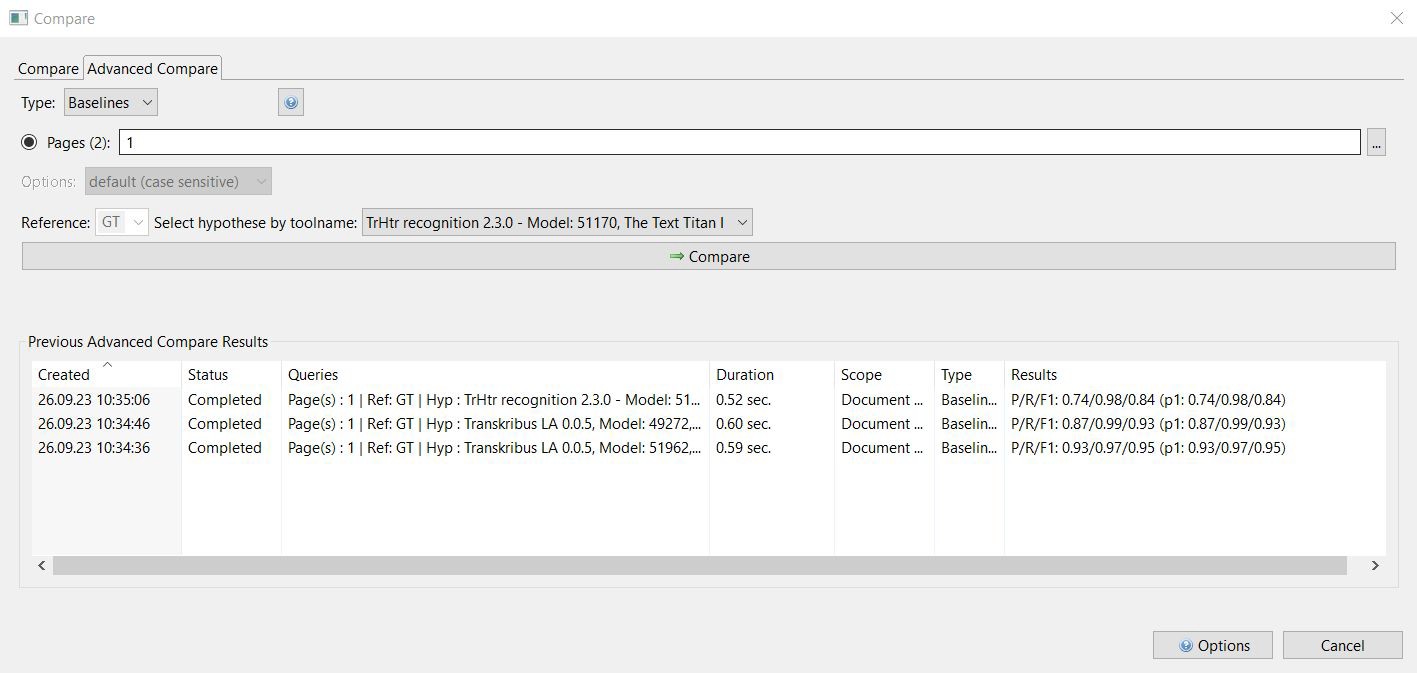 Predvolené rozloženie s rozpoznávaním textu

Základný model orientácie zmiešanej čiary
Základný model univerzálnych línií
Q1 & Q2
Q3 & Q4
Kontrola kvality
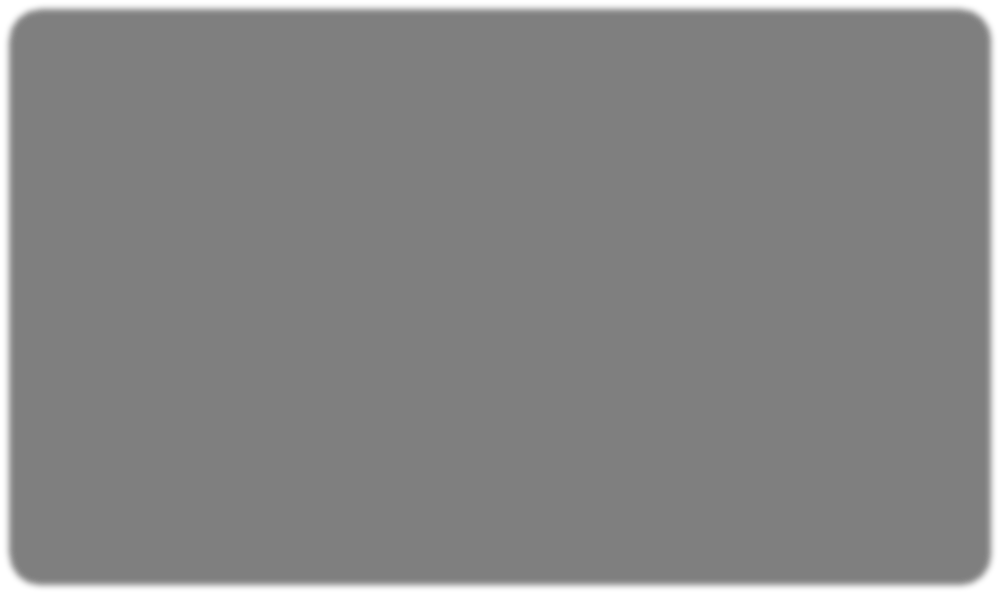 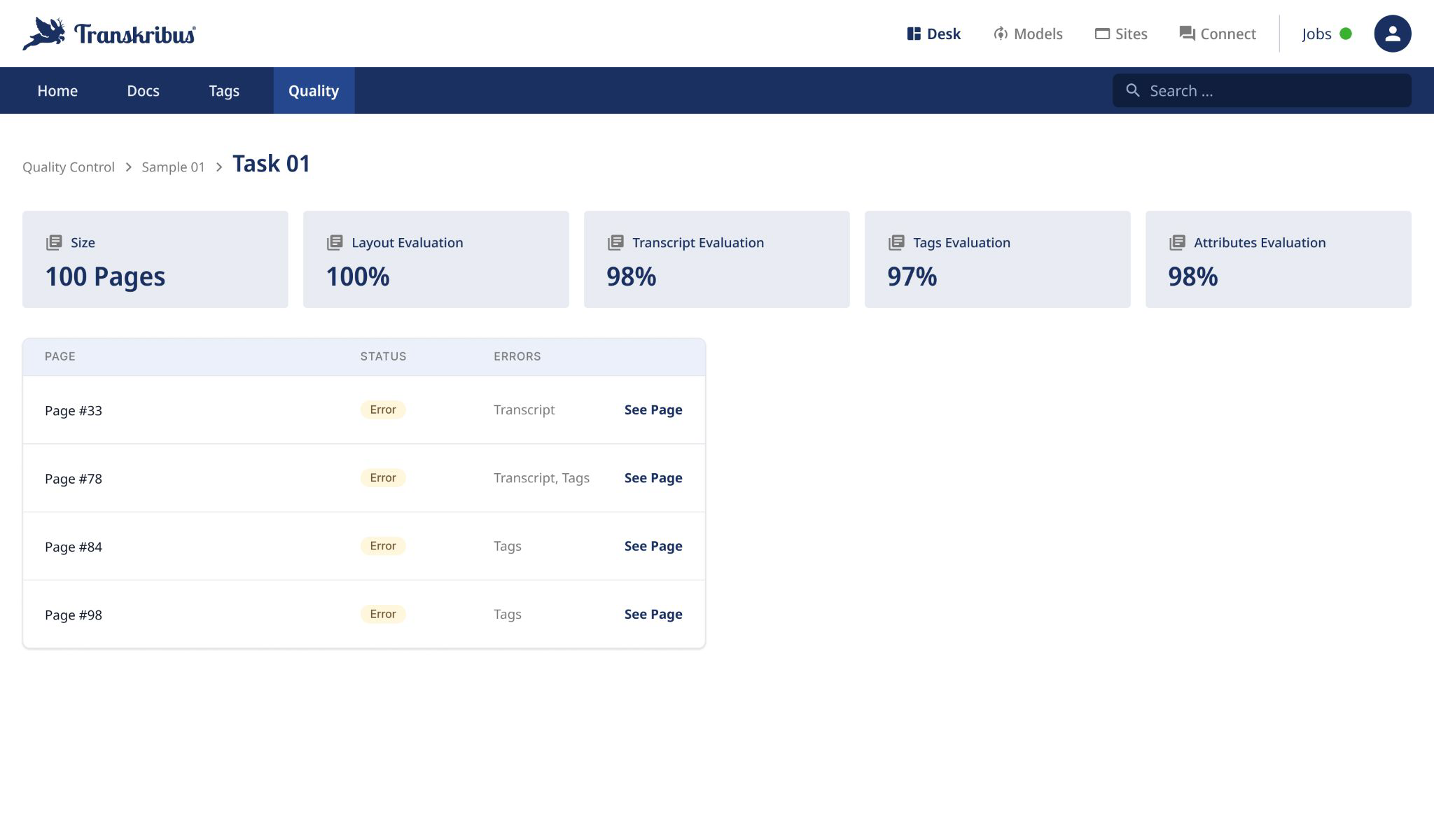 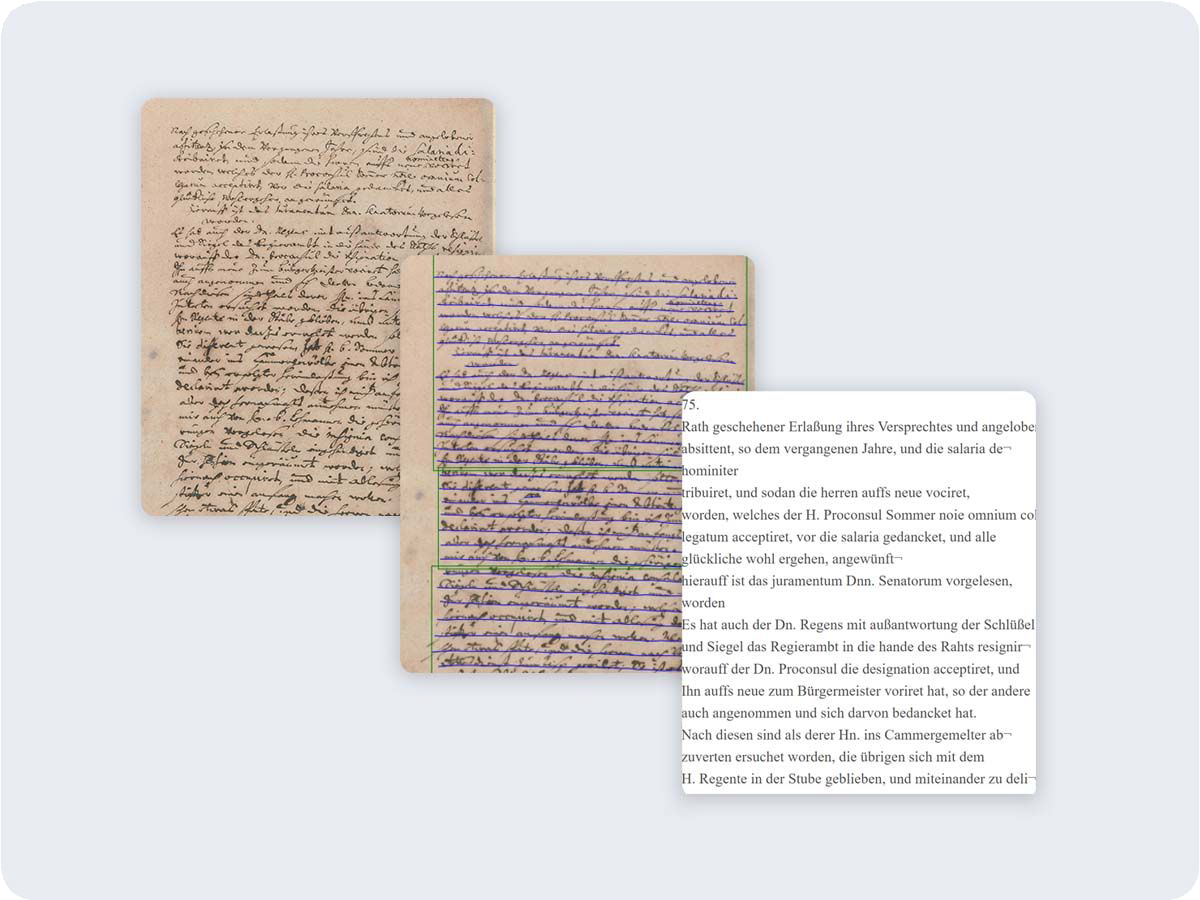 Publikačné modely v Transkribus
Publikačné modely
Používatelia sa rozhodnú publikovať svoje vlastné modely, pretože
Sú hrdí na svoju prácu, a preto ju chcú sprístupniť aj ostatným používateľom, ktorí pracujú s podobnými skriptami a jazykmi
Musia publikovať čo najviac
Majú záujem o spoluprácu s inými vedcami na súvisiacich projektoch
Môžu vedieť o iných kolegoch alebo výskumných projektoch, ktoré by chceli použiť model, ale nemôžu zdieľať tréningové údaje

Zenodo Komunita pre publikovanie súborov údajov GT
➞ plánuje zahrnúť priame rozšírenie od spoločnosti Transkribus
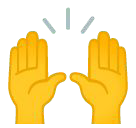 Publikačné modely
Ako publikovať model:
Kontaktujte nás prostredníctvominfo@readcoop.eu alebo prostredníctvomcontact form/help center aby ste nás informovali, že chcete zverejniť svoj model v rámci spoločnosti Transkribus
Požiadavky: veľkosť tréningovej sady ~ 50 000 slov, CER 7%-5% alebo nižšia ➞. Ak ide o model vyškolený na skript alebo jazyk, ktorý zatiaľ nemôžeme ponúknuť, tieto kritériá neplatia
Poskytnúť stručný opis modelu, ktorý pomôže ostatným používateľom pochopiť použitý obsah školenia; Užitočné je aj pridanie reprezentatívneho obrázka alebo úryvku
Povedzte nám, kto by mal byť uvedený ako tvorca modelu - môže to byť jedna alebo viac osôb alebo celý výskumný projekt
Viditeľnosť tréningových údajov: môžu byť zachované v súkromí (z dôvodov ochrany údajov) alebo zdieľané, aby boli aj údaje o školeniach verejné
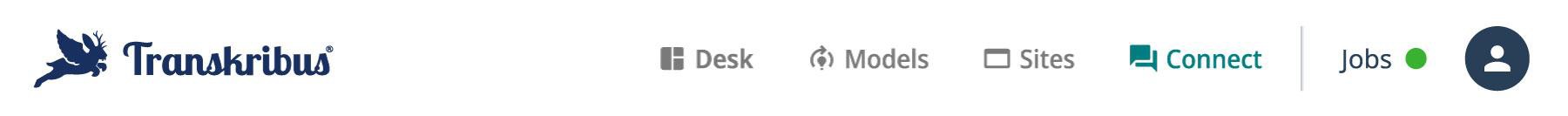 Plánované na rok 2024

Transkribus Connect je miesto, kde sa exchange stane.
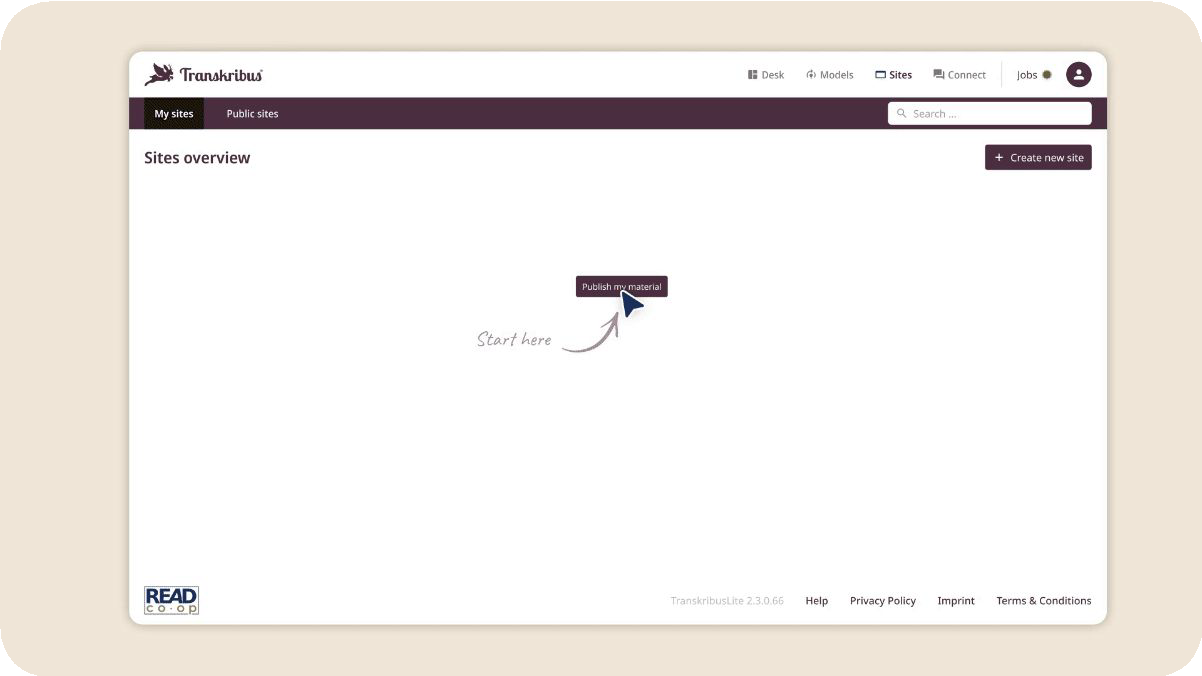 Transkribus stránky
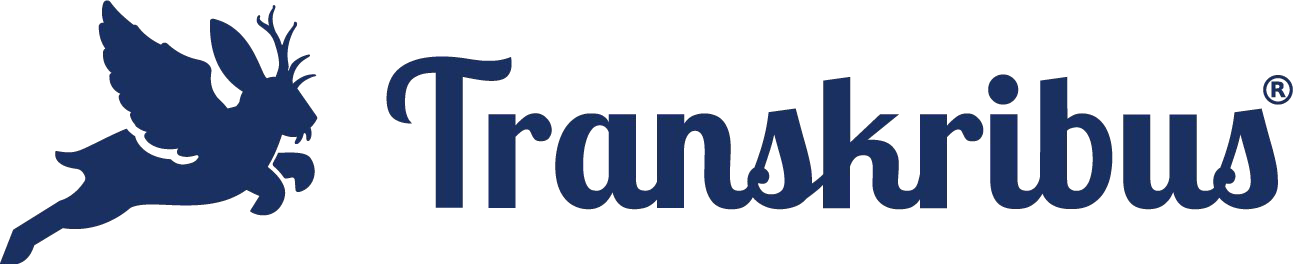 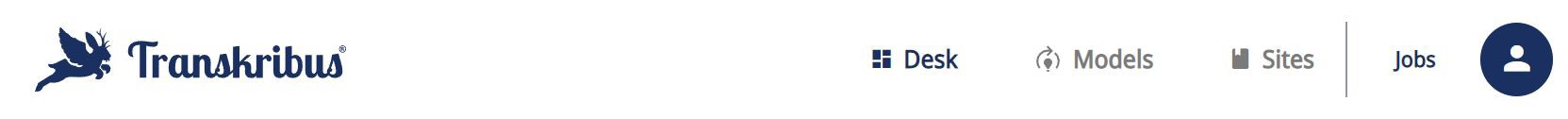 Transkribus Connect je miesto, kde sa exchange stane.
Plány predplatného
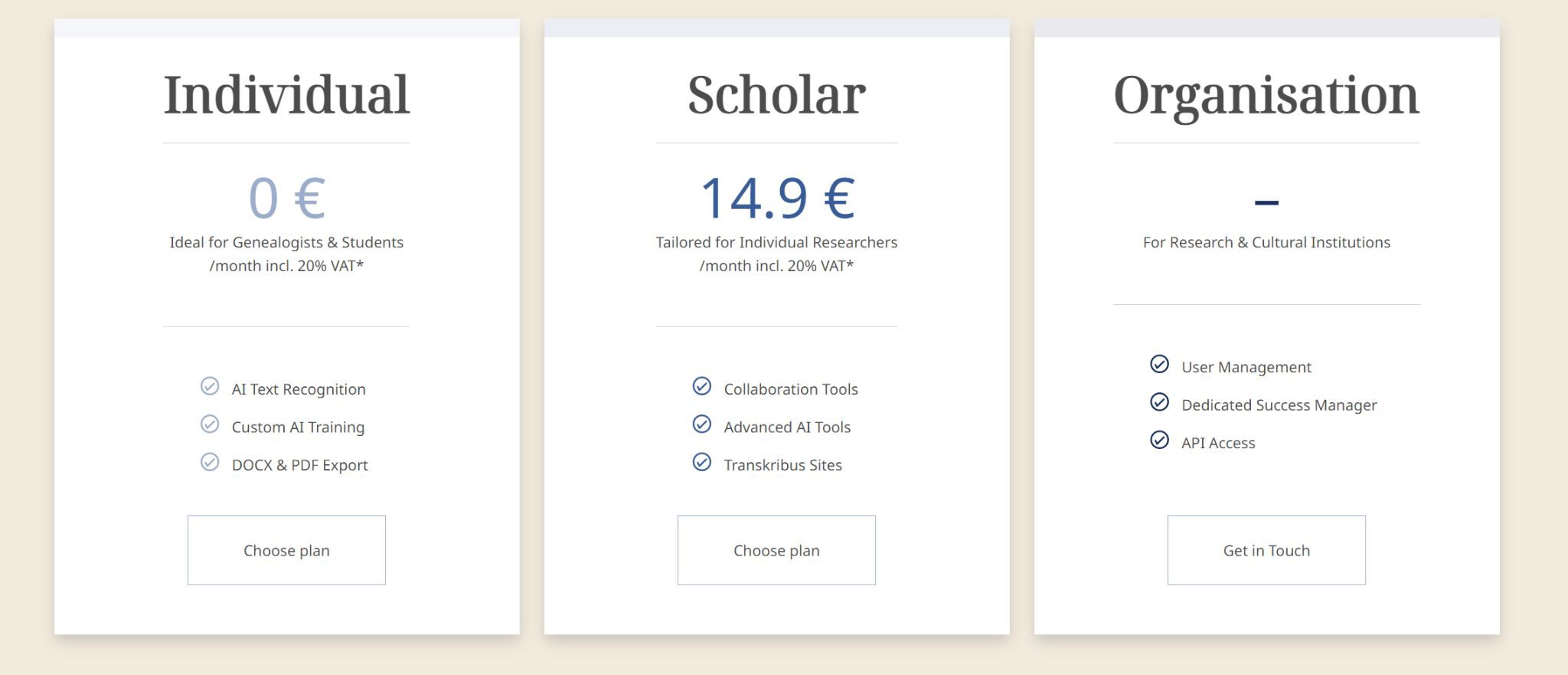 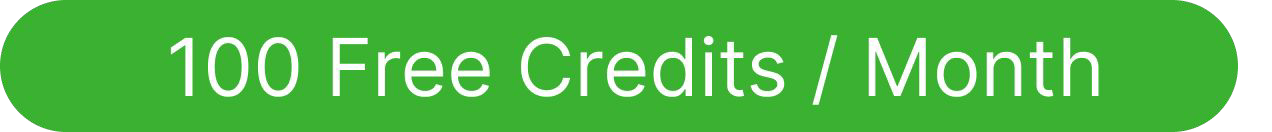 Transkribus stránky - vlastnosti
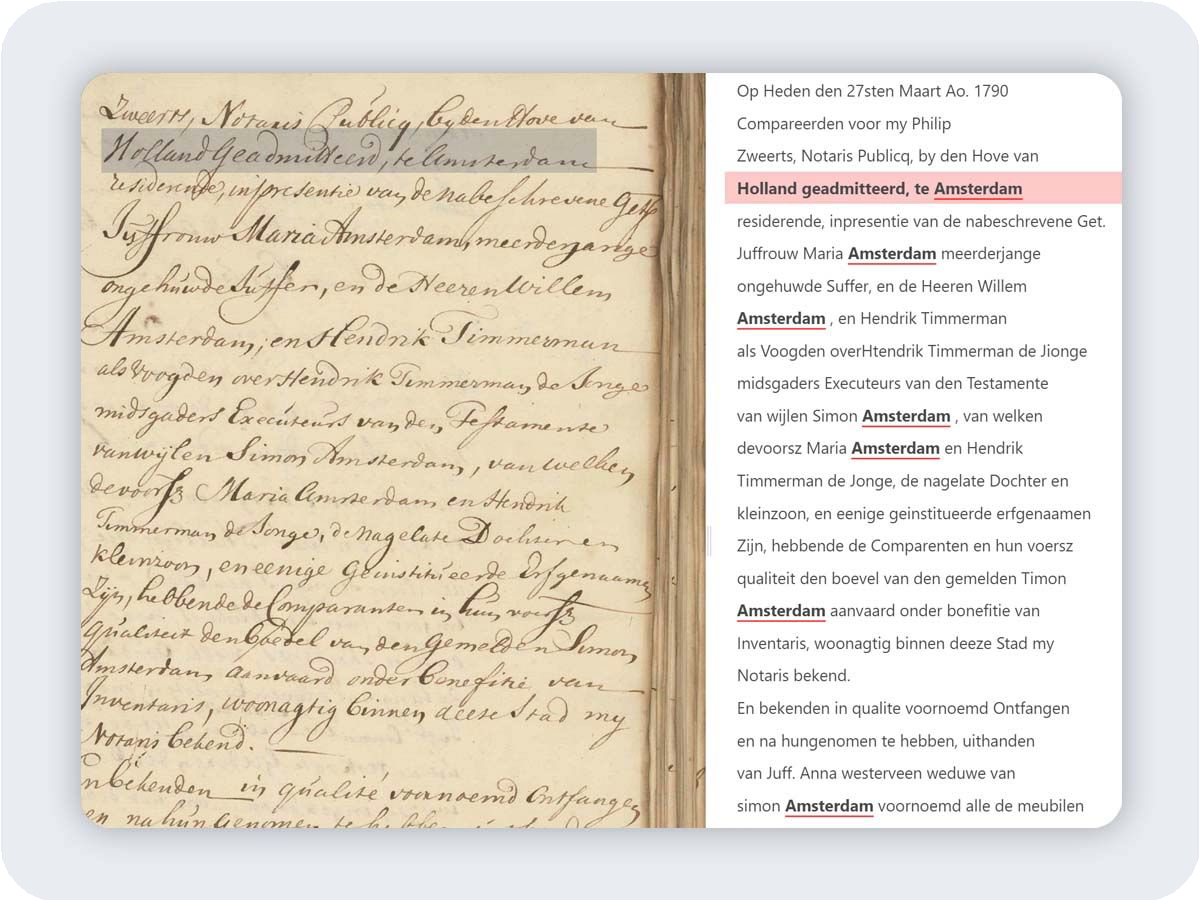 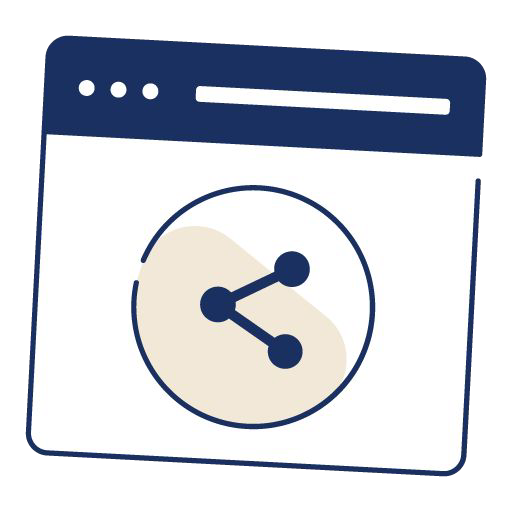 Jednoduché zdieľanie materiálu
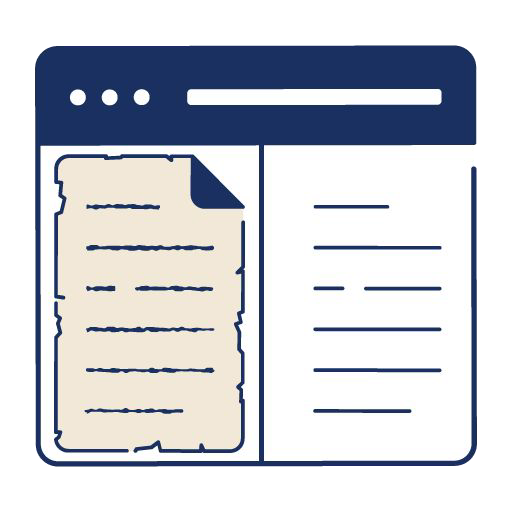 Pohľad strana vedľa  strany (obrázok-prepis)
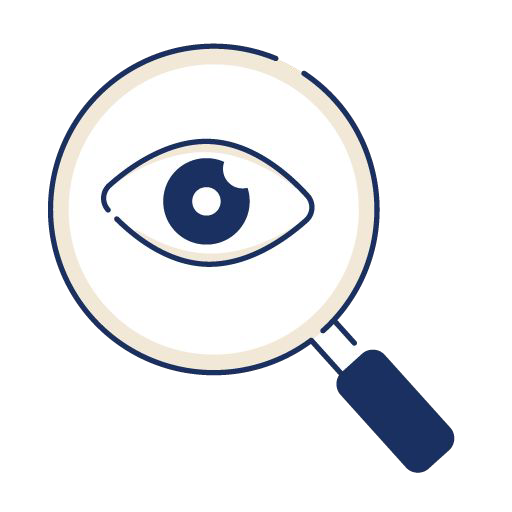 Vylepšené možnosti vyhľadávania
Transkribus stránky
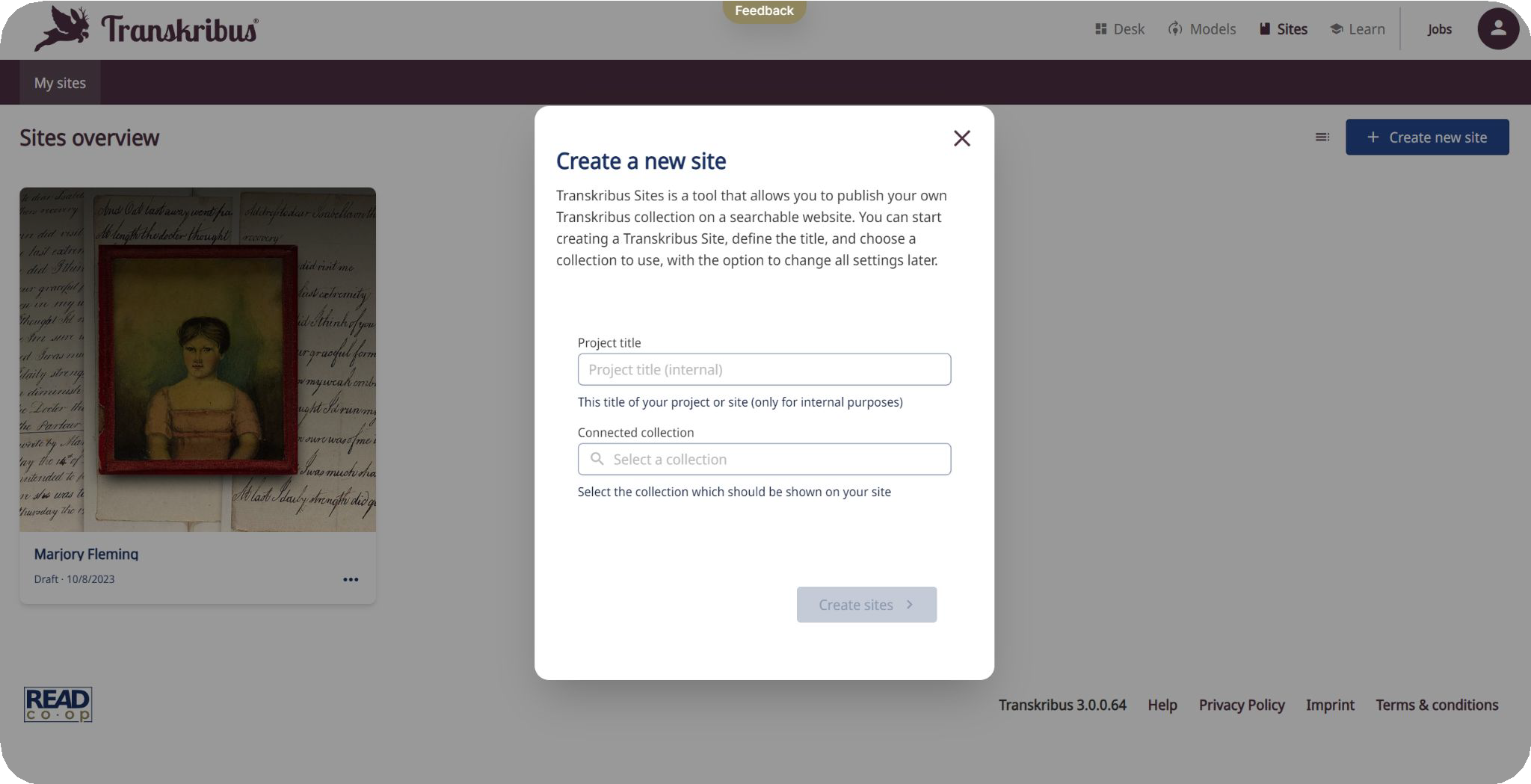 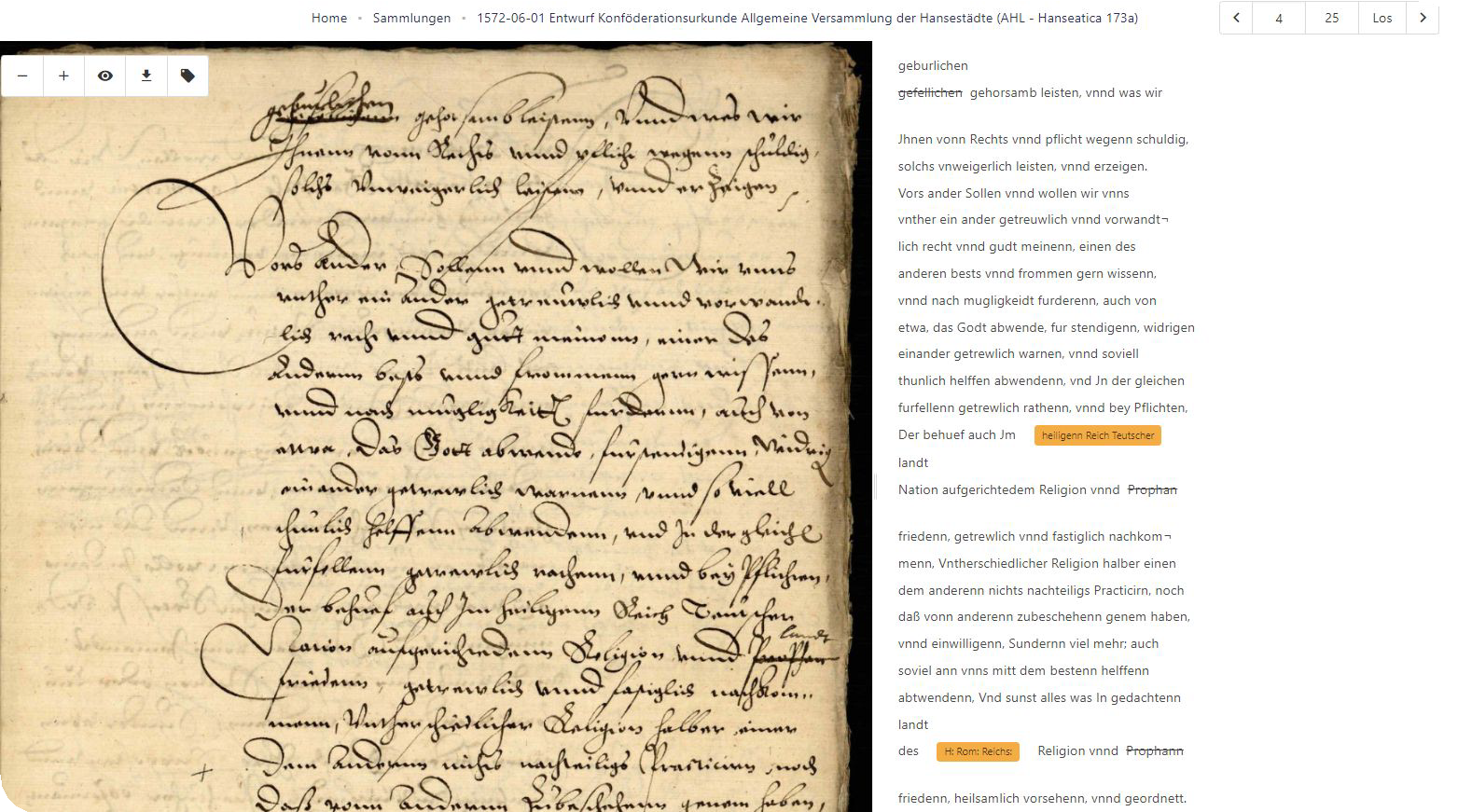 Vaša prvá stránka Transkribus
Vytvorenie novej stránky
Názov projektu
Vlastná webová adresa(app.transkribus.eu/sites/yourchosenname)
Prepojené zbierky
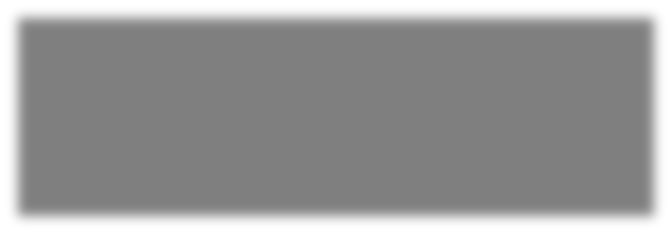 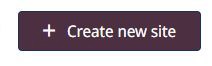 Vaša prvá stránka Transkribus
3 editovateľné stránky:
Domov
O
Preskúmať

➞ upravovať stránky a zobrazovať aktualizácie súčasne, vedľa seba
Vaša prvá stránka Transkribus
Domov:( Home - Domovská stránka)
Titul
Stručný opis obsahu/stránky
Obrázok pozadia domovskej stránky
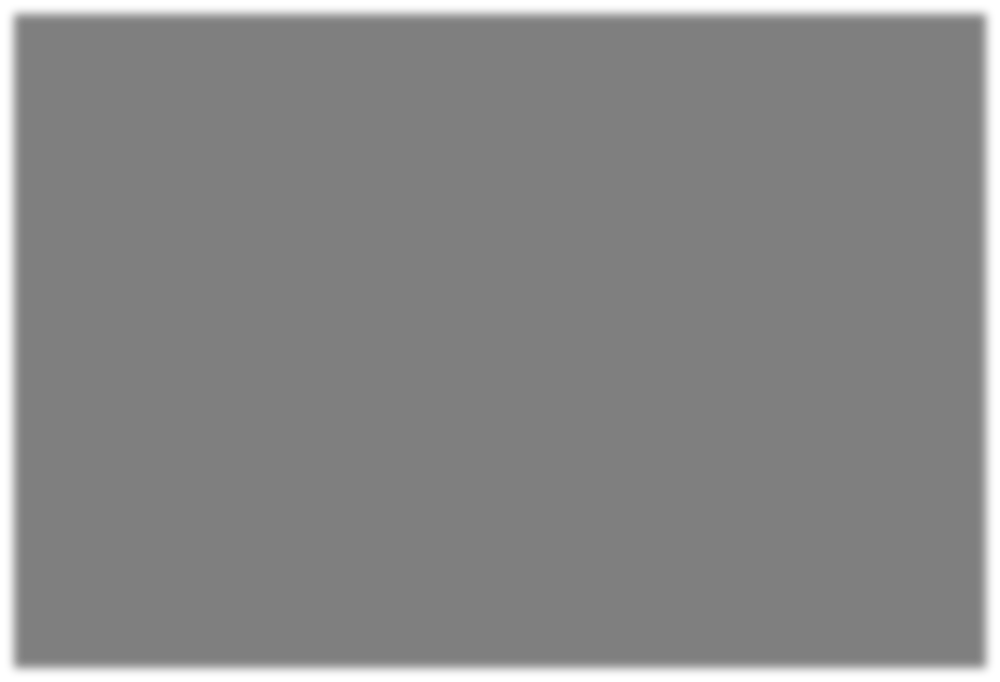 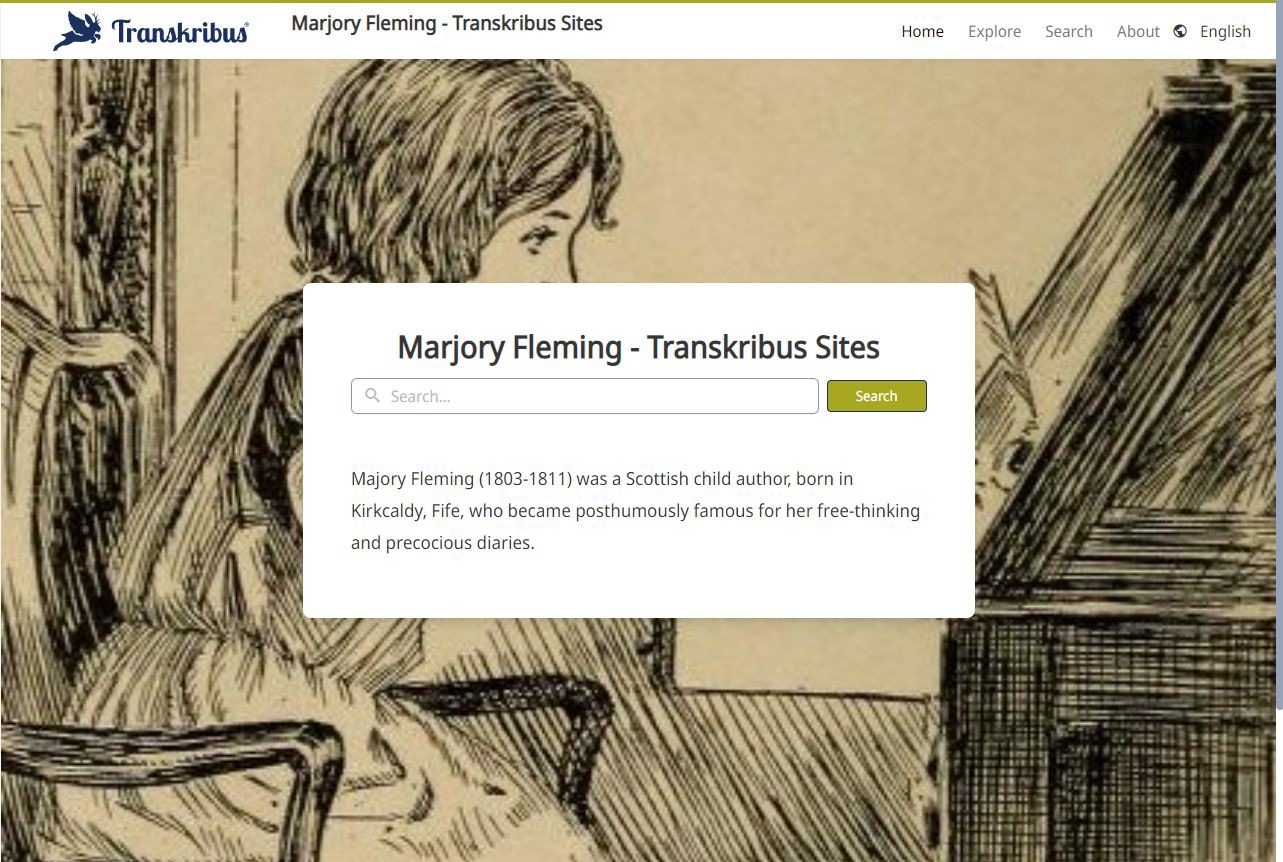 Vaša prvá stránka Transkribus
O (About)
(Vysvetlenie projektu, obsah, tím...):
Toľko sekcií, koľko chcete
Každá časť: nadpis - text - obrázok (voliteľné)
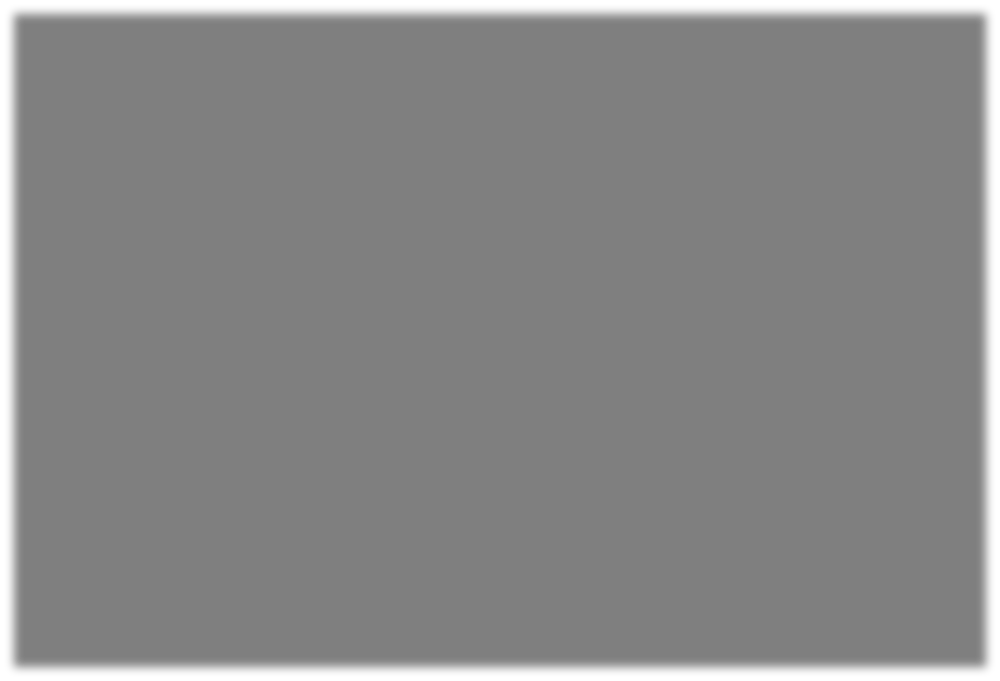 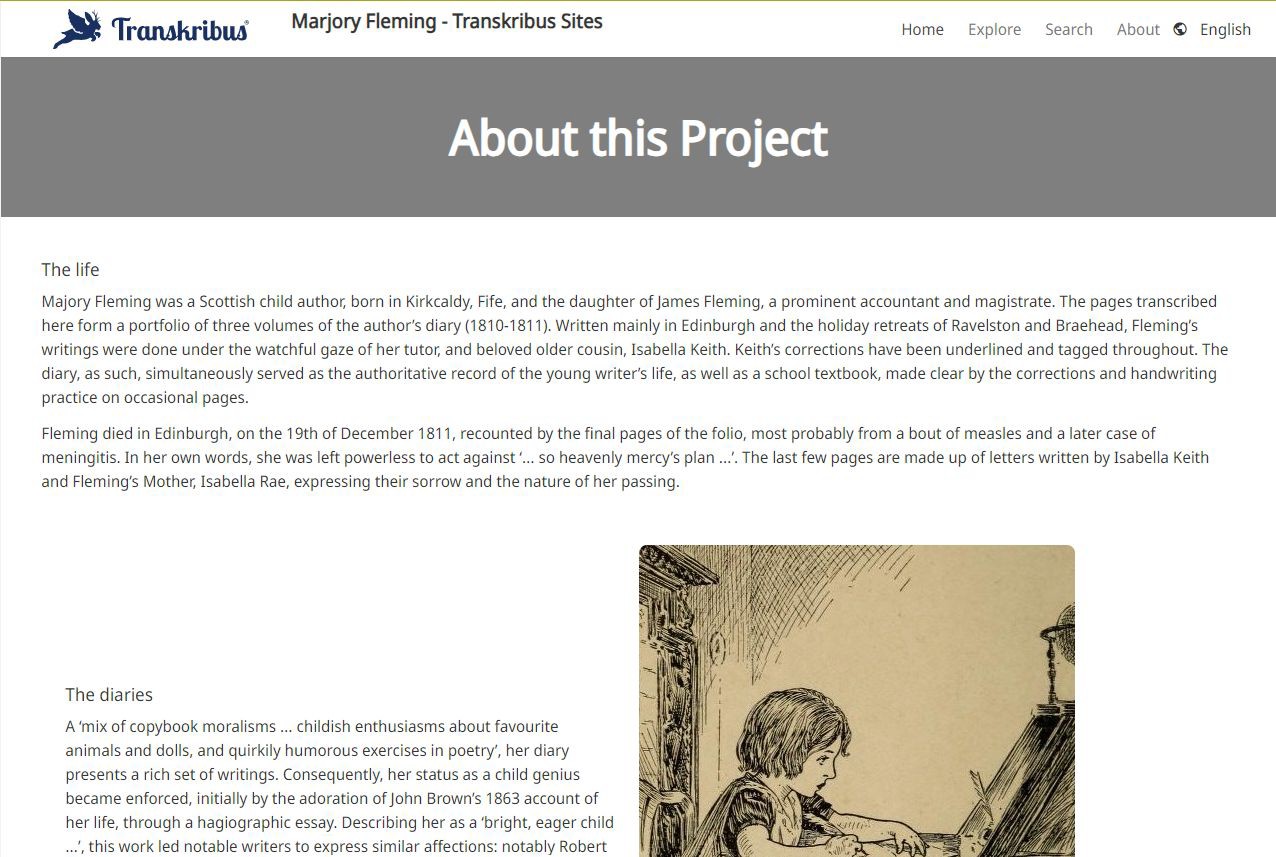 Vaša prvá stránka Transkribus
Preskúmať (Explore)
(Ako chcete nakonfigurovať stránku vyhľadávania):
Povolenie značiek prehľadávania
Povolené značky (ak ste použili značky vo vašich dokumentoch Transkribus)
Povoliť filtre a filter rokov (na základe metadát dokumentov Transkribus)
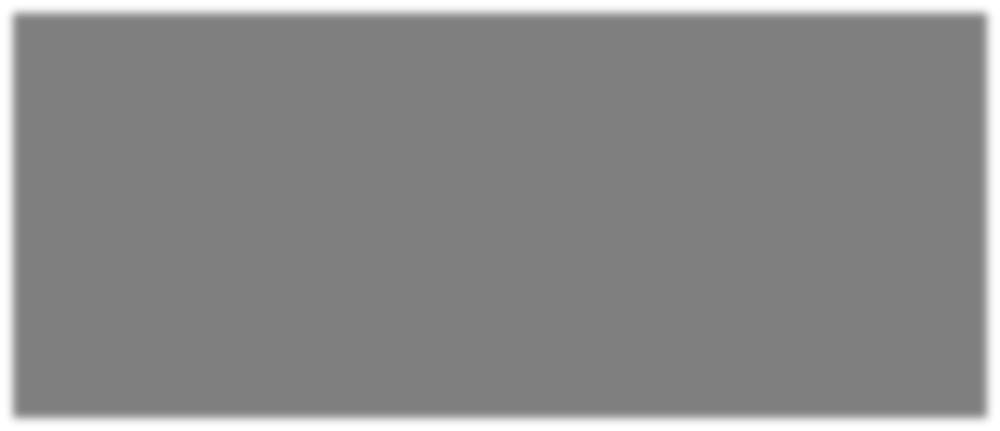 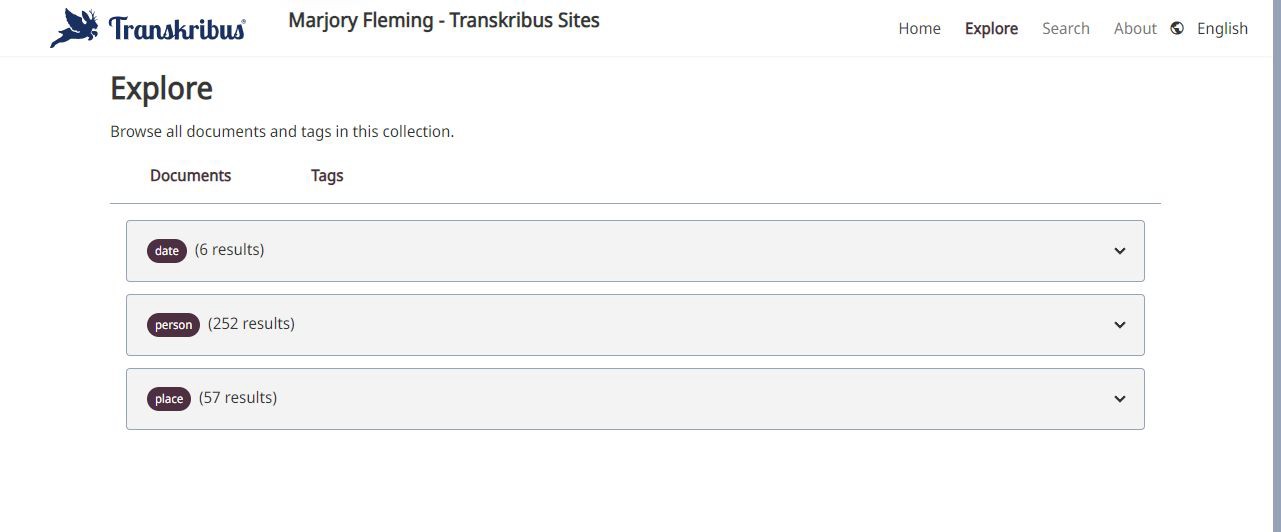 Vaša prvá stránka TranskribusRead&Search - Demo (transkribus.eu)
Ďalšie nastavenia (Other settings):
Jazyky + možnosť úpravy prekladov
Súkromie
Motív (logo a farba)
Používatelia (vlastník, redaktori)
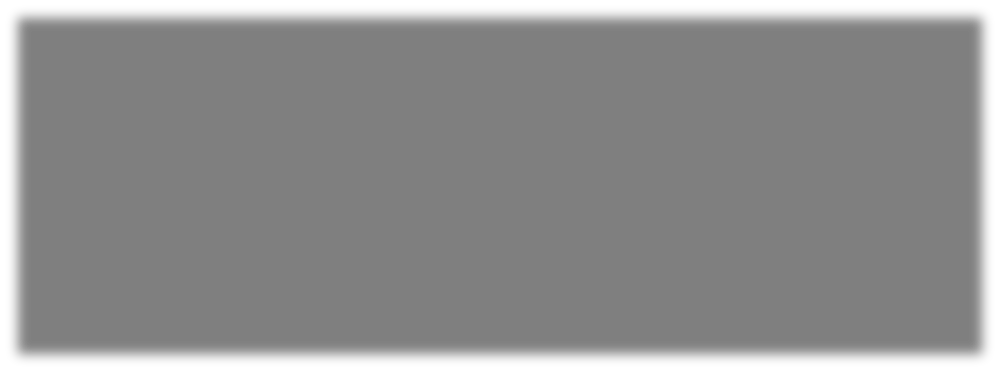 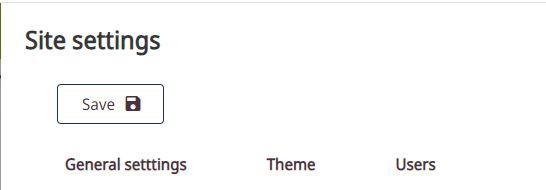 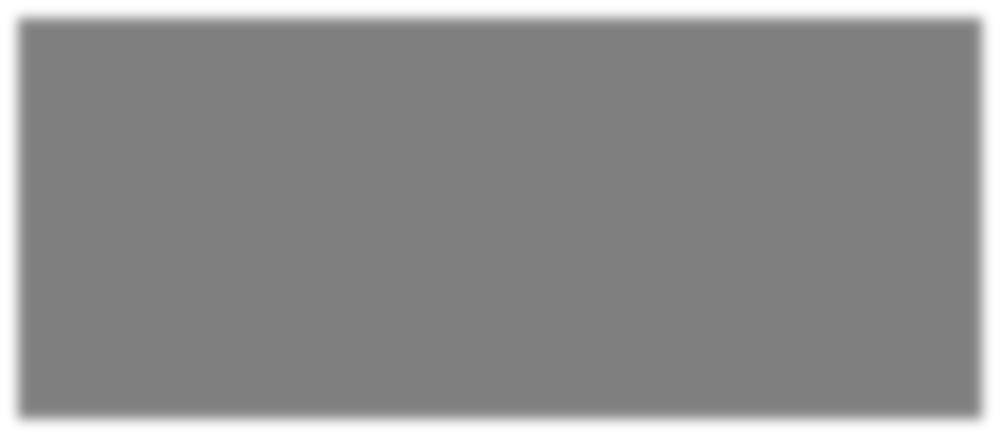 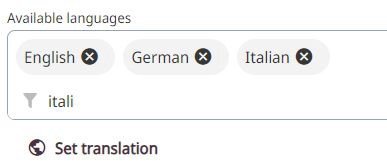 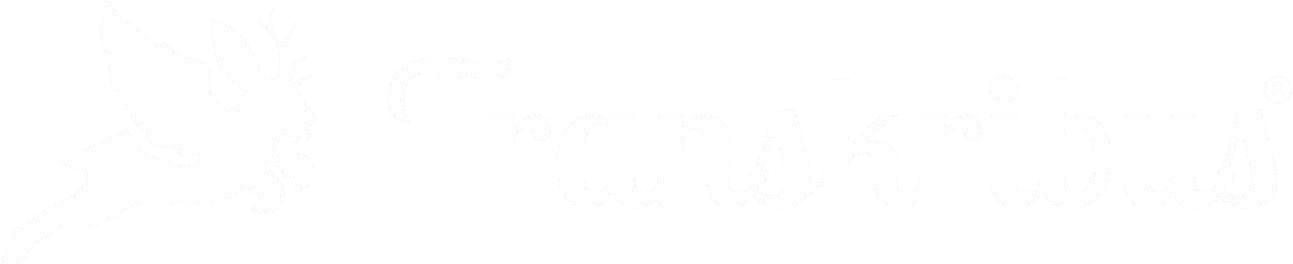 Čas na otázky
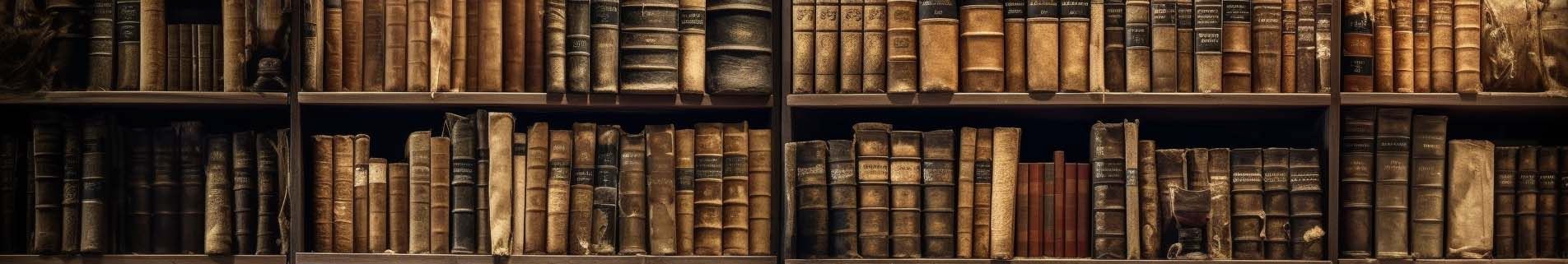 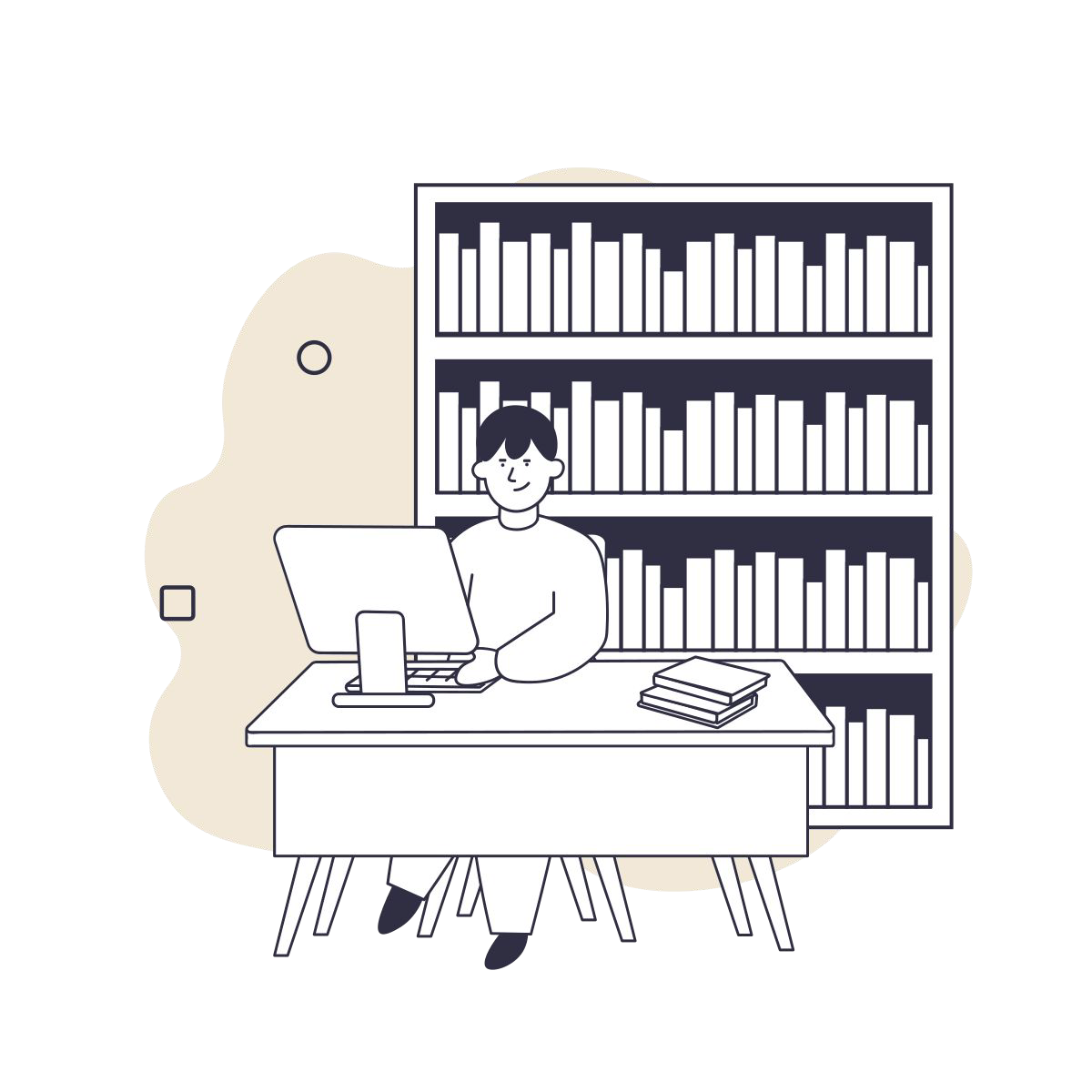 Hands-on sessionPraktické sedenie
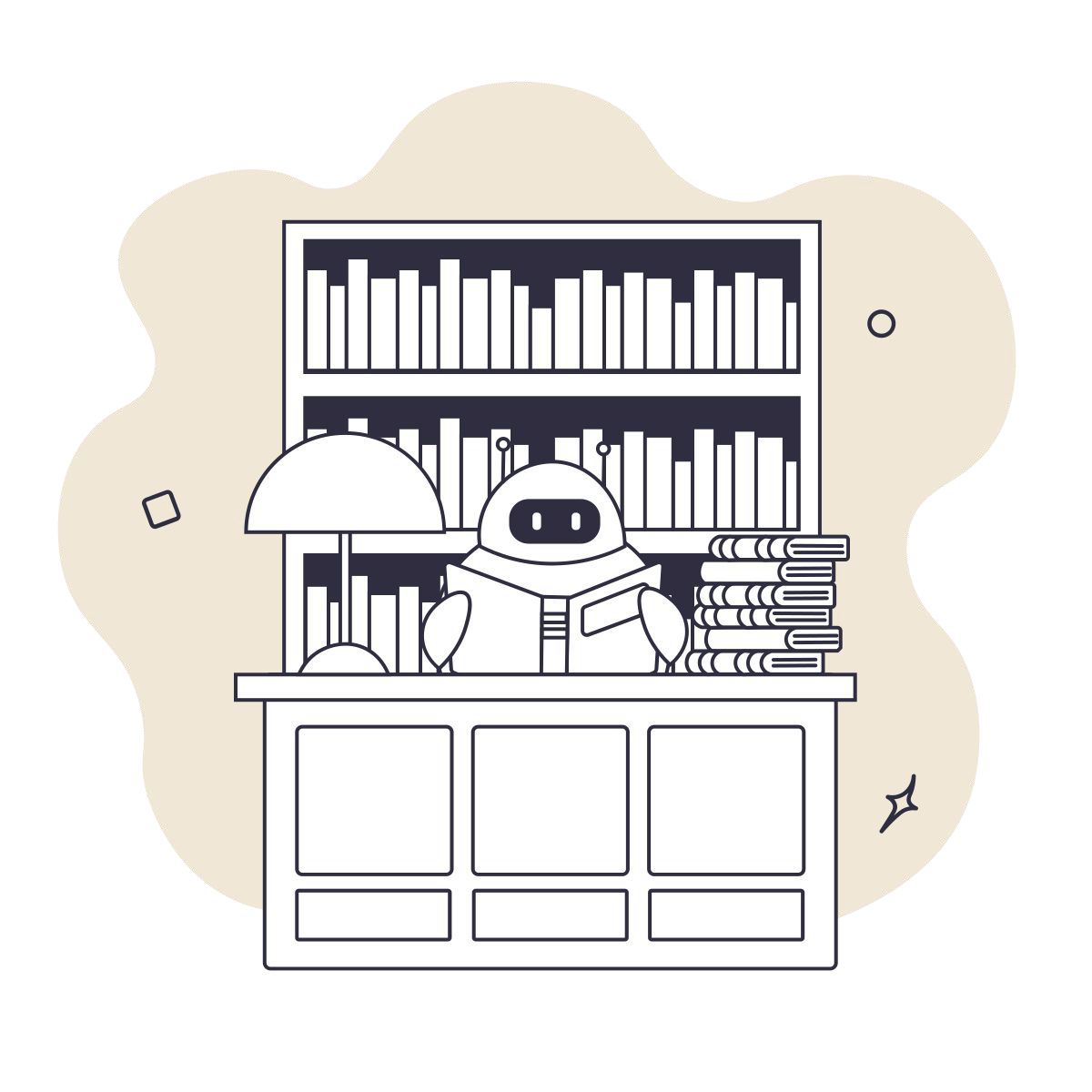 Help Center
https://help.transkribus.org/
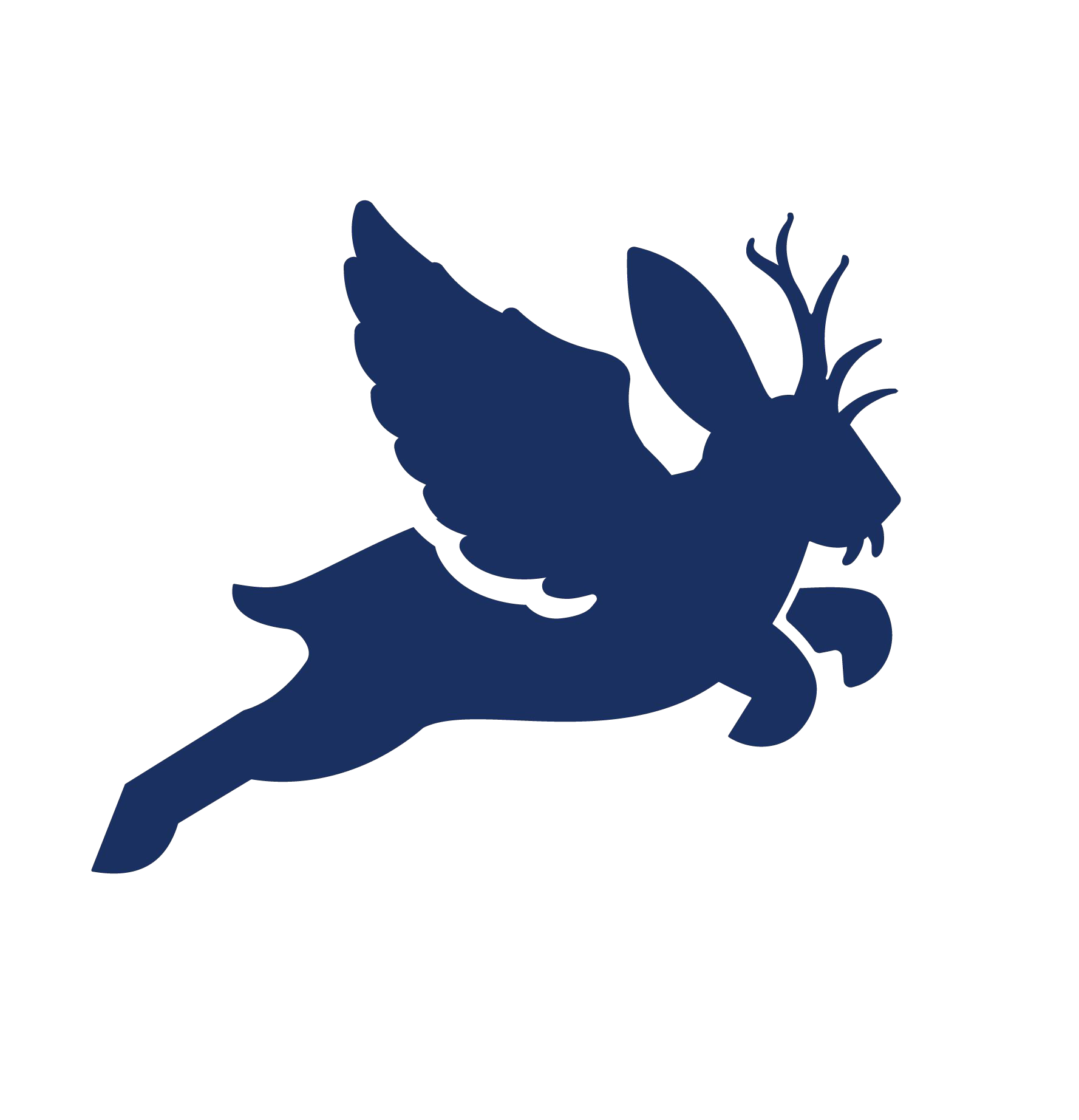 Thank you!
Website:  https://transkribus.org/

Email addresses: s.mansutti@readcoop.eu m.elattal@readcoop.eu info@readcoop.eu
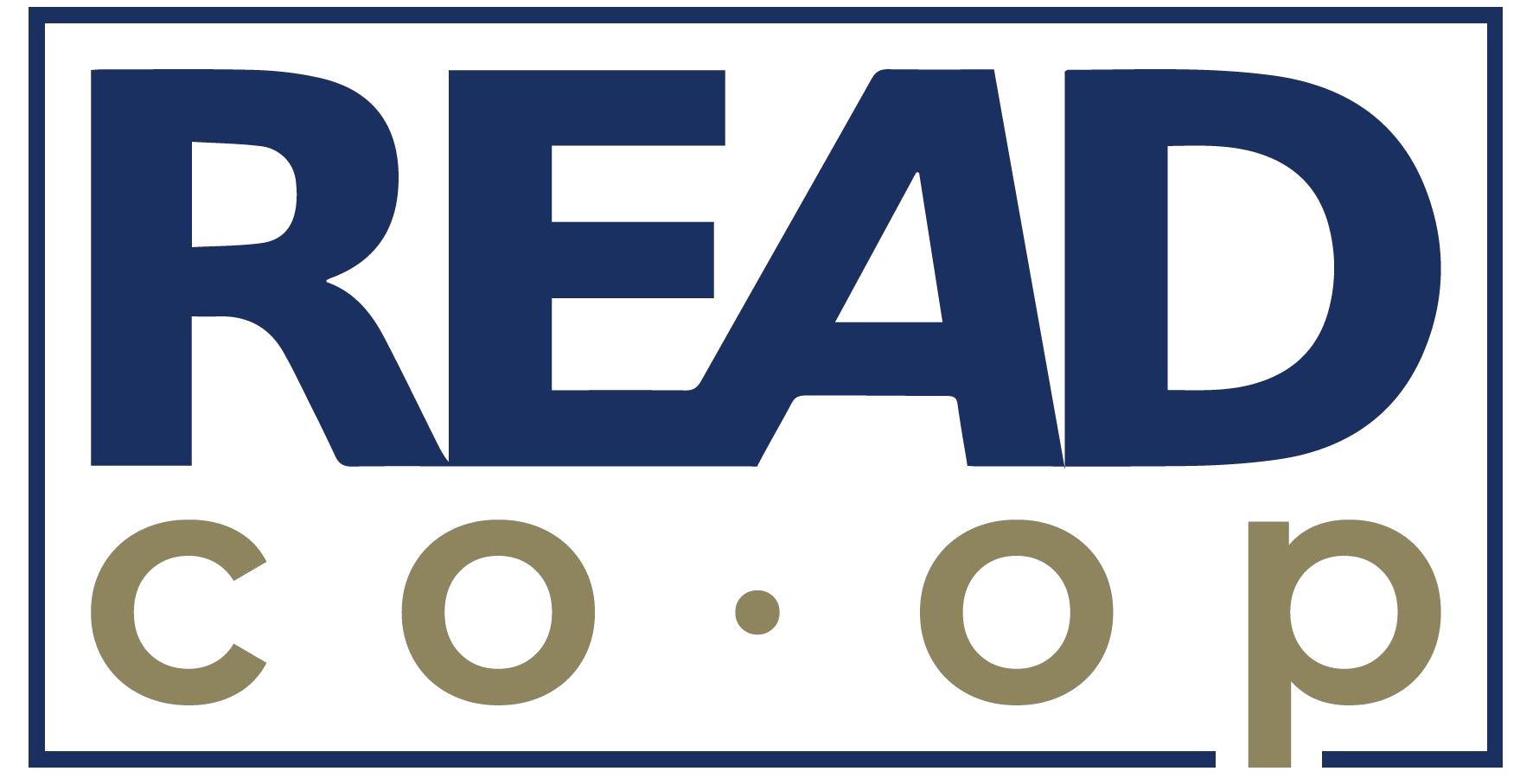 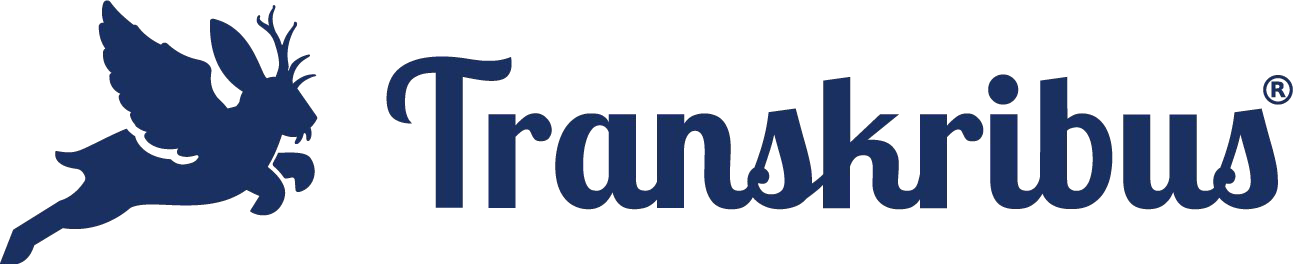 Unlocking the past, together
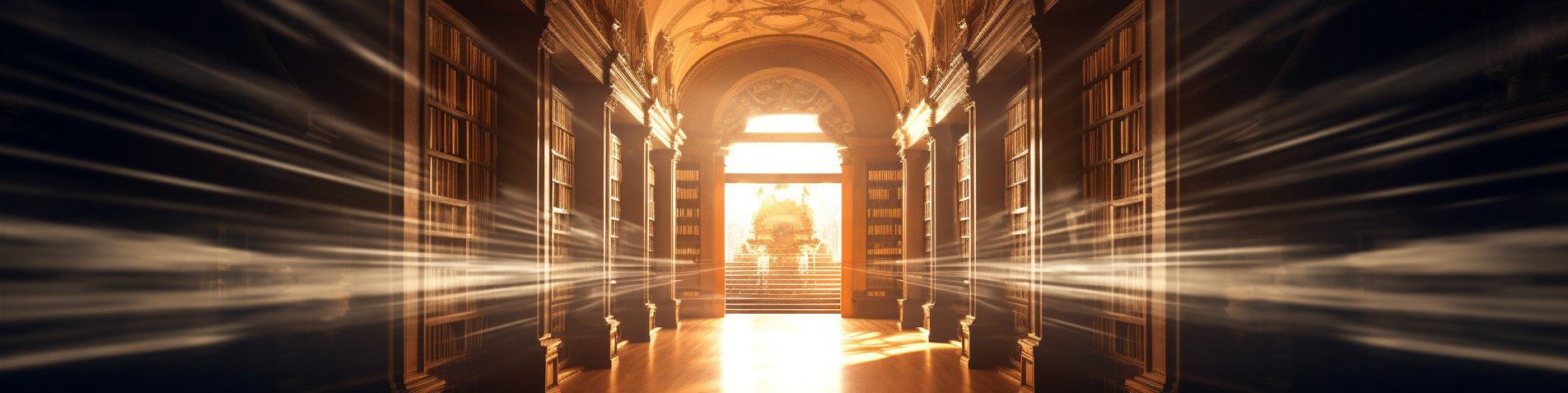